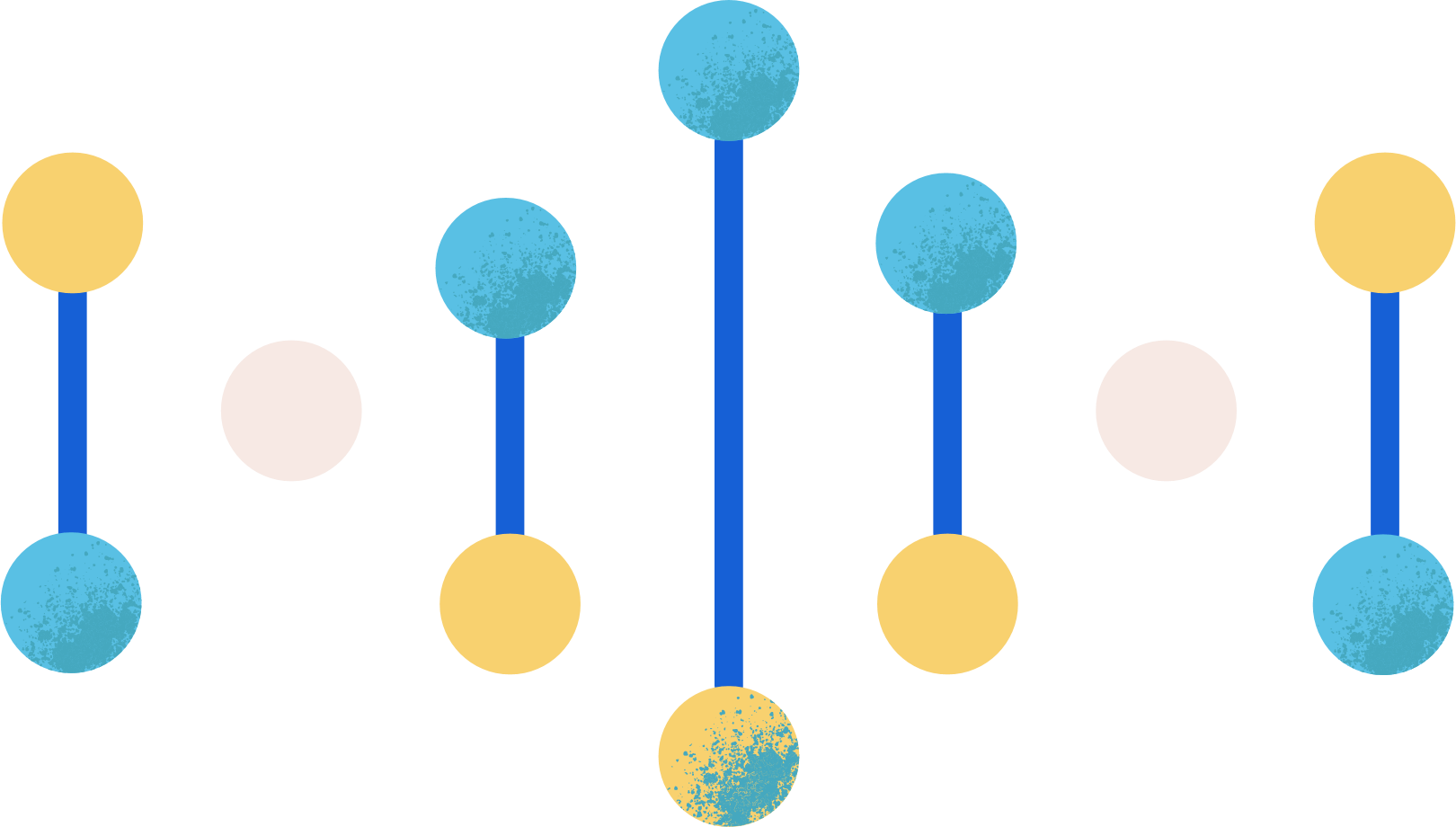 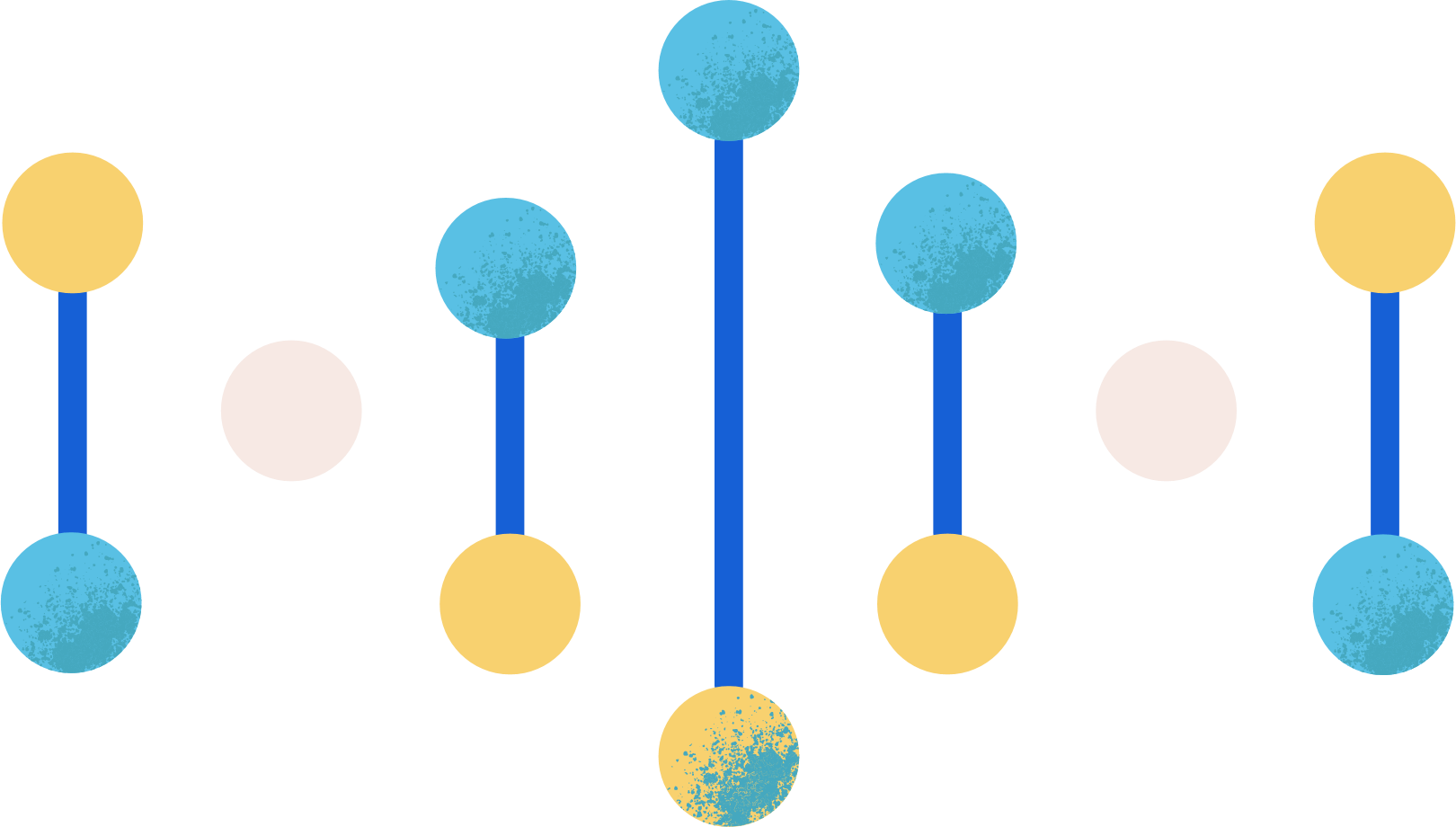 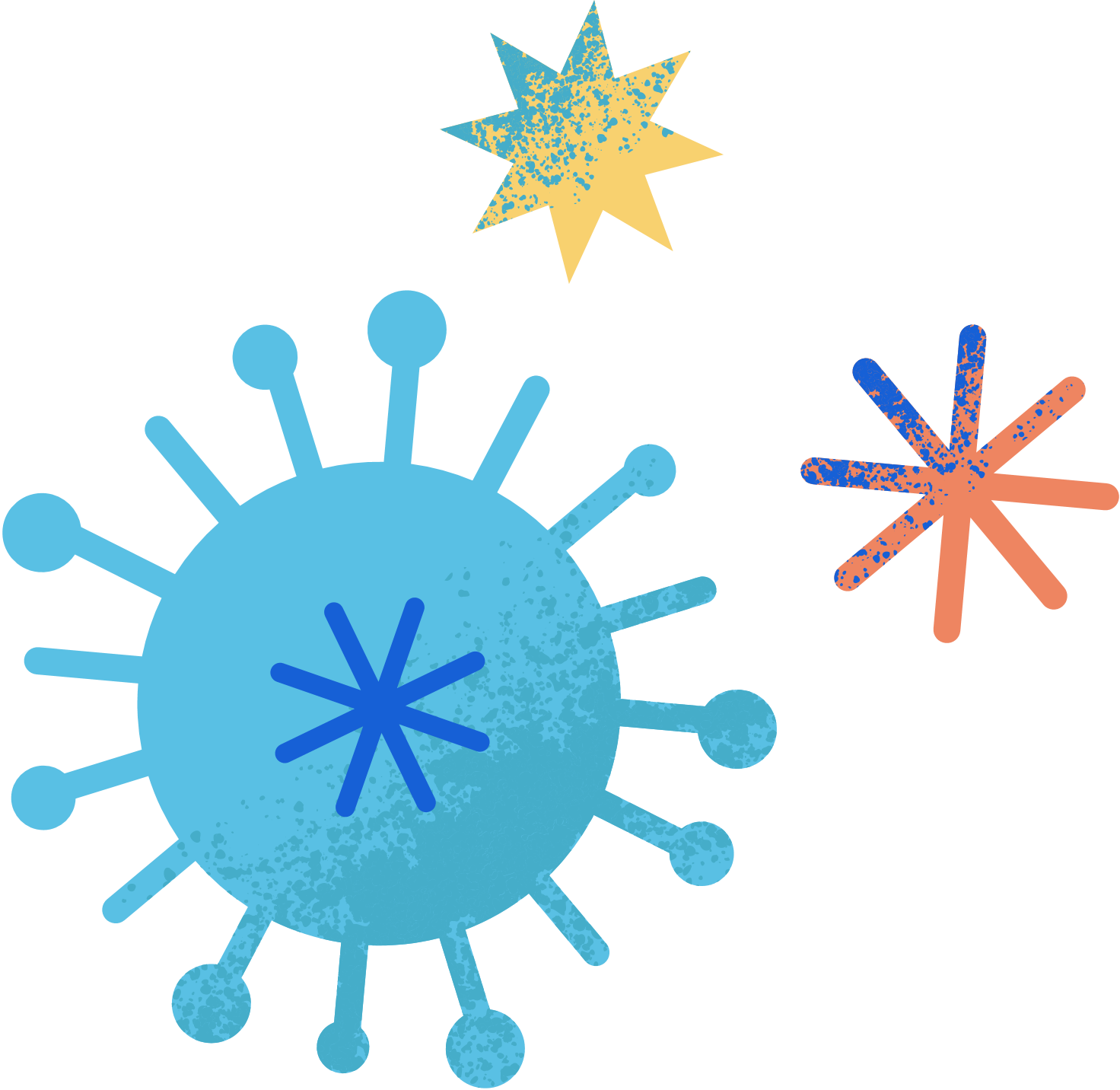 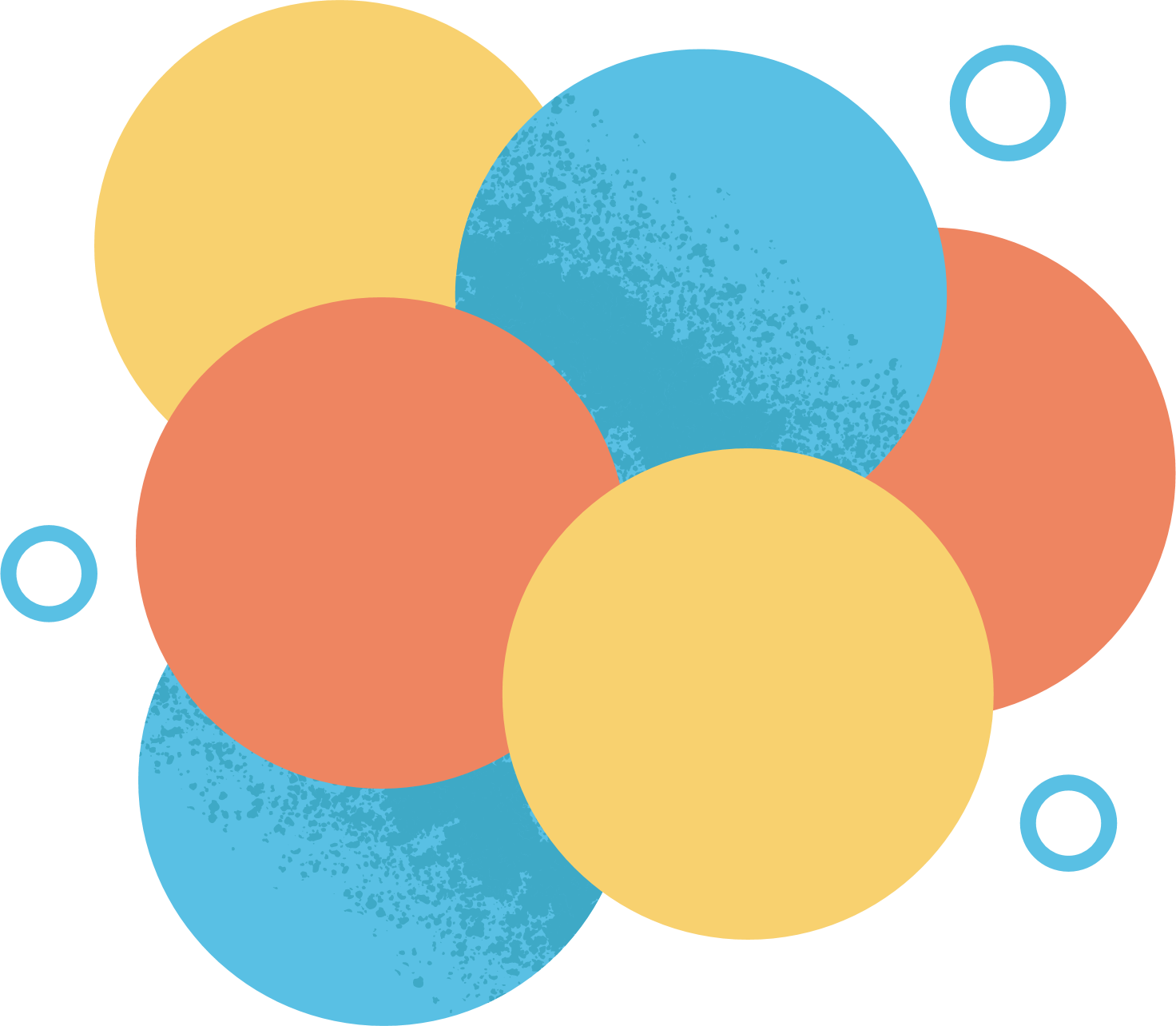 CHÀO MỪNG CÁC EM ĐẾN VỚI BÀI HỌC MỚI
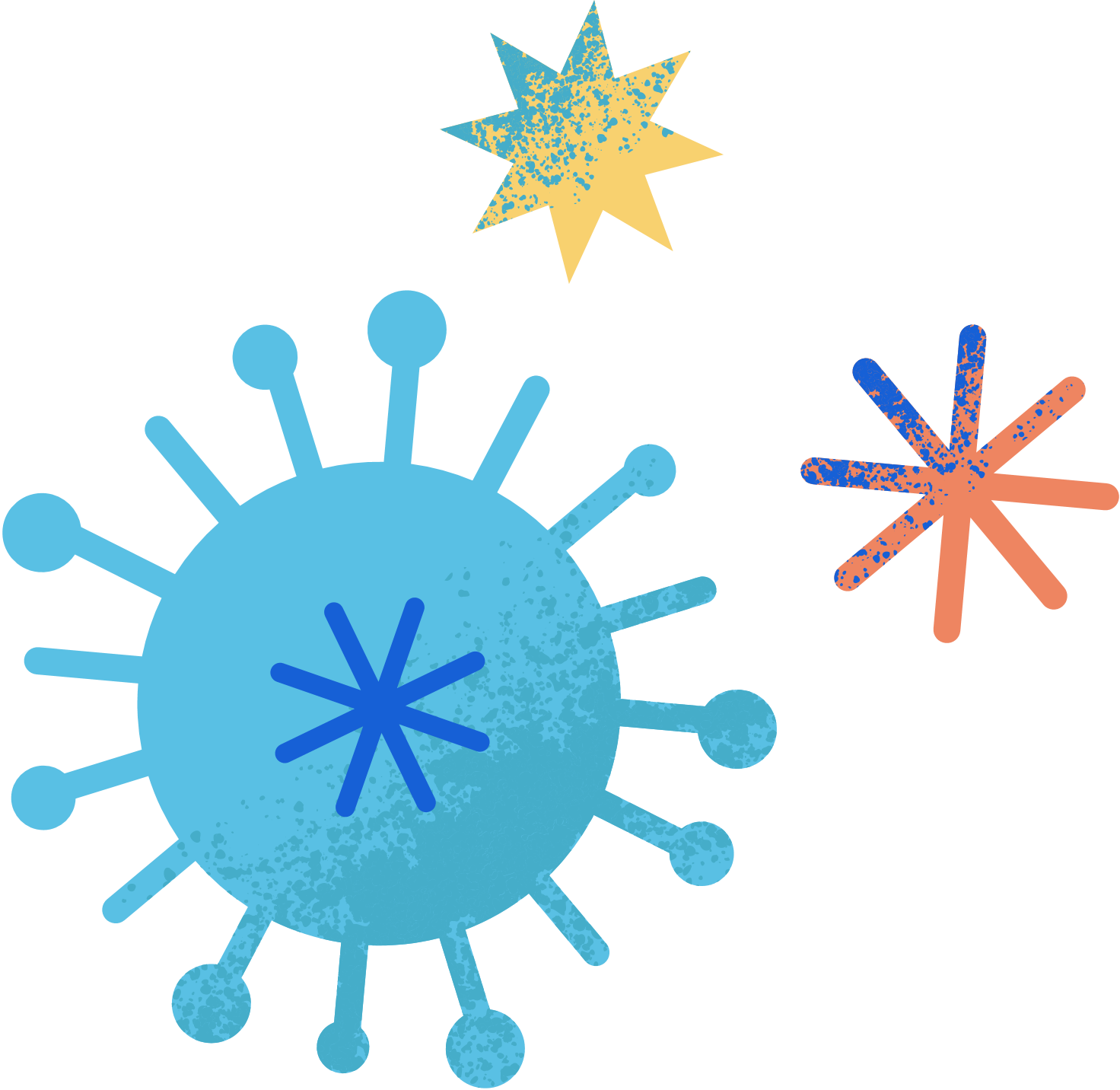 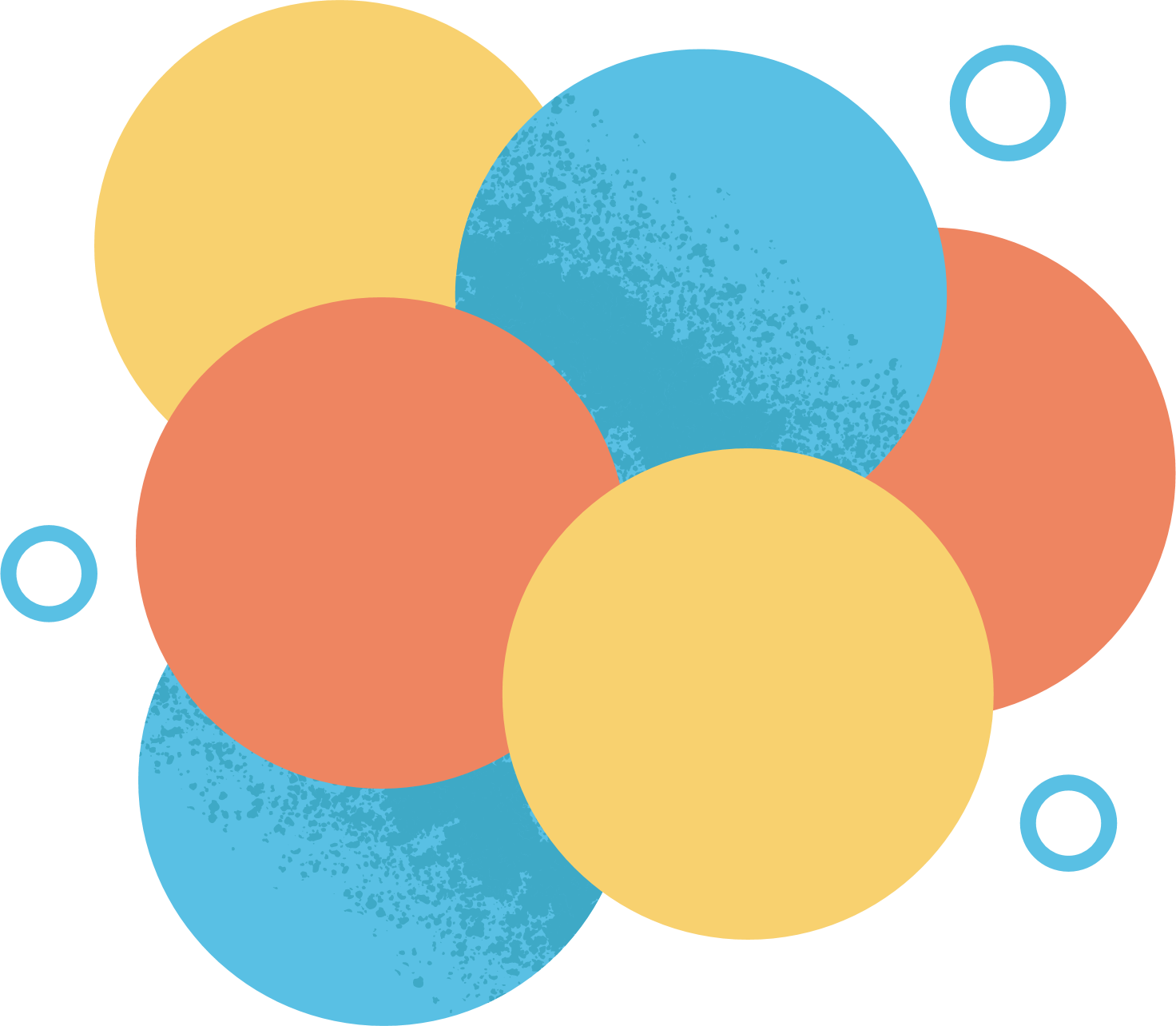 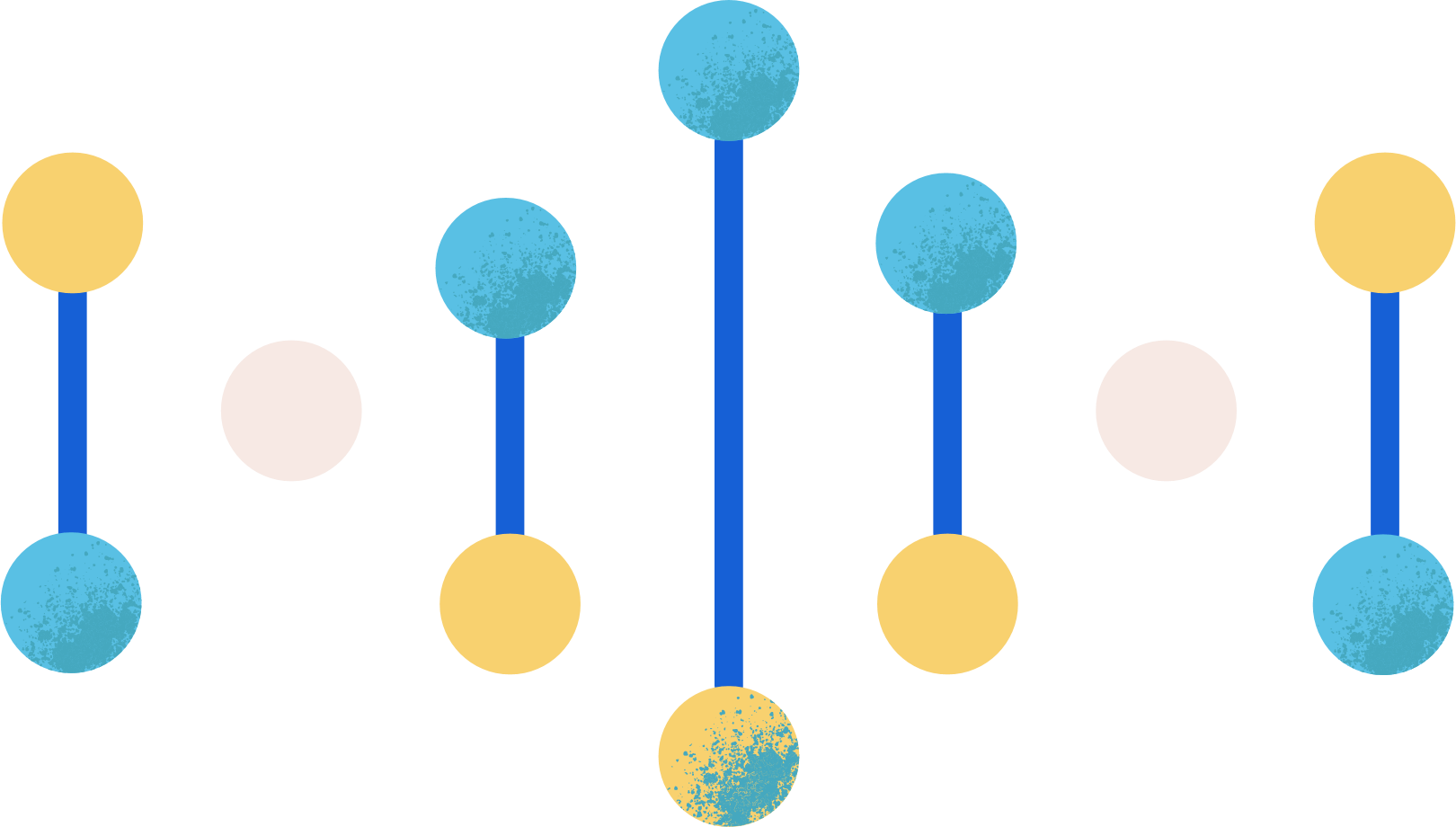 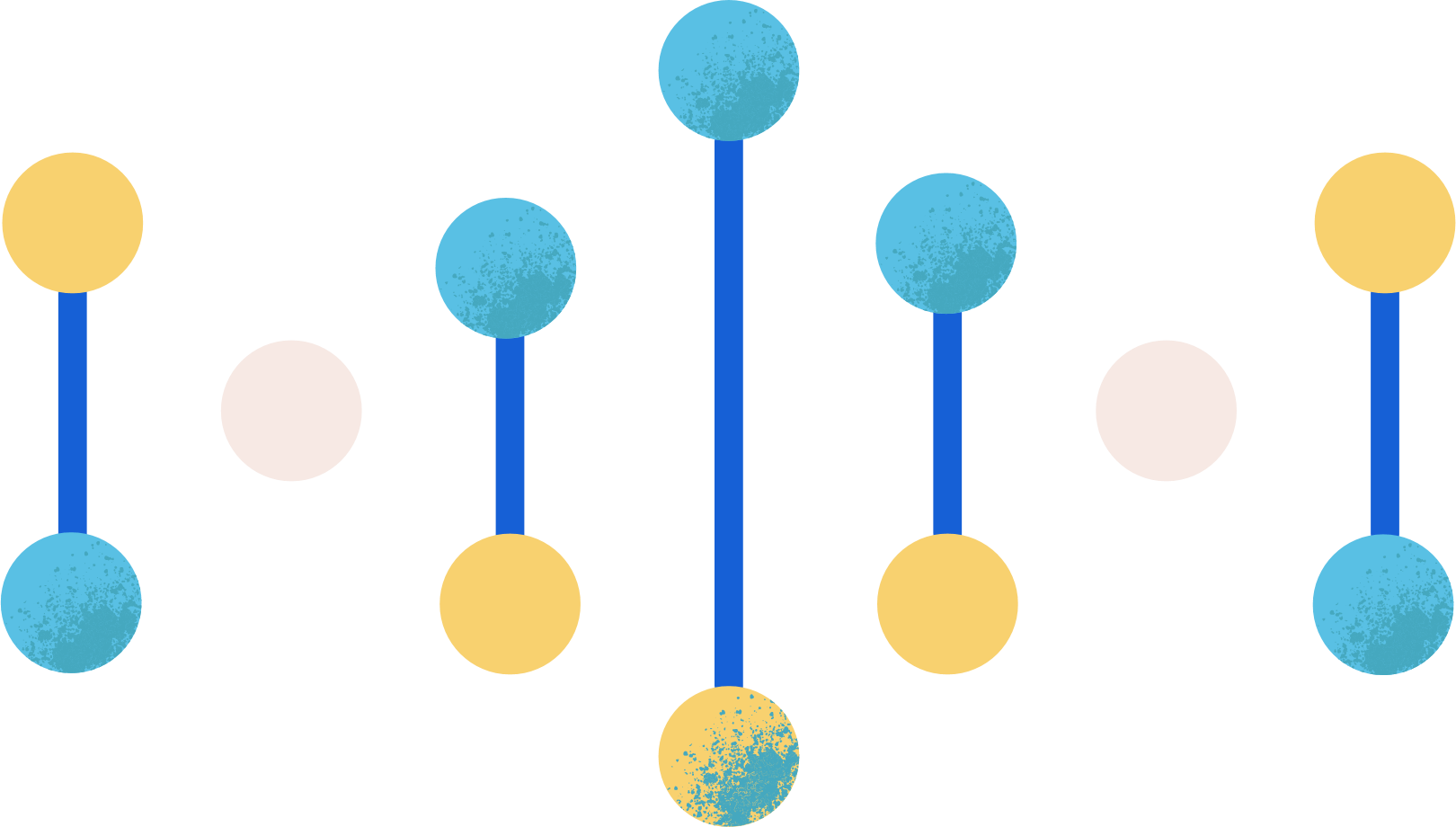 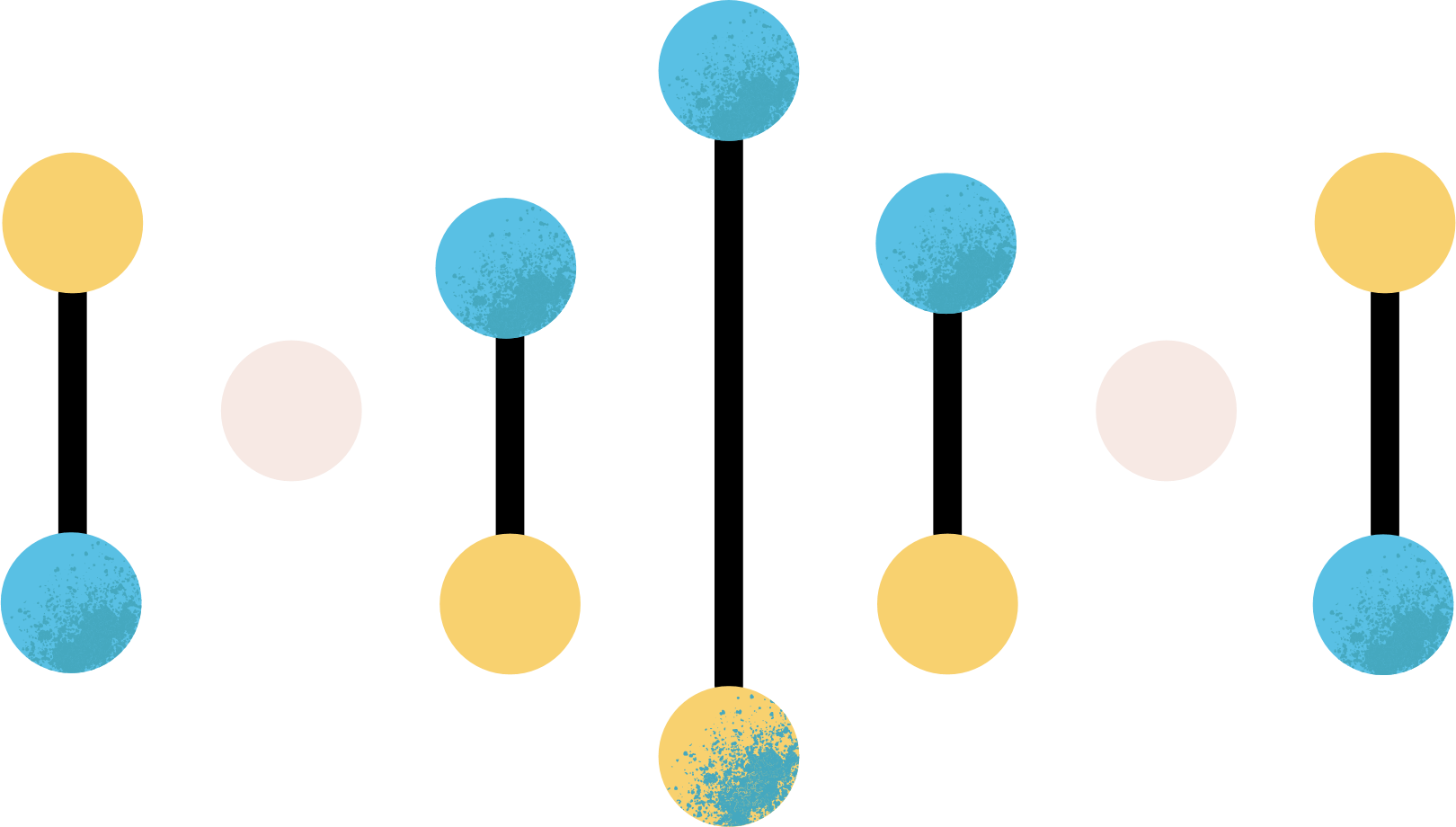 Các nguyên tử liên kết với nhau theo nguyên tắc nào? Bằng cách nào để lập được công thức hóa học của các chất?
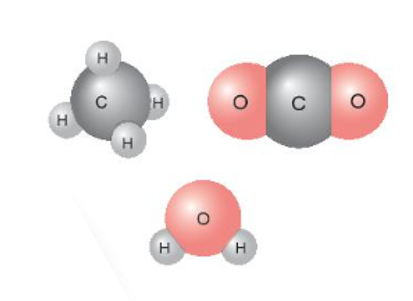 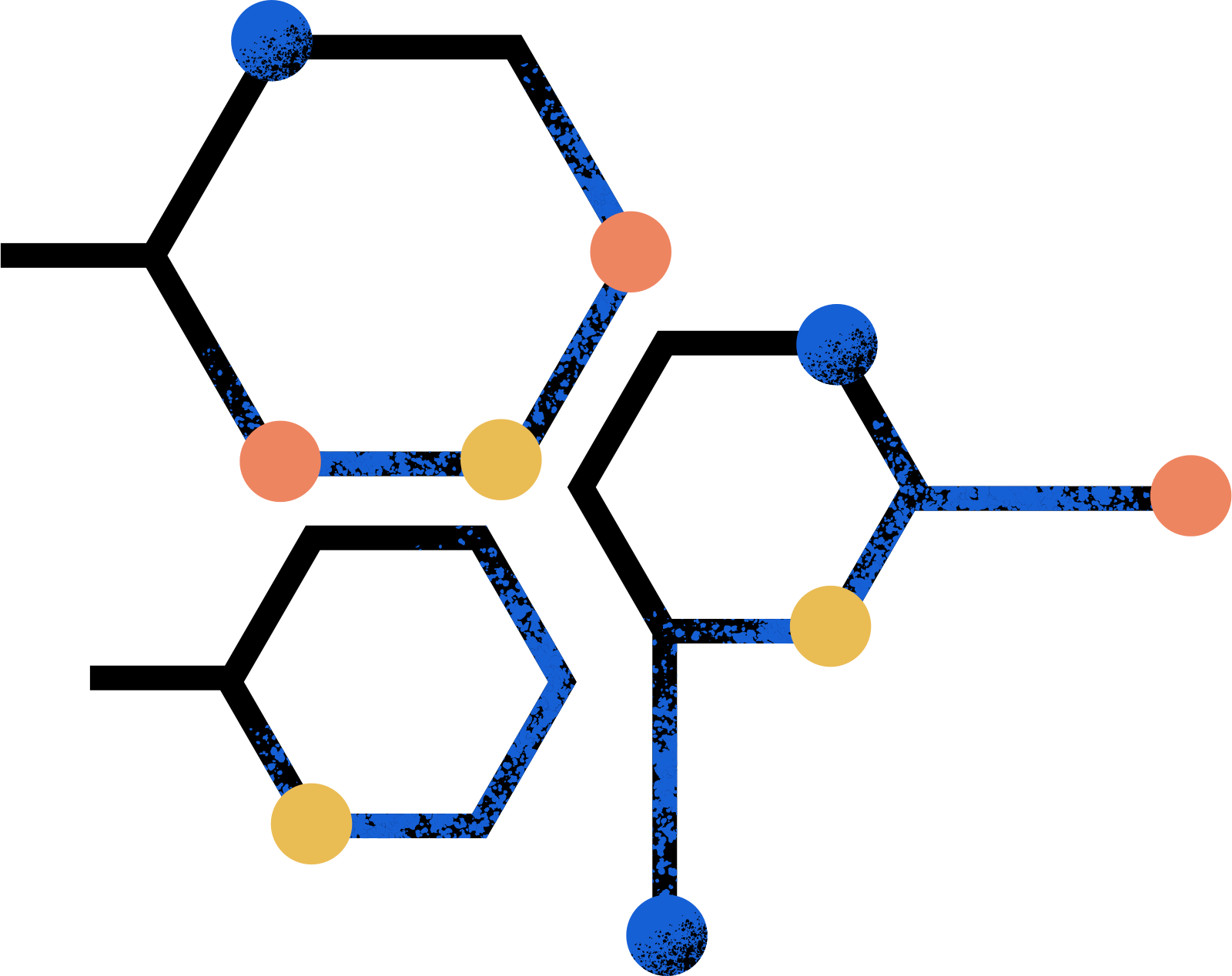 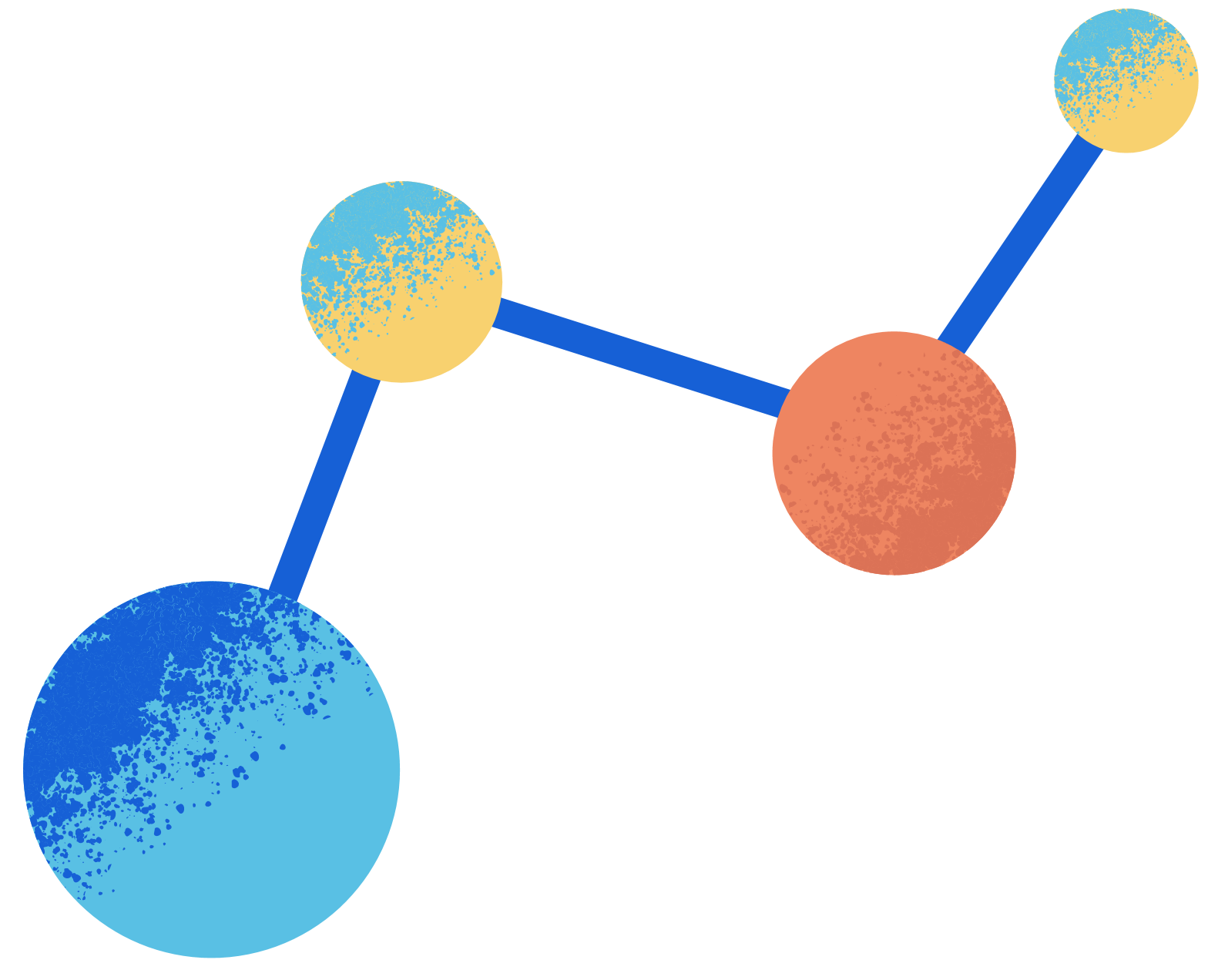 BÀI 7. HÓA TRỊ VÀ CÔNG THỨC HÓA HỌC
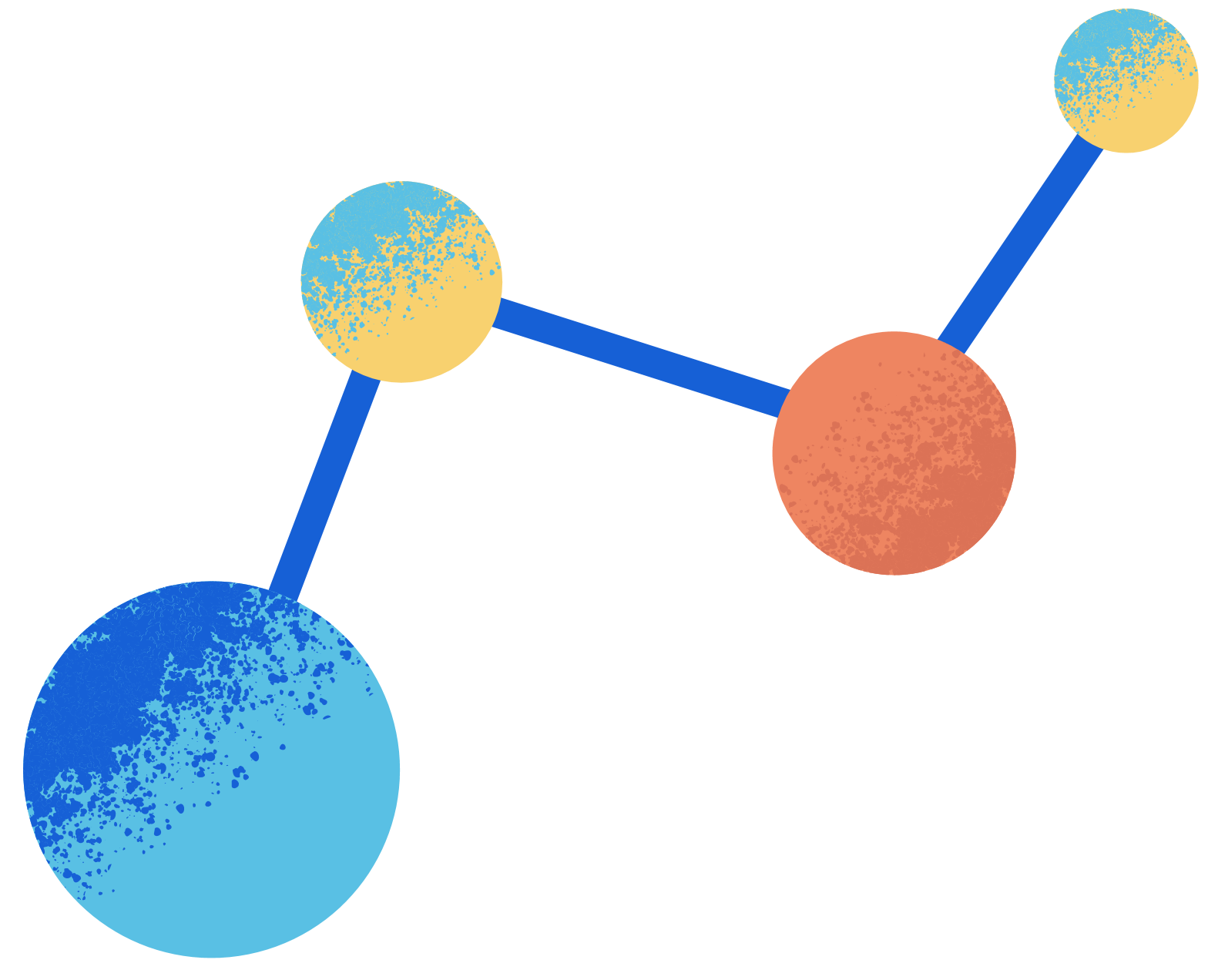 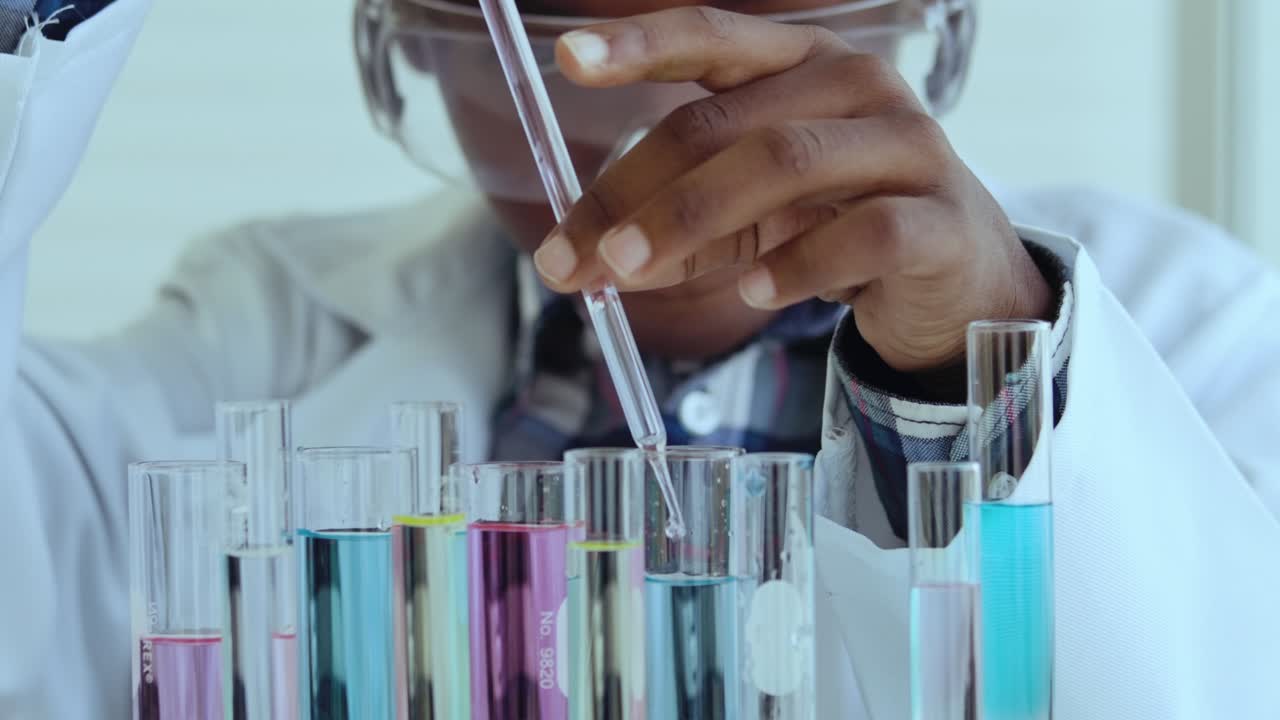 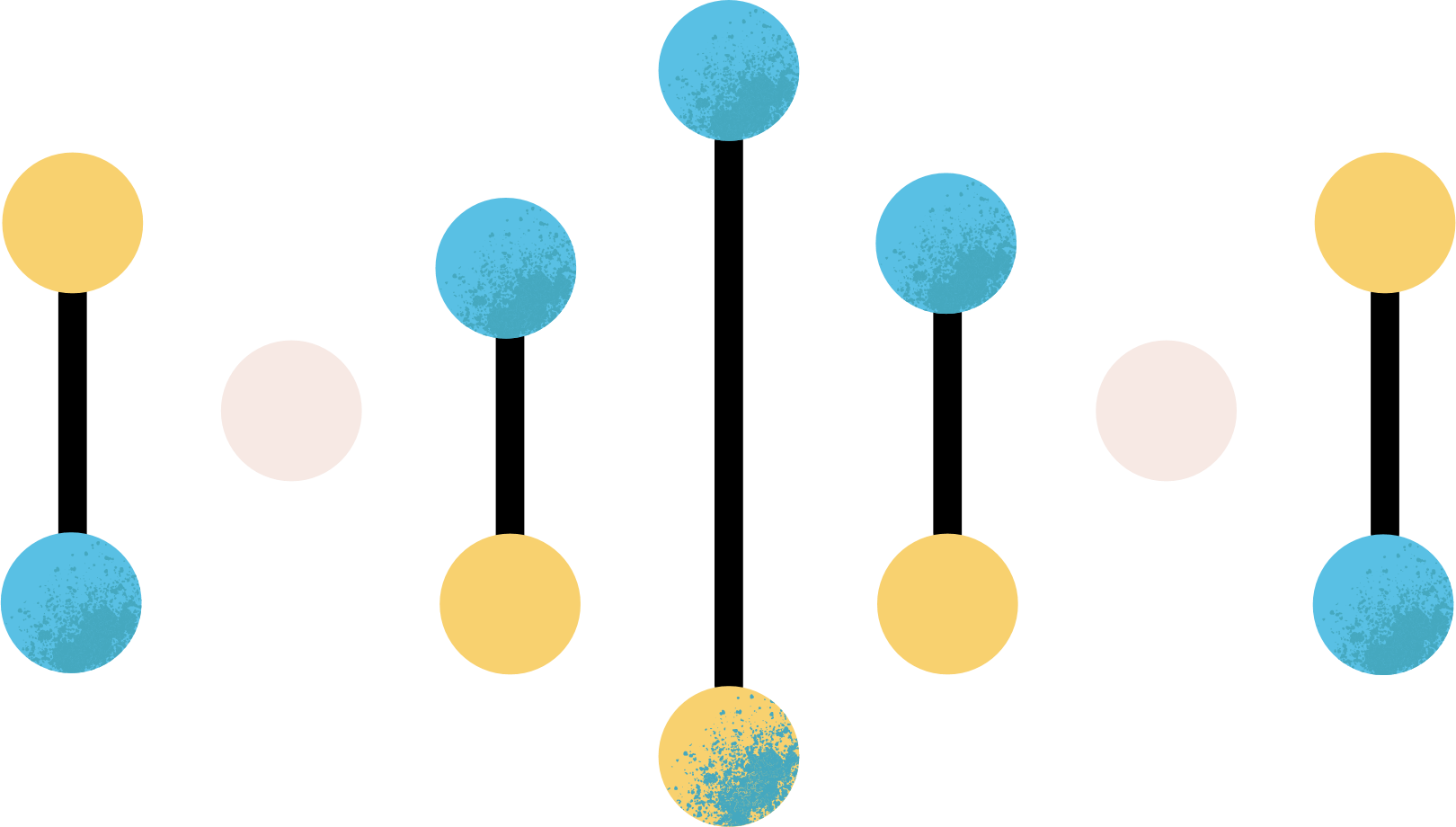 NỘI DUNG BÀI HỌC
Hóa trị
Quy tắc hóa trị
Công thức hóa học
Tính phần trăm nguyên tố trong hợp chất
Xác định công thức hóa học
1
2
3
4
5
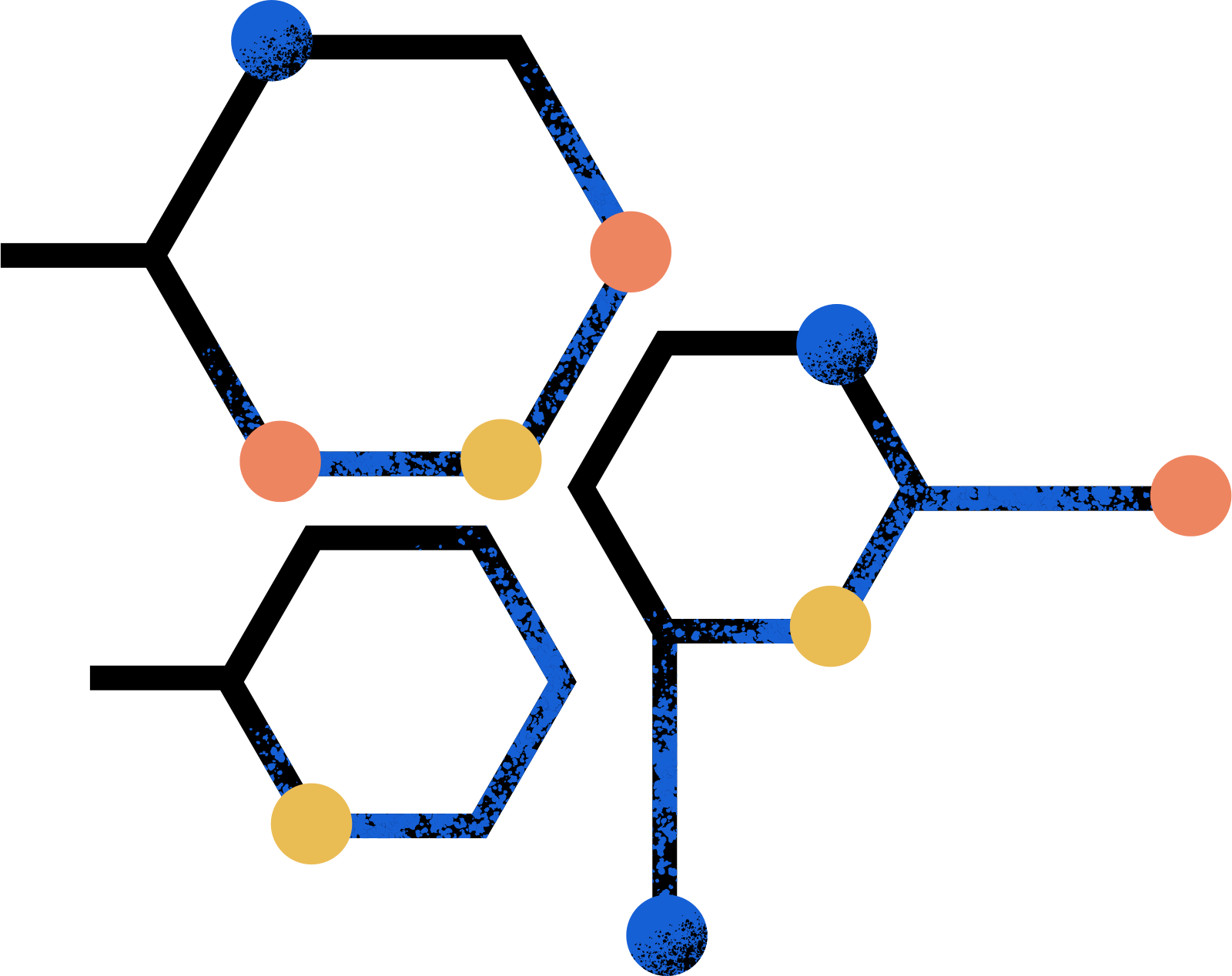 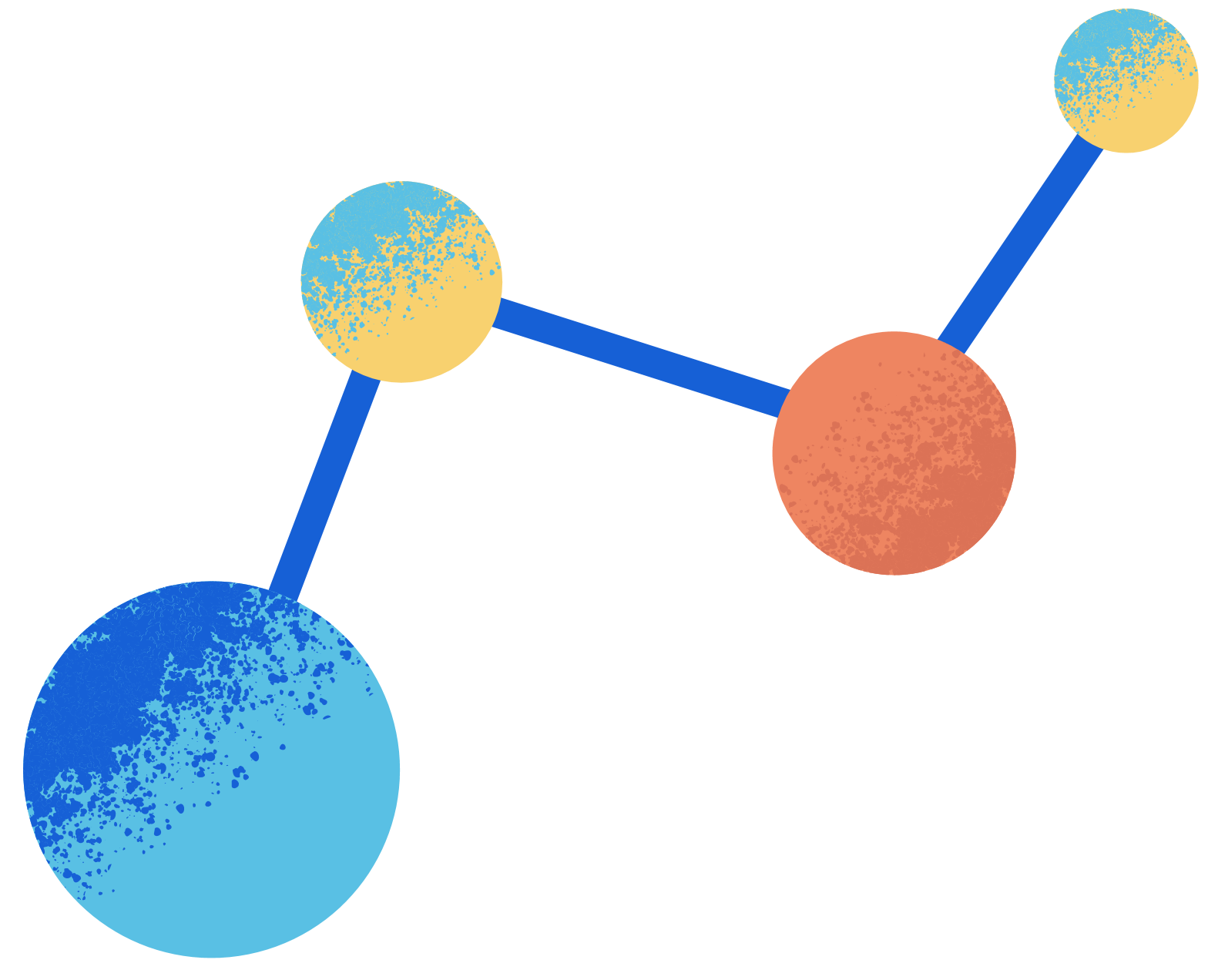 1. Hóa trị
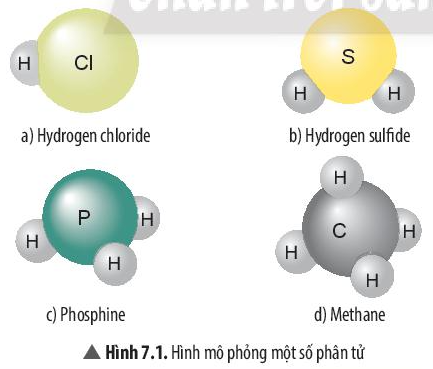 Câu 1: Hãy cho biết mỗi nguyên tử của nguyên tố Cl, S, P, C trong các phân tử ở Hình 7.1 có khả năng liên kết với bao nhiêu nguyên tử H.
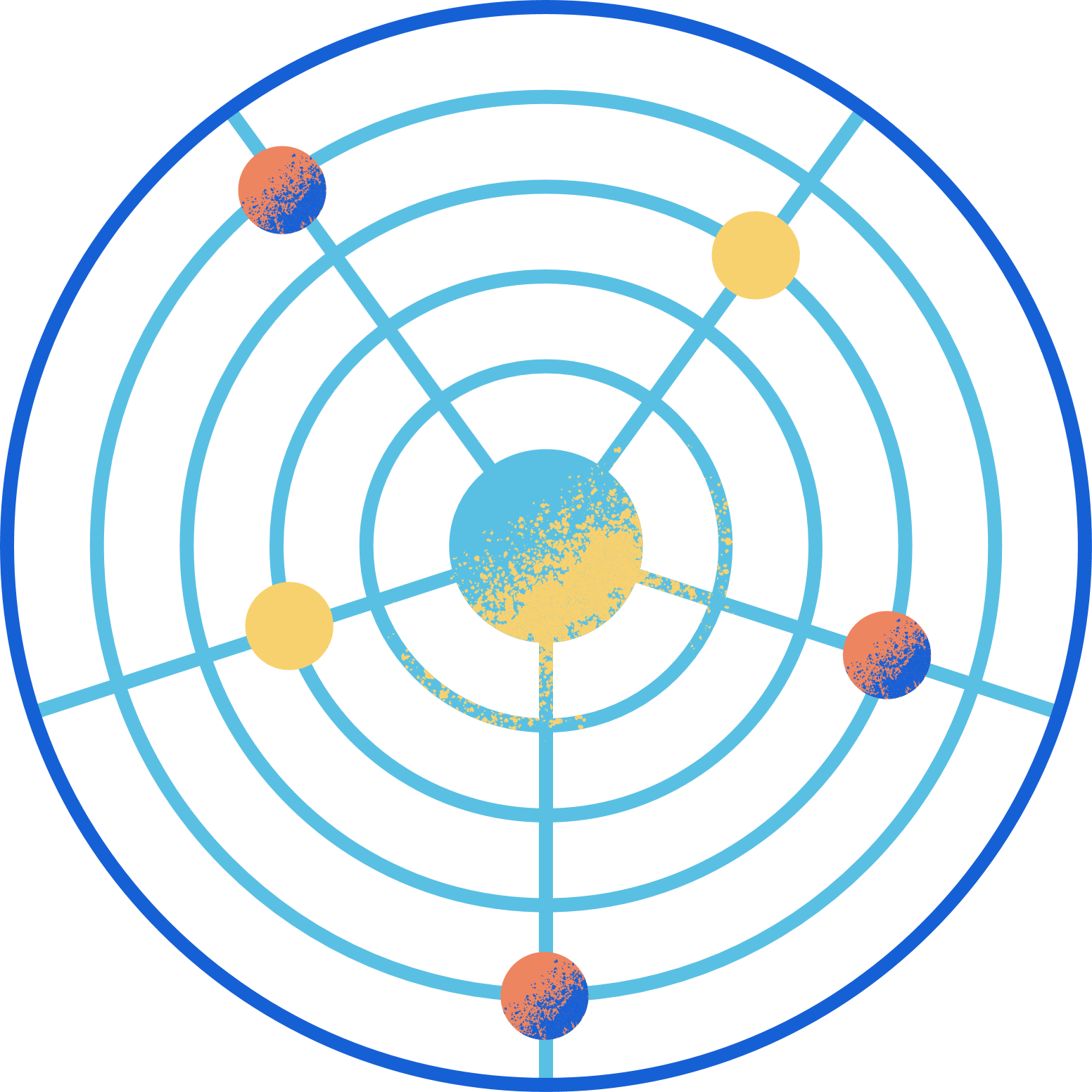 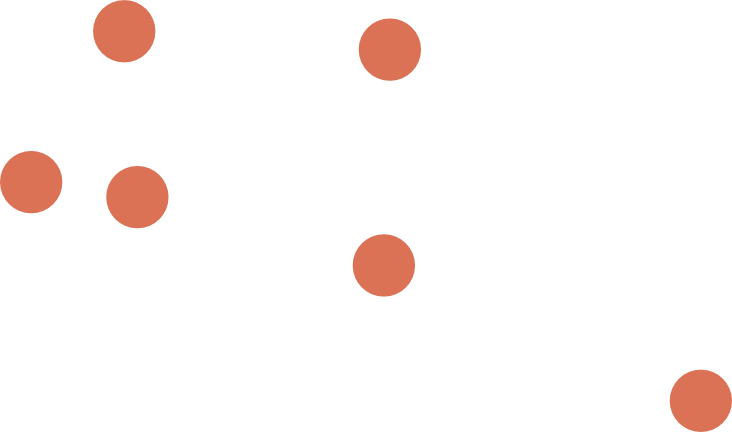 Câu trả lời:
Mỗi nguyên tử của nguyên tố Cl, S, P, C trong các phân tử ở hình 7.1 có khả năng liên kết với số nguyên tử H theo thứ tự tương ứng là 1, 2, 3, 4.
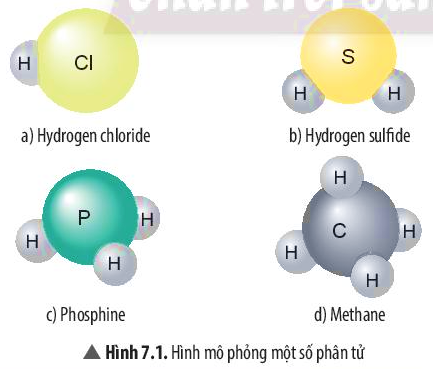 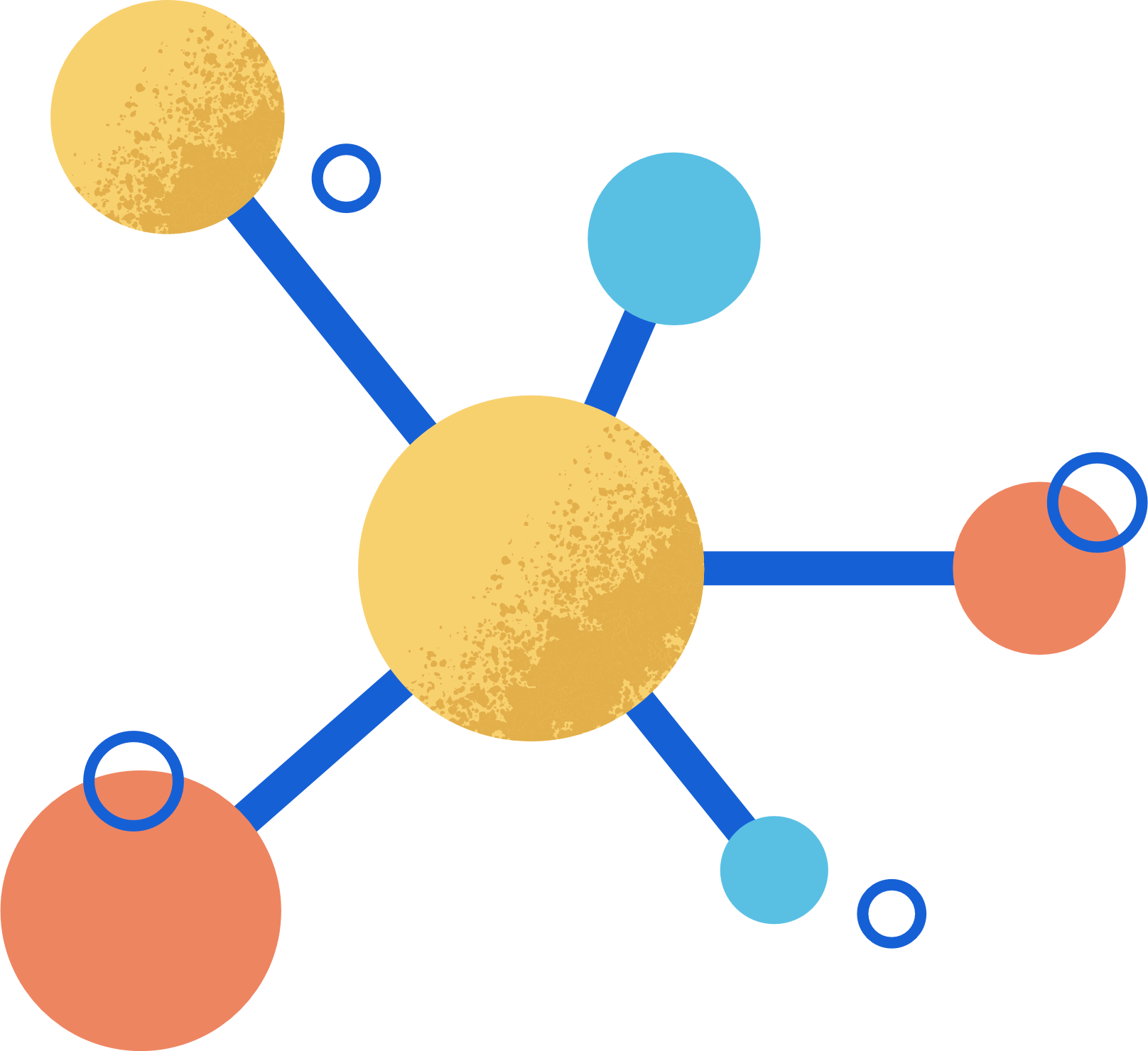 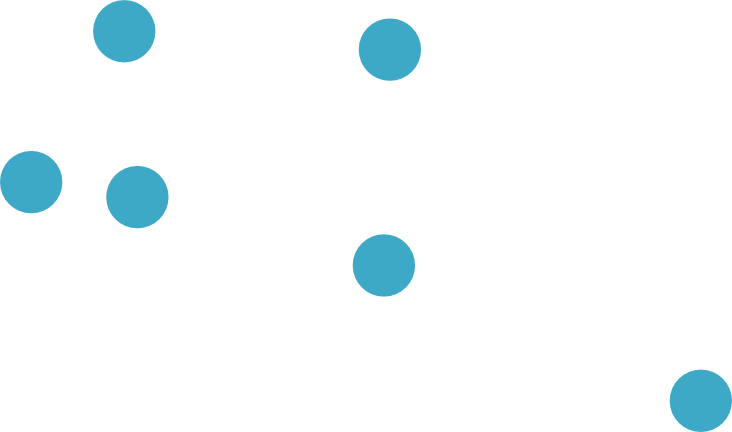 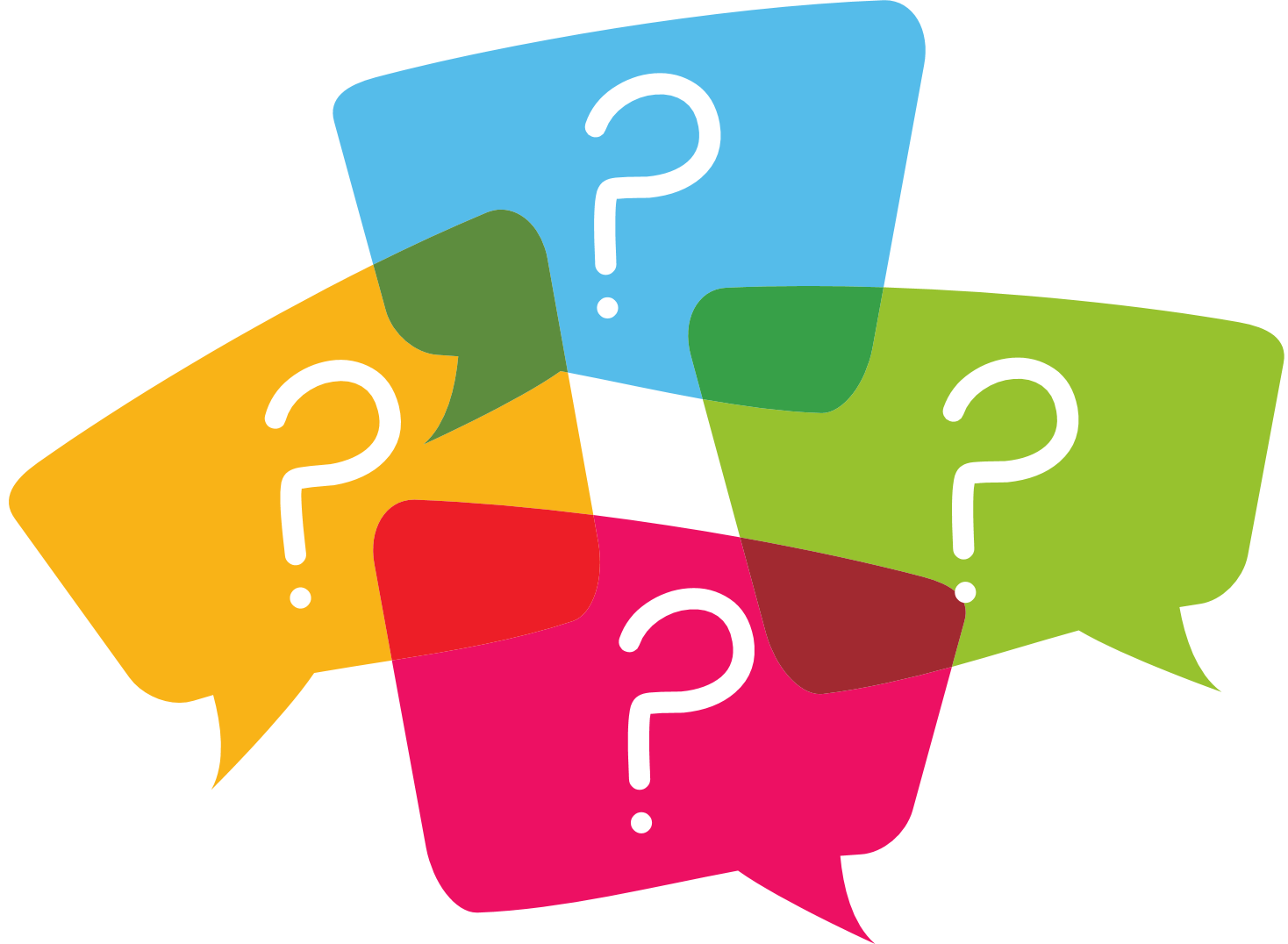 v
THẢO LUẬN NHÓM
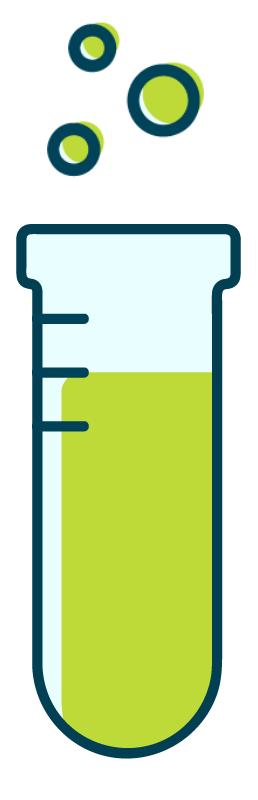 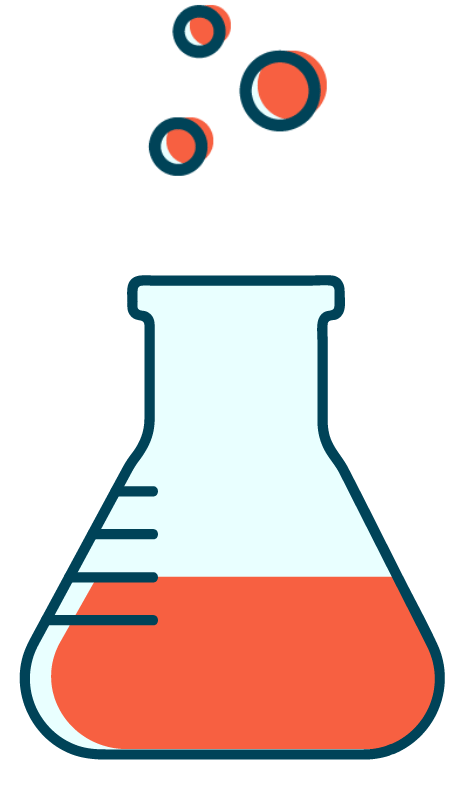 Nhóm 2 + 4: 
Có 1 đại lượng đặc trưng cho khả năng liên kết của nguyên tử này với nguyên tử khác. Đó là đại lượng gì và được biểu thị như thế nào?
Nhóm 1 + 3:
Trong hợp chất cộng hóa trị, các nguyên tử liên kết với nhau bằng gì?
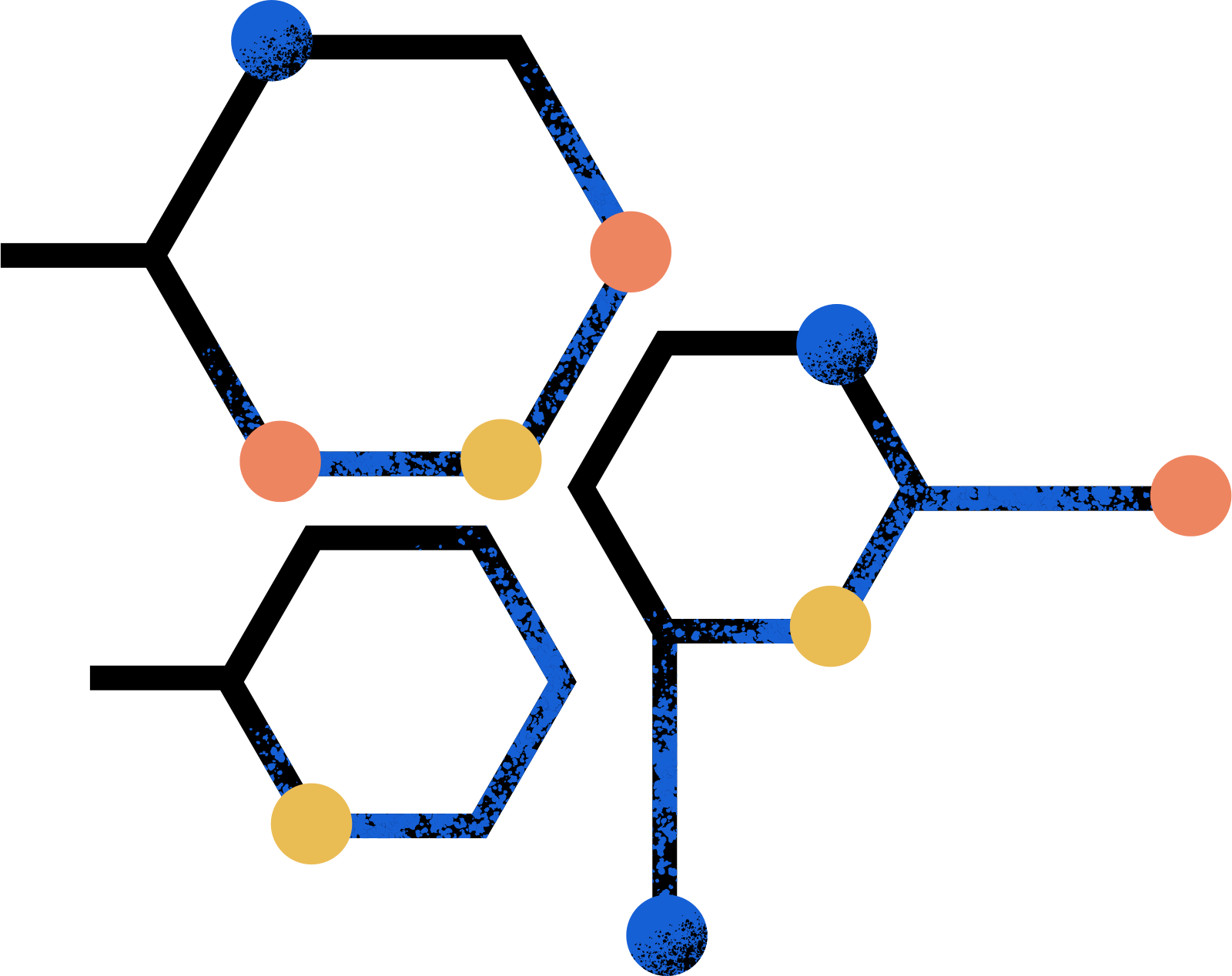 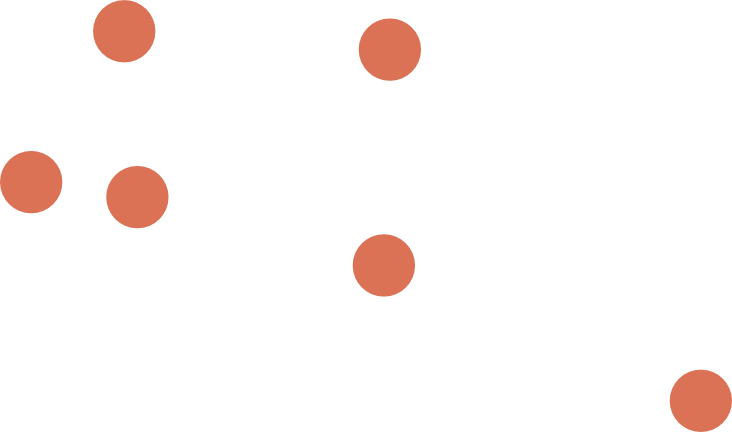 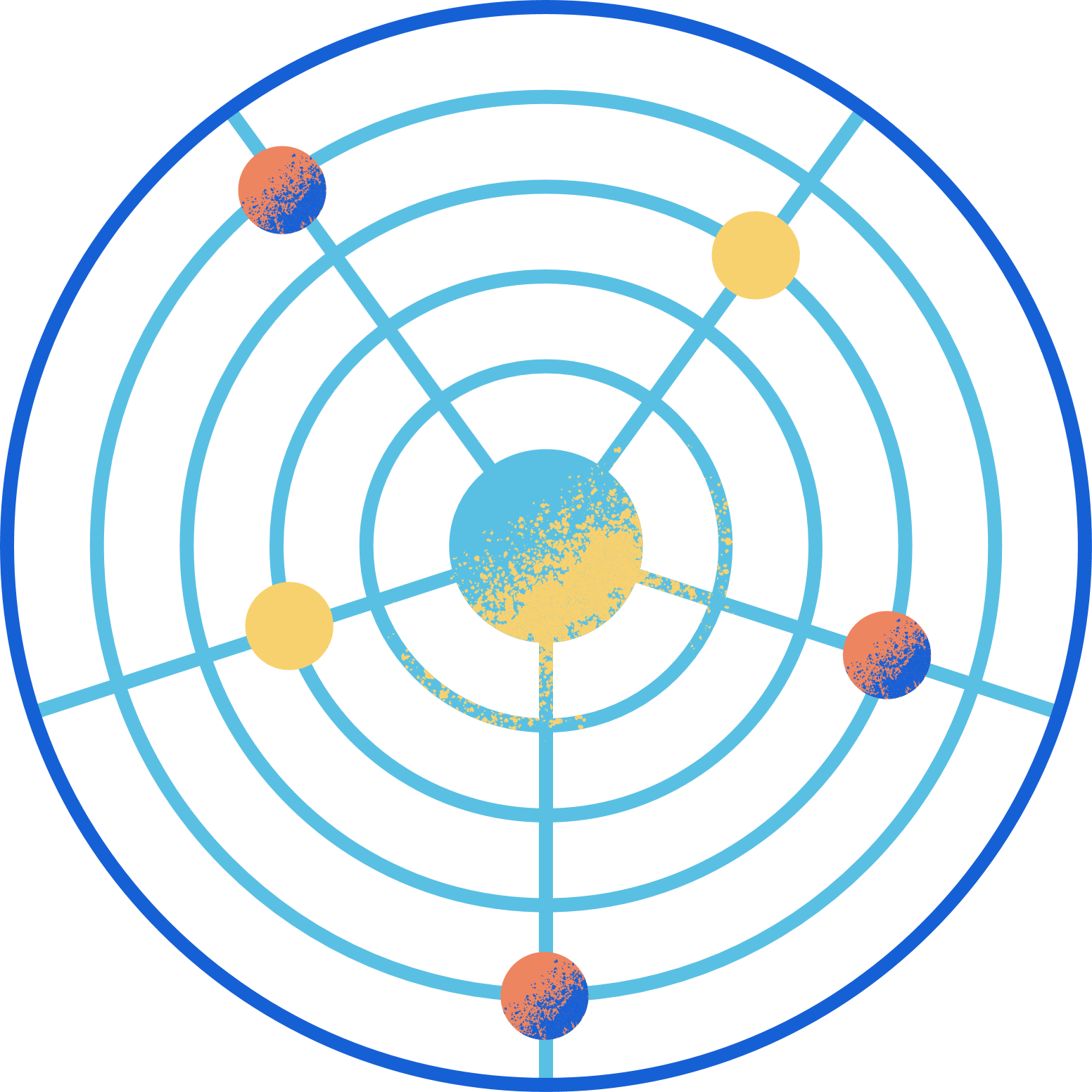 Câu trả lời:
Trong hợp chất cộng hóa trị, nguyên tử liên kết với nhau bằng liên kết cộng hóa trị.
Đại lượng đặc trưng cho khả năng liên kết của nguyên tử này với nguyên tử khác gọi là hóa trị. Hóa trị được biểu thị bằng số La Mã (I, II…)
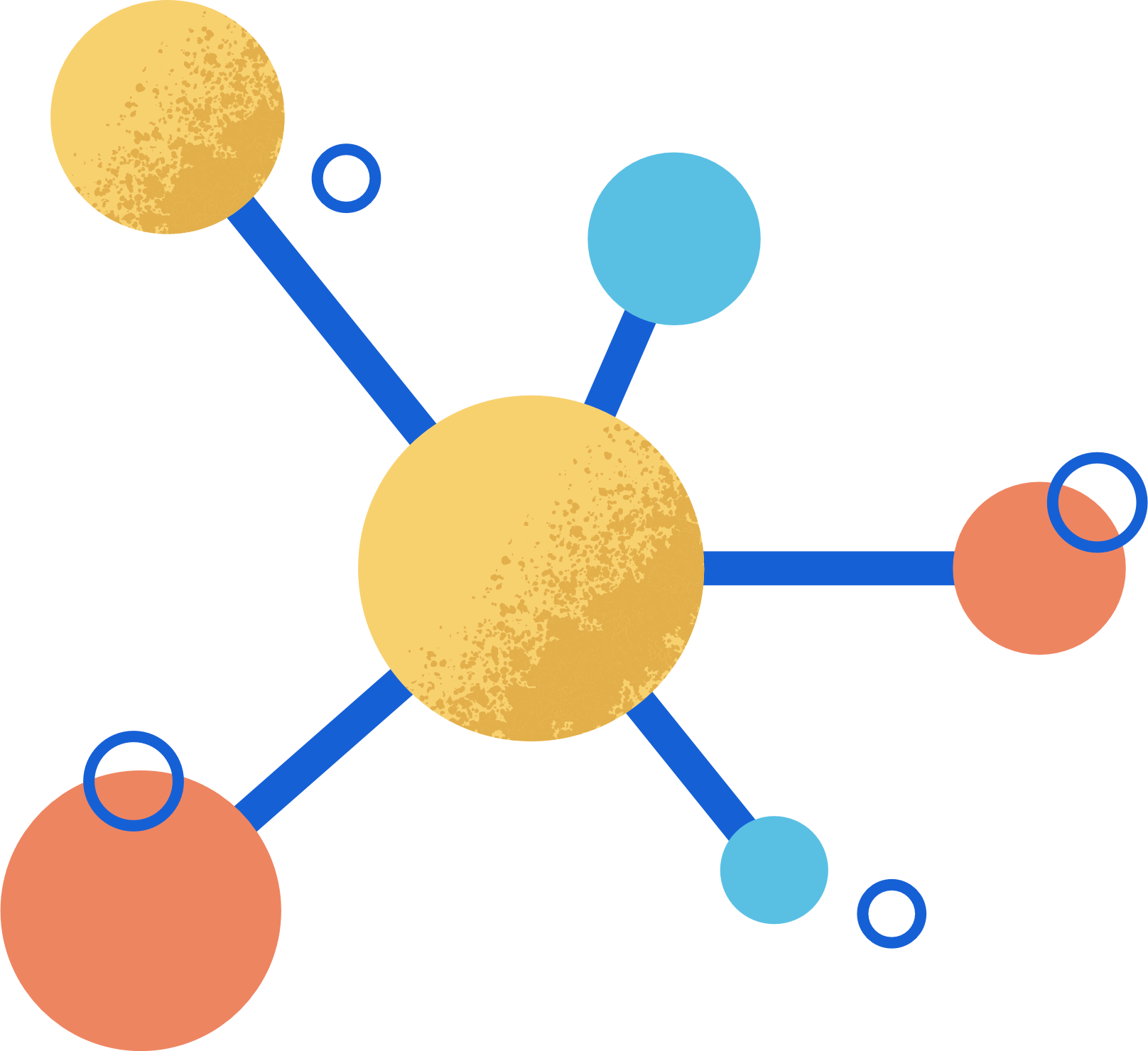 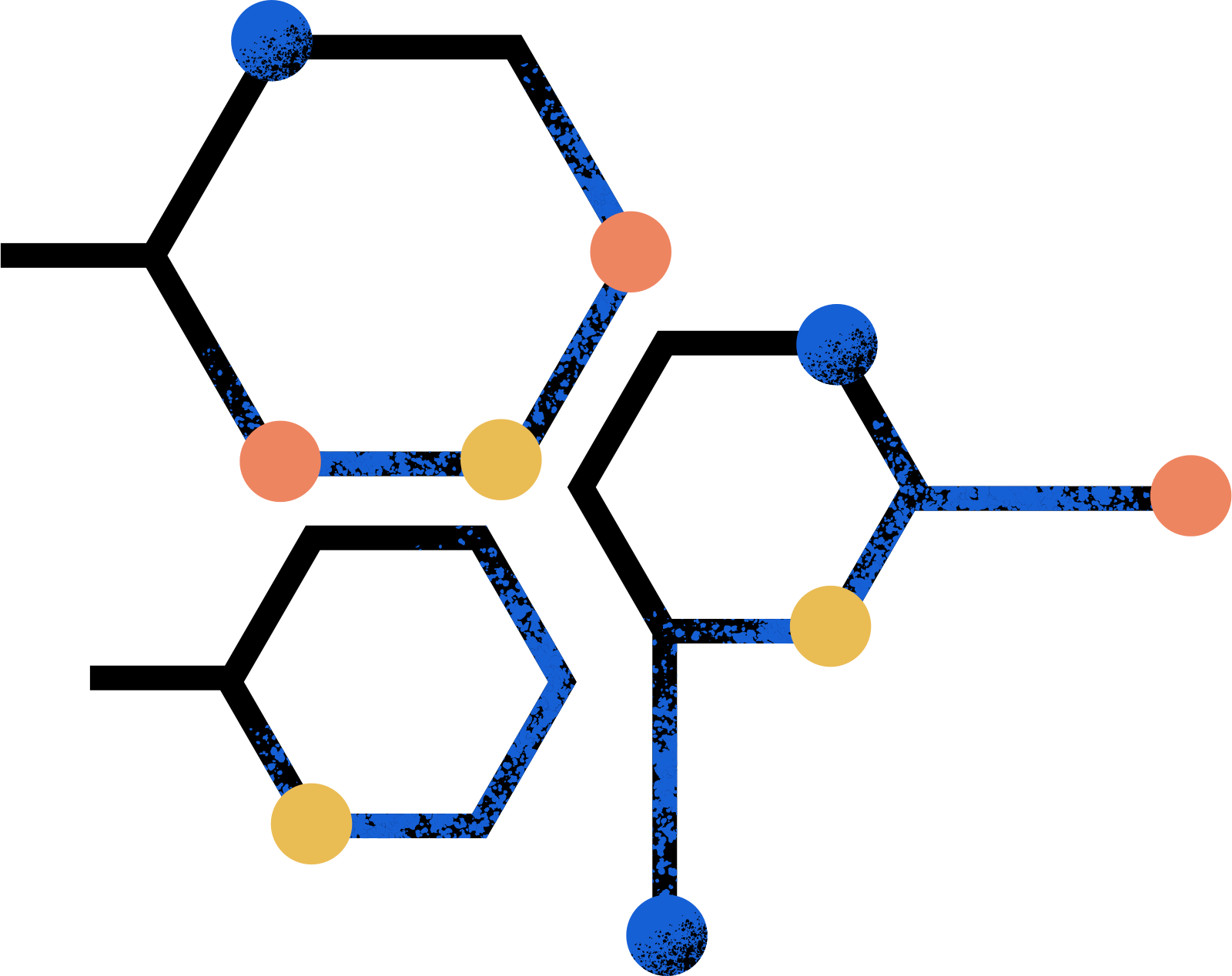 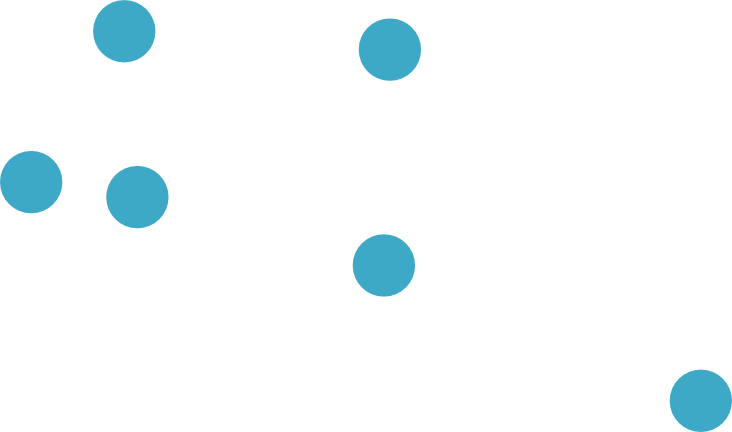 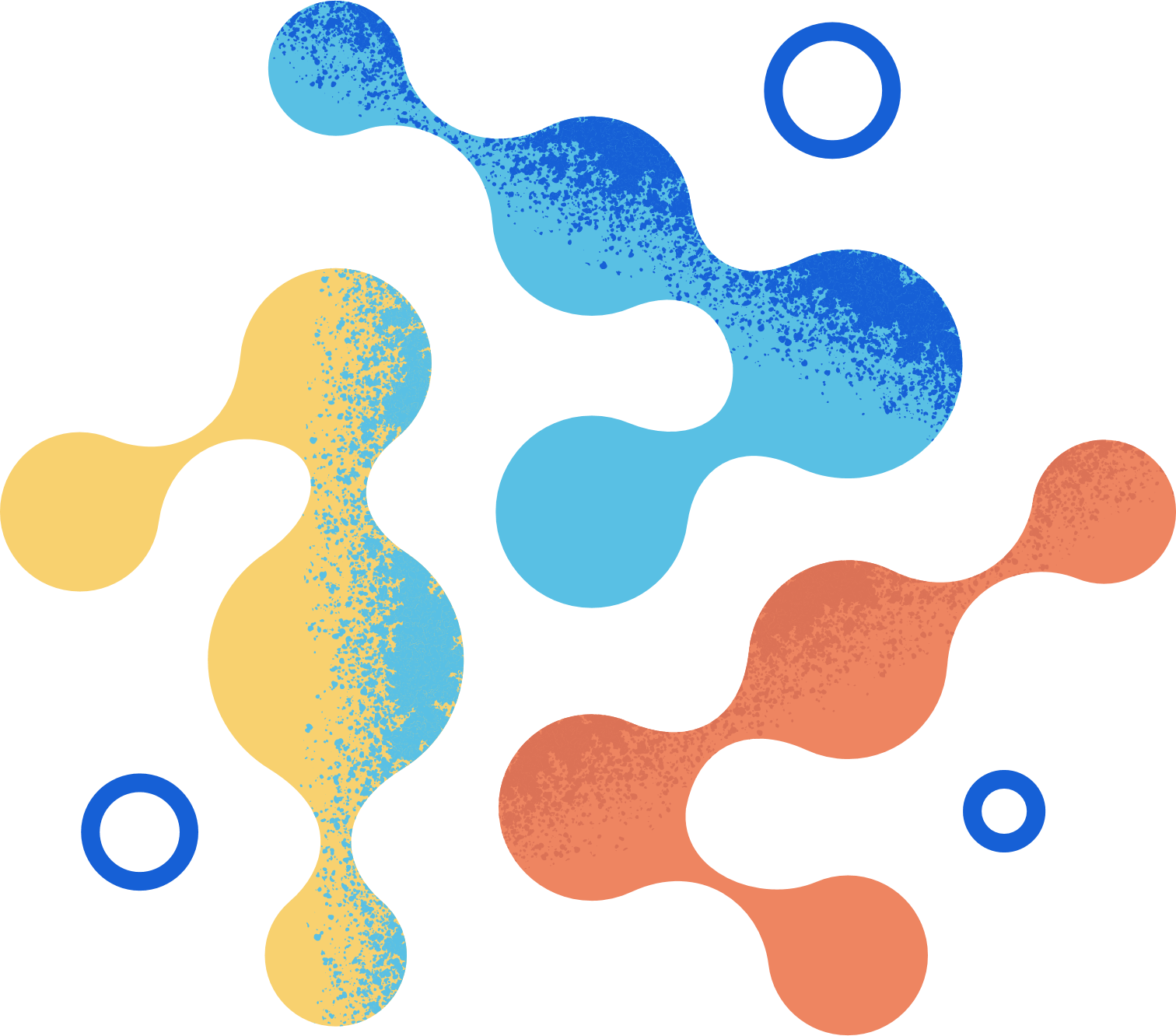 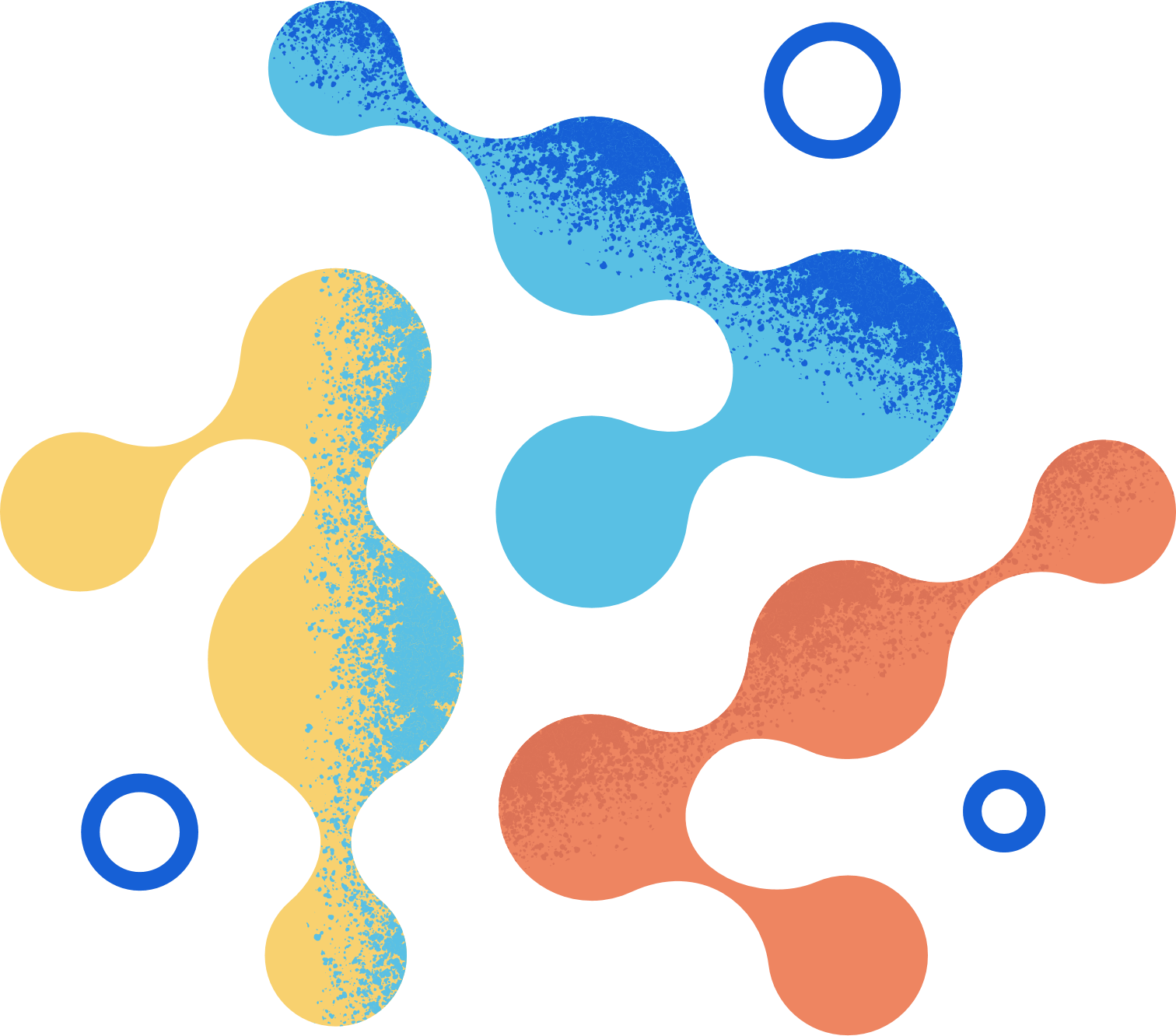 KẾT LUẬN
Hóa trị của một nguyên tố trong hợp chất là con số biểu thị khả năng liên kết của nguyên tử nguyên tố đó với nguyên tử khác trong phân tử.
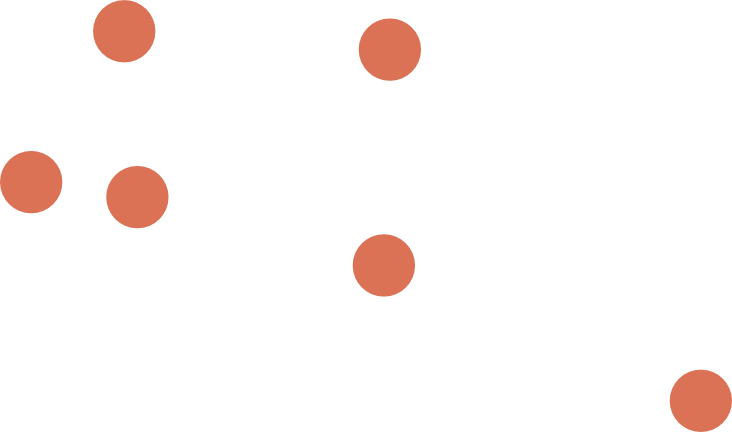 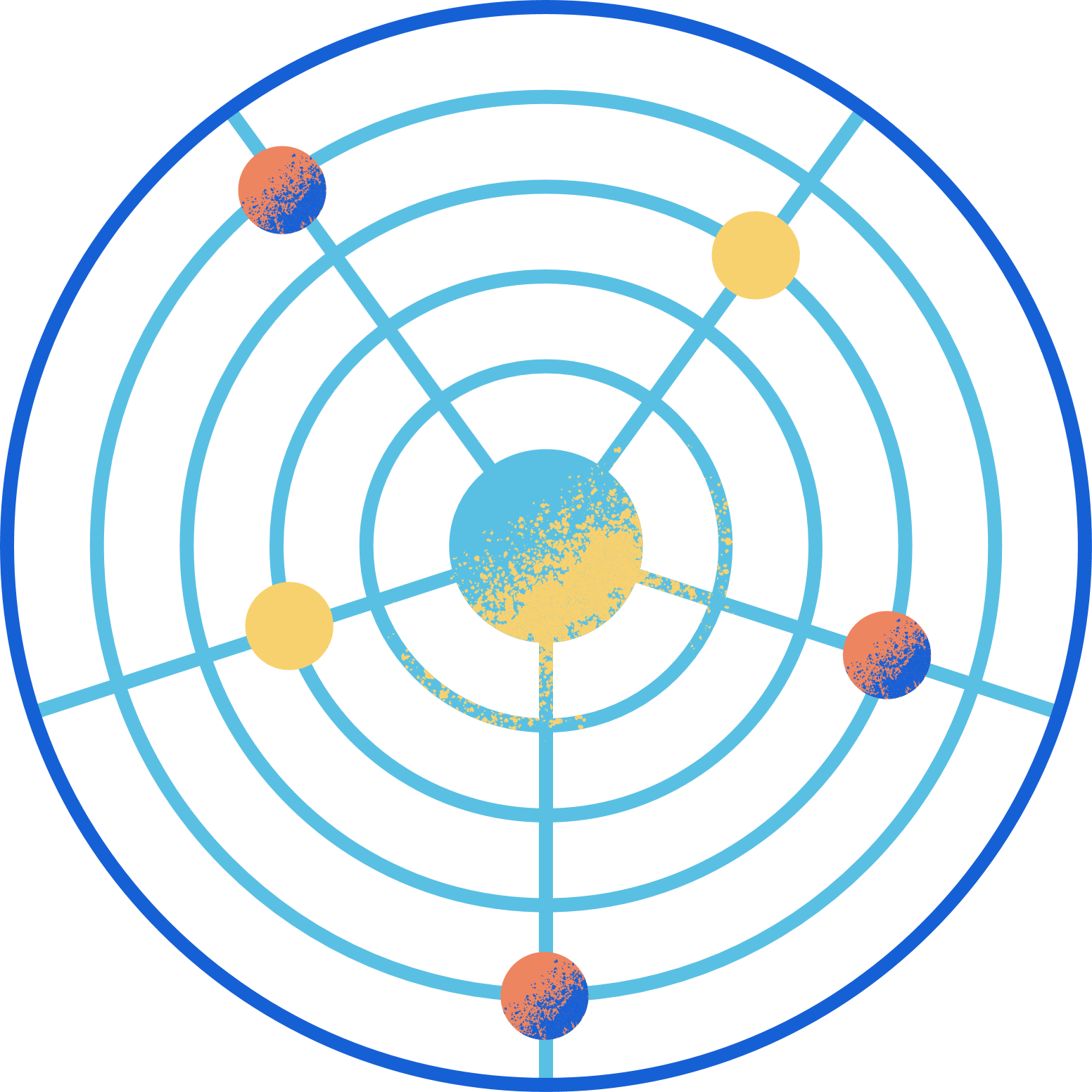 Câu 2: Xác định hóa trị của các nguyên tố Cl, S, P trong các phân tử ở hình 7.1
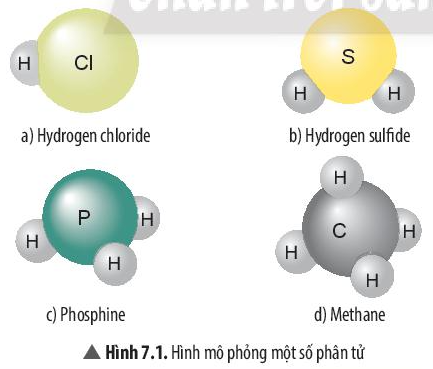 Câu trả lời:
Hóa trị của các nguyên tố Cl, S, P trong các phân tử ở Hình 7.1 lần lượt là I, II, III ( bằng số nguyên tử H liên kết với nguyên tố đó)
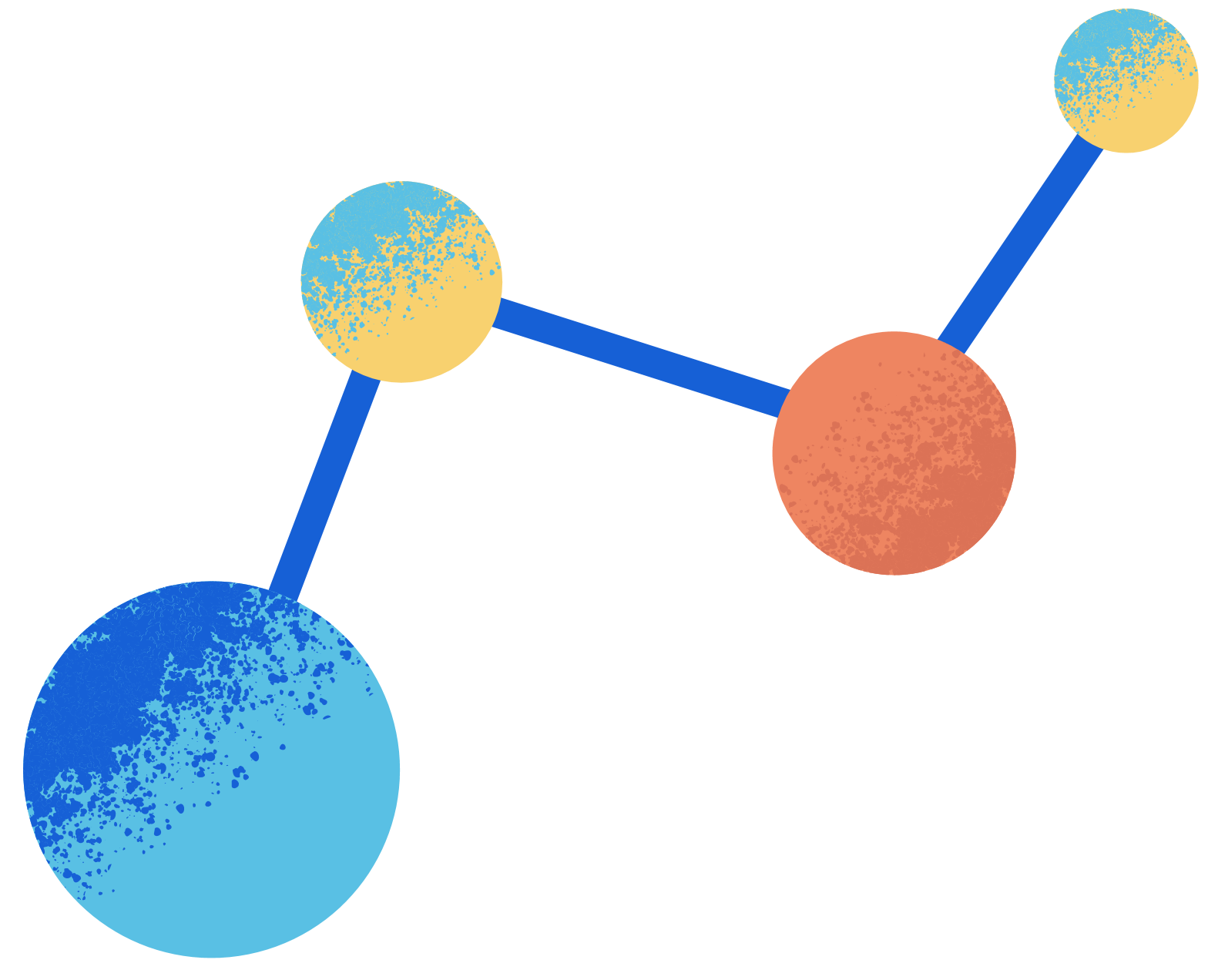 Trong một hợp chất cộng hóa trị, nguyên tố X có hóa trị IV. Theo em, 1 nguyên tử X có khả năng liên kết với bao nhiêu nguyên tử O hoặc bao nhiêu nguyên tử H?
Câu trả lời:
Theo cách xác định hóa trị của nguyên tố, 1 nguyên tử X có hóa trị IV có khả năng liên kết với 2 nguyên tử O hoặc 4 nguyên tử H.
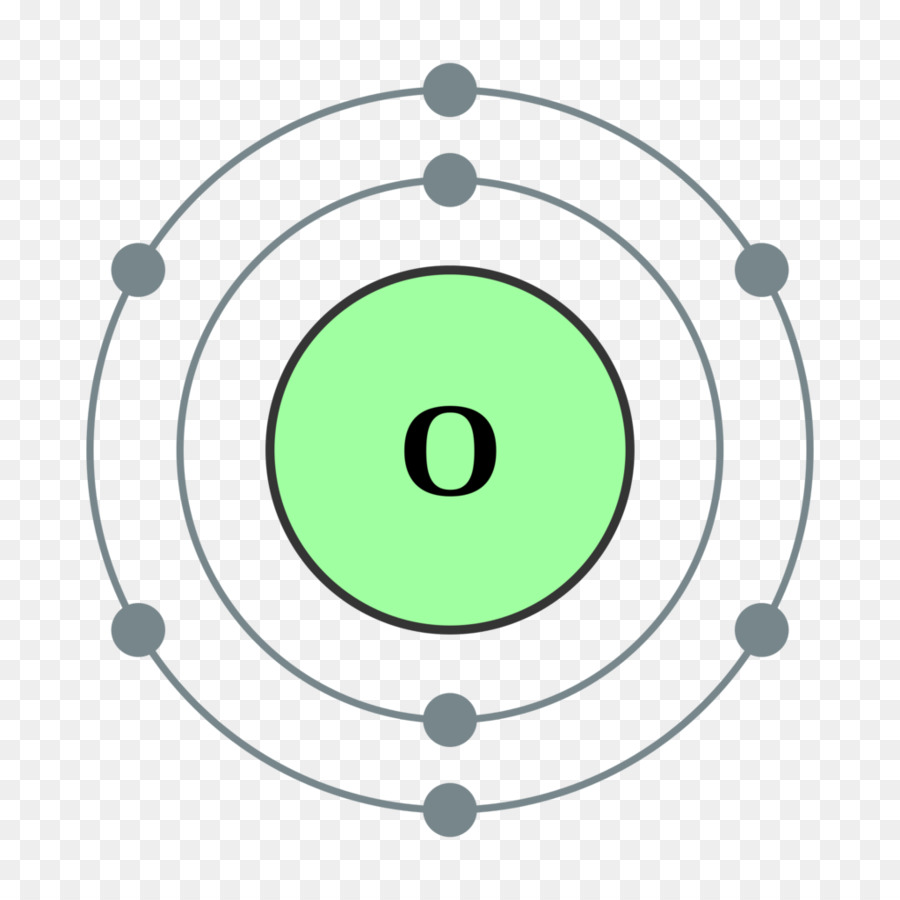 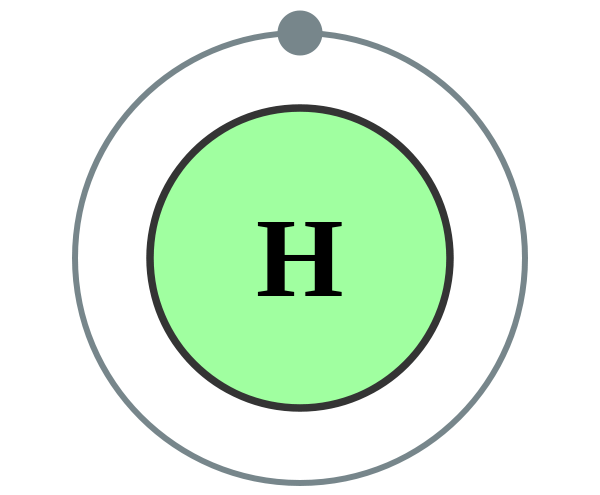 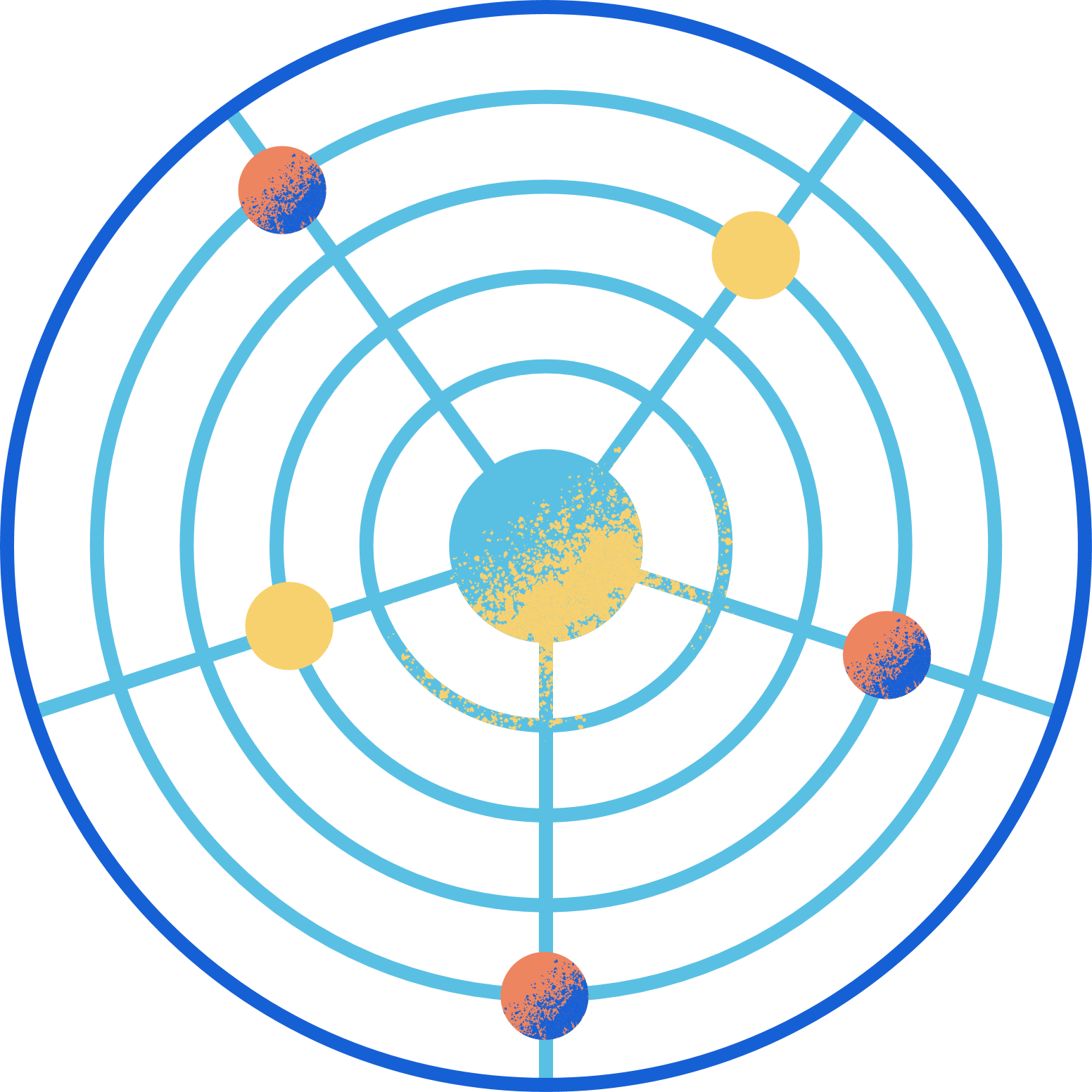 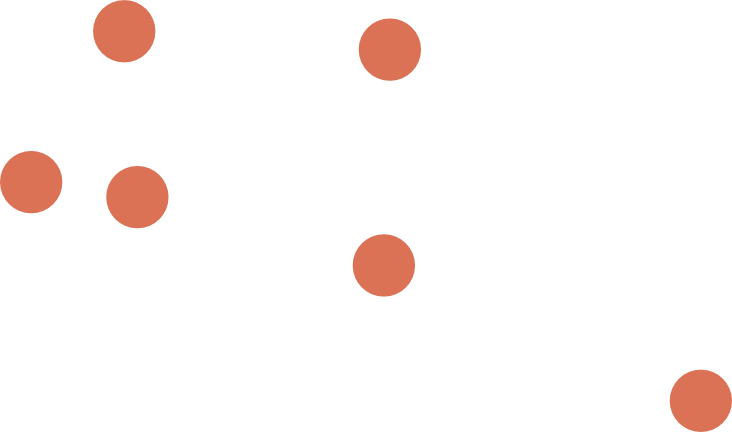 Em hãy xác định hóa trị của nguyên tố silicon trong silicon dioxide. Cho biết các ứng dụng của hợp chất này.
Câu trả lời:
Trong hợp chất silicon dioxide, 1 nguyên tử Si có khả năng liên kết với 2 nguyên tử O (hóa trị II) nên SI có hóa trị IV.
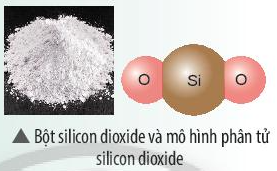 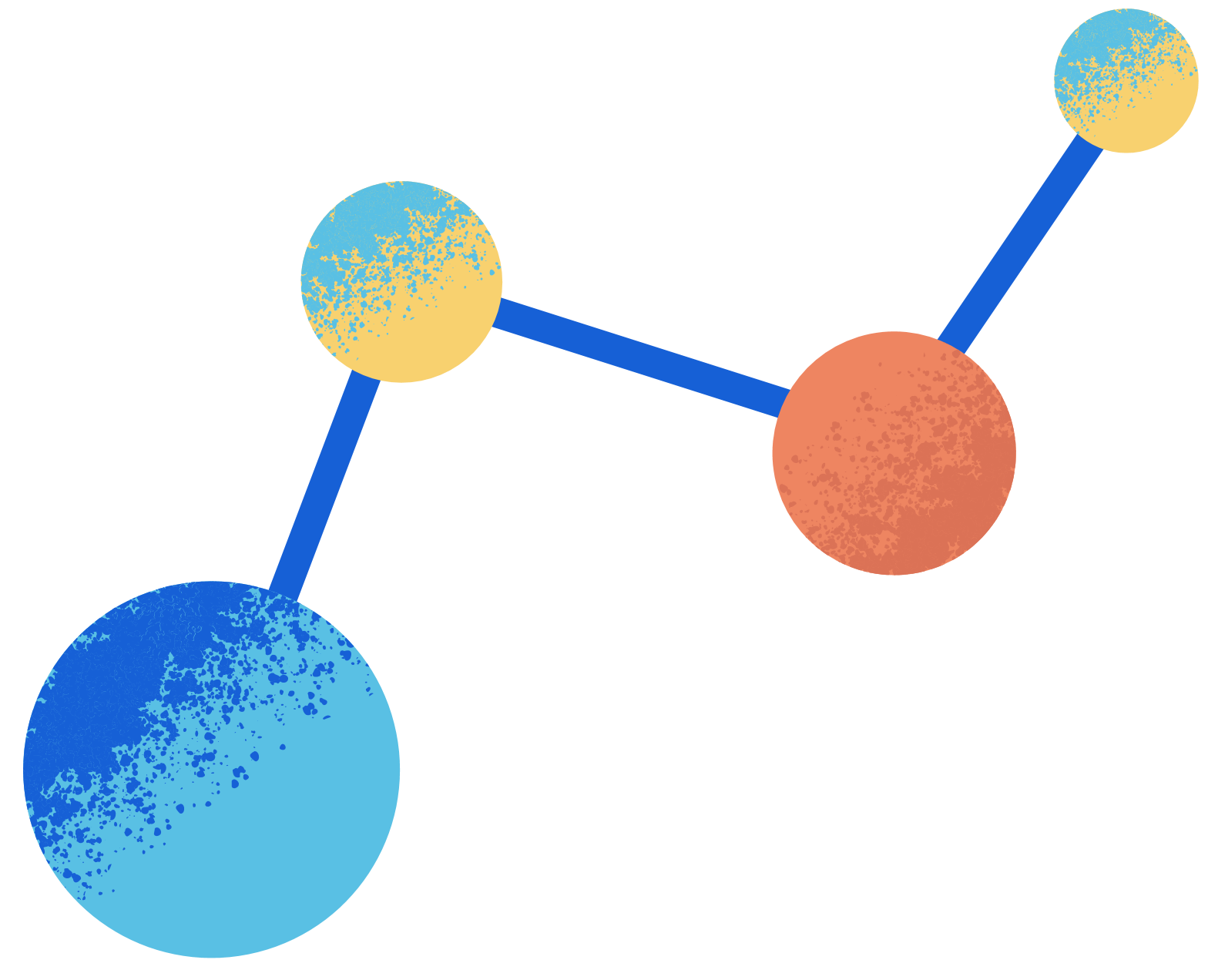 Ứng dụng của silicon dioxide:
Sản xuất xi măng, nguyên liệu trong xây dựng.
Sản xuất đồ gốm.
Sản xuất thạch anh dùng trong xử lí nước sạch.
Sản xuất sodium silicat, dùng điều chế chất nhuộm màu, làm xà phòng …
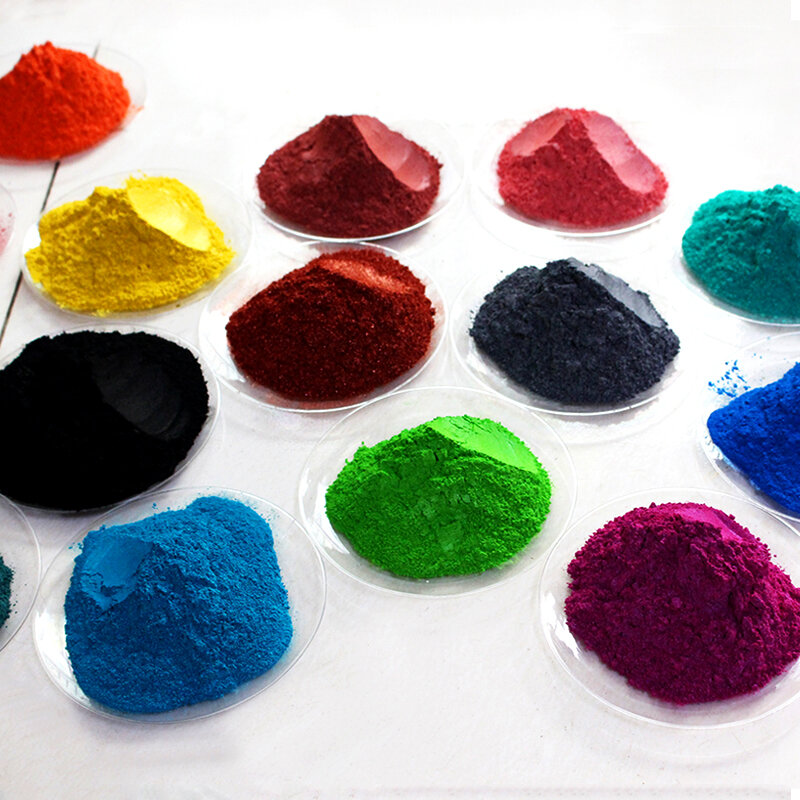 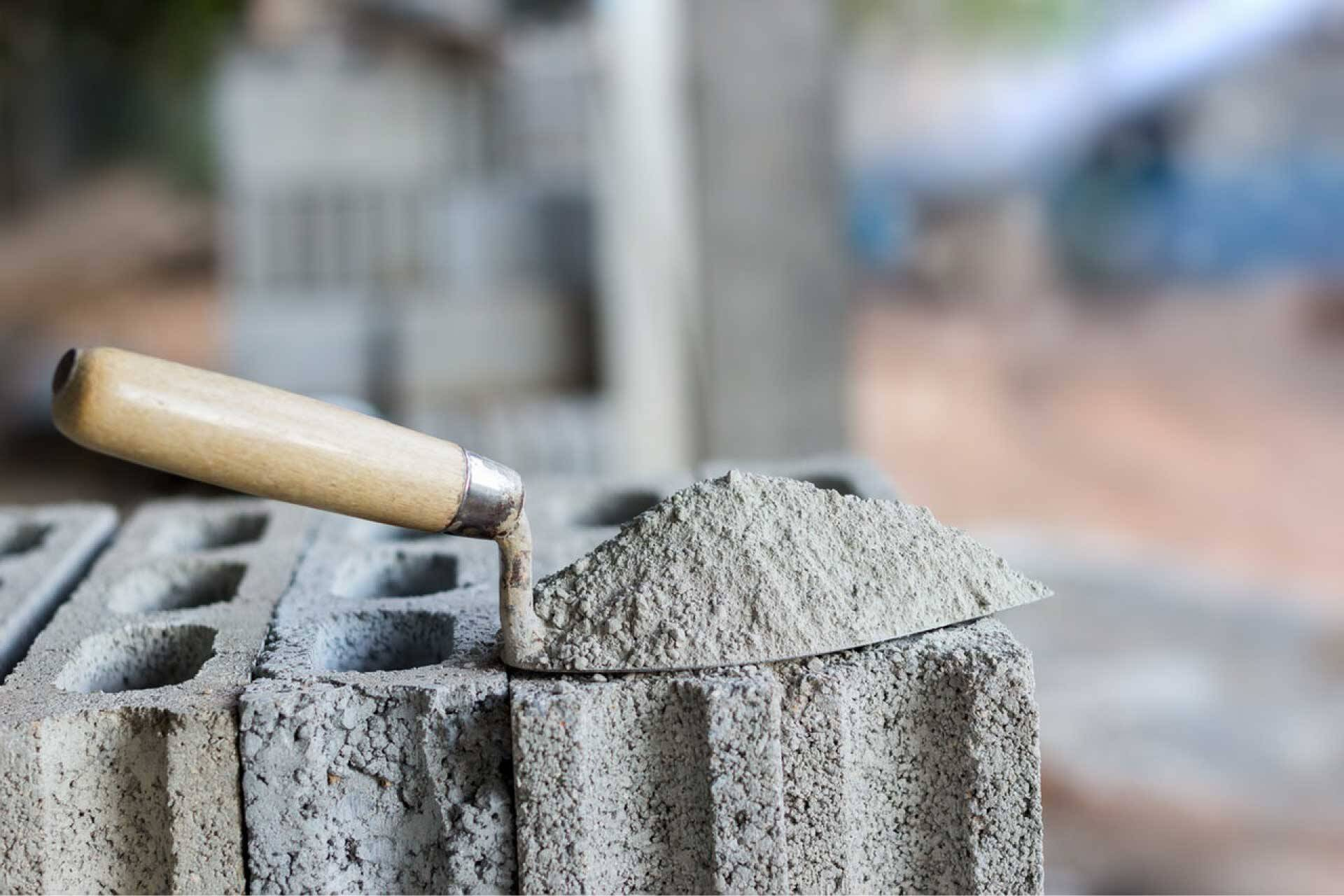 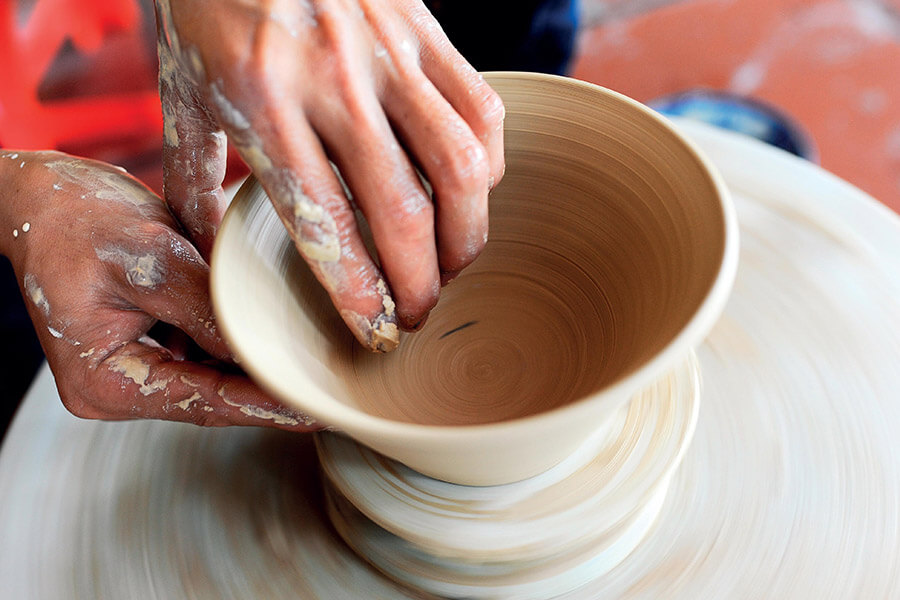 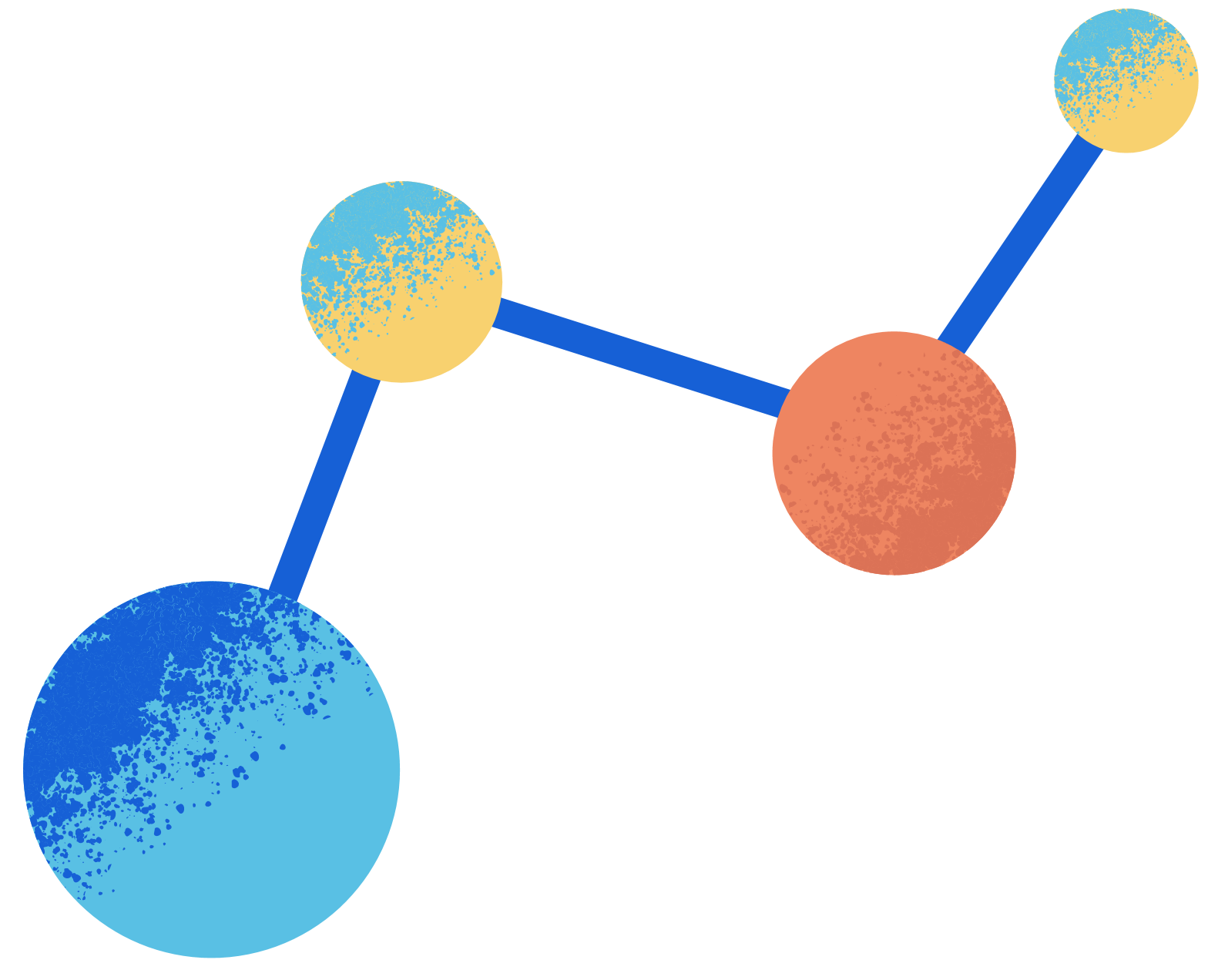 2. Quy tắc hóa trị.
Câu 3: Em hãy so sánh về tích của hóa trị và số nguyên tử của hai nguyên tố trong phân tử mỗi hợp chất ở Bảng 7.1.
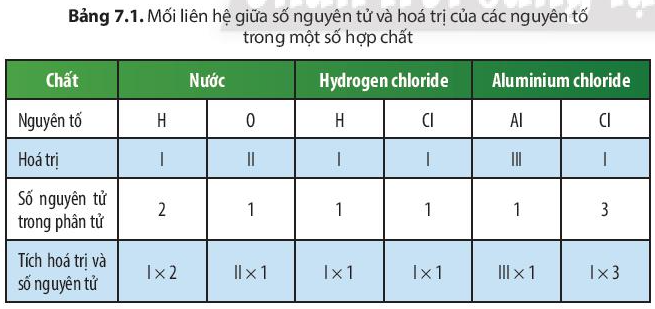 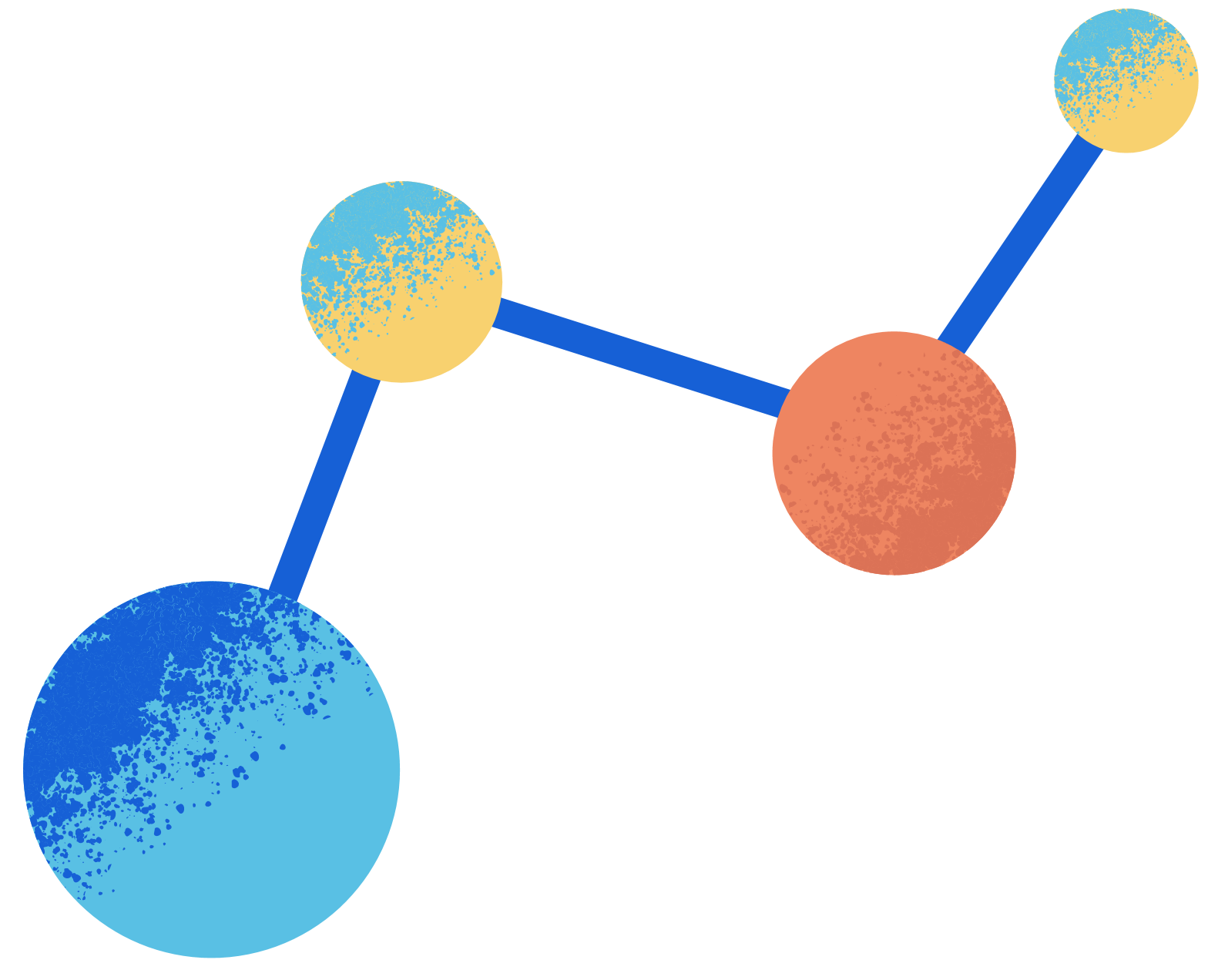 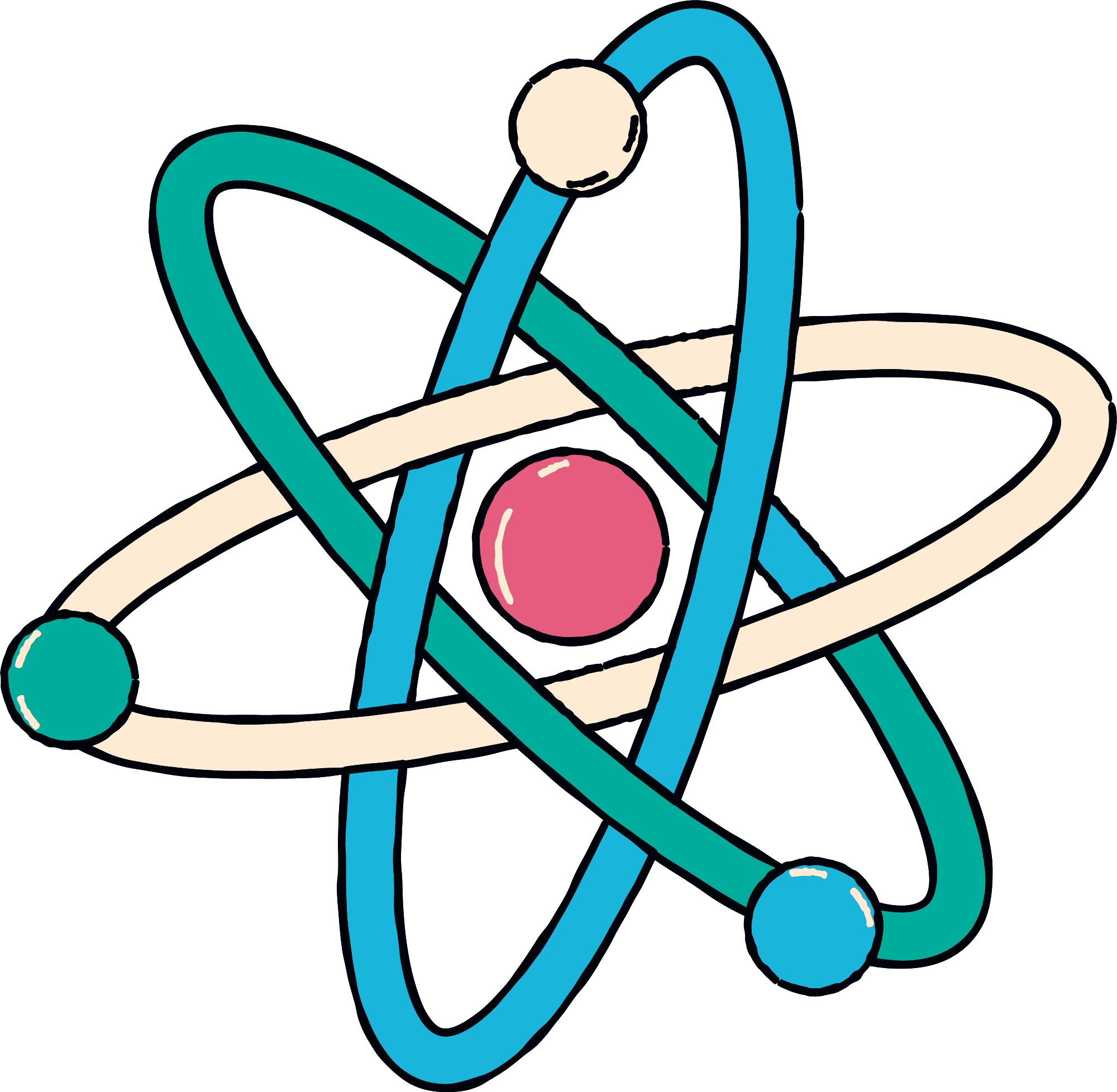 Câu trả lời:
Trong phân tử hợp chất, tích hóa trị và chỉ số của nguyên tố này bằng tích hóa trị và chỉ của nguyên tố kia.
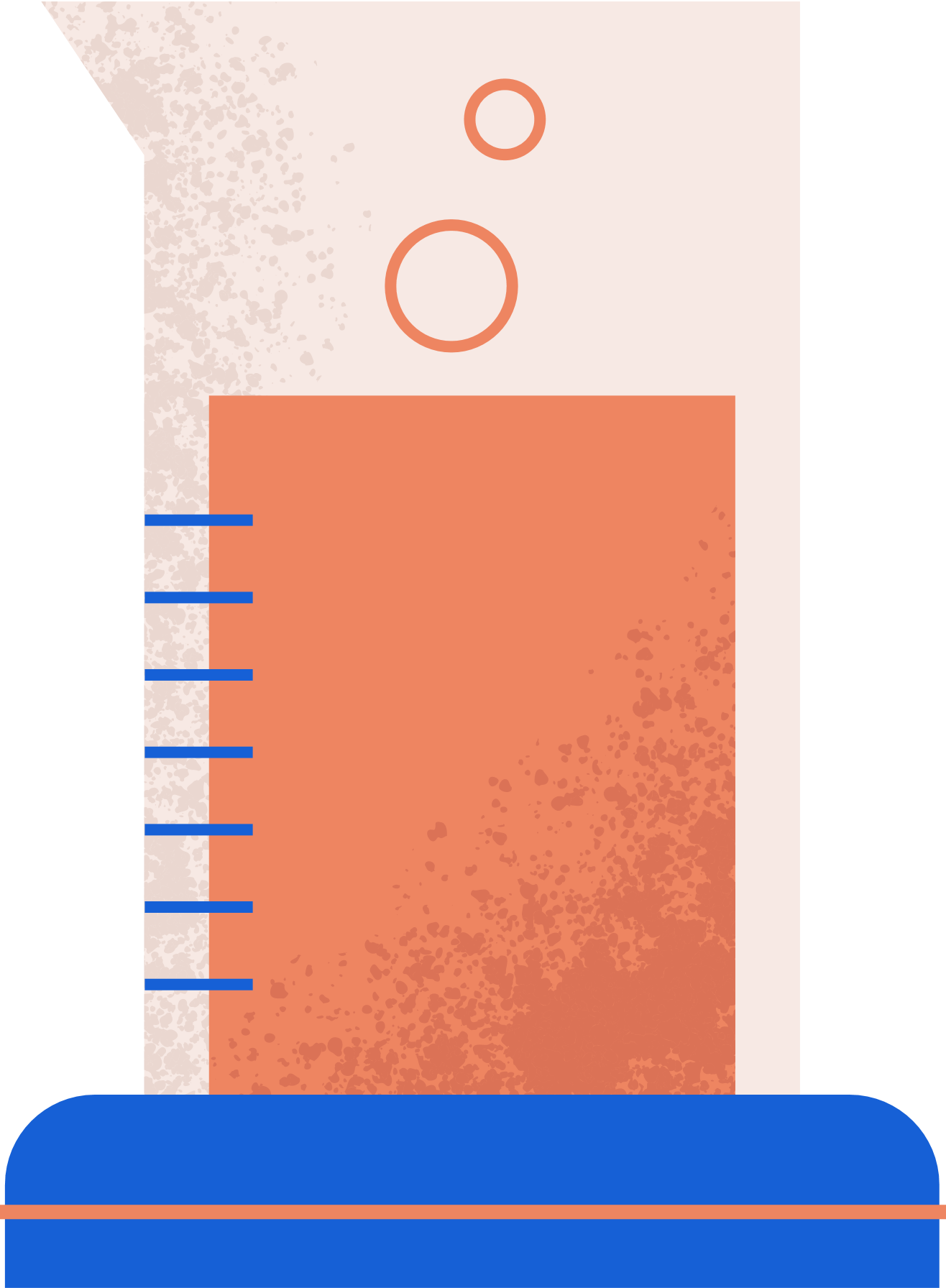 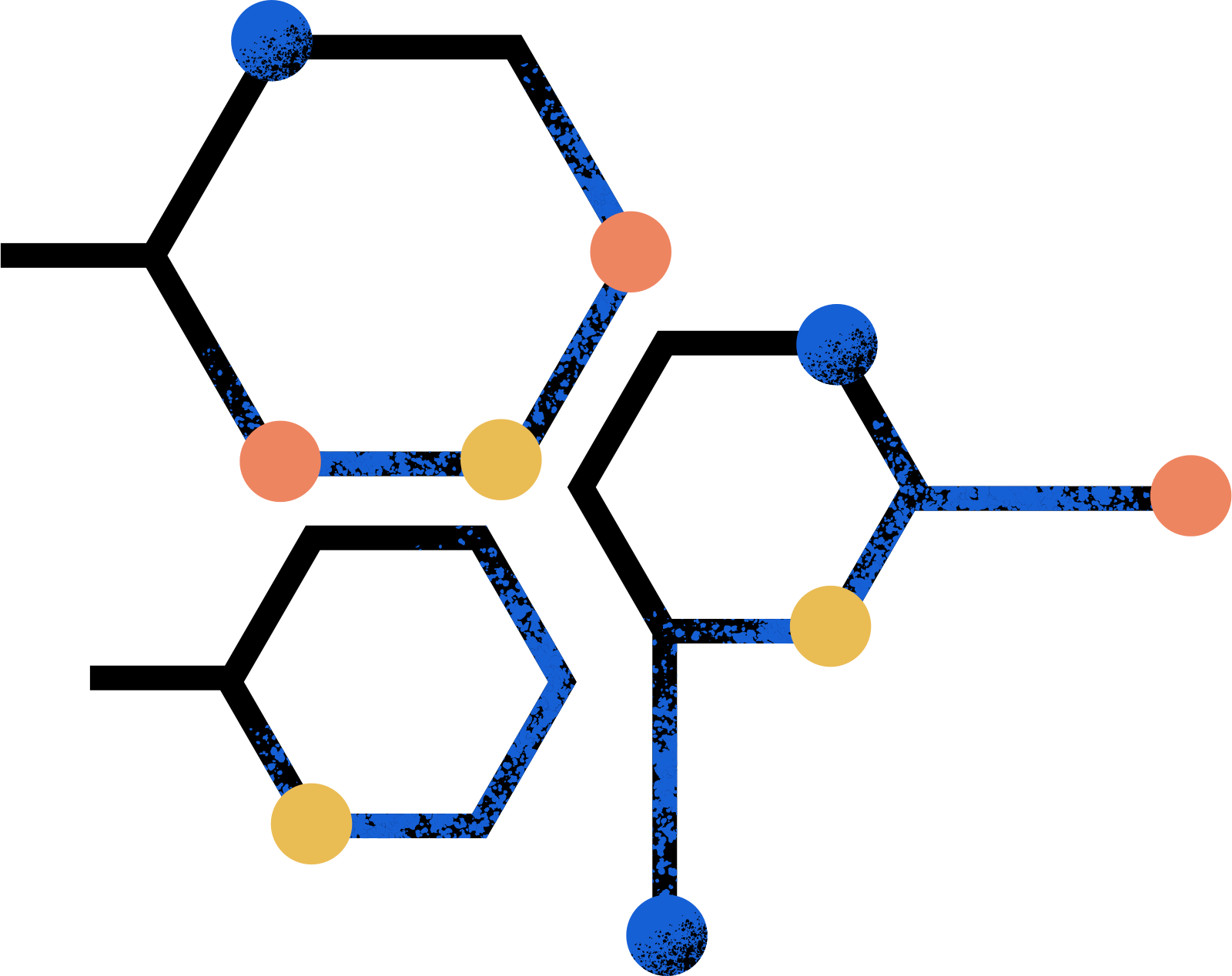 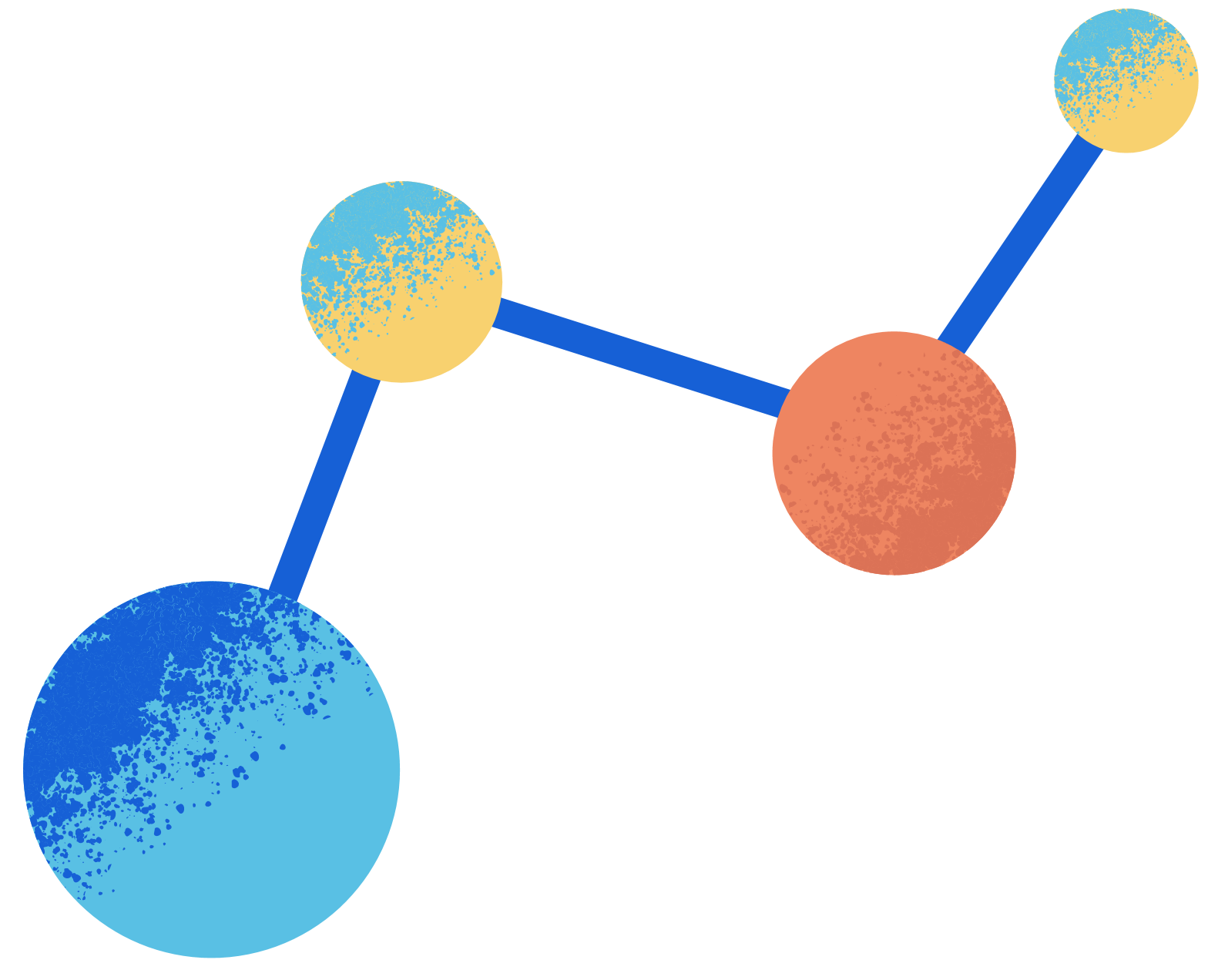 Dựa vào hóa trị các nguyên tố ở bảng Phụ lục 1 trang 187, em hãy cho biết một nguyên tử Ca có thể kết hợp với bao nhiêu nguyên tử Cl hoặc bao nhiêu nguyên O.
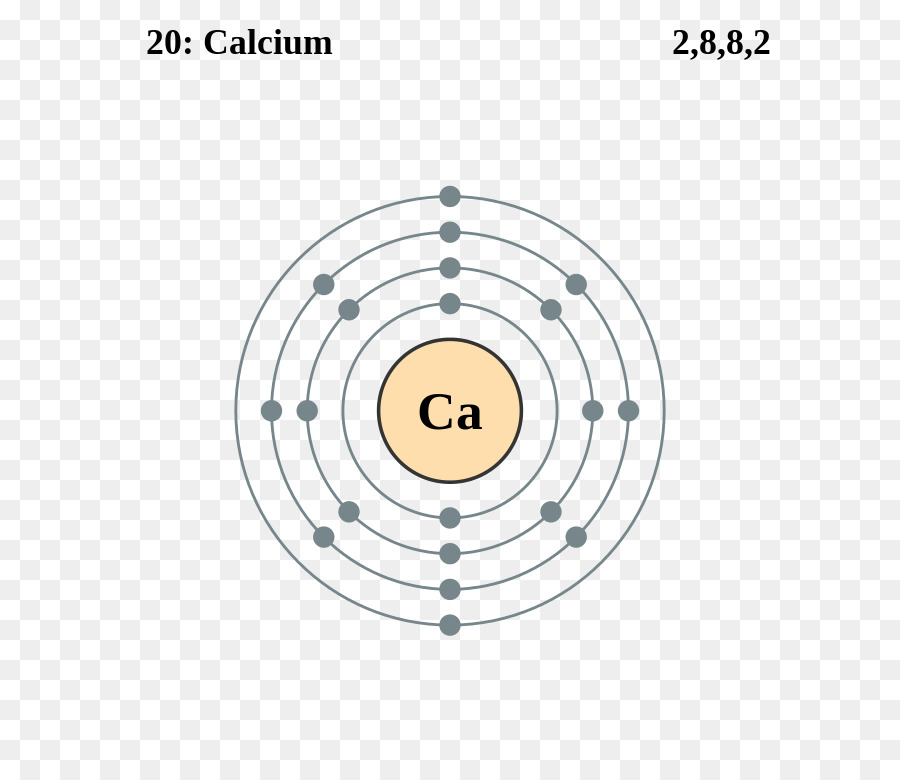 Câu trả lời:
Theo bảng phụ lục 1 trang 187, Ca có hóa trị II nên Ca có thể kết hợp với 2 nguyên tử Cl ( hóa trị I) hoặc 1 nguyên tử O (hóa trị II).
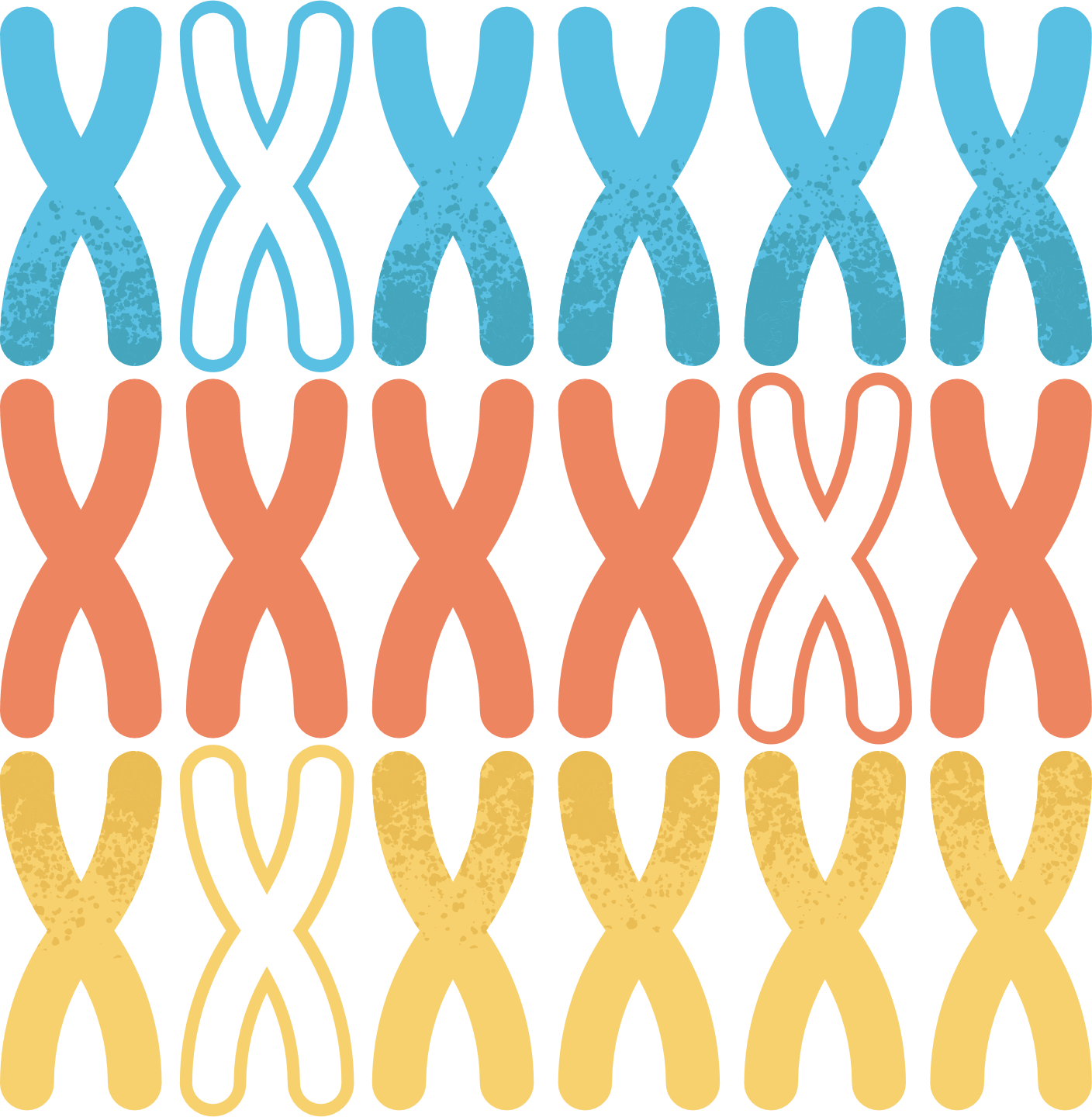 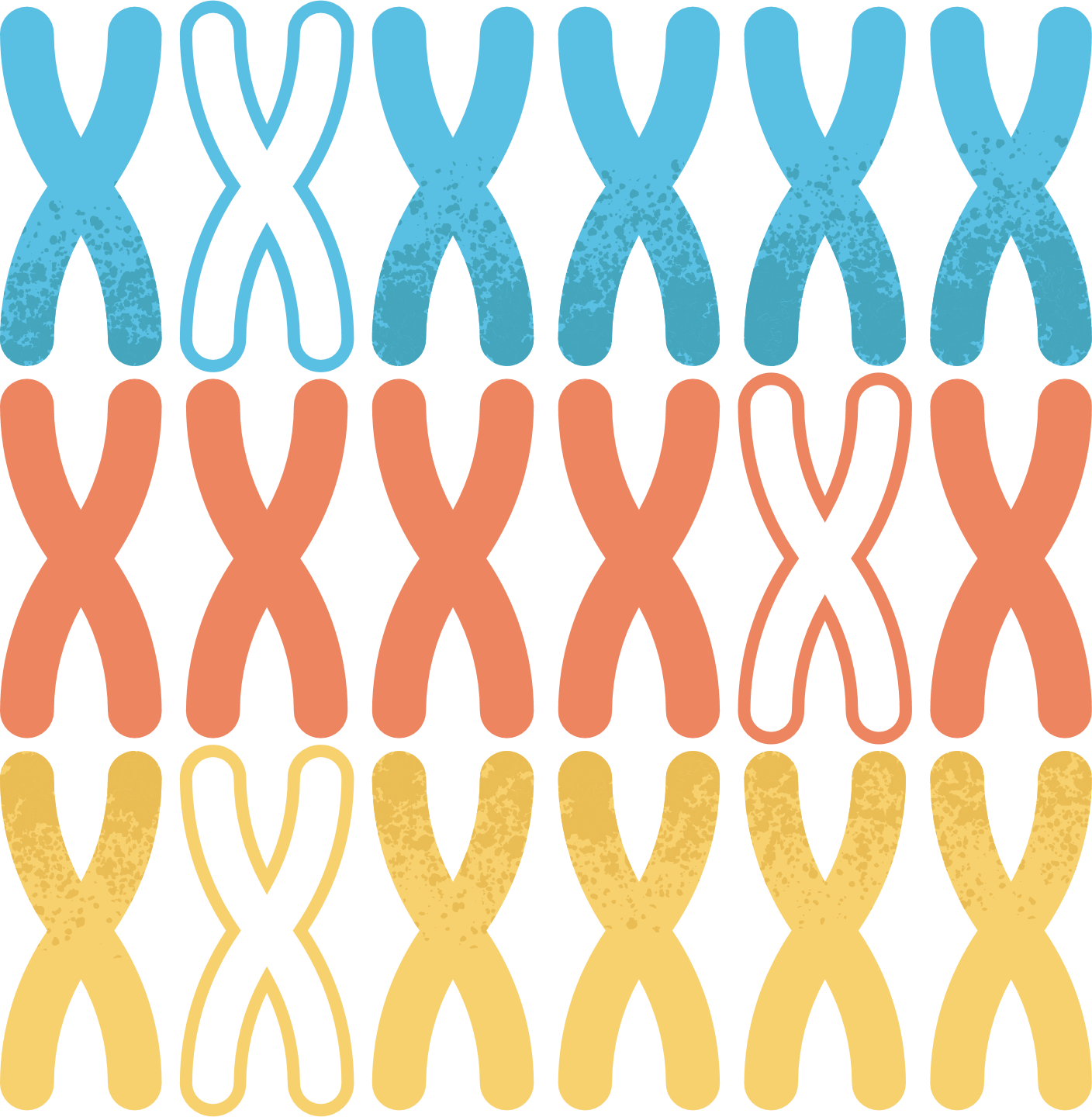 KẾT LUẬN
Quy tắc hóa trị: Trong phân tử hợp chất hai nguyên tố, tích hóa trị và số nguyên tử của nguyên tố này bằng hóa trị và số nguyên tử của nguyên tố kia.
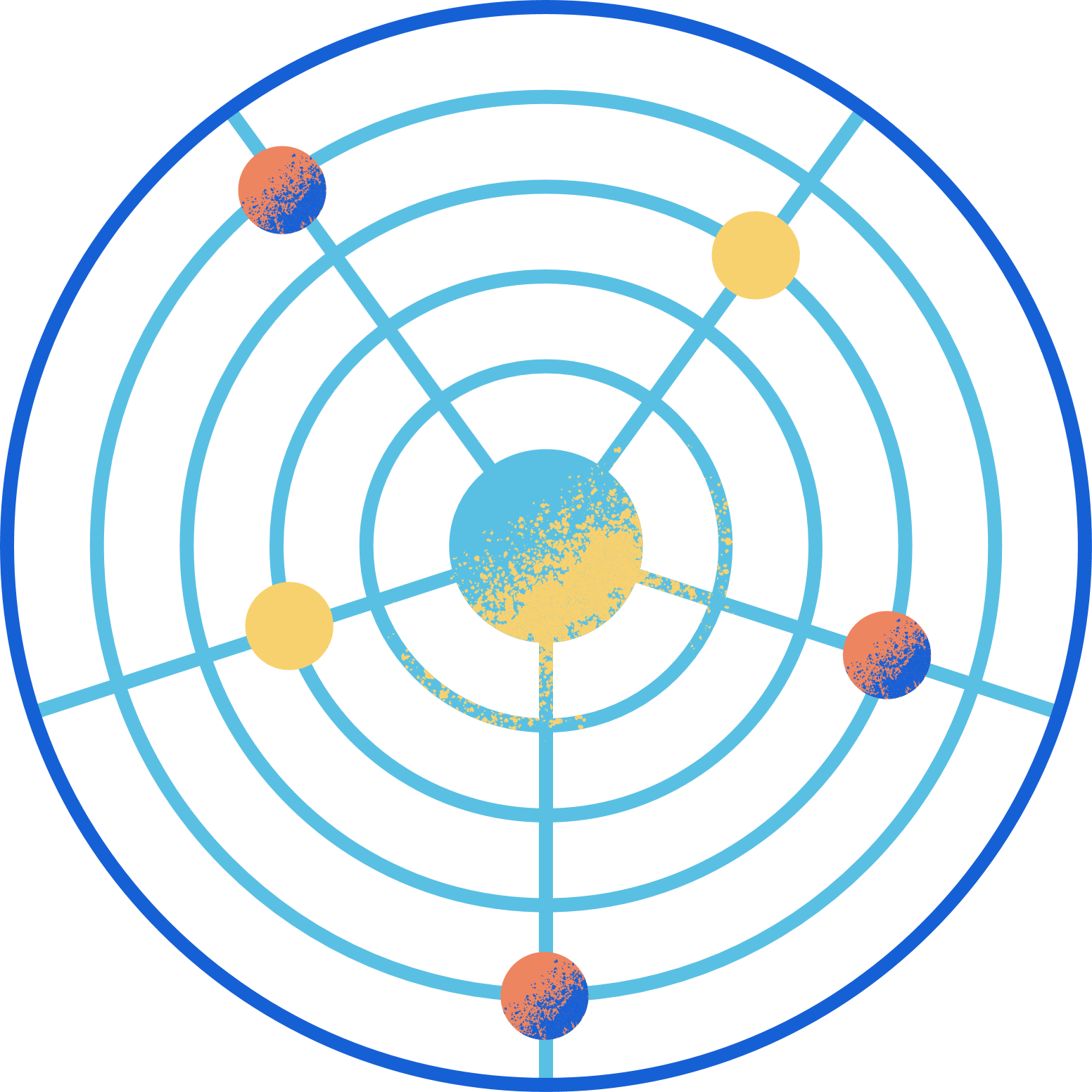 3. Công thức hóa học
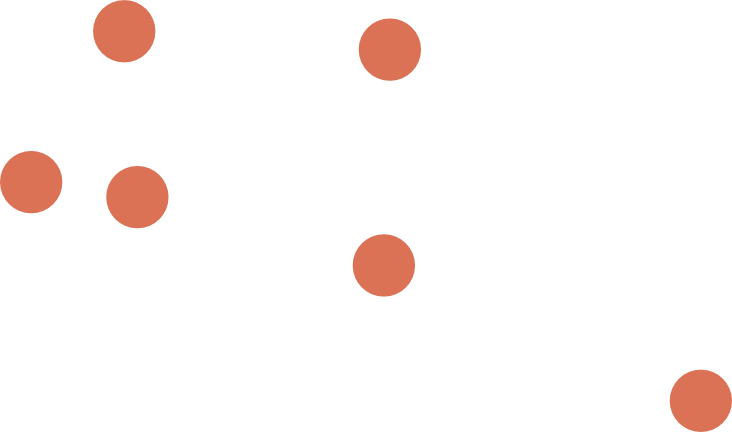 Ví dụ 1:
Phân tử khí hydrogen được tạo thành từ 2 nguyên tử hydrogen liên kết với nhau, công thức hóa học của phân tử khí hydrogen là H2.
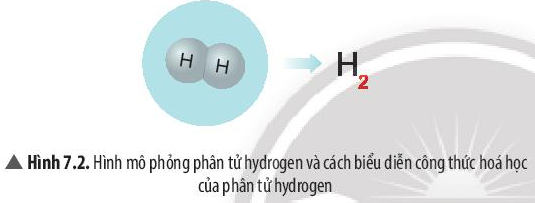 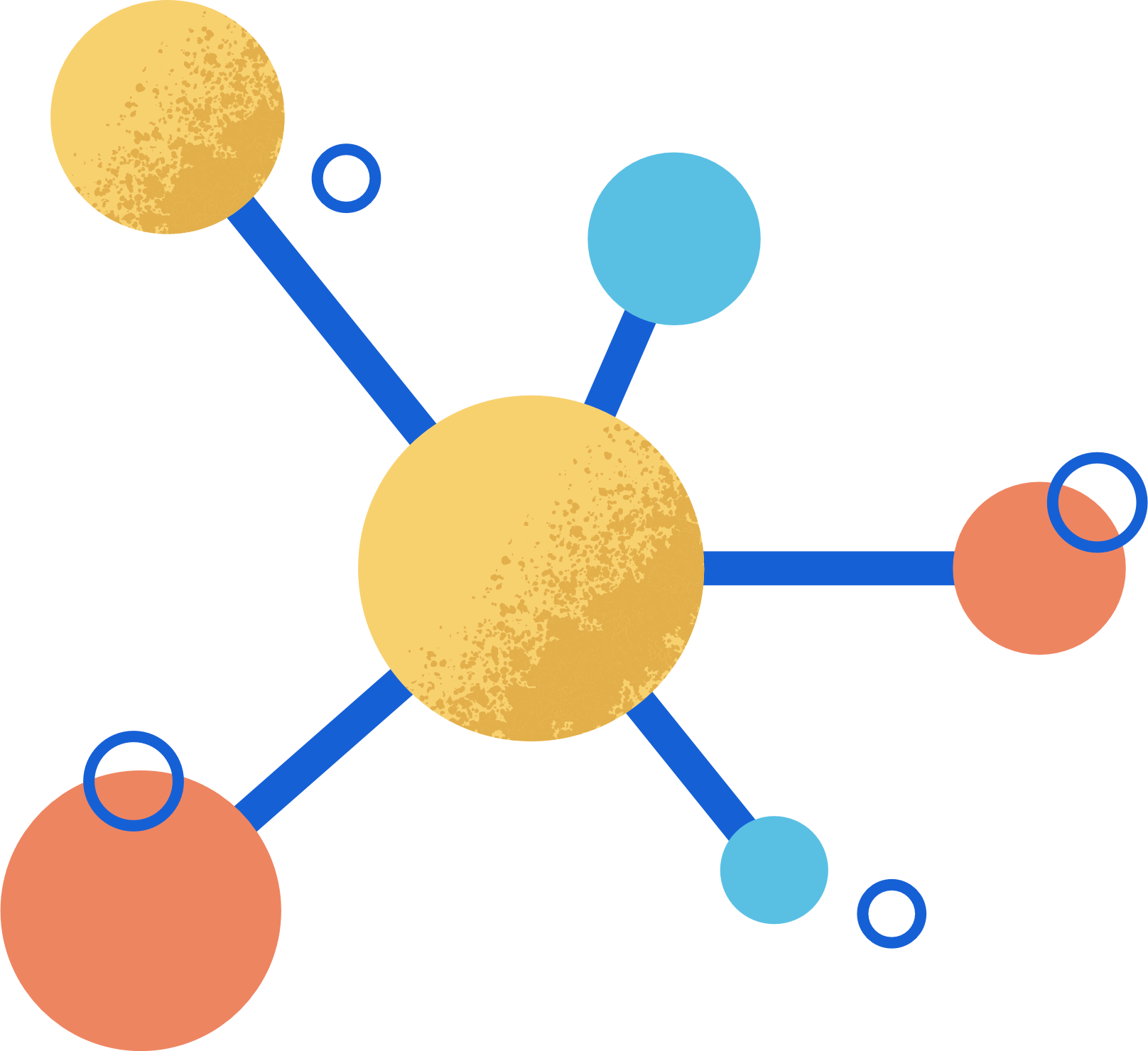 Phân tử khí ozone được tạo thành từ 3 nguyên tử oxygen liên kết với nhau, công thức hóa học của phân tử khí ozone là O3
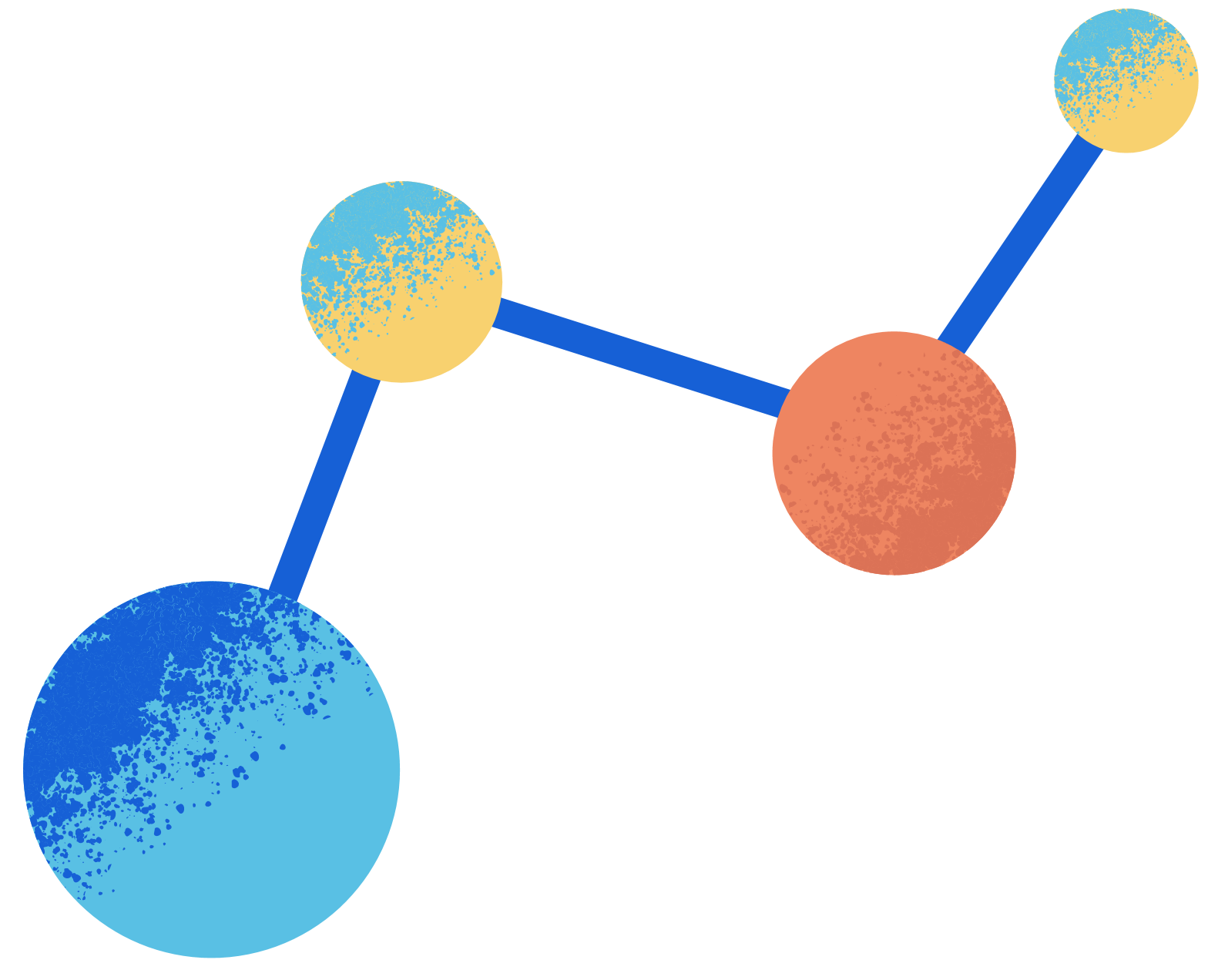 Từ ví dụ 1 đưa ra công thức hóa học chung của một số phi kim thể khí ở điều kiện thường.
⇒ Một số đơn chất phi kim thể khí ở điều kiện thường có công thức hóa học chung là Ax
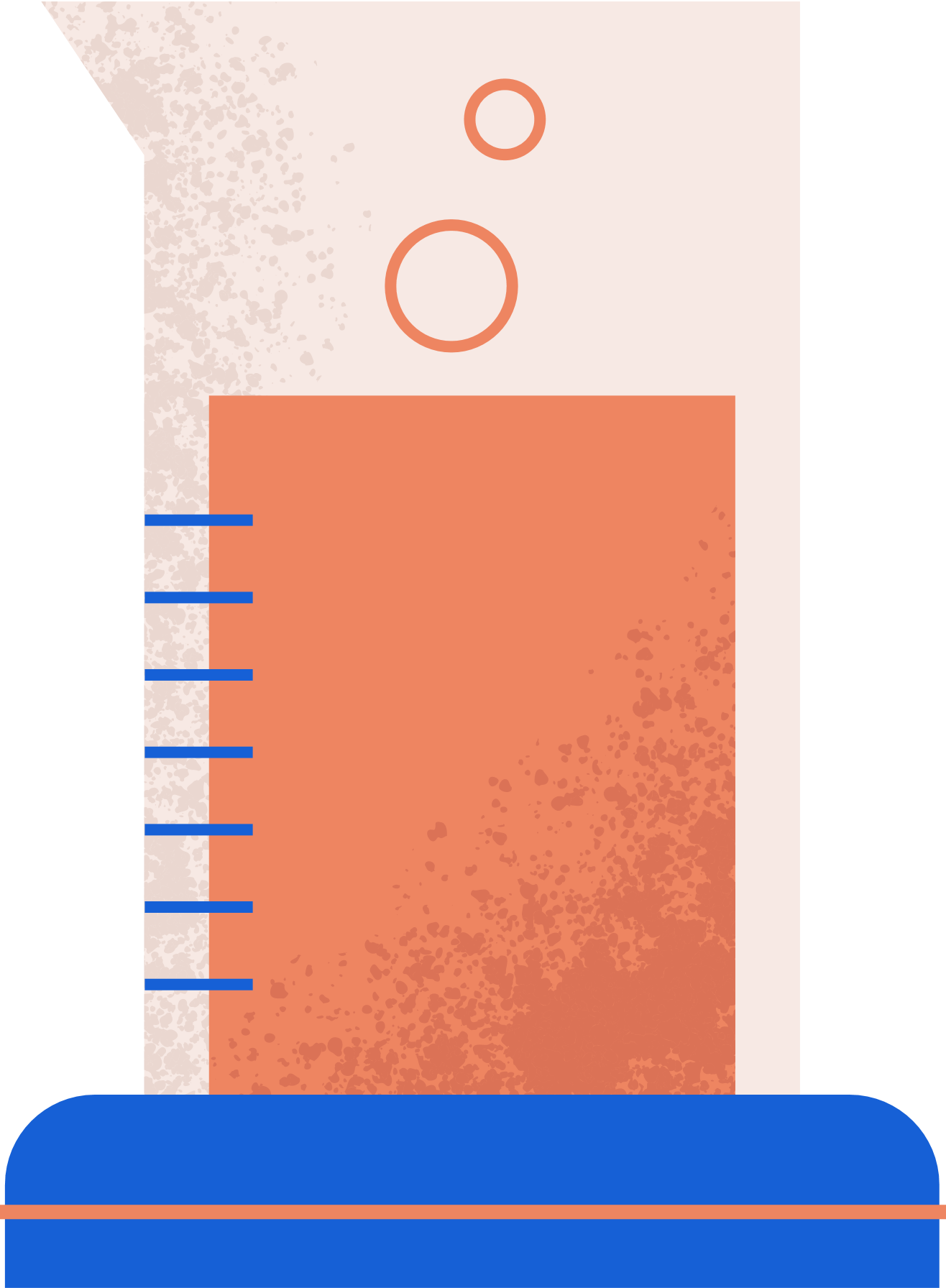 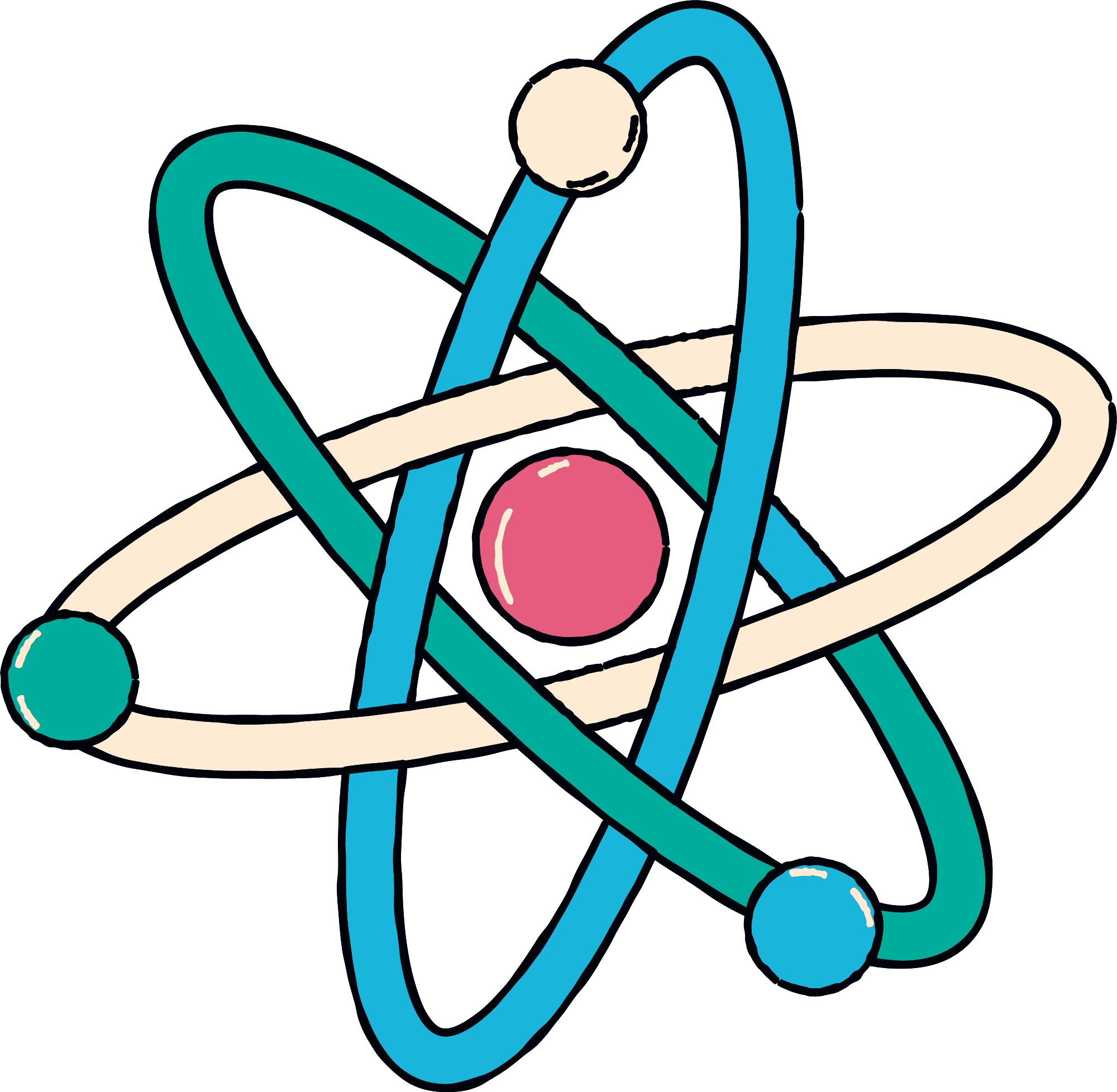 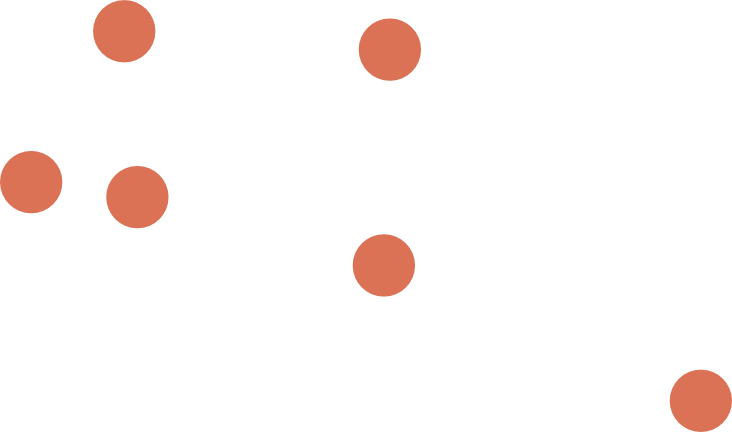 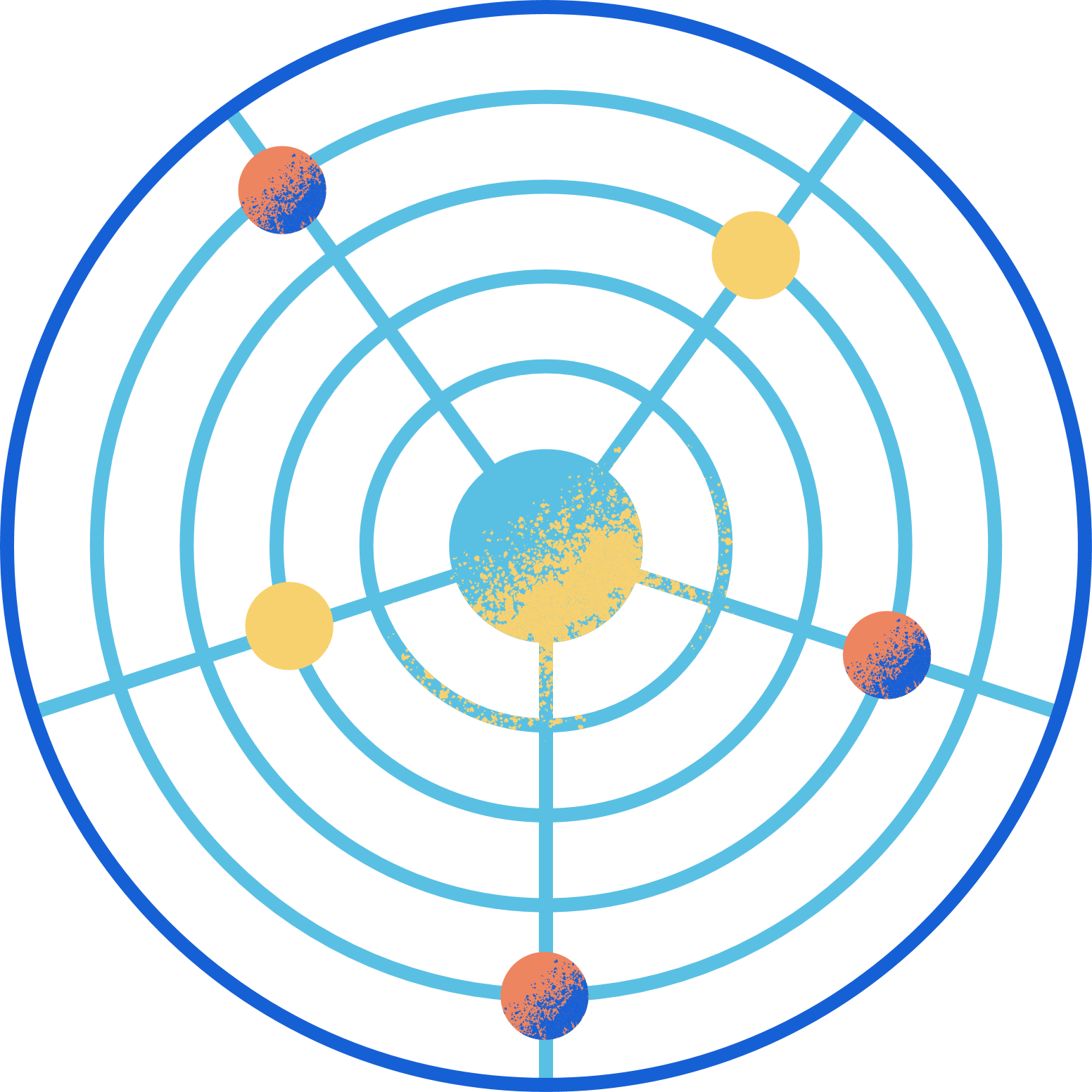 Ví dụ 2: 
Kim loại sodium có công thức hóa học là Na, kim loại potassium có công thức hóa học là K…
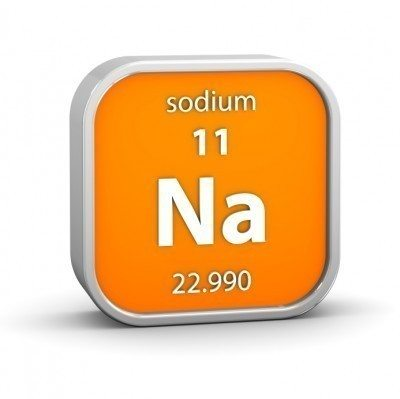 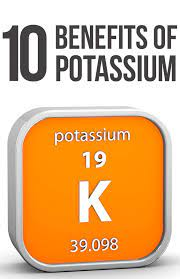 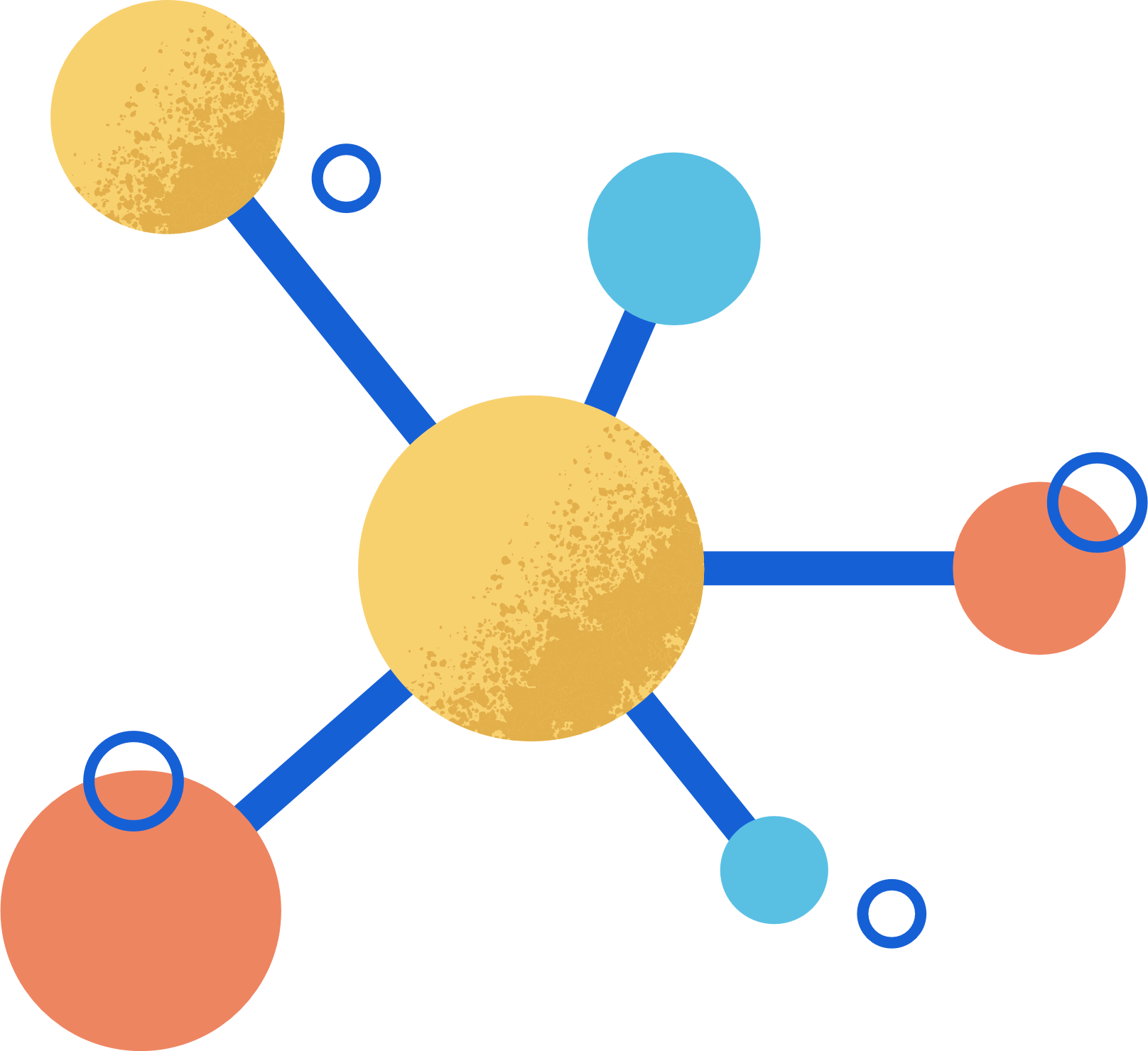 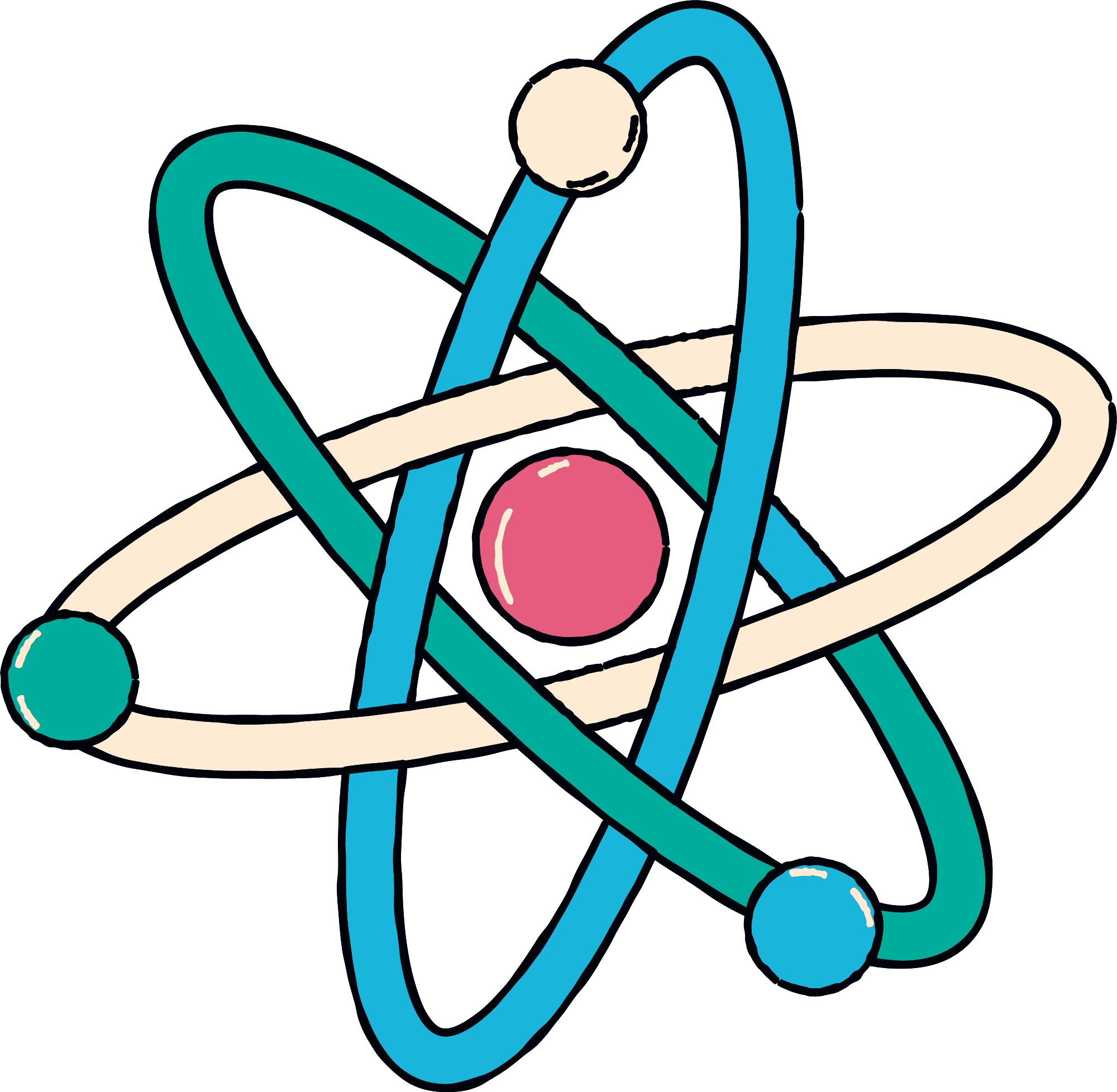 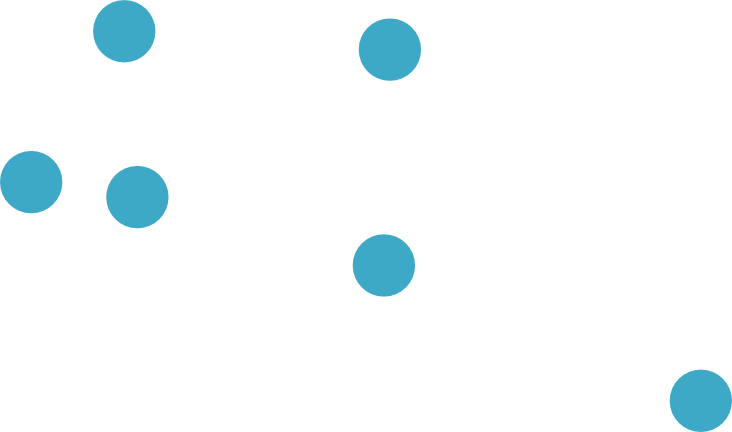 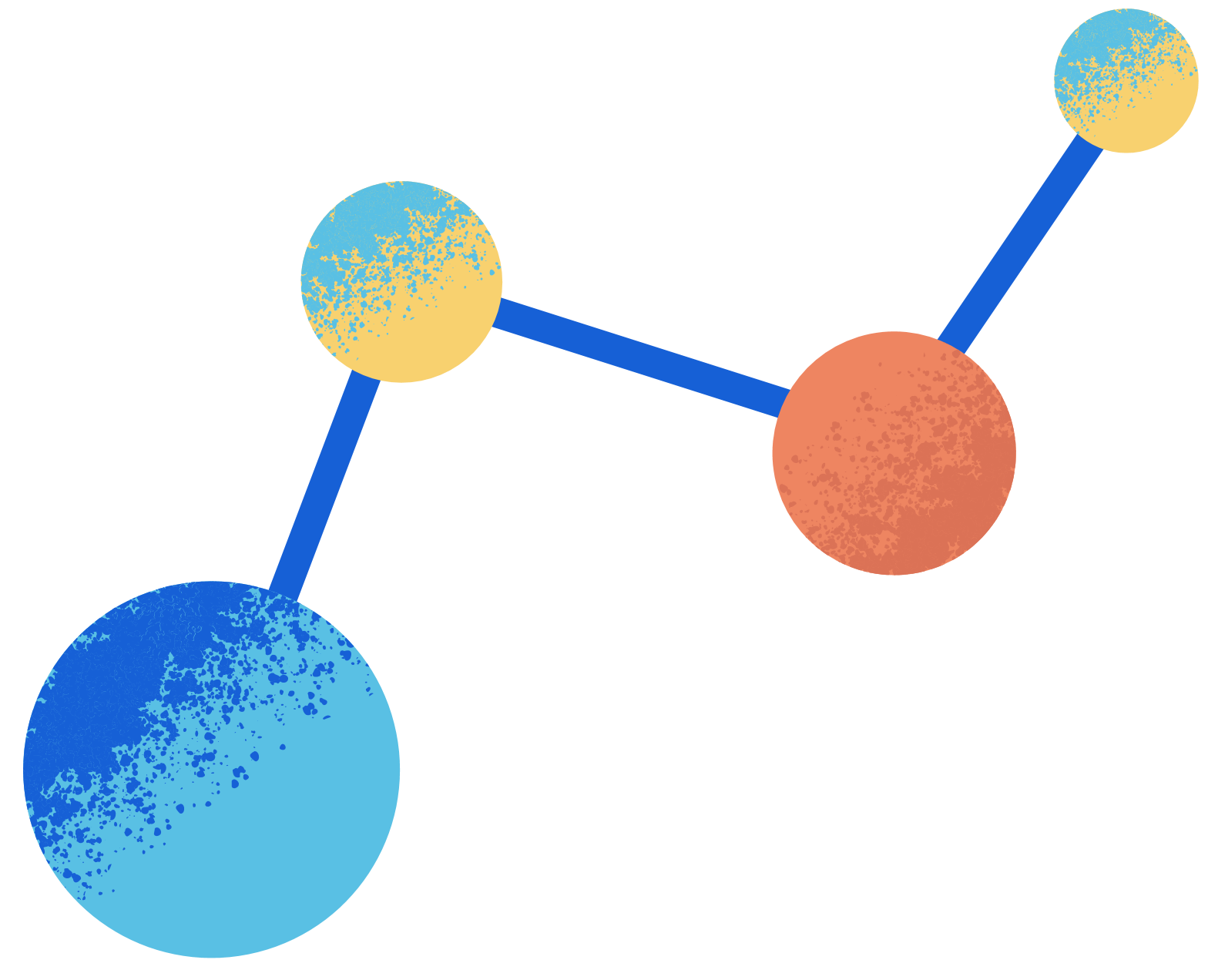 Từ ví dụ 2, nêu công thức hóa học chung của đơn chất kim loại.
⇒ Đối với đơn chất kim loại, hạt hợp thành là kí hiệu hóa học của nguyên tố kim loại được coi là công thức hóa học của đơn chất kim loại.
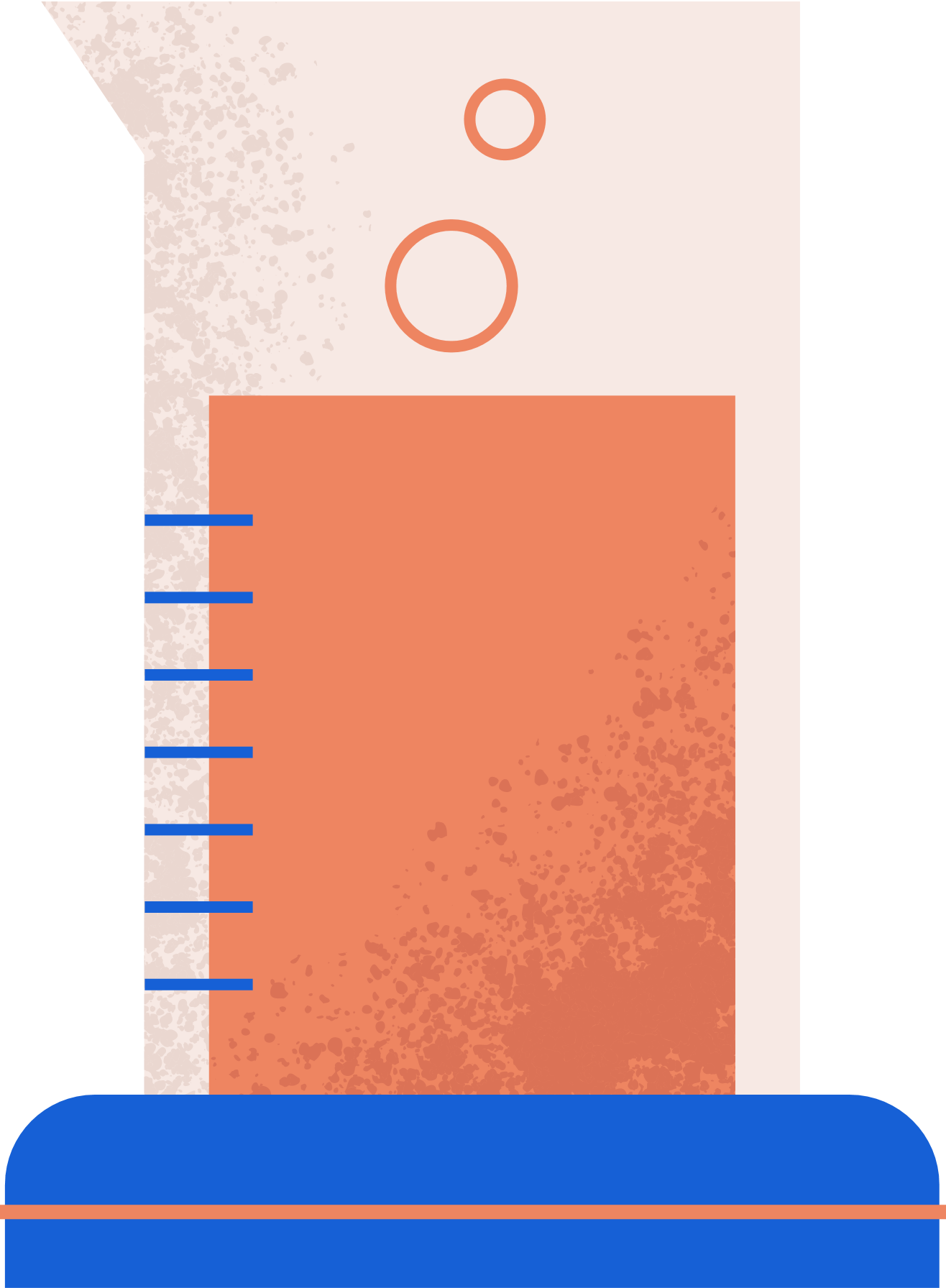 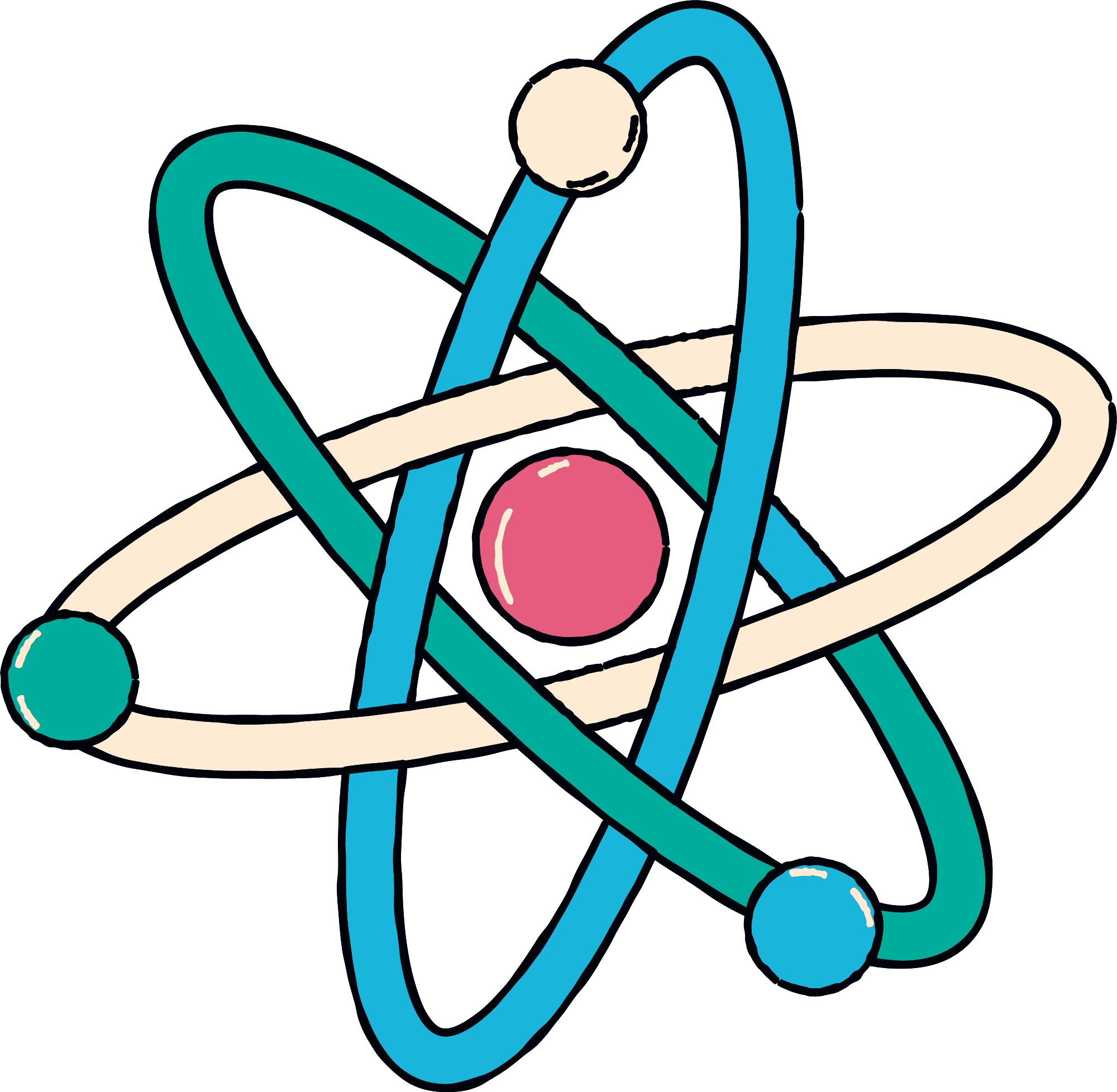 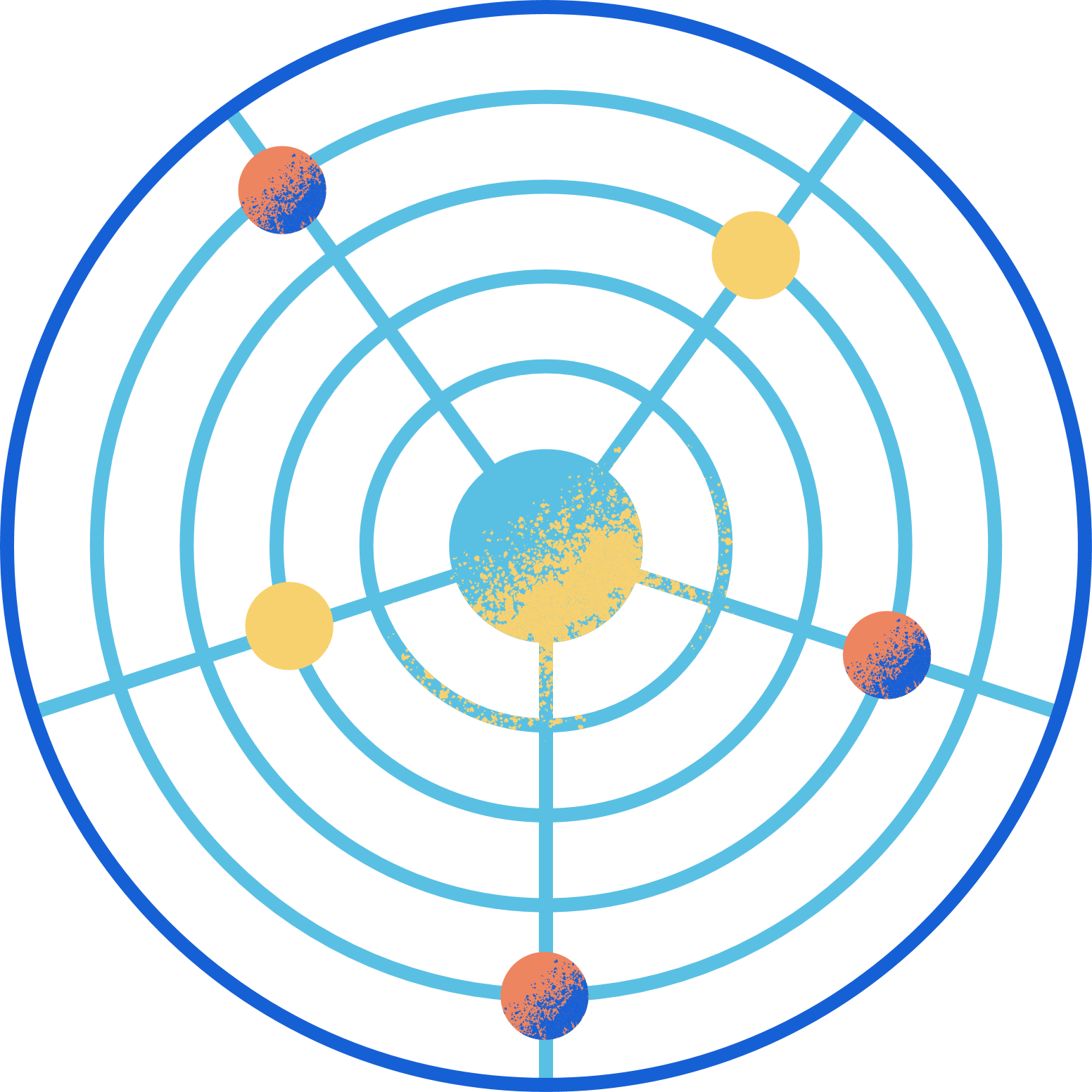 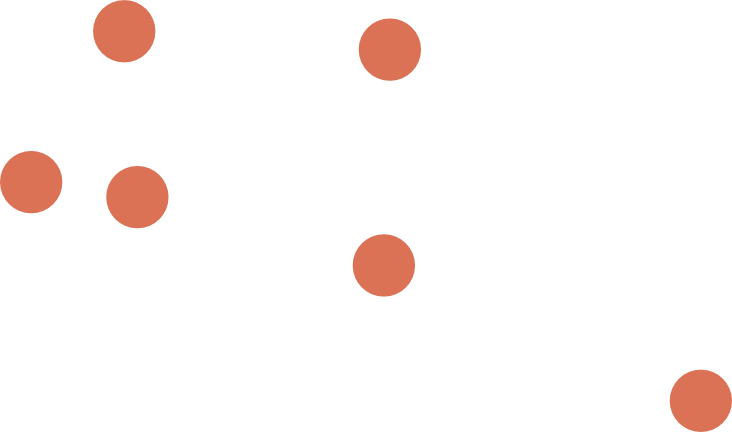 Ví dụ 3:
Công thức hóa học của đơn chất carbon, phosphorus… tương ứng là C, P…
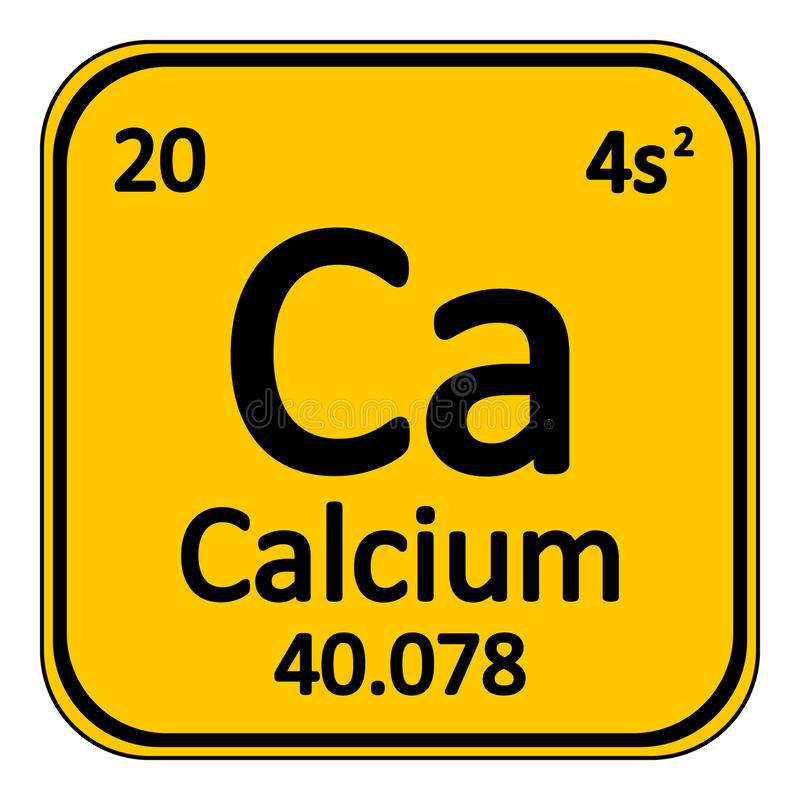 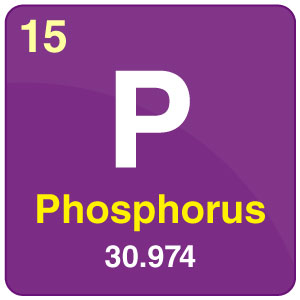 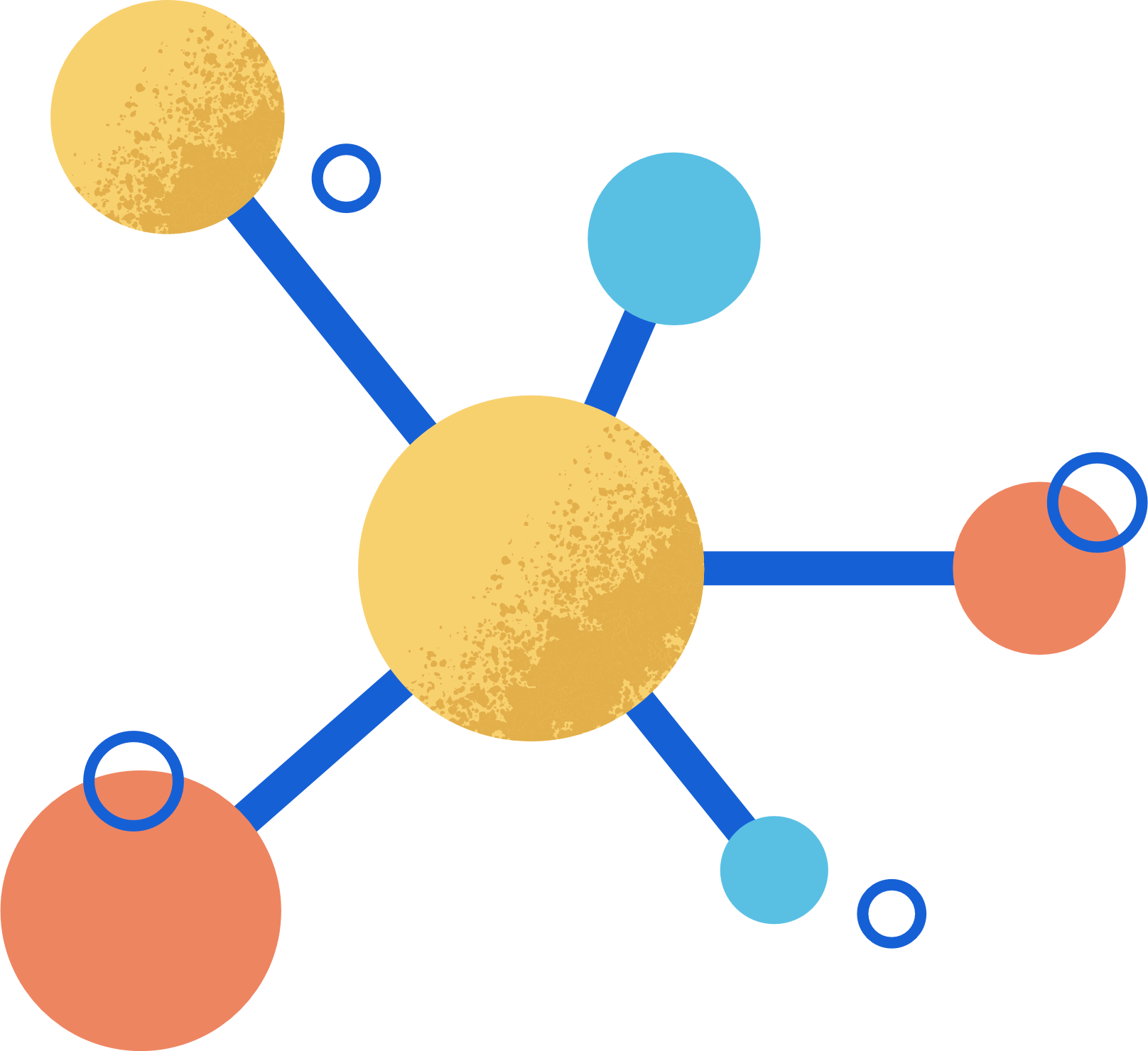 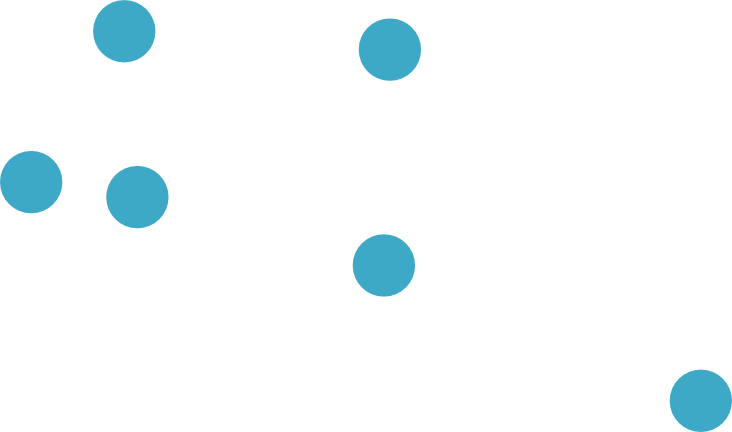 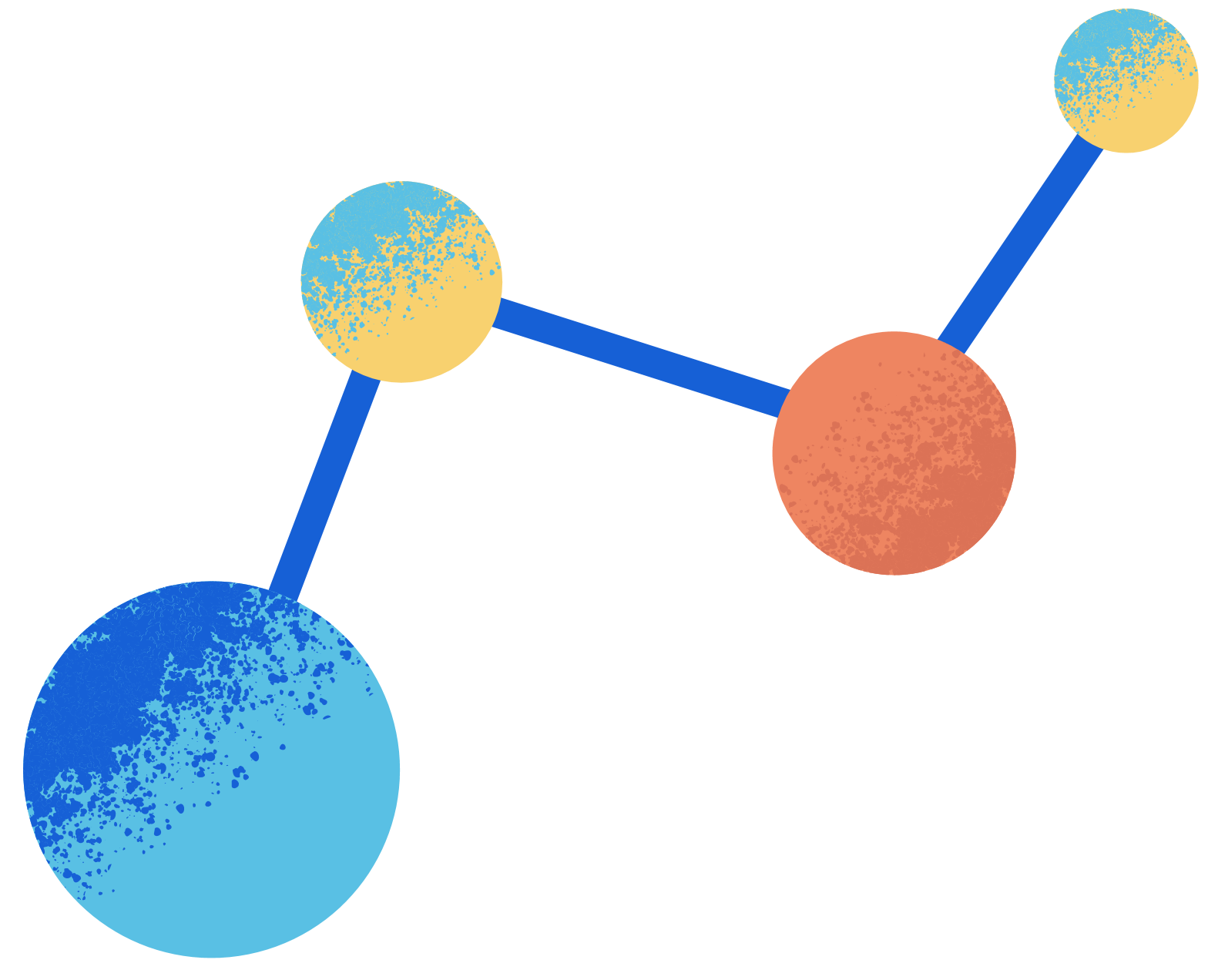 Từ ví dụ 3, nêu công thức hóa học chung của đơn chất phi kim ở thể rắn.
⇒ Với một số phi kim ở thể rắn, quy ước công thức hóa học là kí hiệu nguyên tố.
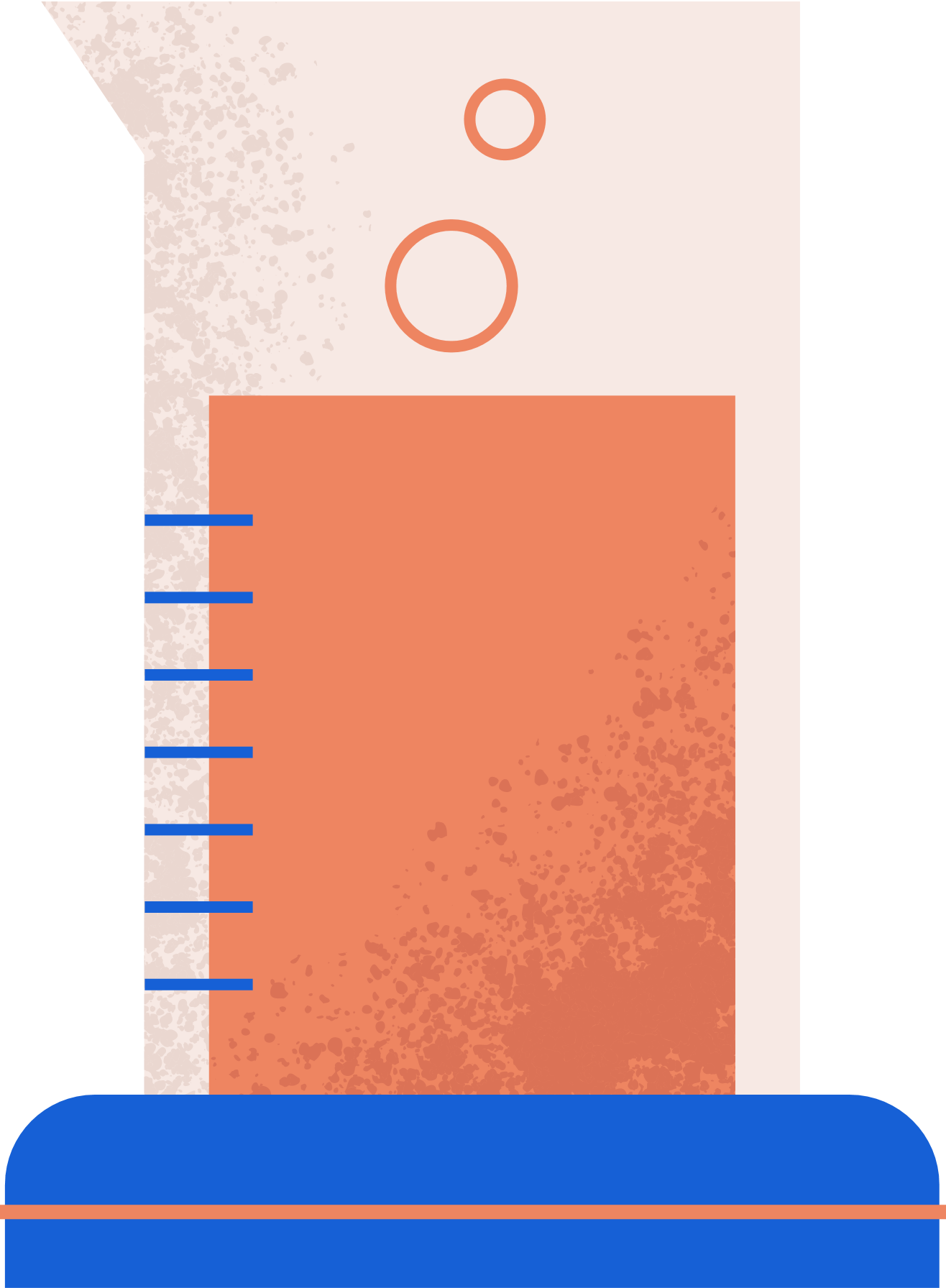 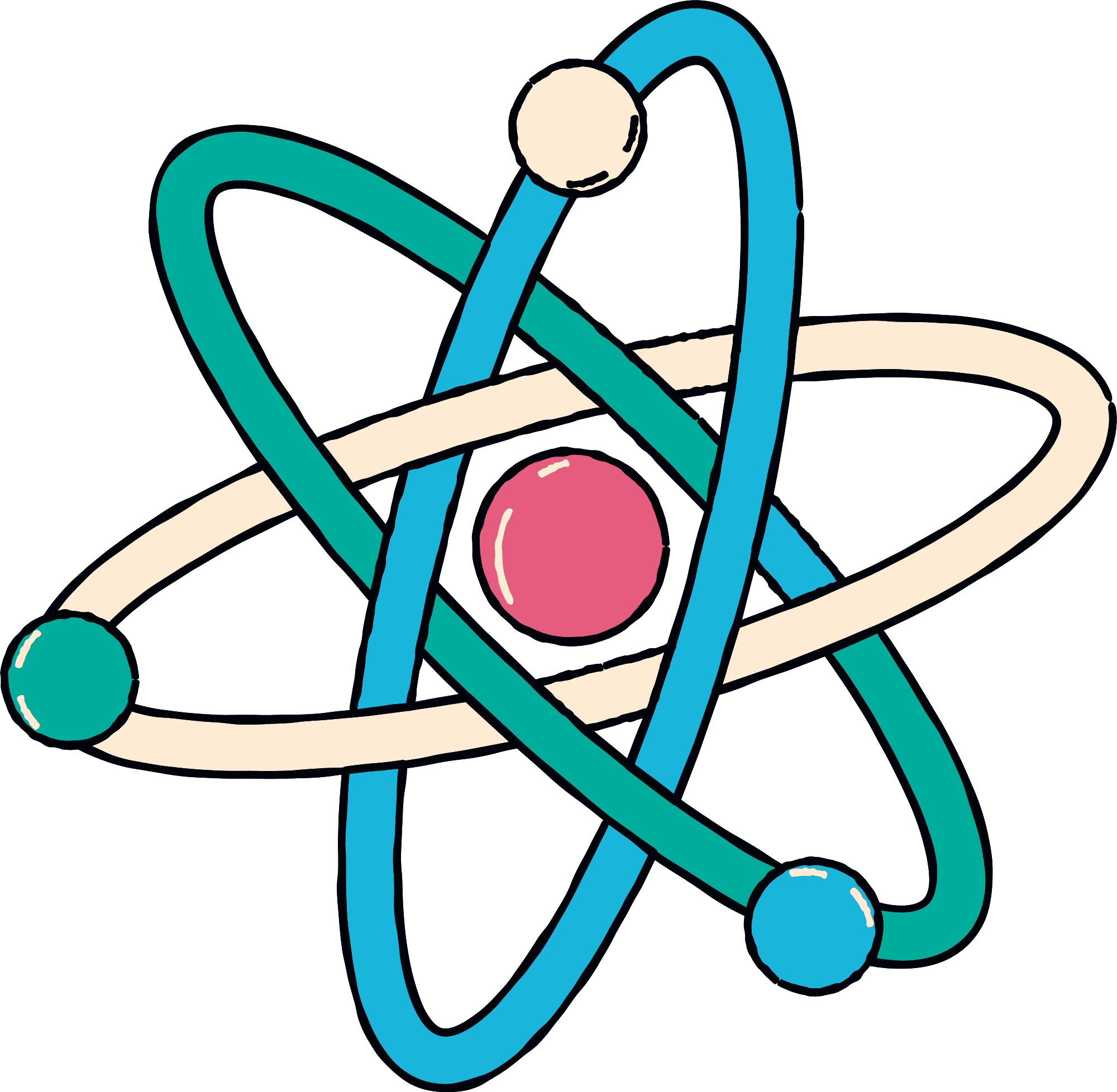 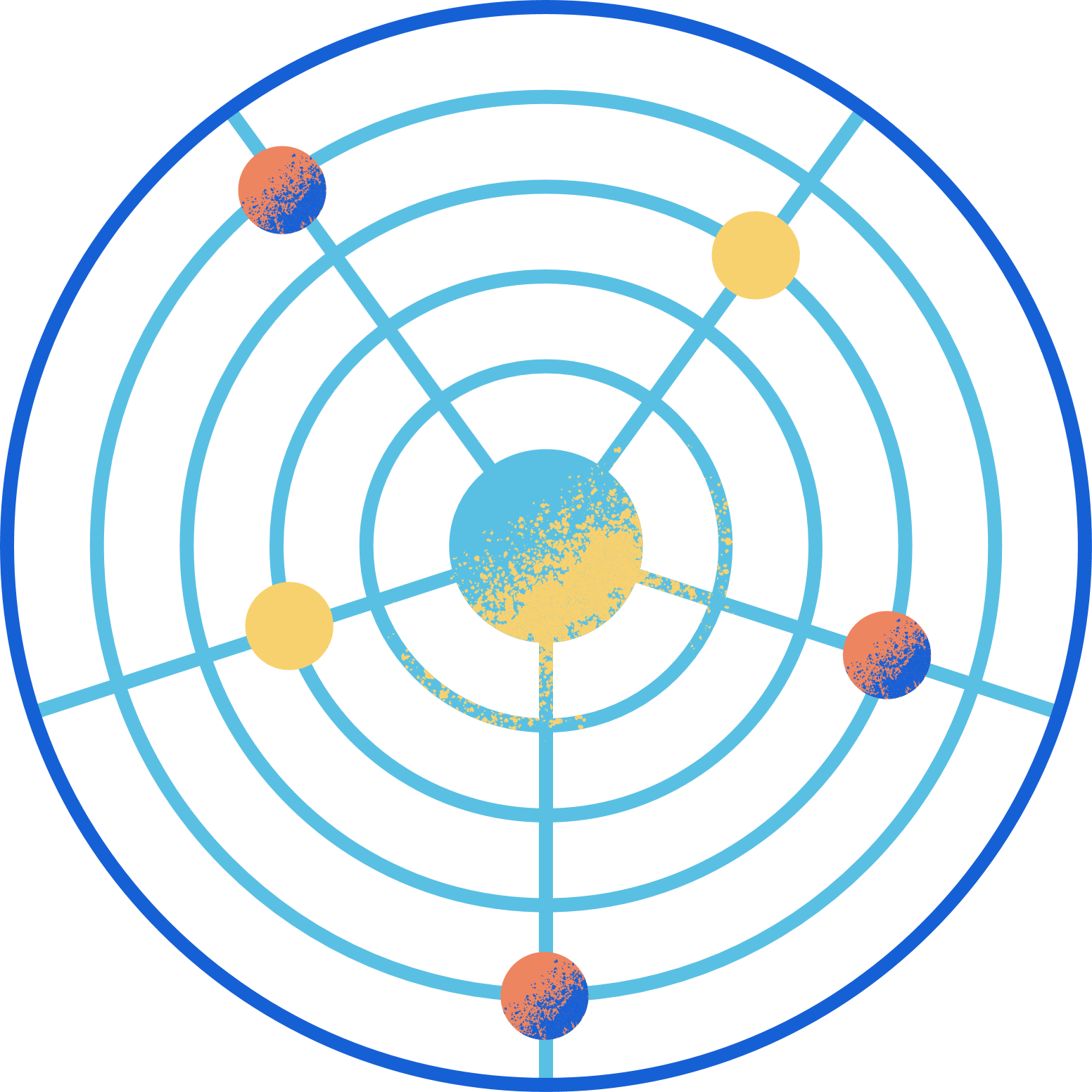 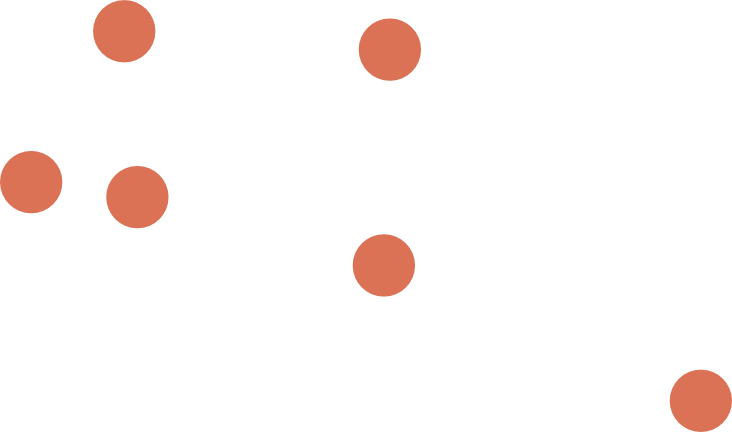 Lưu ý:
Công thức hóa học của đơn chất ở thể rắn thường trùng với kí hiệu nguyên tố hóa học, riêng iodine là trường hợp đặc biệt (I2).
Nếu chỉ số trong công thức hóa học bằng 1 thì quy ước không ghi.
Trong hợp chất gồm oxygen thường ghi ở cuối công thức hóa học.
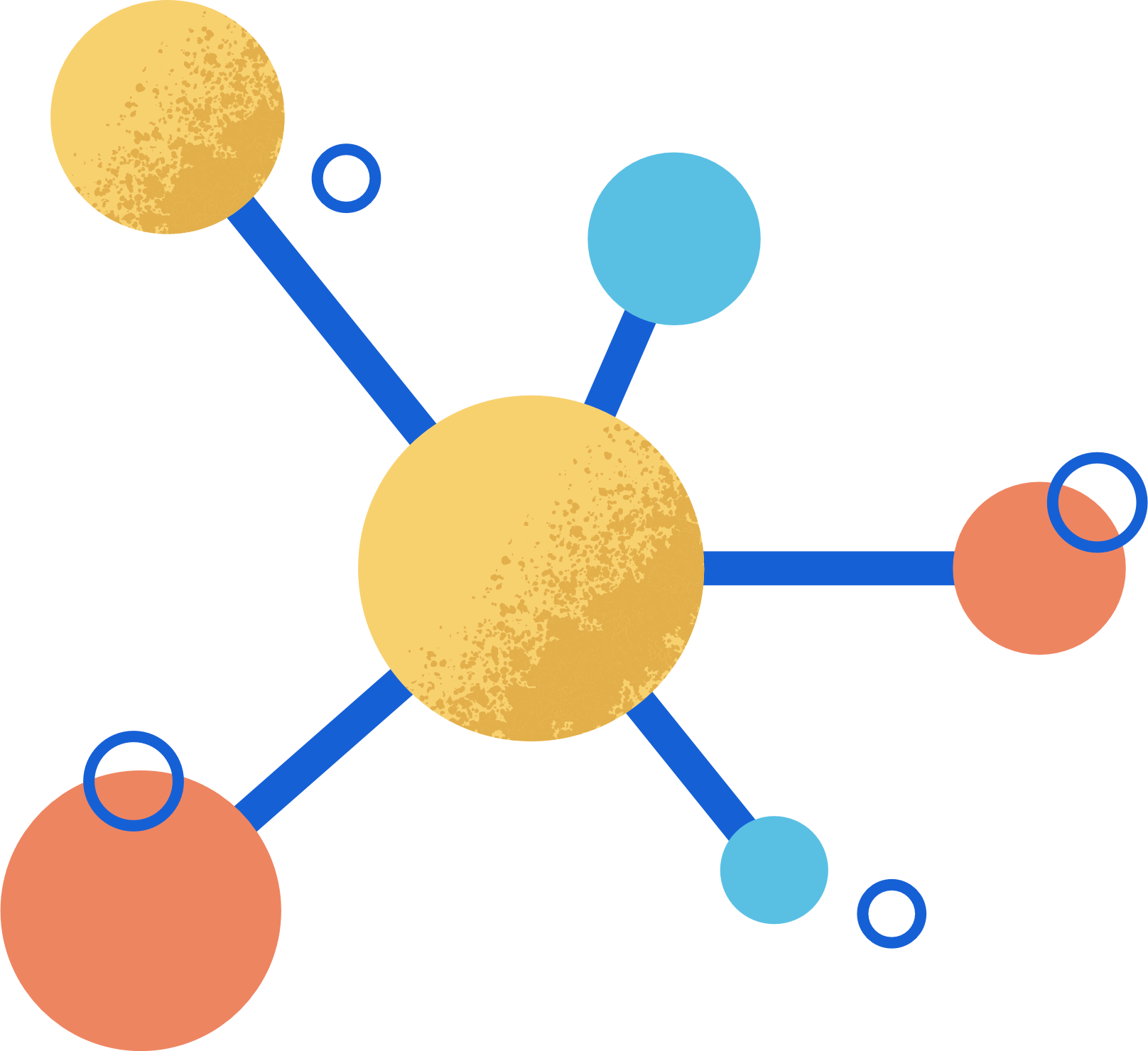 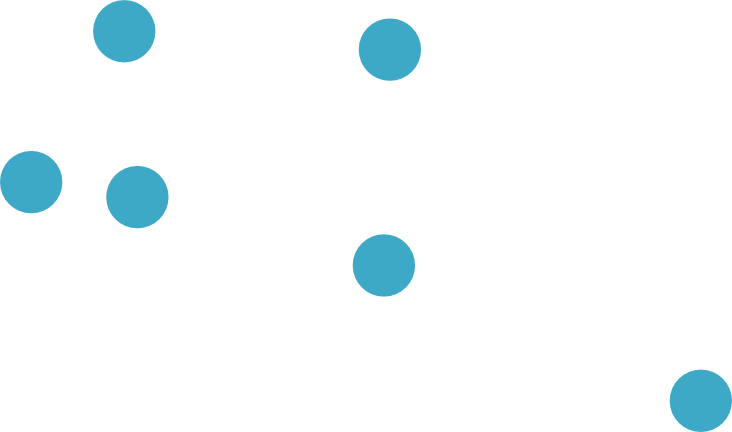 Câu 4: Dựa vào ví dụ 2, em hãy hoàn thành bảng sau:
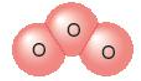 O3
Ozone
48 amu
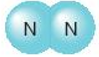 28 amu
N2
Nitrogen
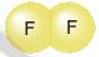 38 amu
F2
Fluorine
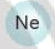 Neon
20 amu
Ne
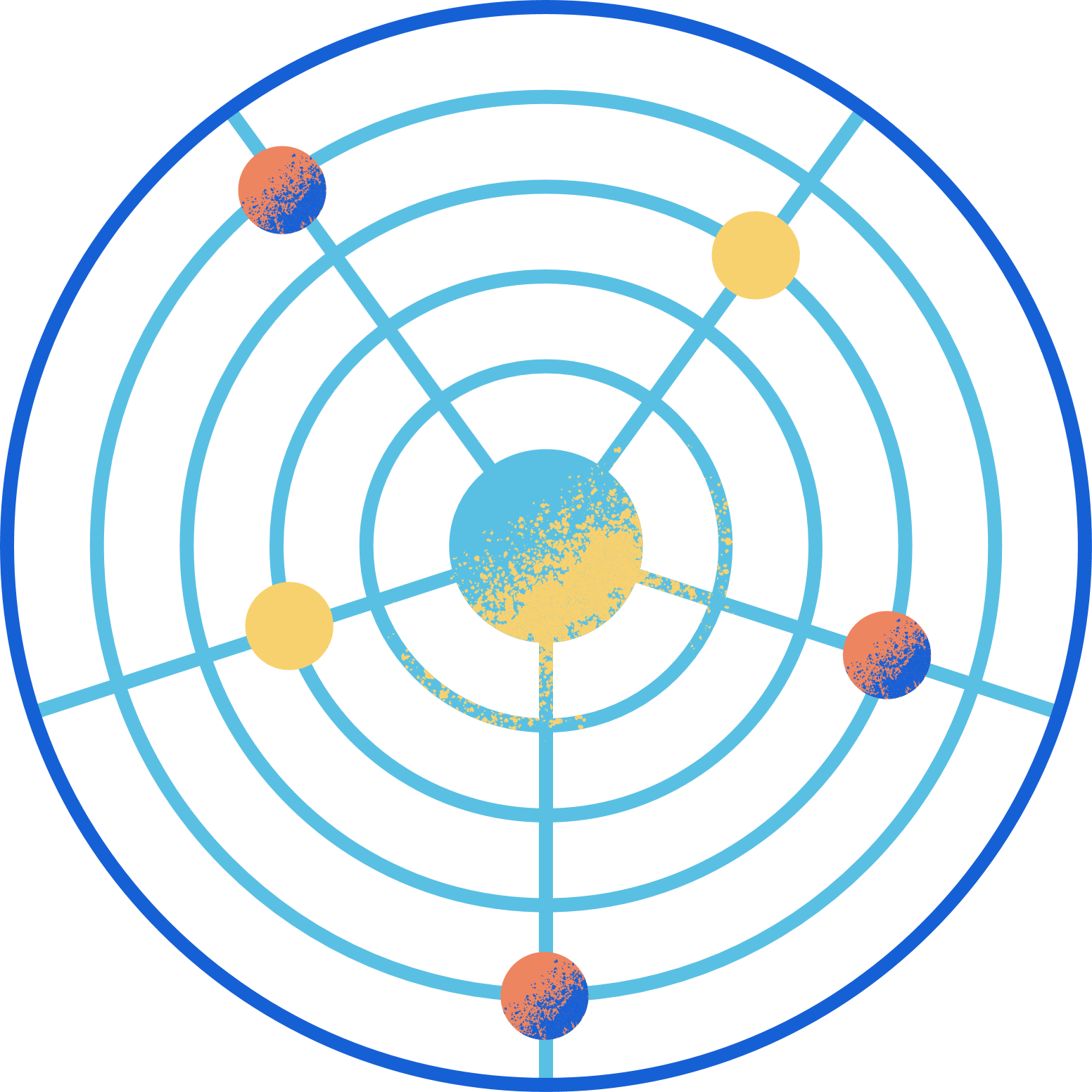 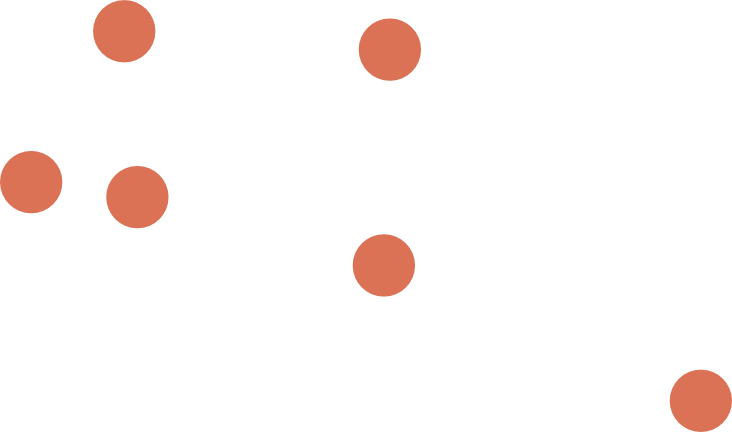 Câu 5: Kể tên và viết công thức hóa học các đơn chất kim loại và đơn chất phi kim ở thể rắn.
Na
S
K
As
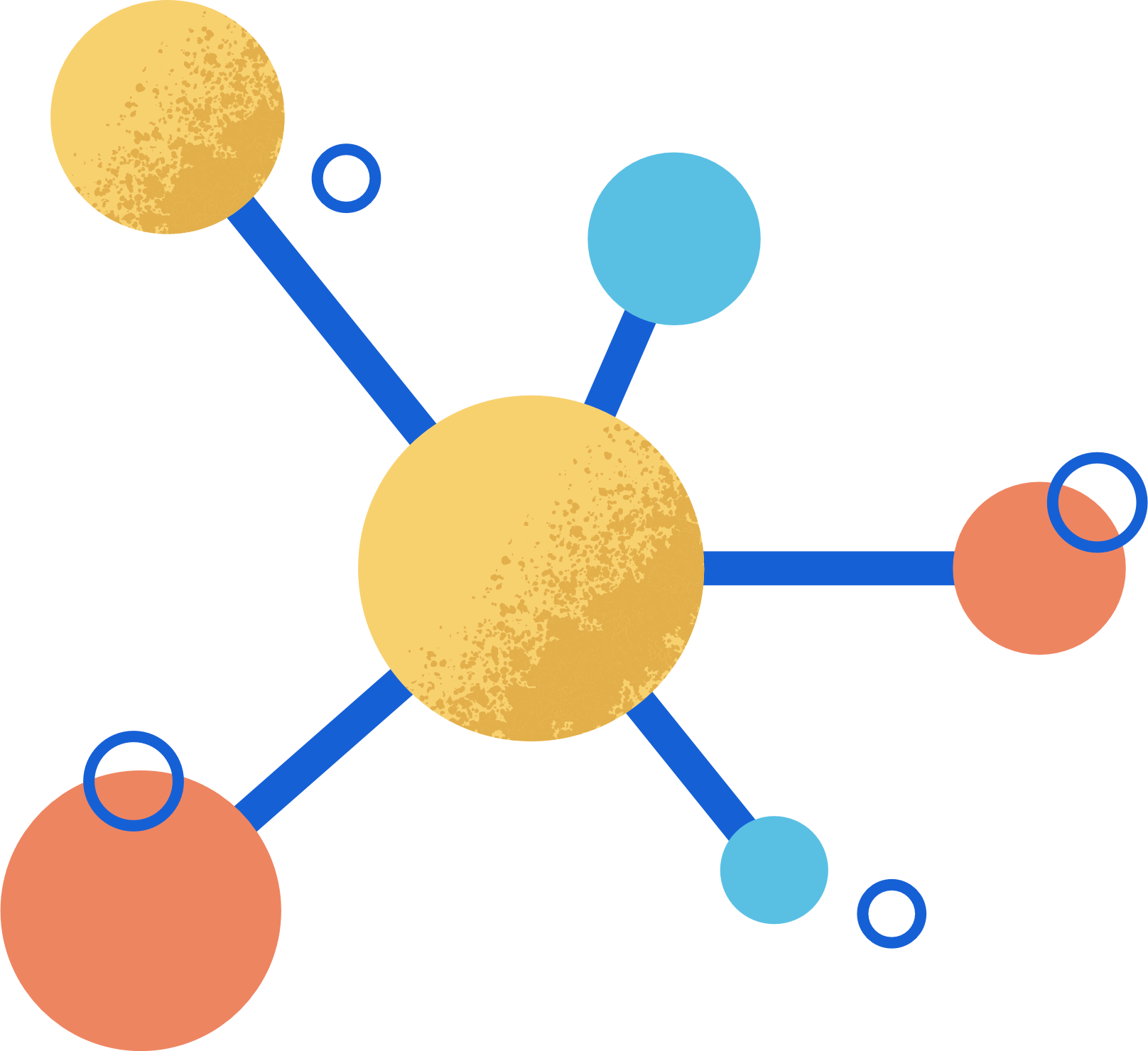 Si
Al
I2
Ca
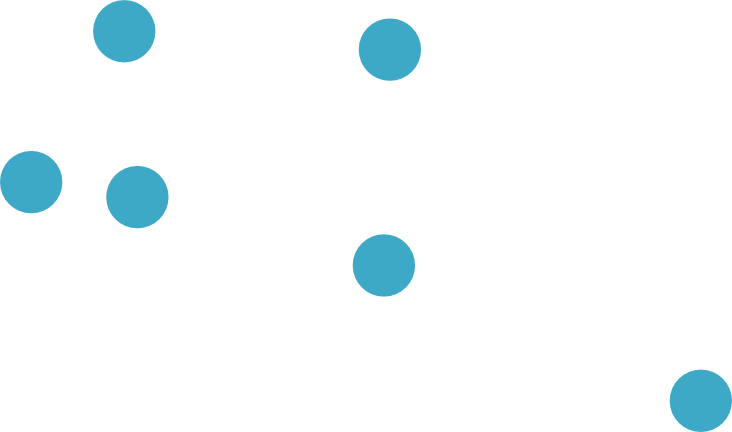 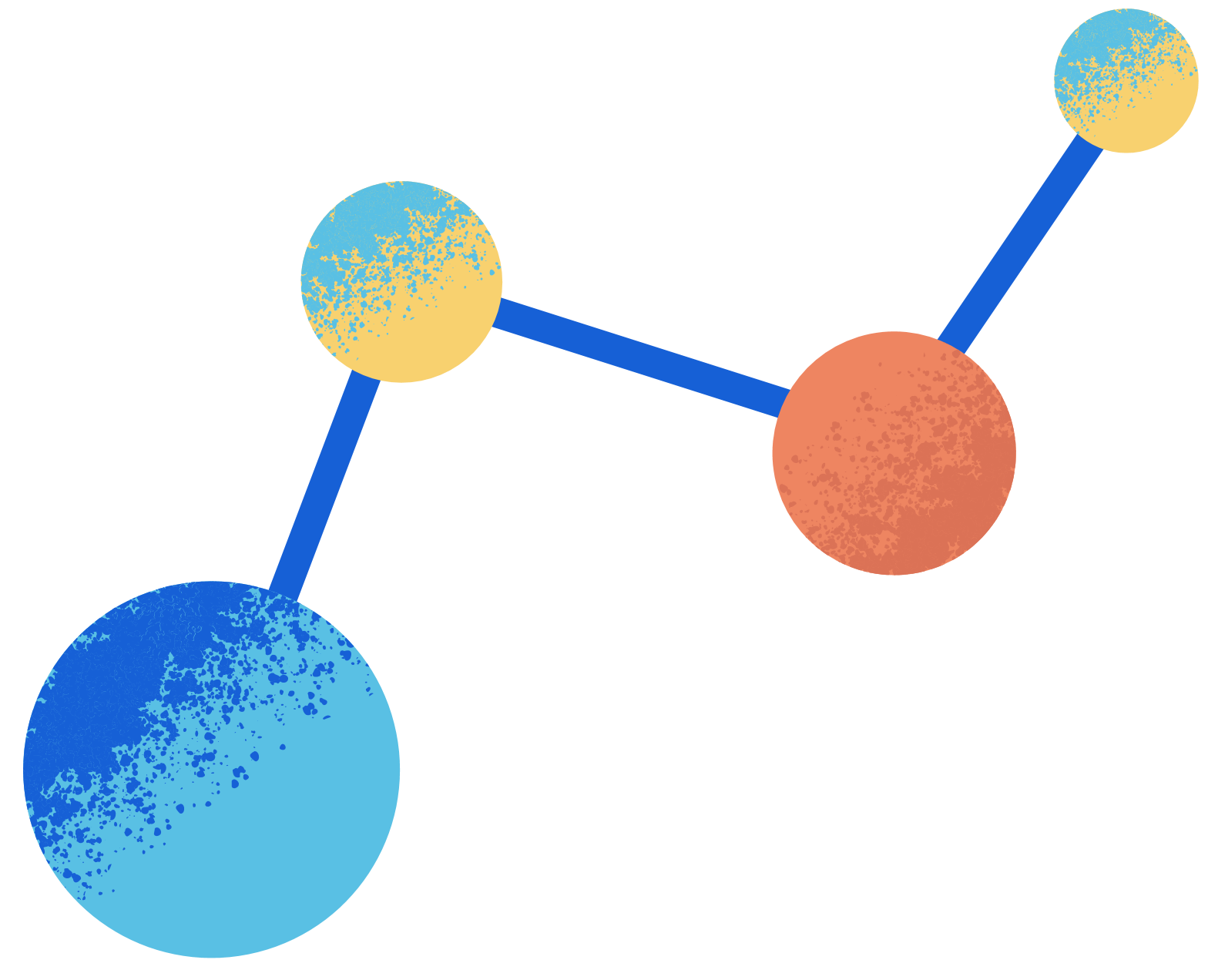 Nêu, giải thích và lấy ví dụ về công thức hóa học chung cho hợp chất gồm 2 nguyên tố và công thức hóa học chung cho 3 nguyên tố.
Câu trả lời:
Công thức hóa học chung cho hợp chất 2 nguyên tố là:
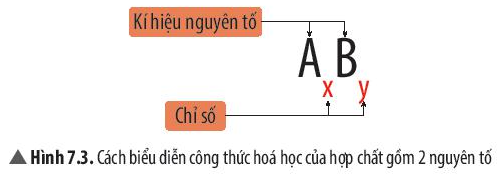 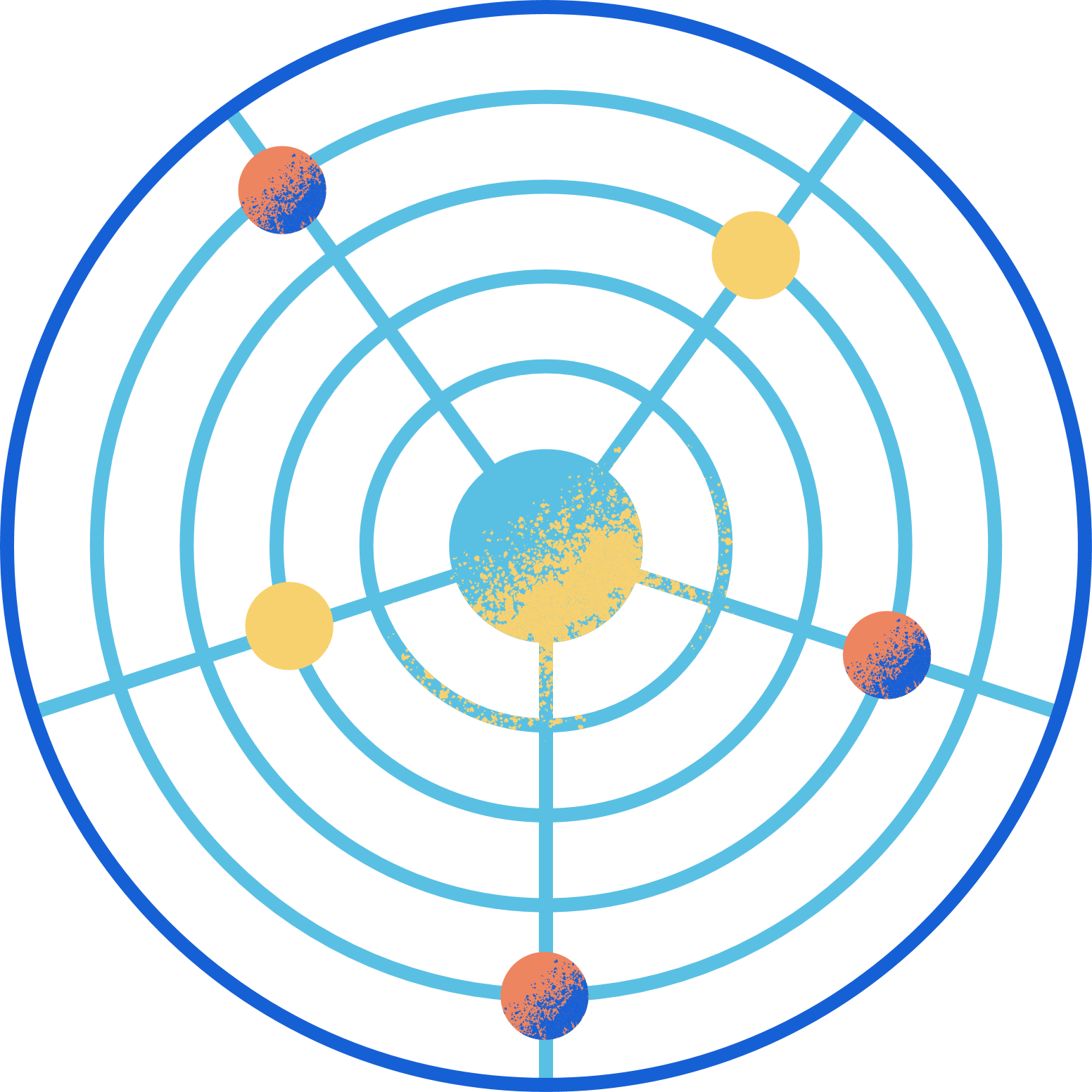 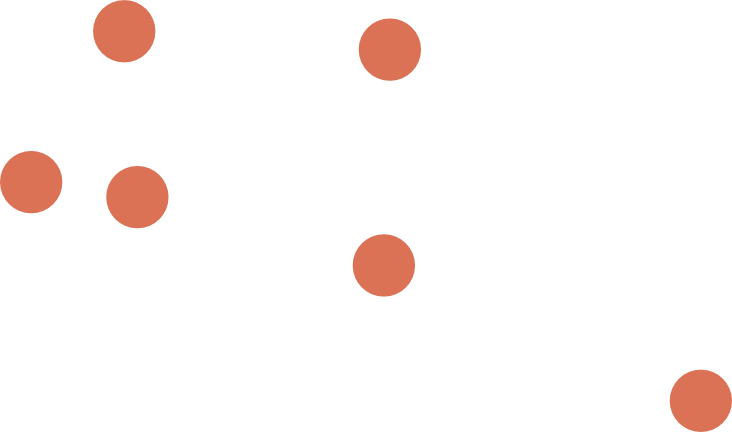 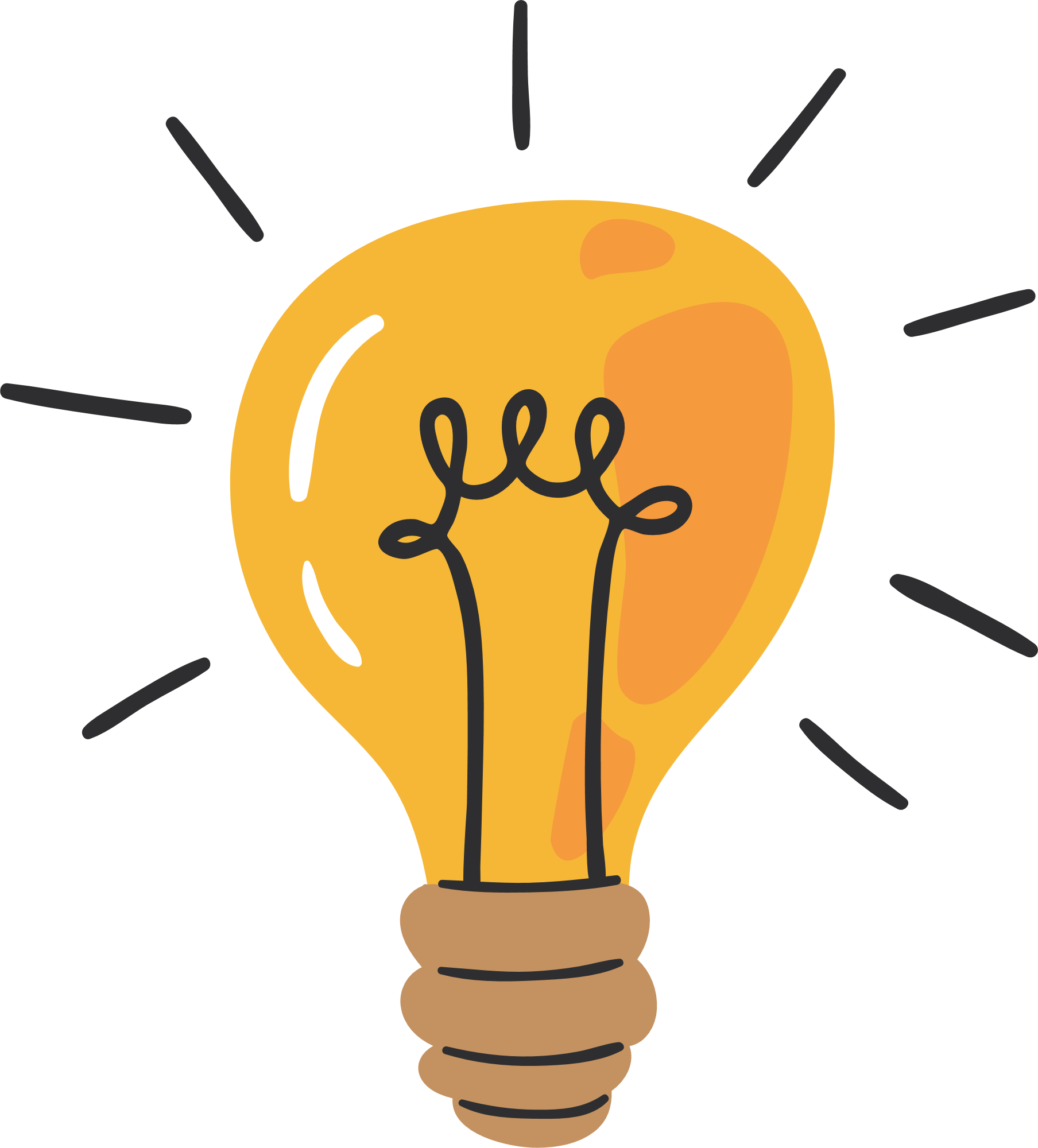 Ví dụ: H2O, CO2, C2H6 …
Công thức hóa học chung cho hợp chất 3 nguyên tố là:  
AxByCz
Trong đó: 
A, B, C là kí hiệu nguyên tố
x, y, z là chỉ số
Ví dụ: H2CO3, C12H22O11, Na2SO4…
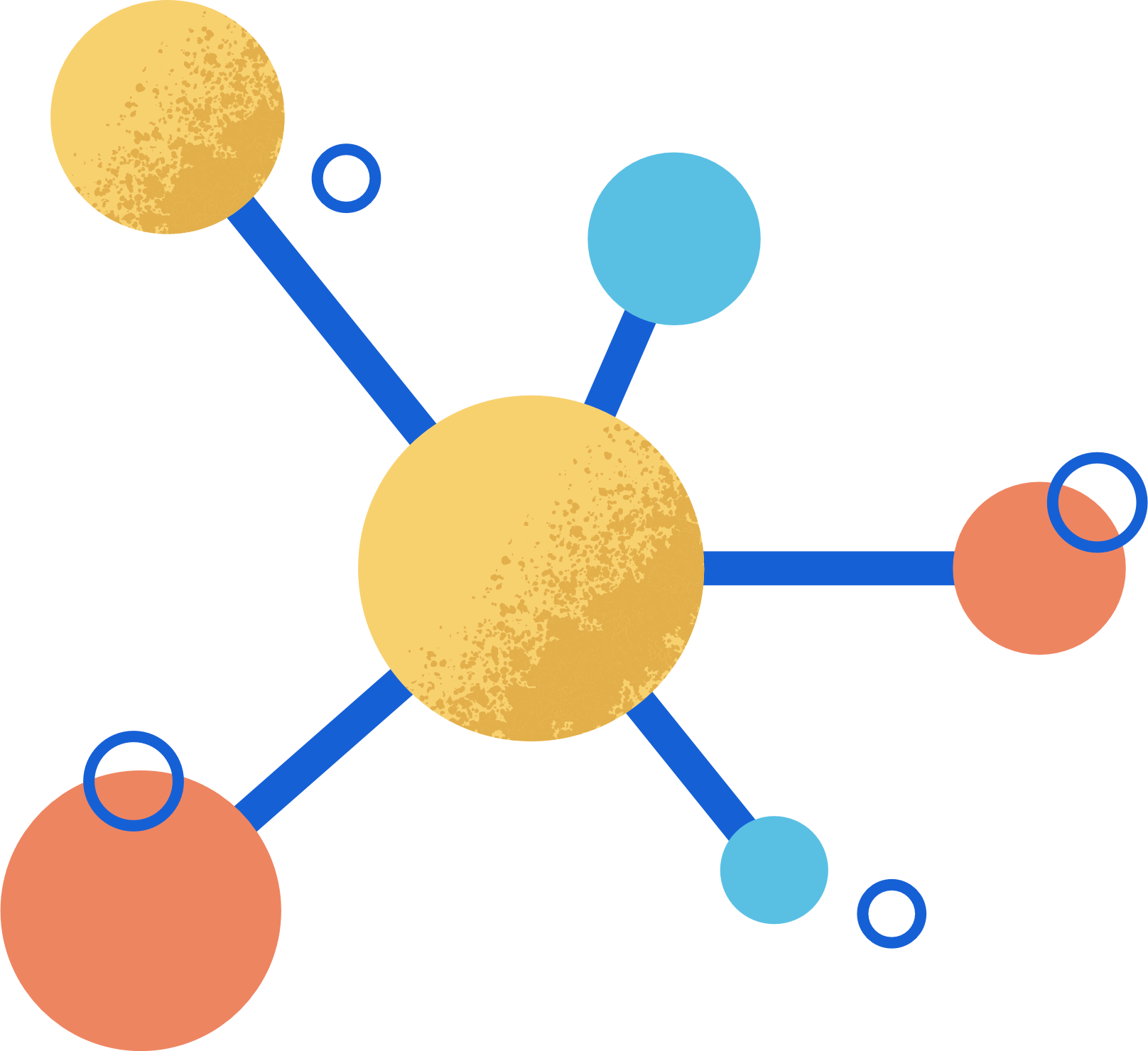 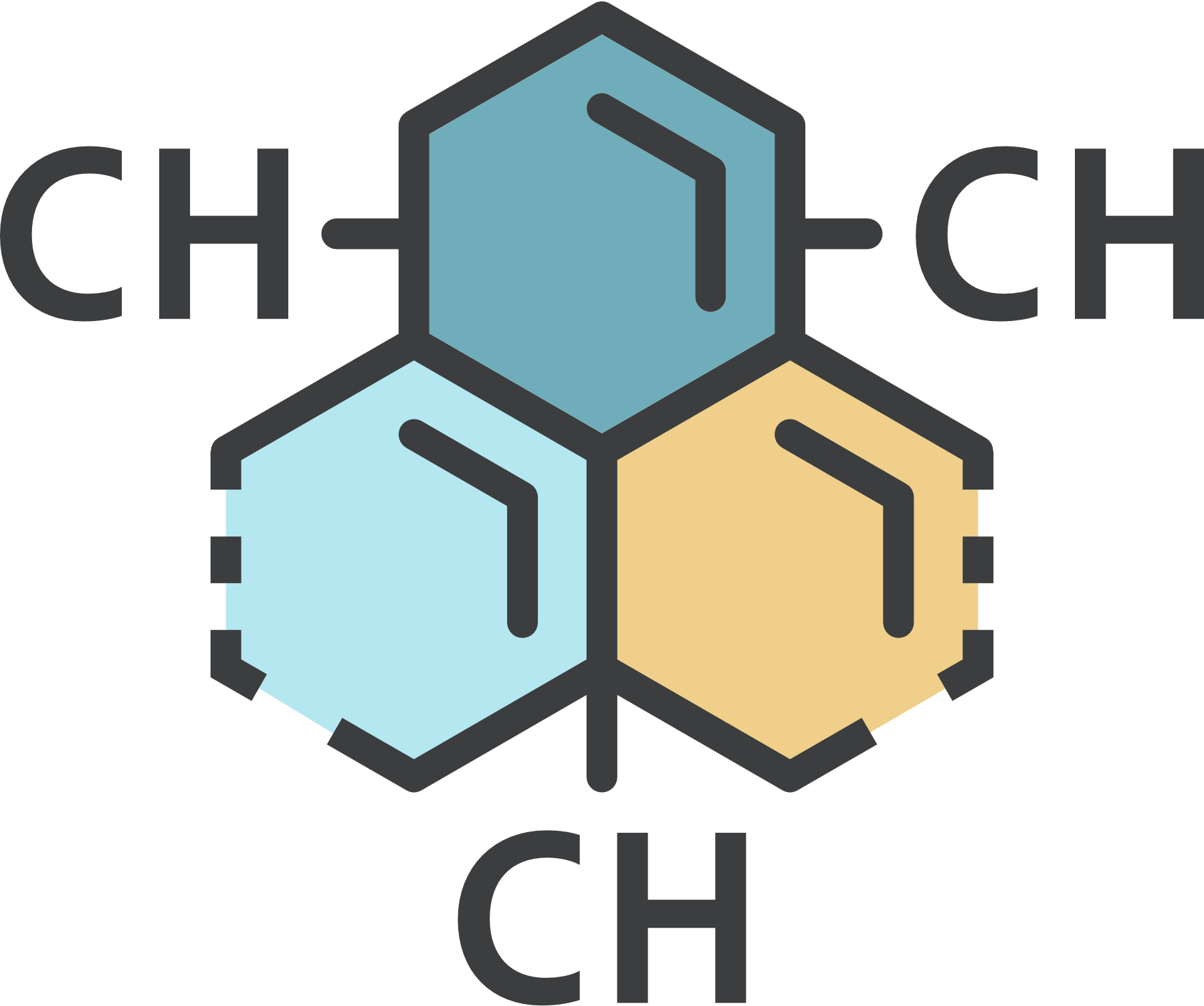 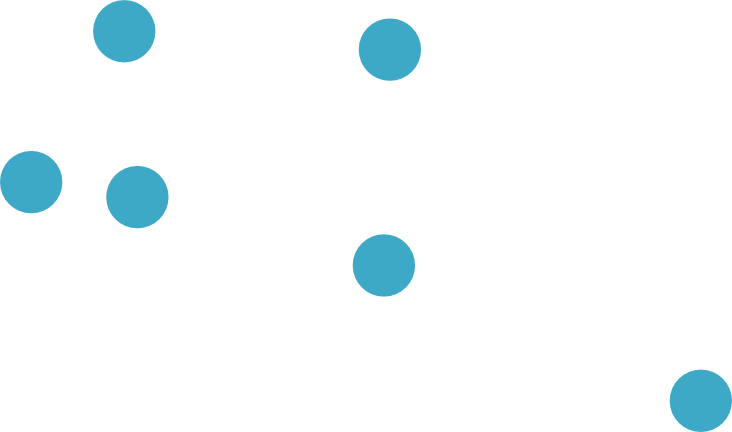 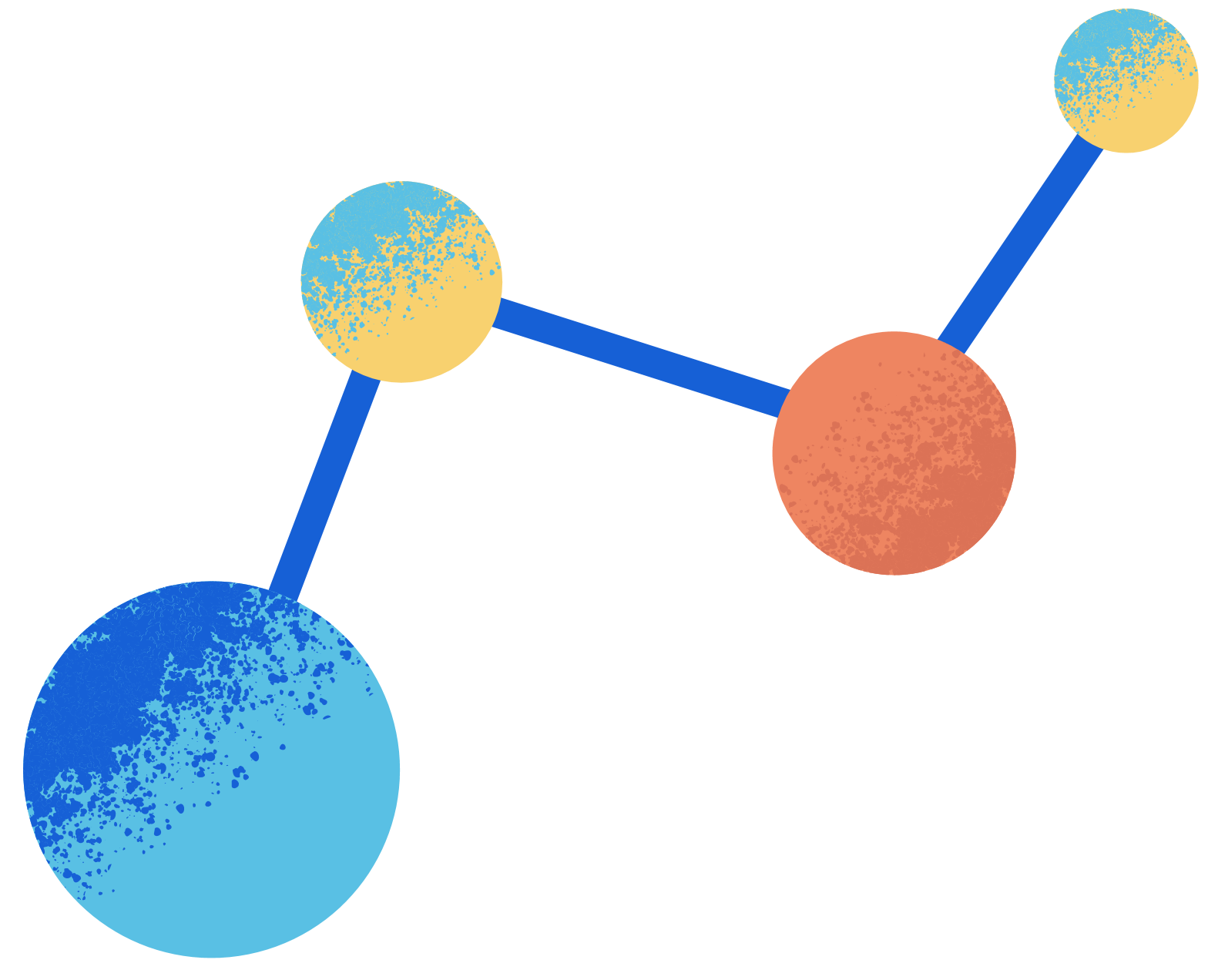 Câu 6: Em hãy hoàn thành bảng sau:
95 amu
MgCl2
102 amu
AlO3
17 amu
NH3
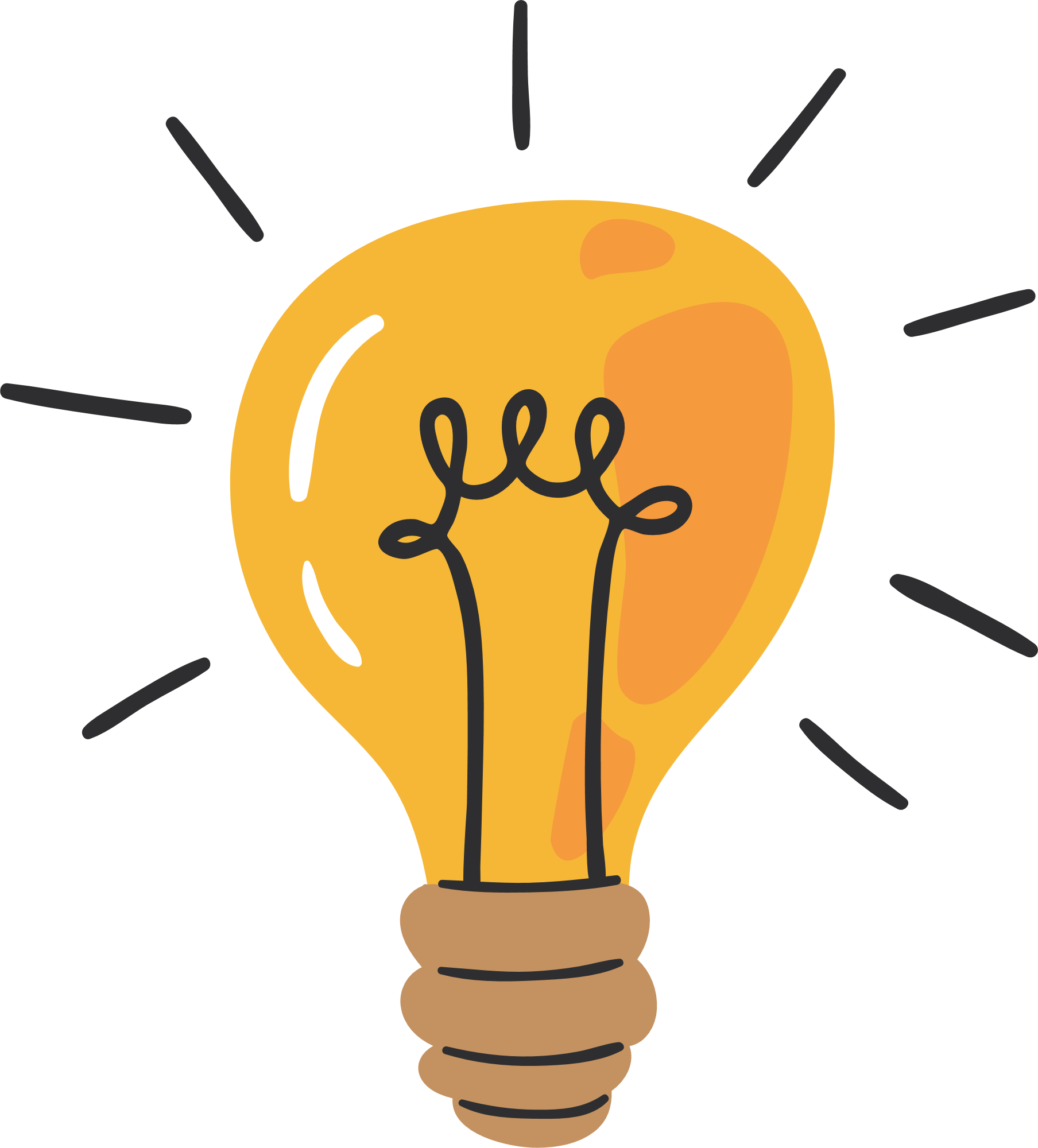 THẢO LUẬN NHÓM
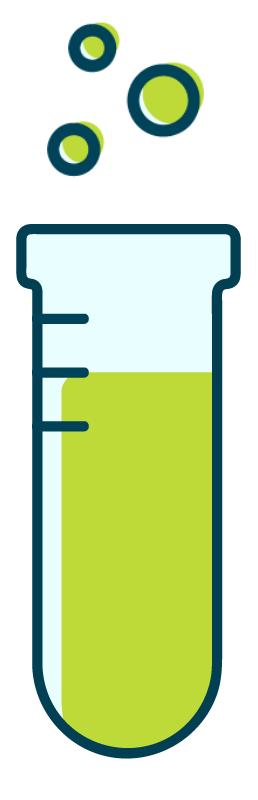 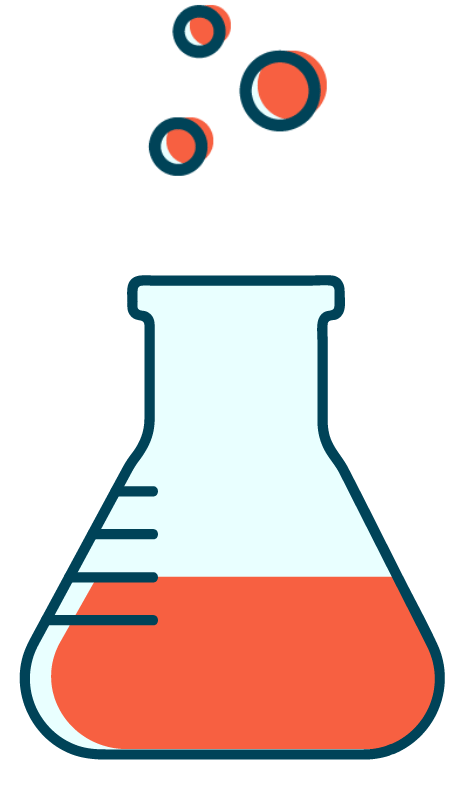 Nhóm 2 + 4: 
Công thức hóa học của một số chất cho biết được những thông tin gì?
Nhóm 1 + 3: 
Công thức hóa học của ion (III) oxide là Fe2O3, hãy cho biết thành phần nguyên tố, số lượng nguyên tử của mỗi nguyên tố và tính khối lượng phân tử.
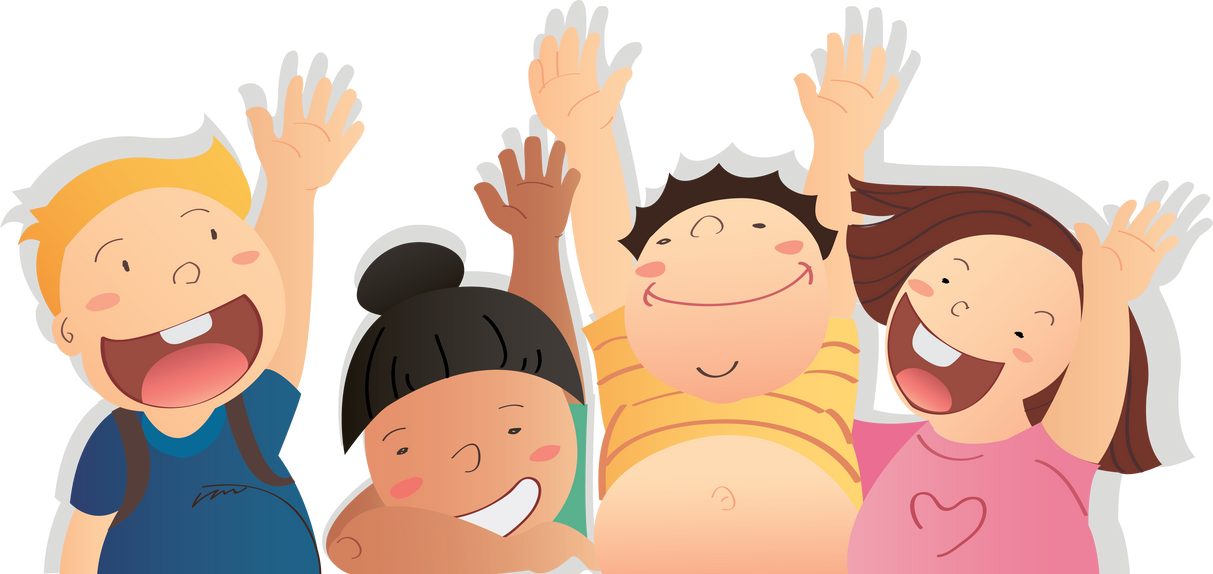 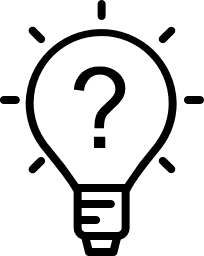 Câu trả lời:
Fe2O3 gồm 2 nguyên tử Fe và 3 nguyên tử O, khối lượng phân tử bằng 160 amu.
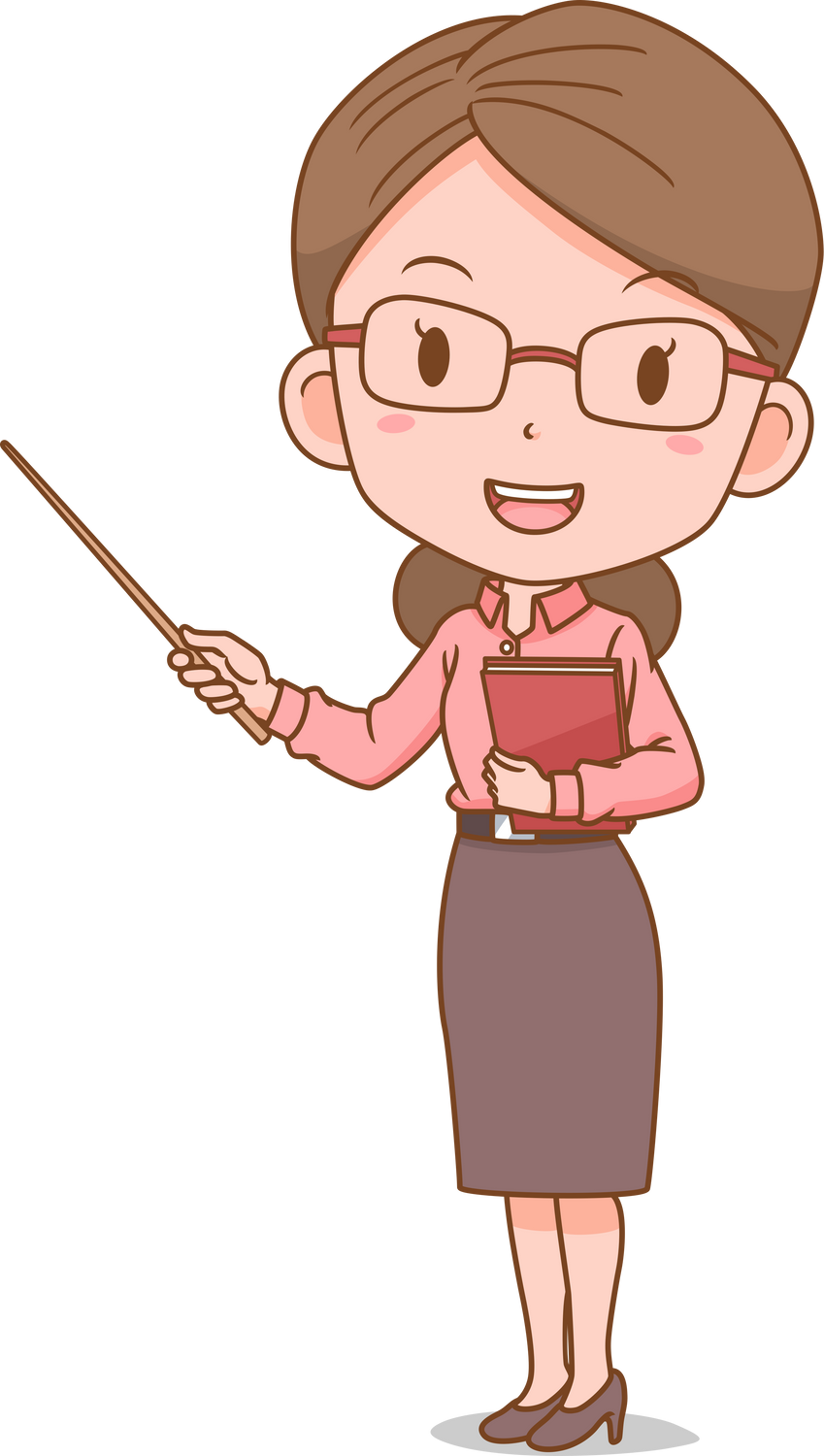 Các thông tin thu được từ công thức hóa học của một chất: 
Thành phần 
Tỉ lệ số nguyên tử của các nguyên tố 
Khối lượng phân tử của chất.
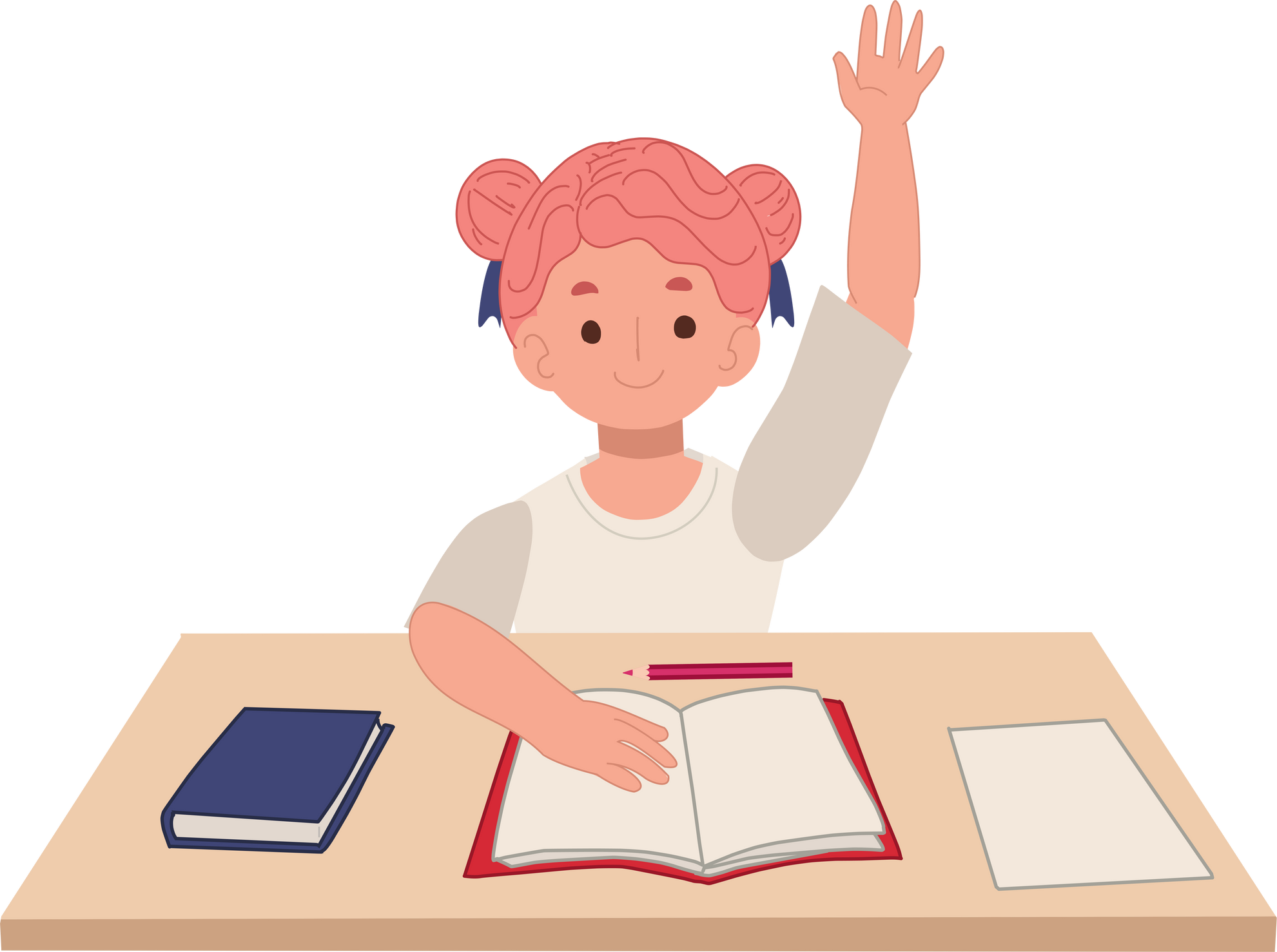 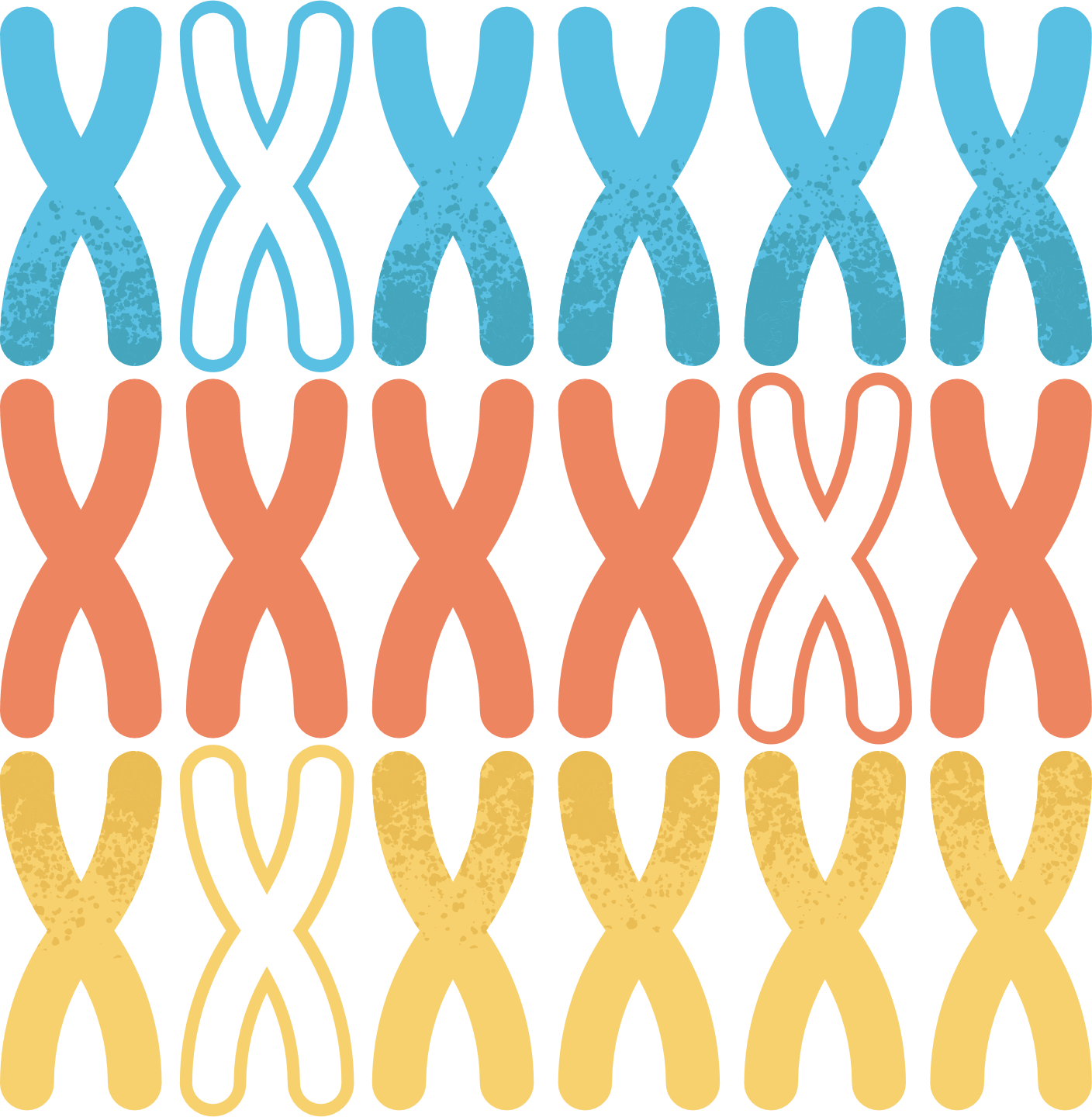 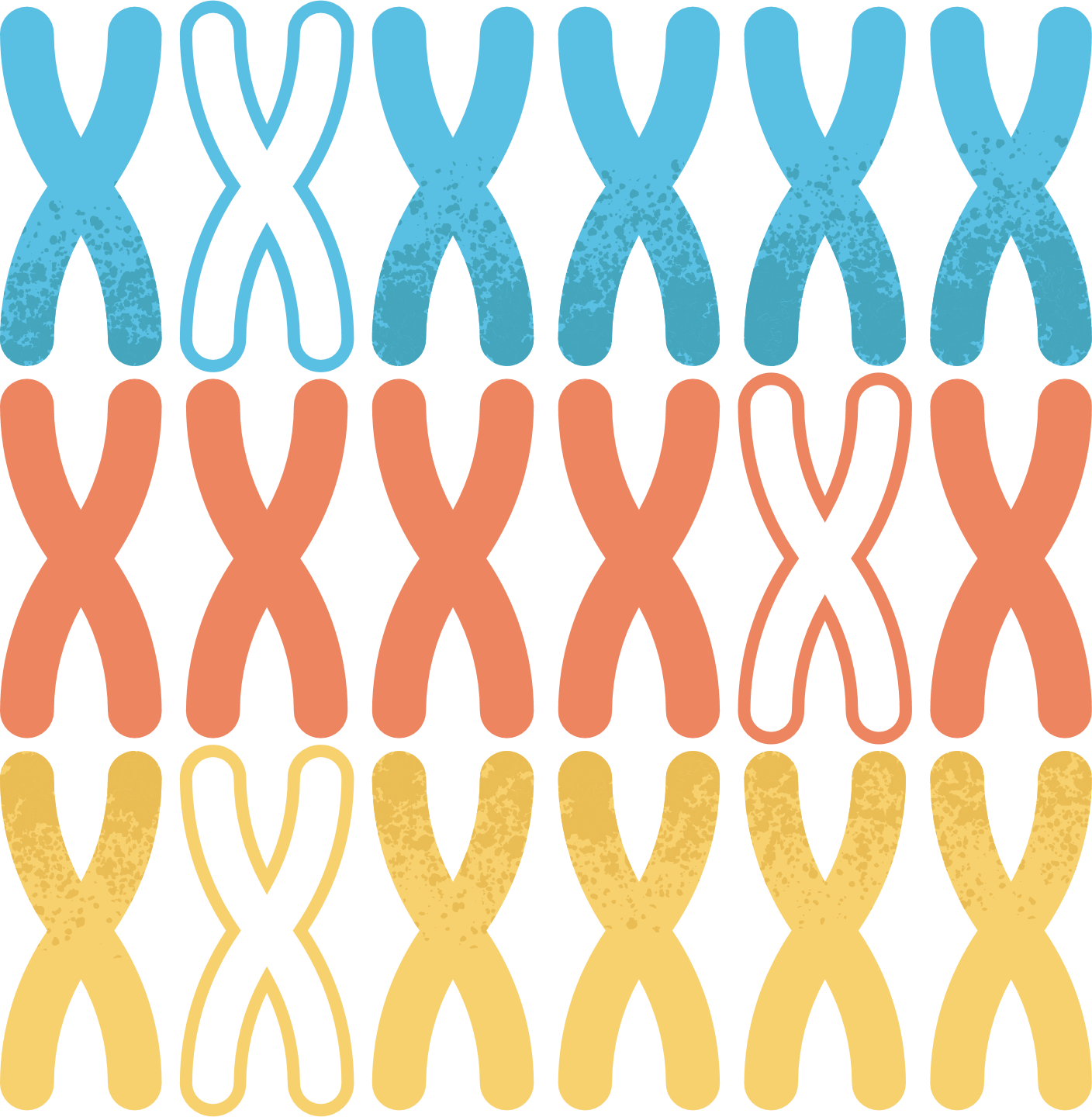 KẾT LUẬN
Công thức hóa học dùng để biểu diễn chất, gồm một hoặc nhiều kí hiệu nguyên tố và chỉ số dưới, bên phải kí hiệu.
Công thức chung của phân tử có dạng AxBy …
Công thức hóa học cho biết thành phần nguyên tố và số lượng nguyên tử của mỗi nguyên tố có trong phân tử đó. Từ đó, có thể tính được khối lượng phân tử.
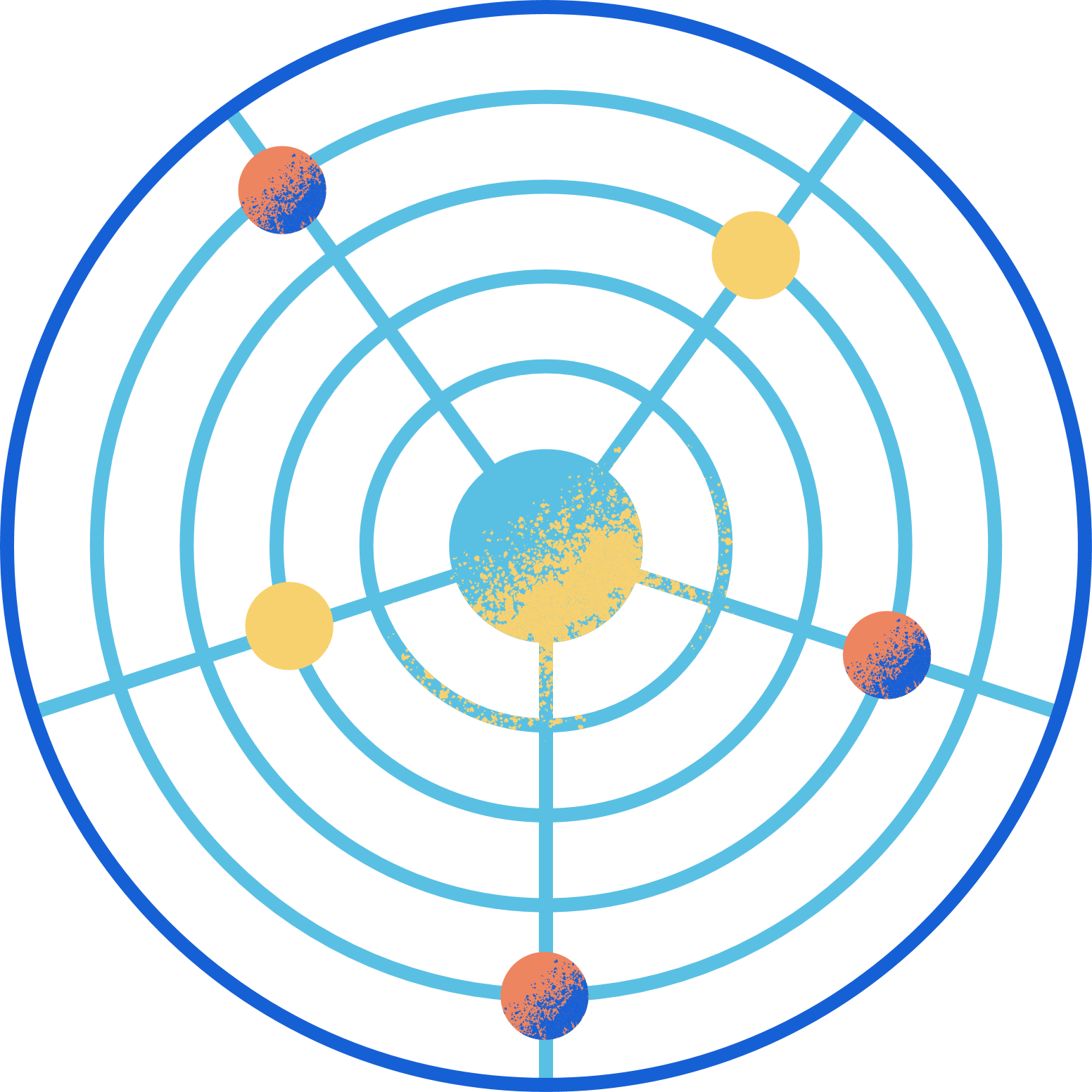 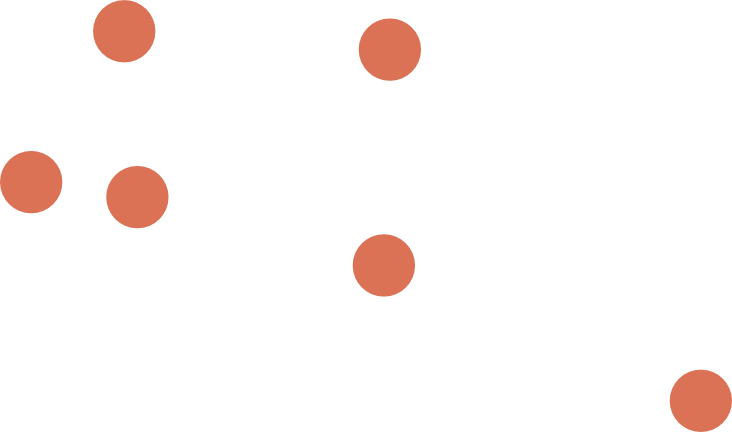 4. Tính phần trăm nguyên tố trong hợp chất
Phần trăm nguyên tố (%) trong hợp chất được tính bằng tỉ số giữa khối lượng của nguyên tố đó trong một phân tử hợp chất và khối lượng phân tử (KLPT) của hợp chất. 
Khối lượng của nguyên tố trong phân tử được tính bằng tích của khối lượng nguyên tử và số nguyên tử của nguyên tố đó.
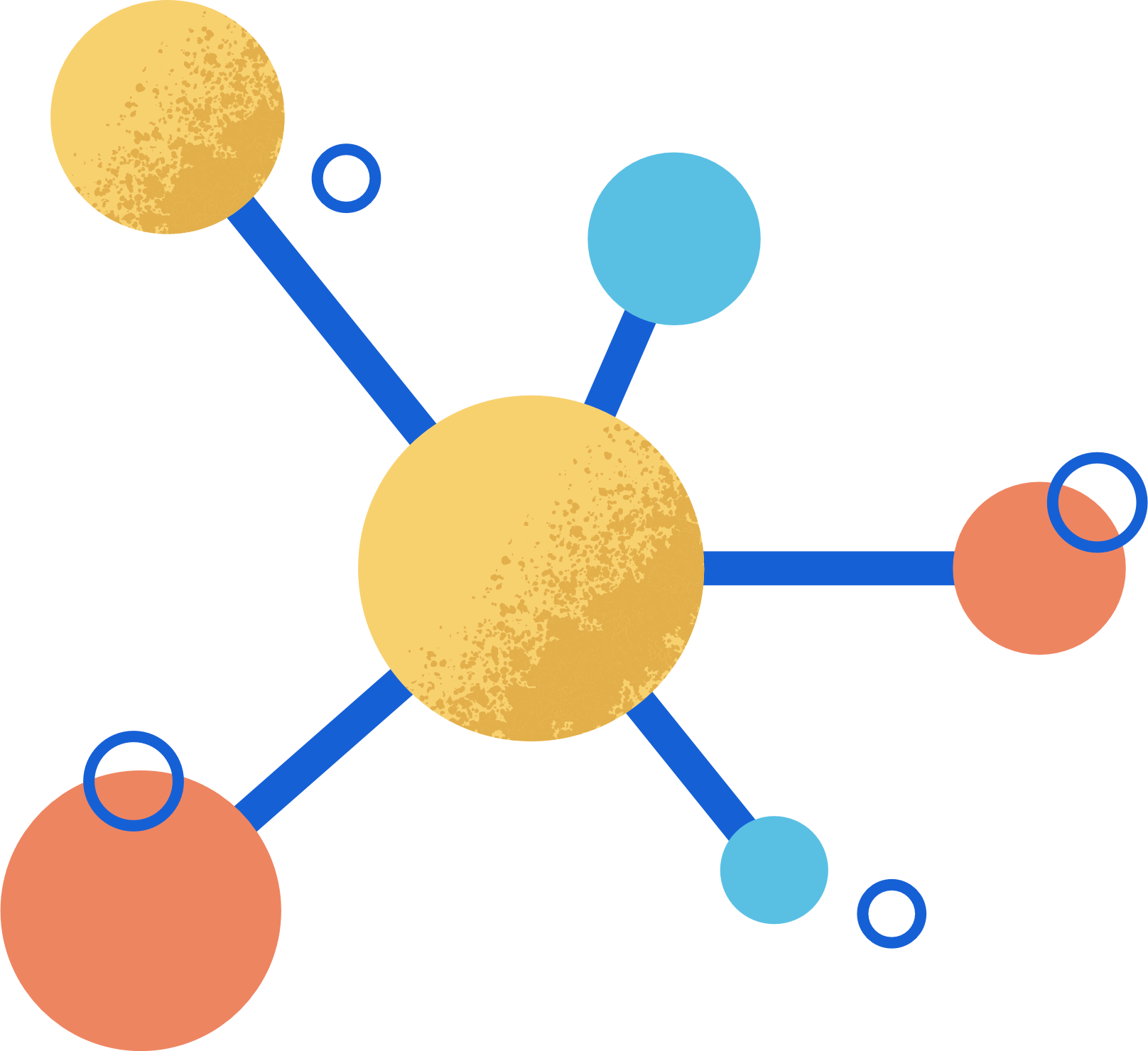 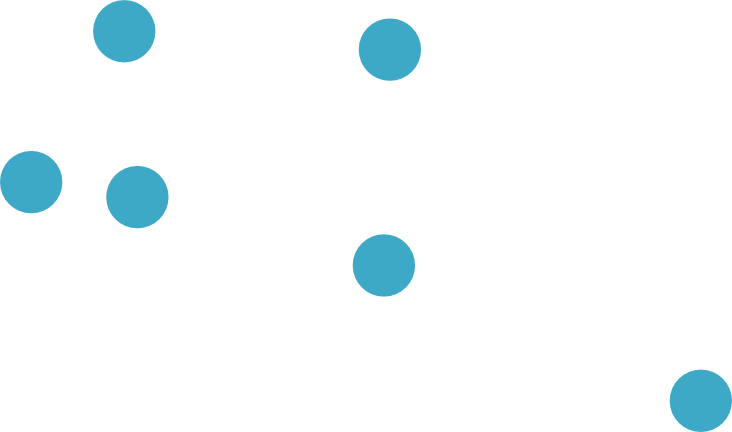 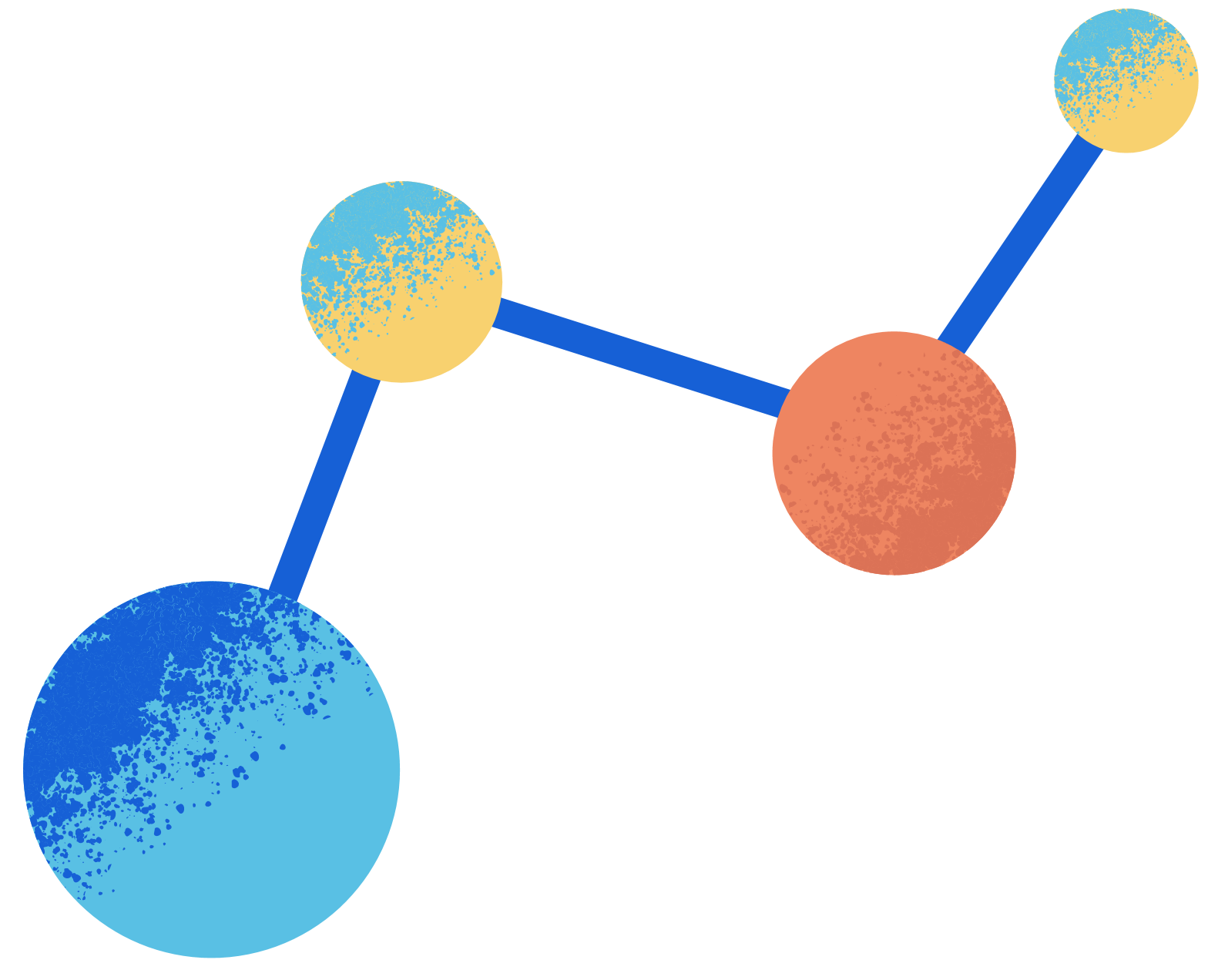 Ví dụ 4:
Tính thành phần phần trăm của nguyên tố oxygen trong phân tử nitric acid có công thức là HNO3.
Ta có:
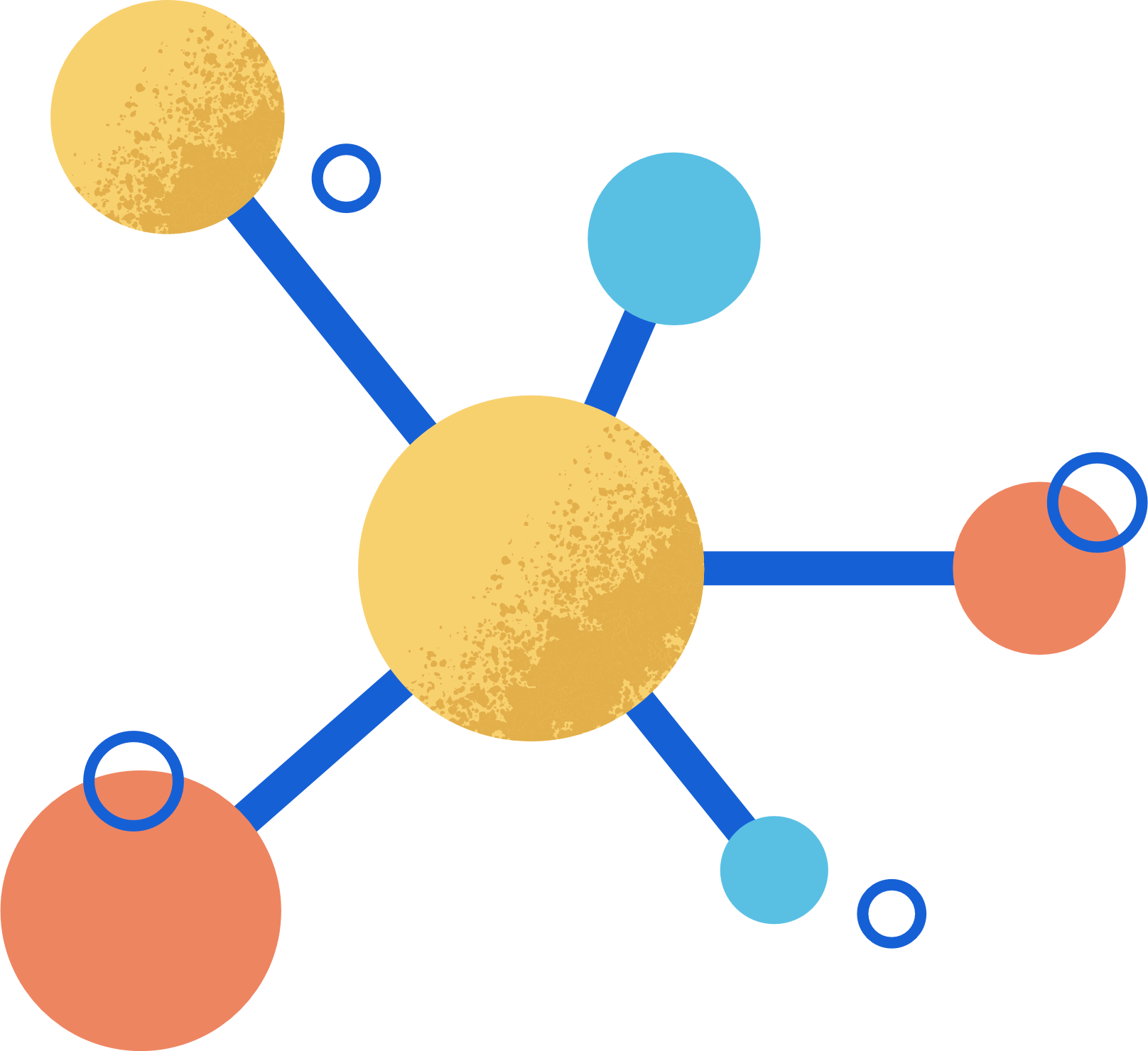 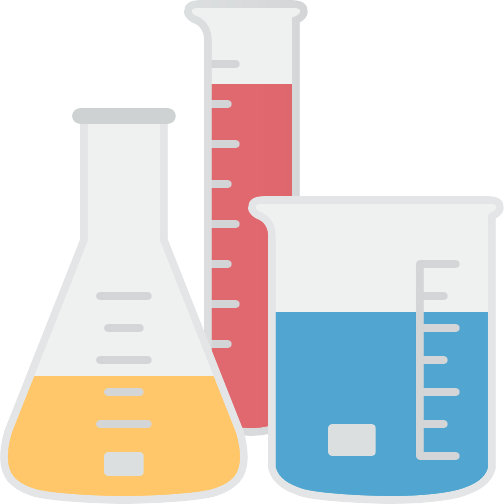 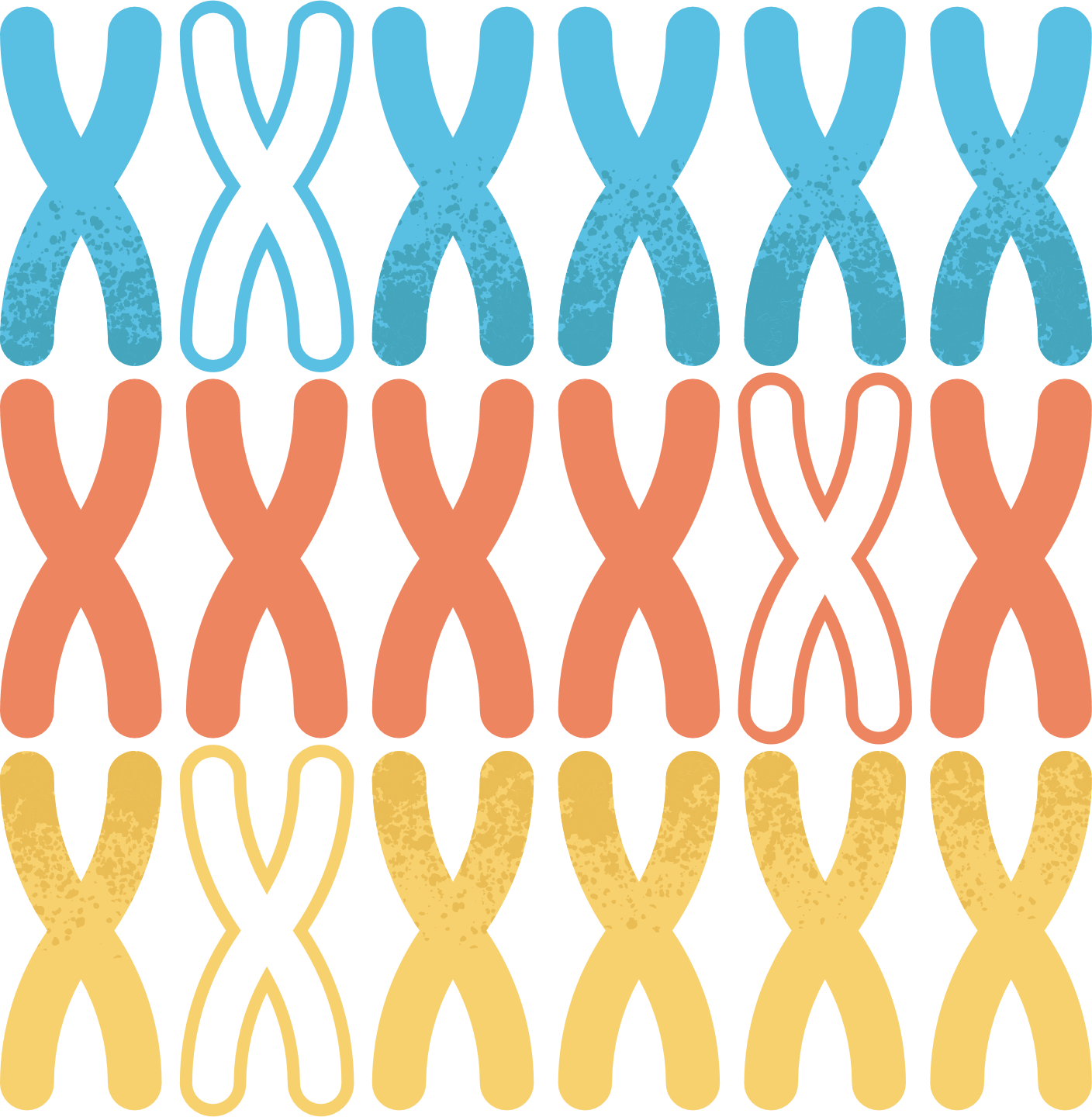 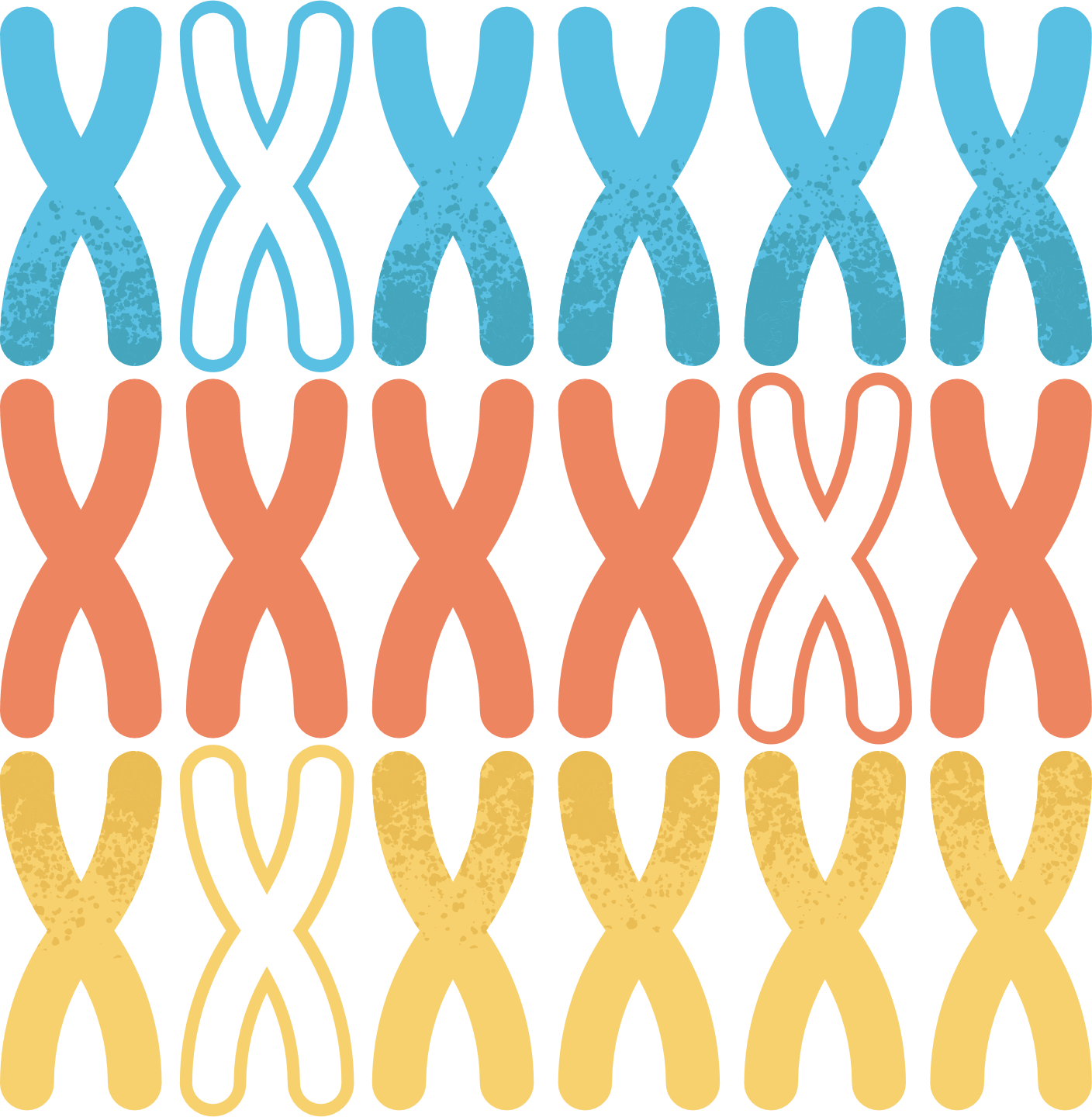 Tổng kết: 
Với phân tử AxBy ta có
Tổng tất cả các phần trăm nguyên tố trong một phân tử luôn bằng 100%
THẢO LUẬN NHÓM
Tính phần trăm mỗi nguyên tố hóa học có trong các hợp chất:
1
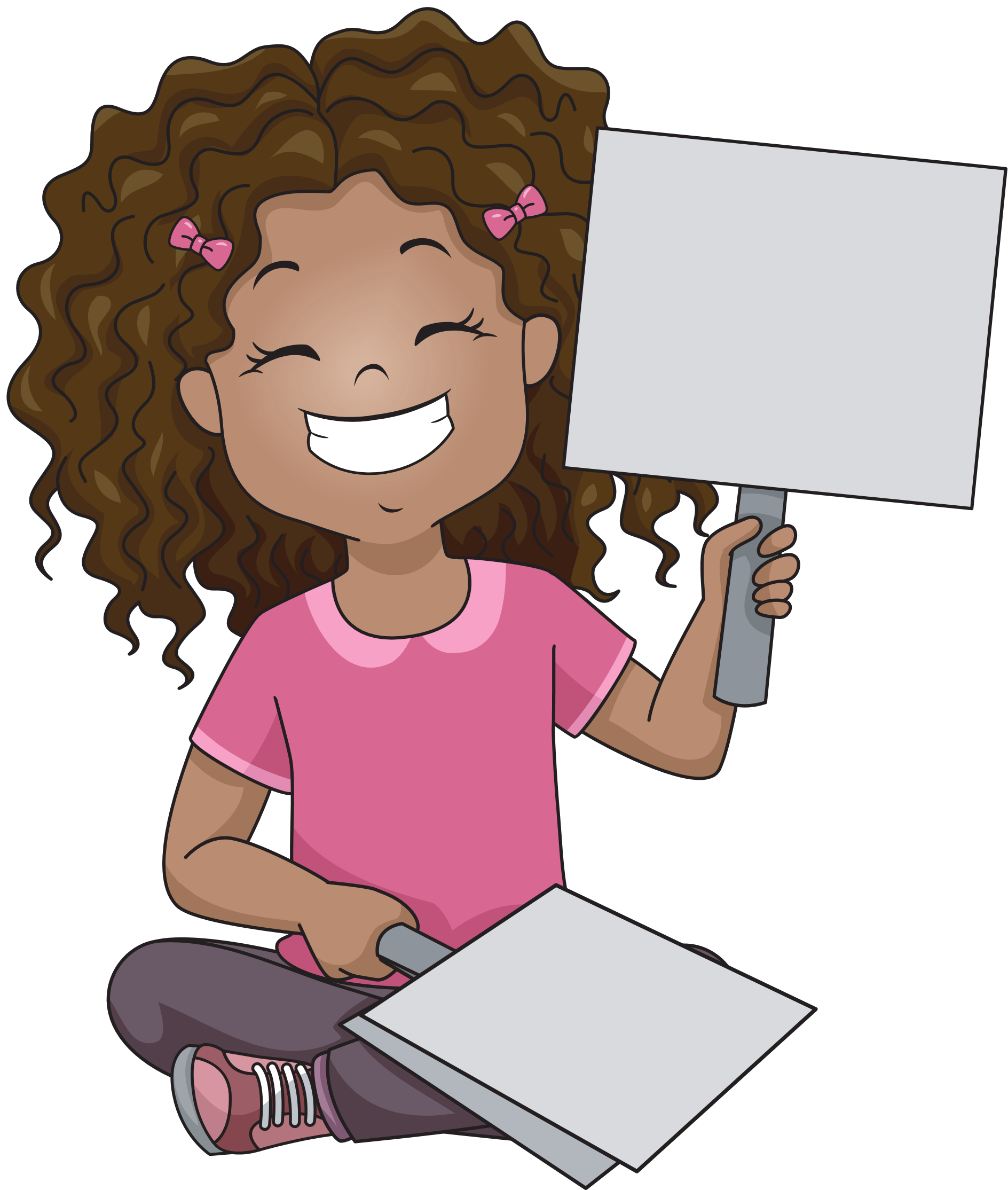 Nhóm 1. AlO2
Kết quả
2
Nhóm 2. MgCl2
3
Nhóm 3. Na2S
3
Nhóm 4. (NH4)2CO3
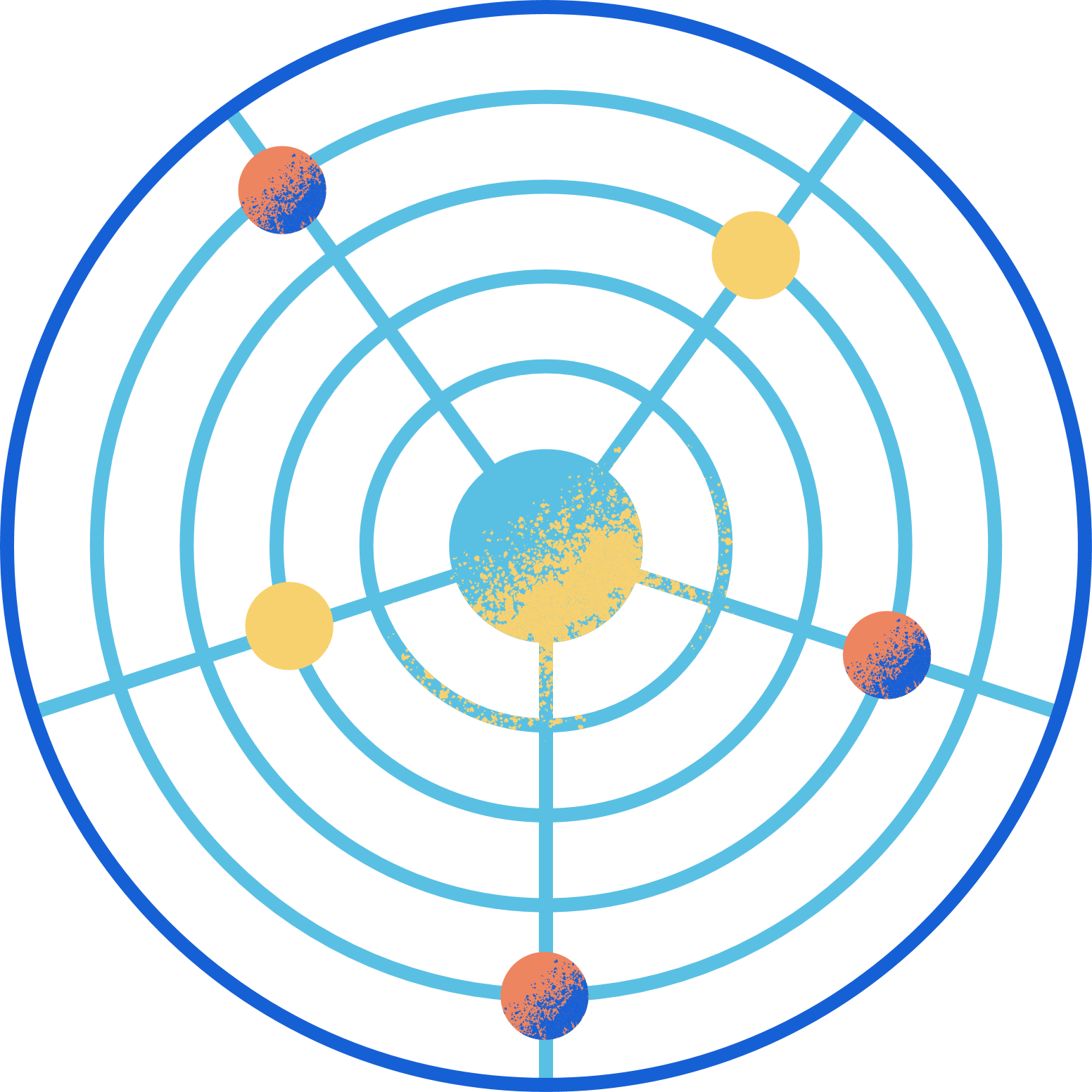 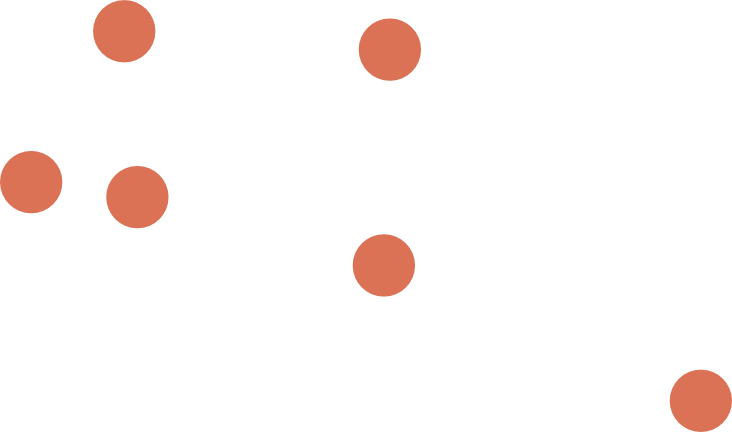 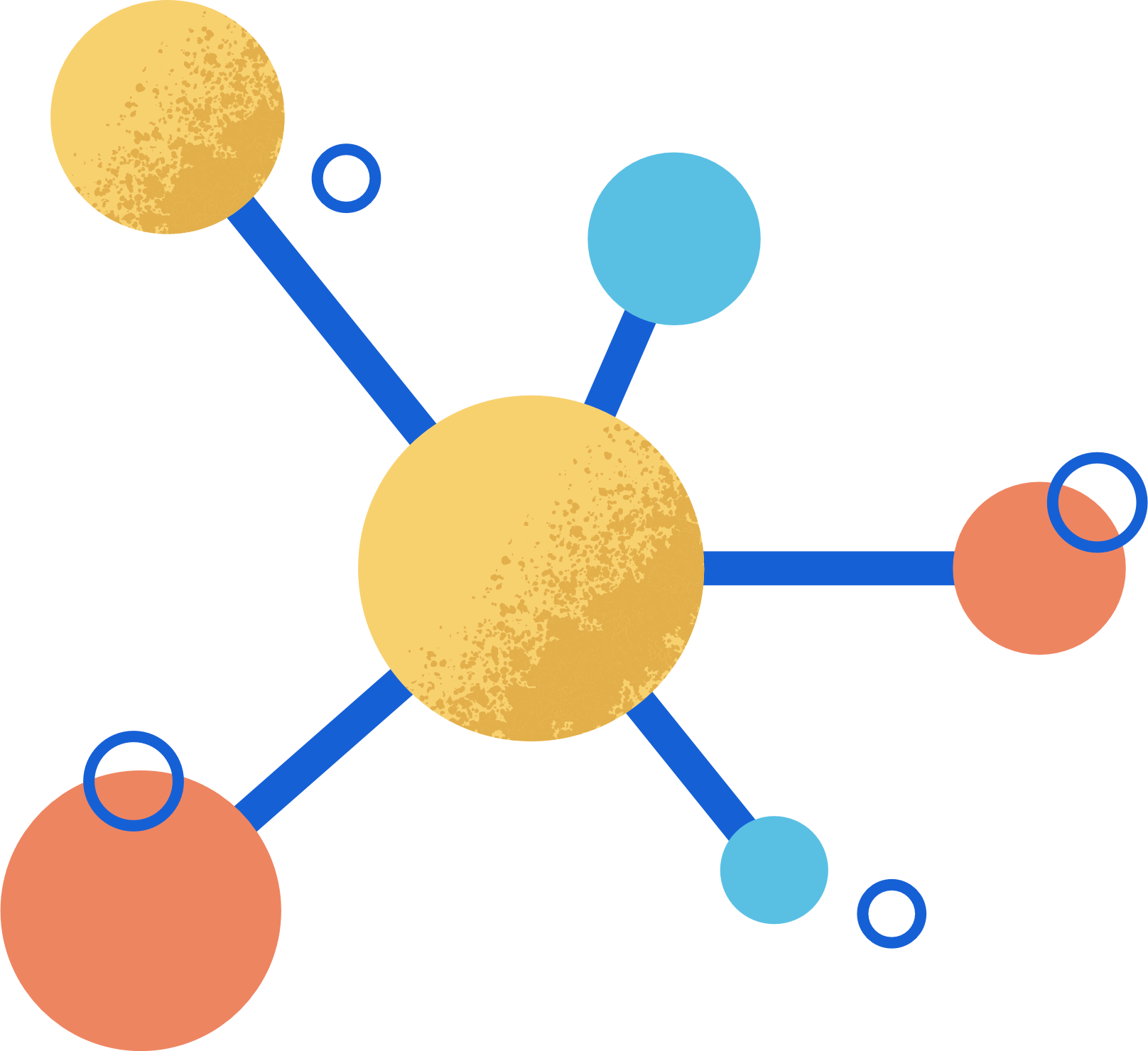 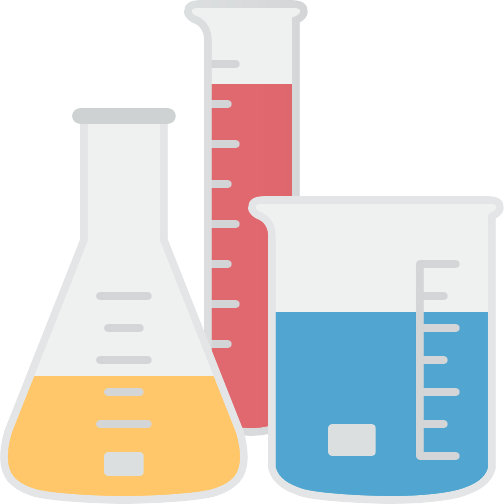 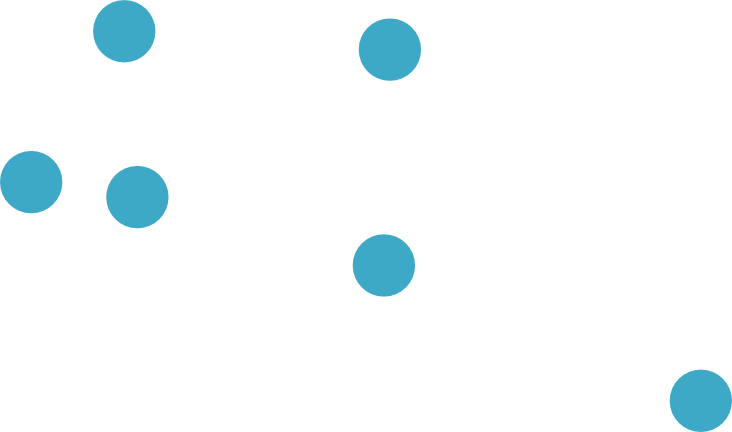 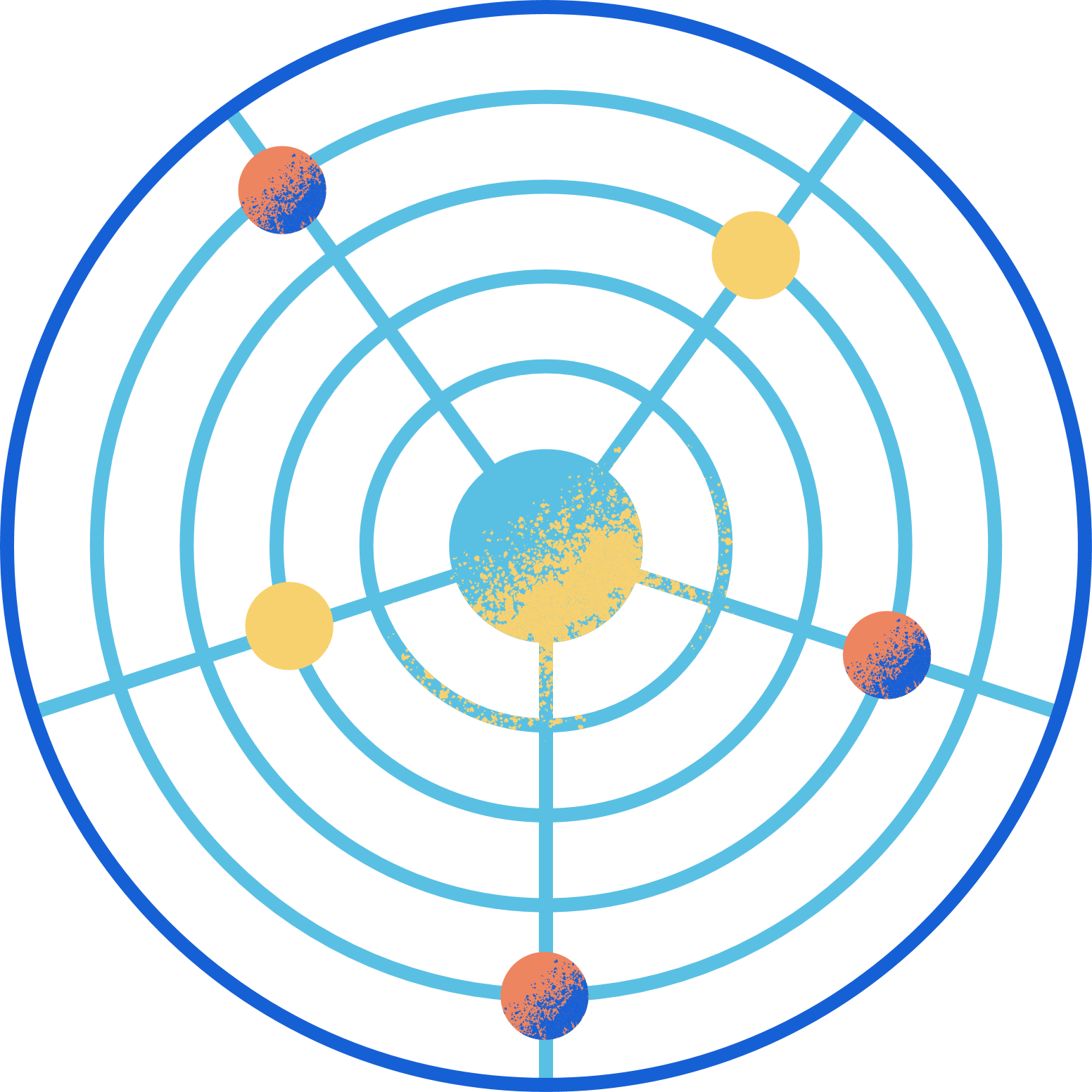 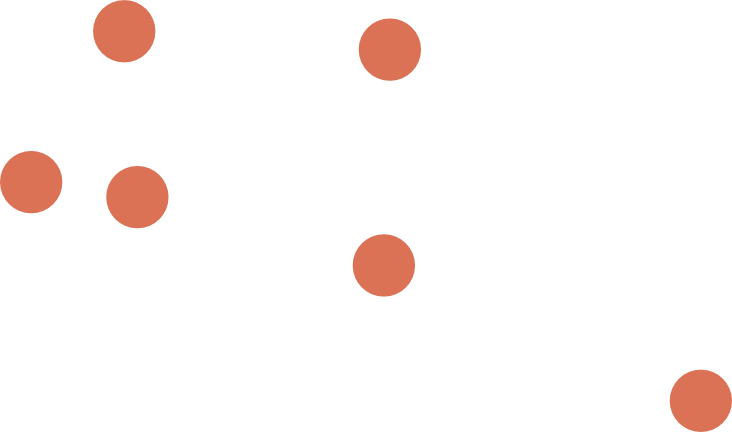 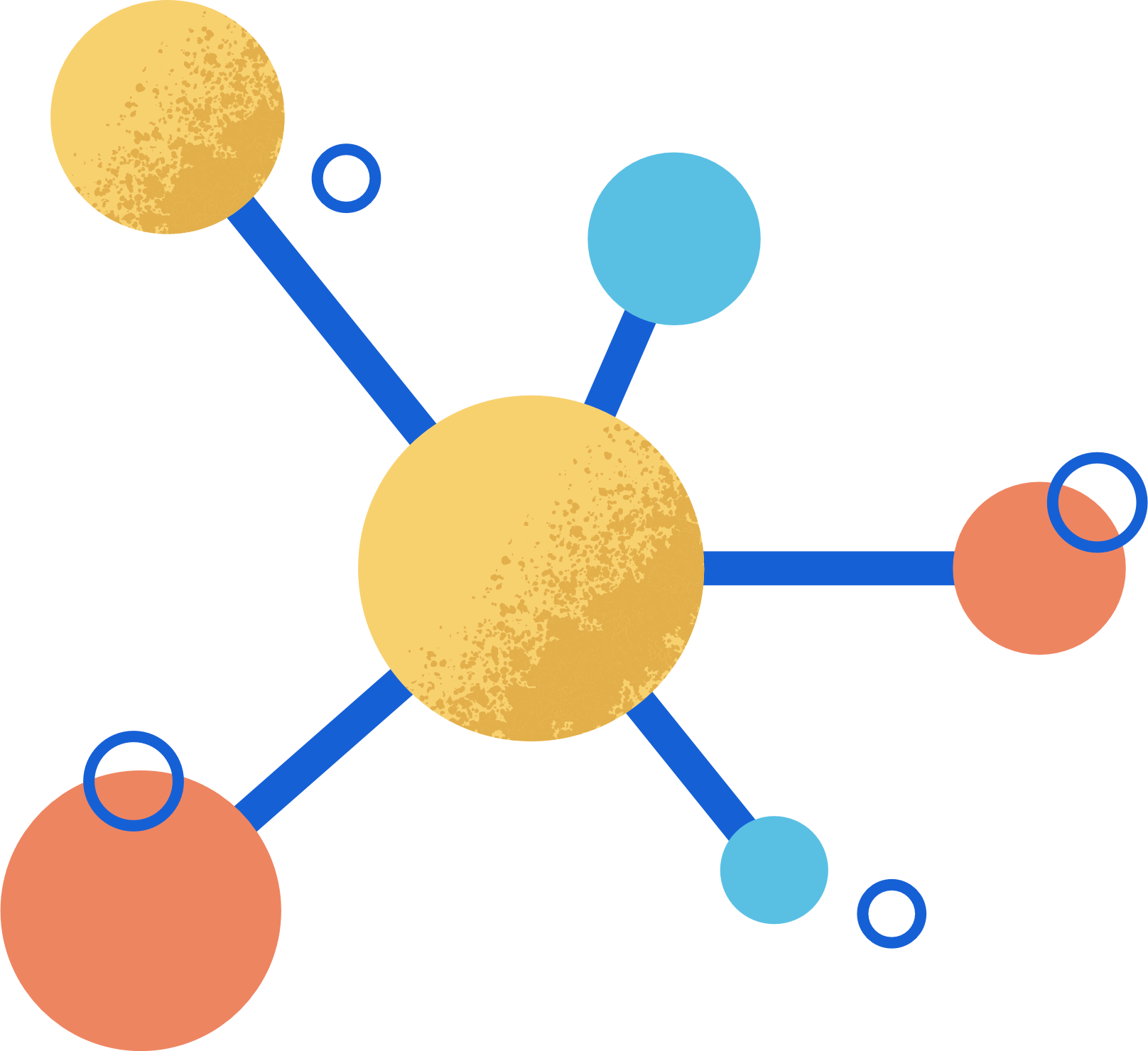 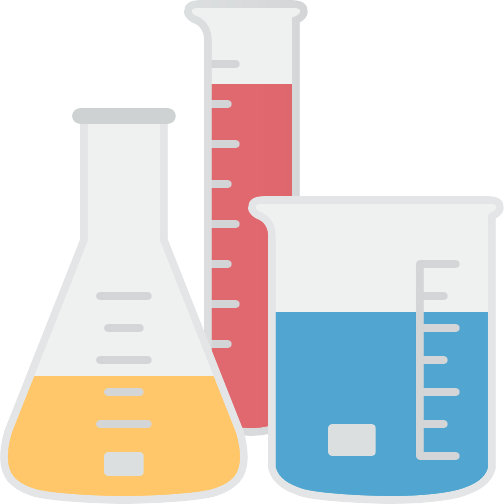 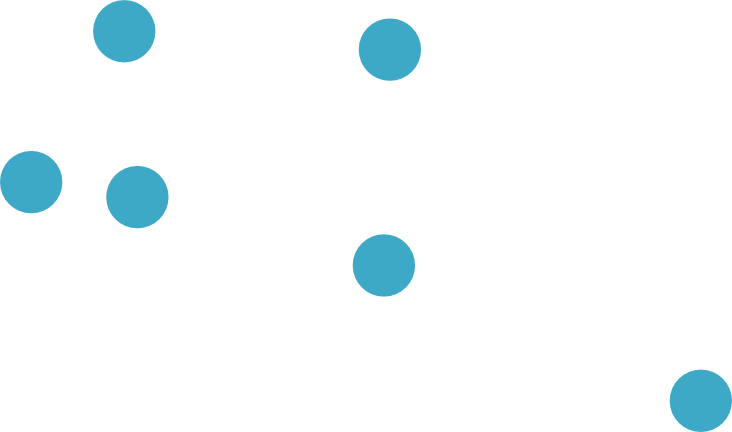 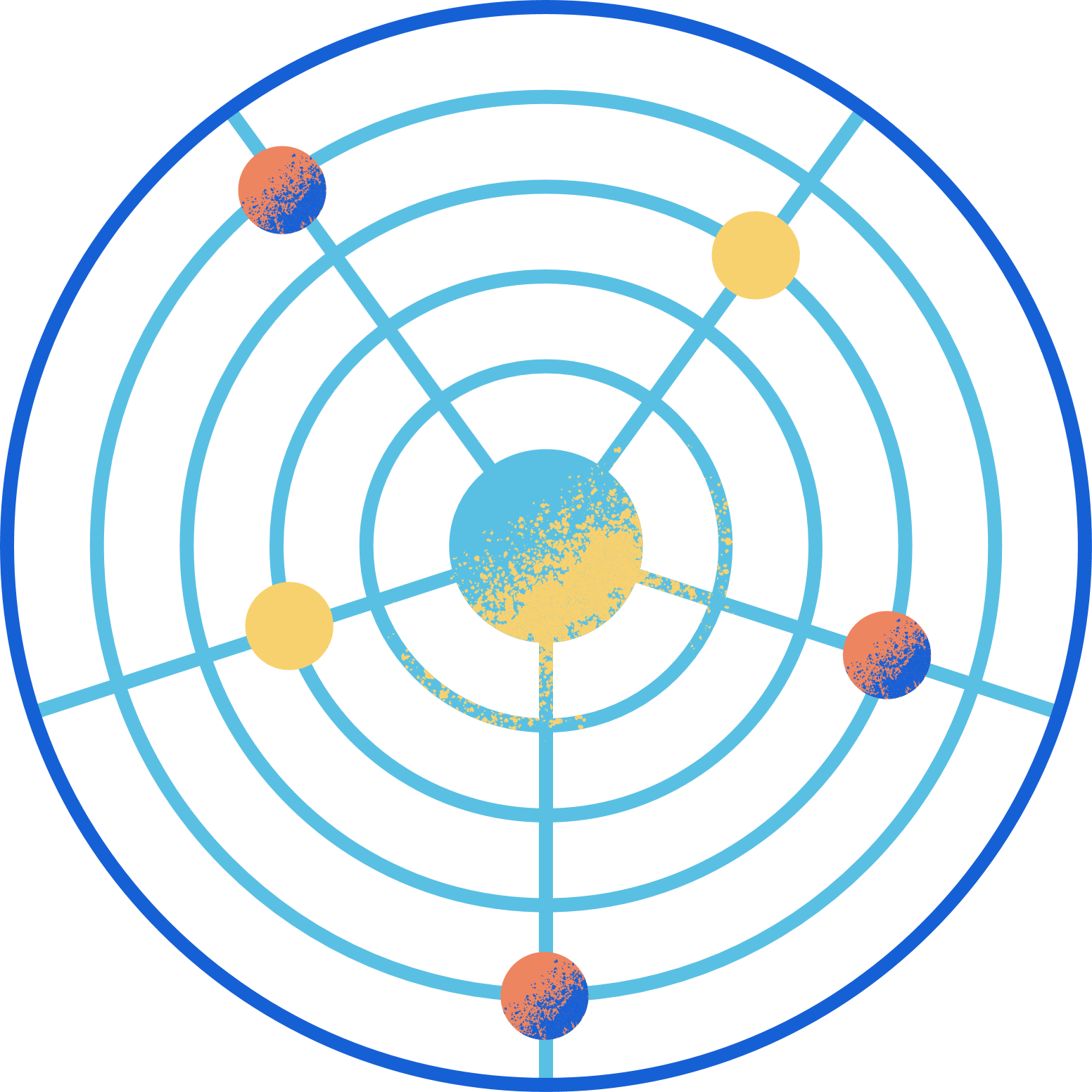 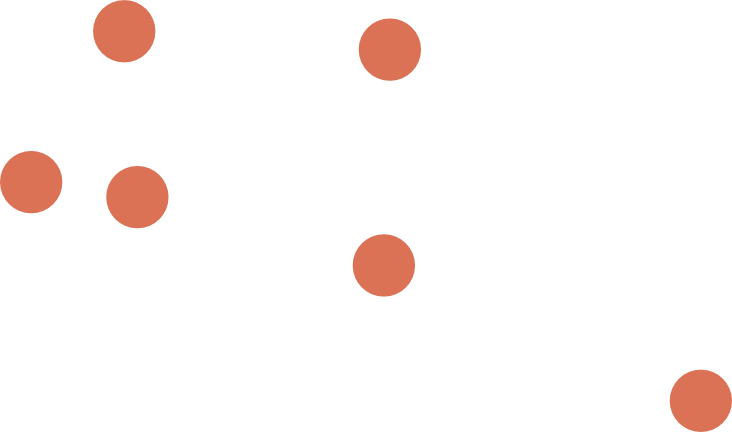 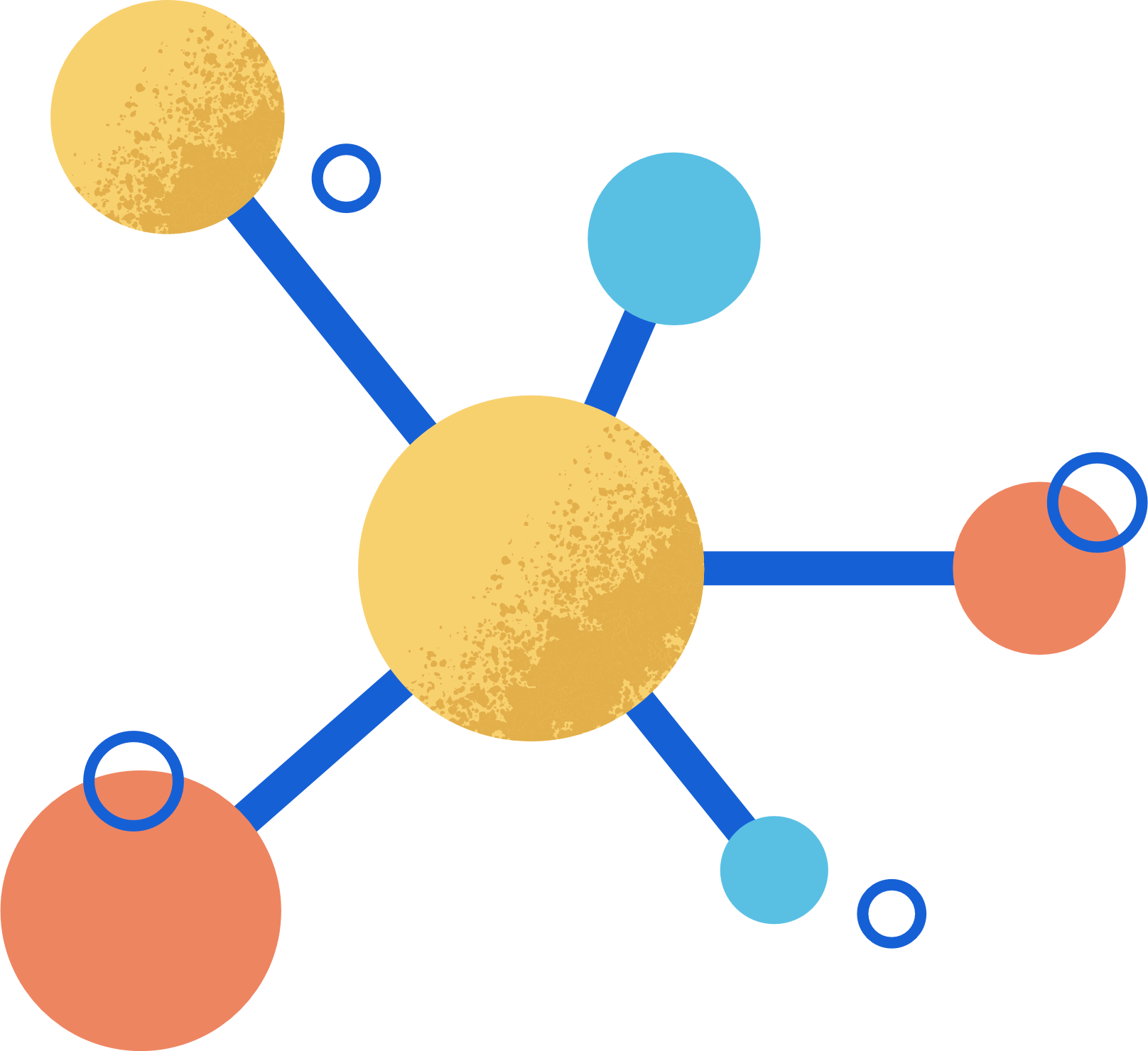 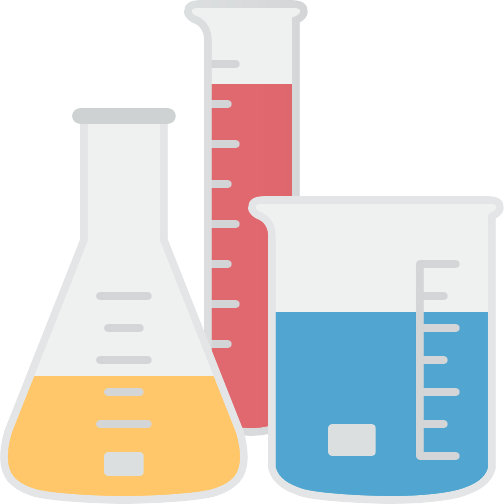 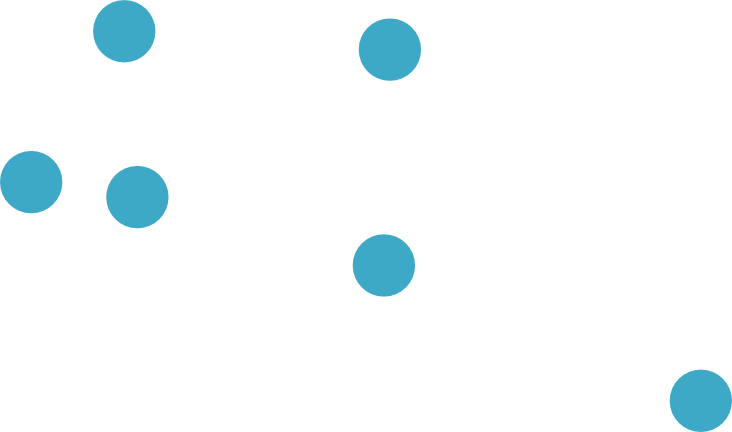 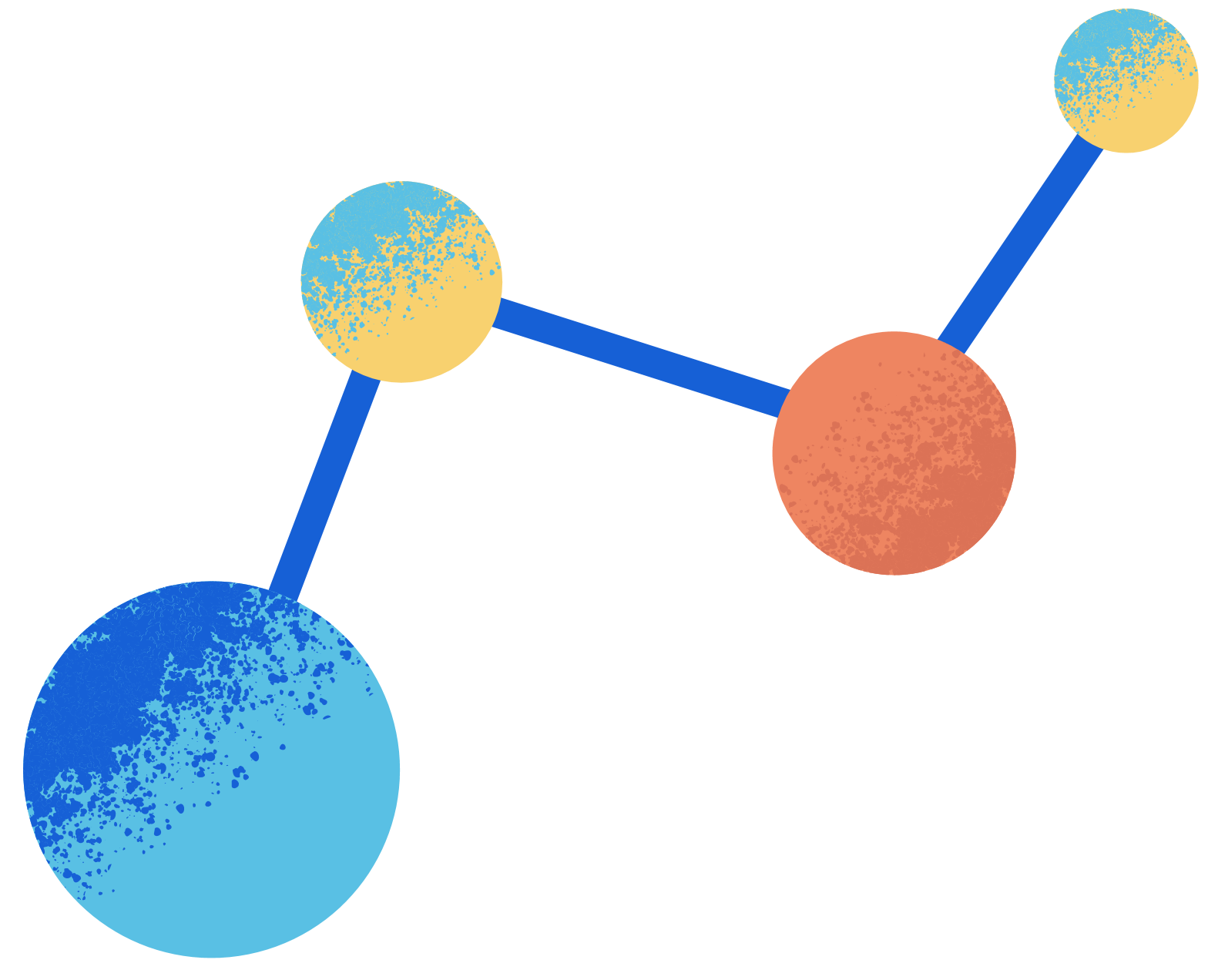 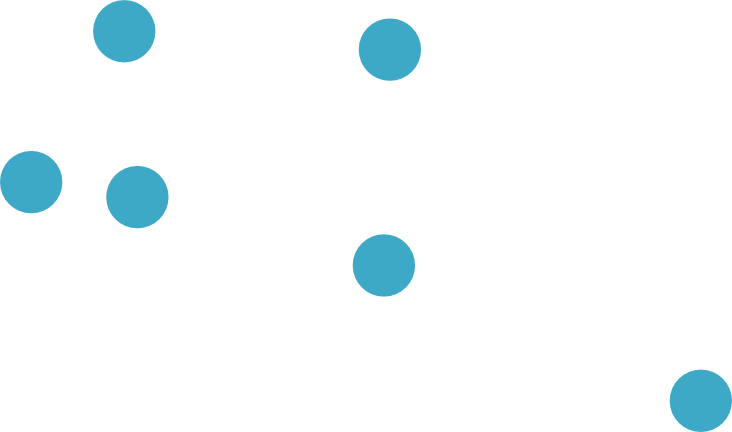 (NH4)2CO3:
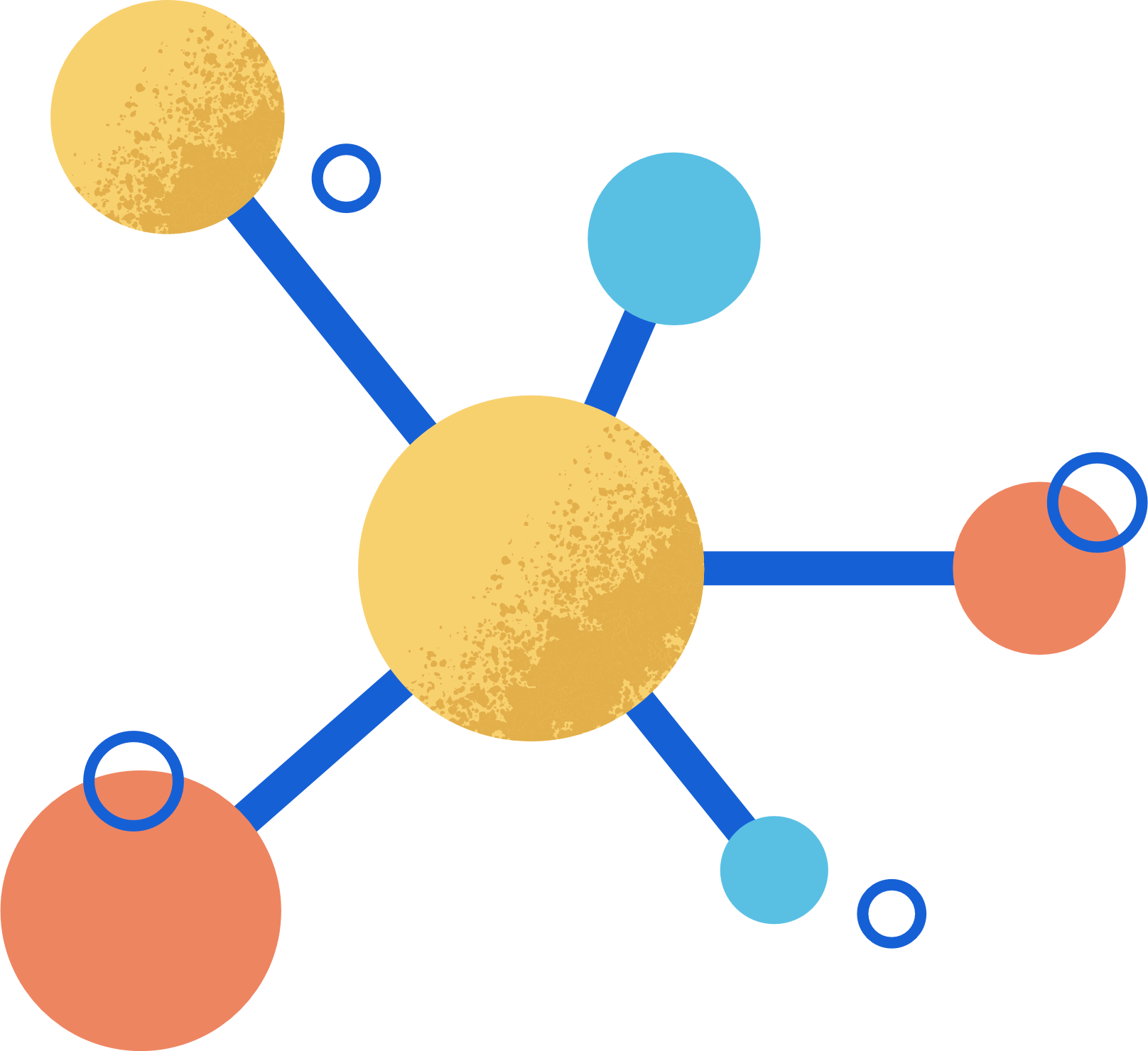 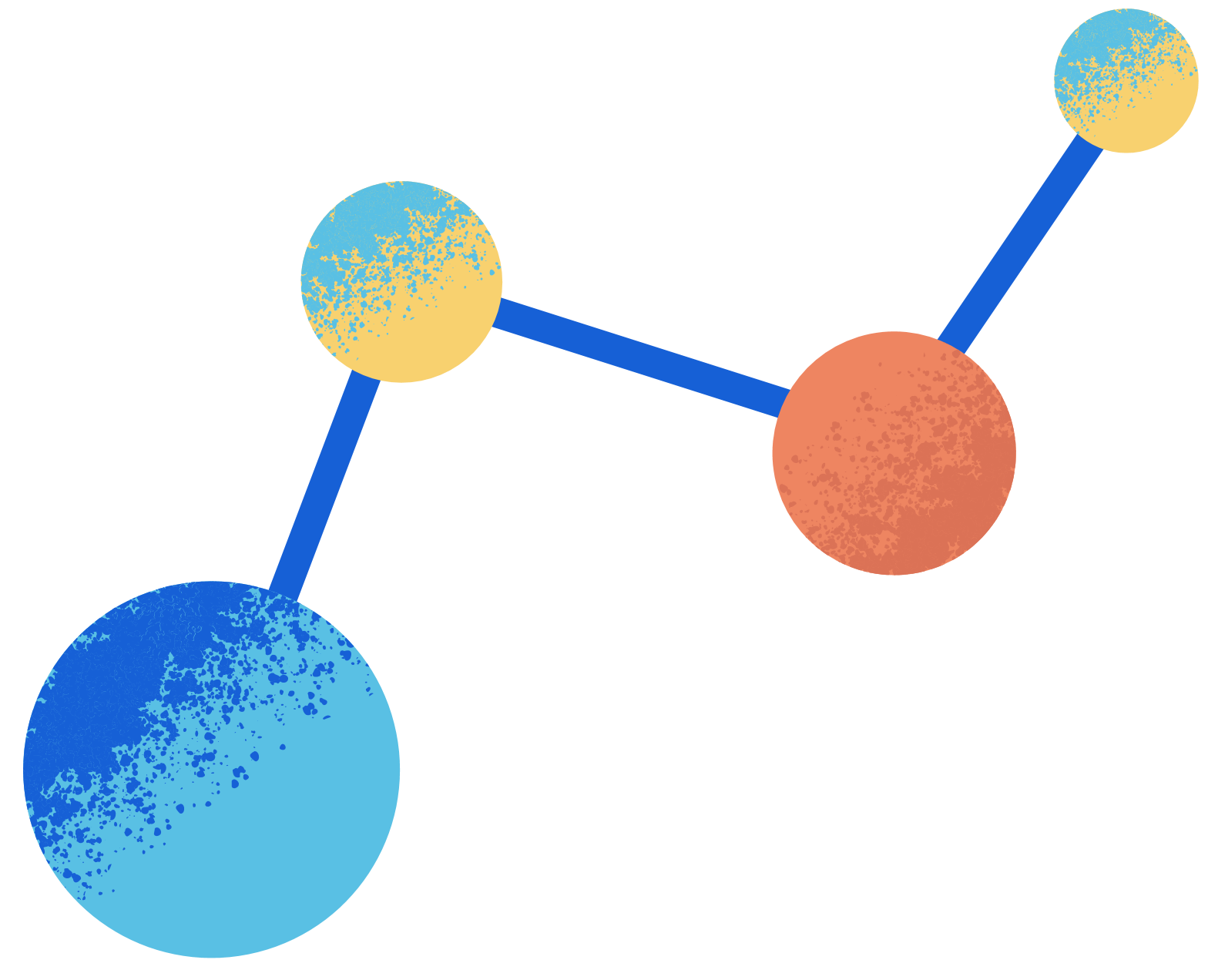 Viết công thức hóa học của phosphoric acid có cấu tạo từ hydrogen và nhóm phosphate. Trong phosphoric acid, nguyên tố nào có phần trăm lớn nhất?
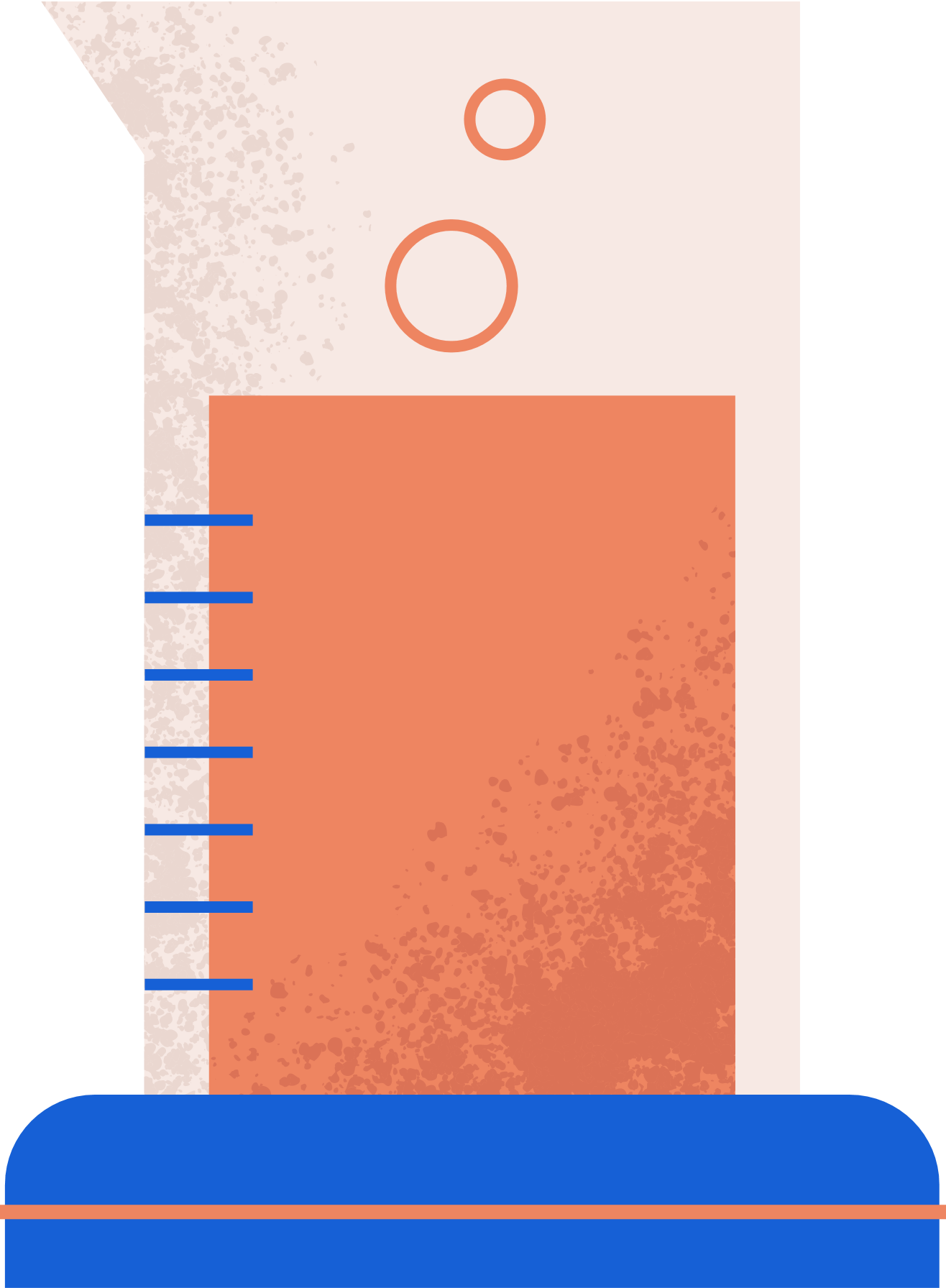 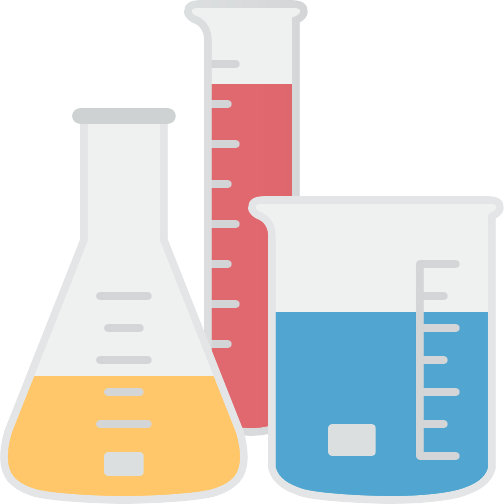 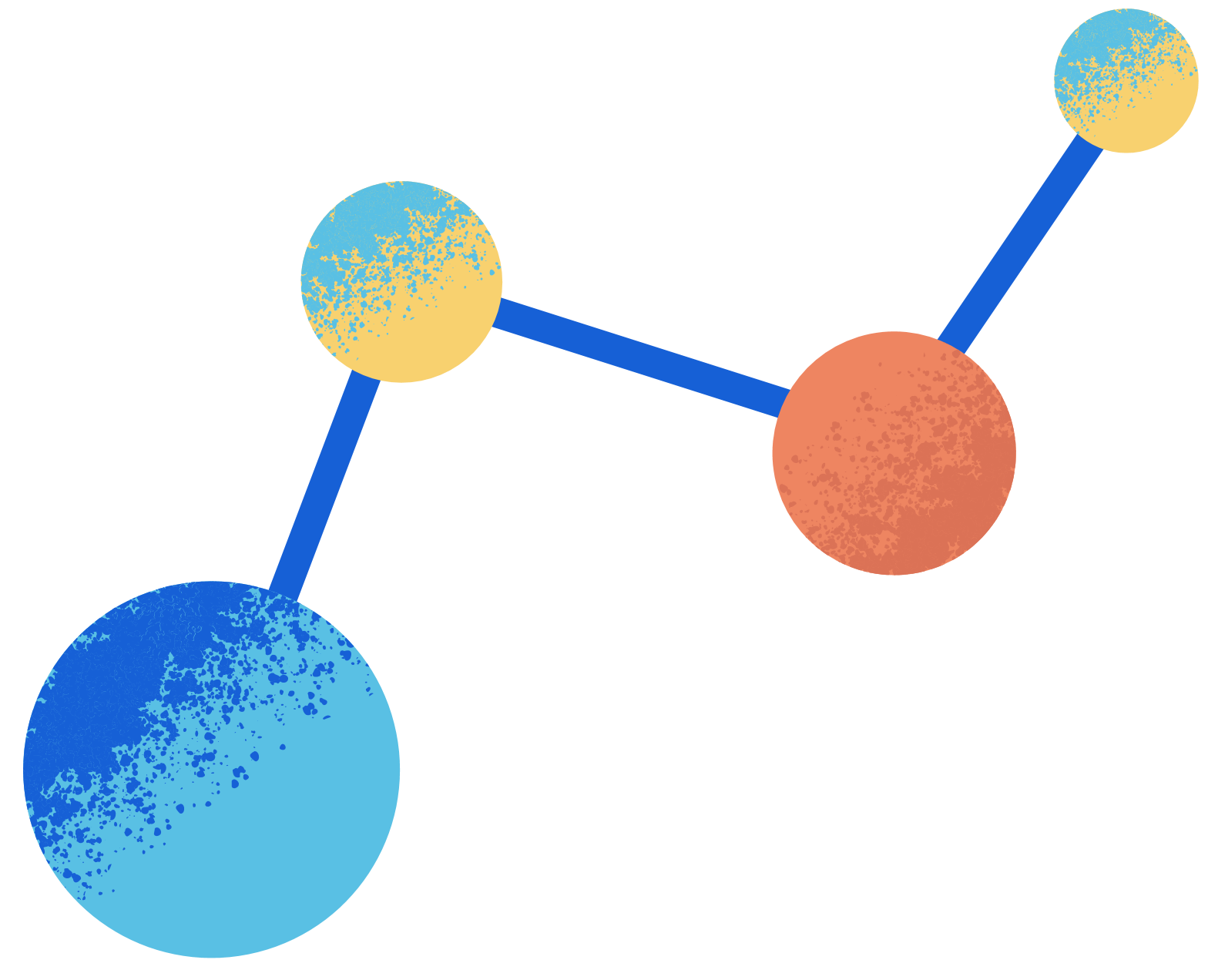 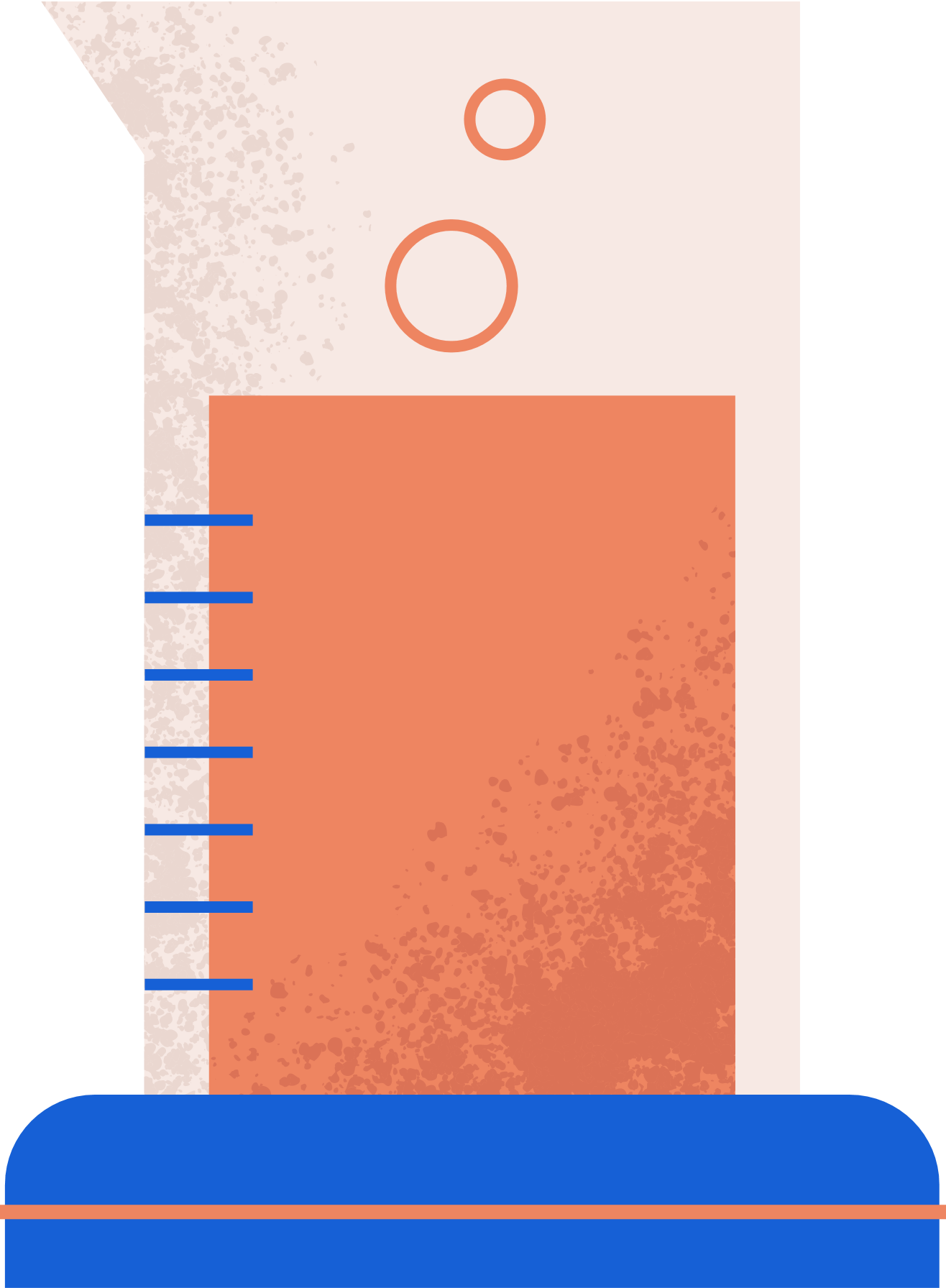 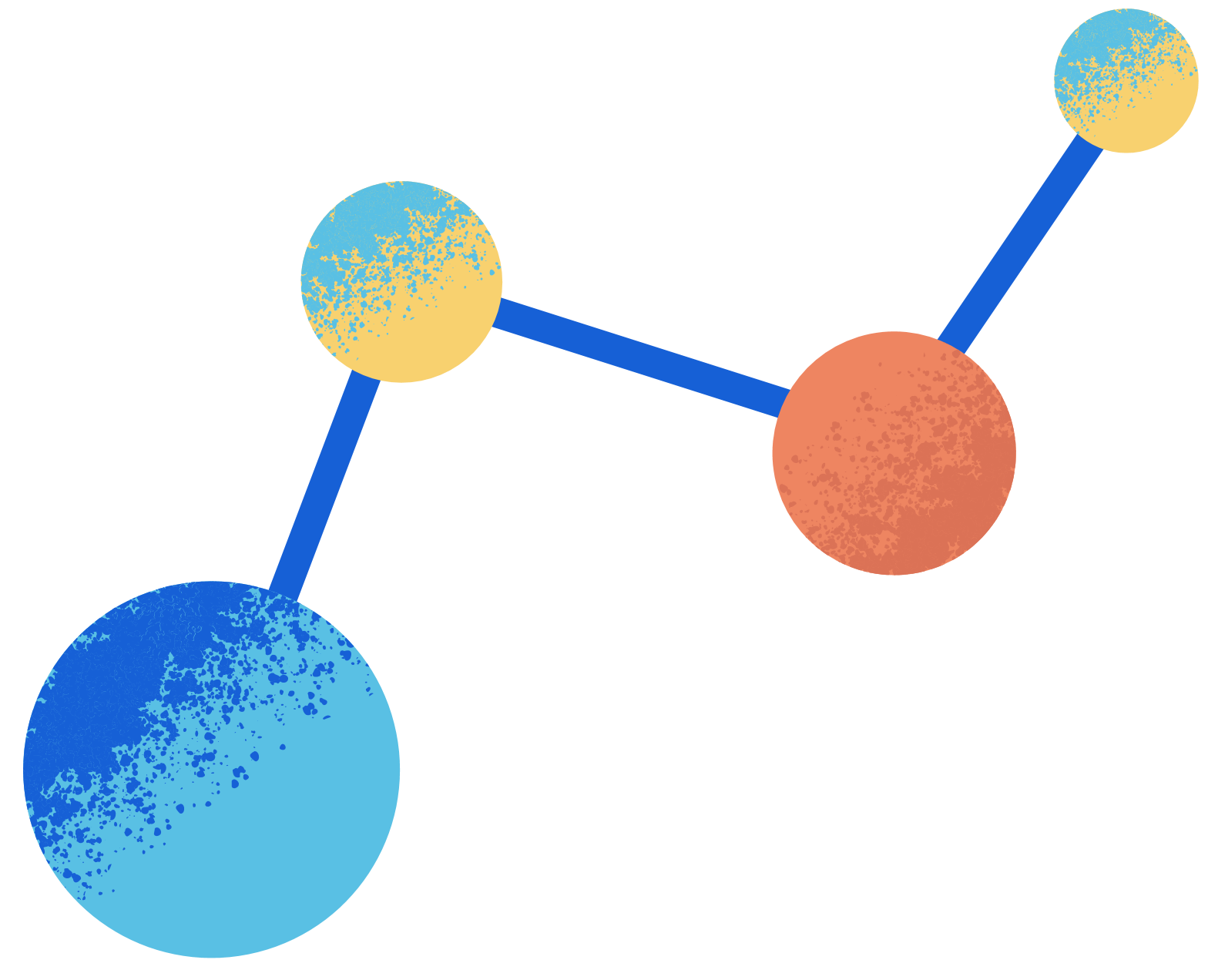 5. Xác định công thức hóa học
Ví dụ 5:
Một hợp chất có công thức NxOy, trong đó N chiếm 63, 64%. Khối lượng của phân tử hợp chất là 44 amu. Xác định công thức hóa học của hợp chất.
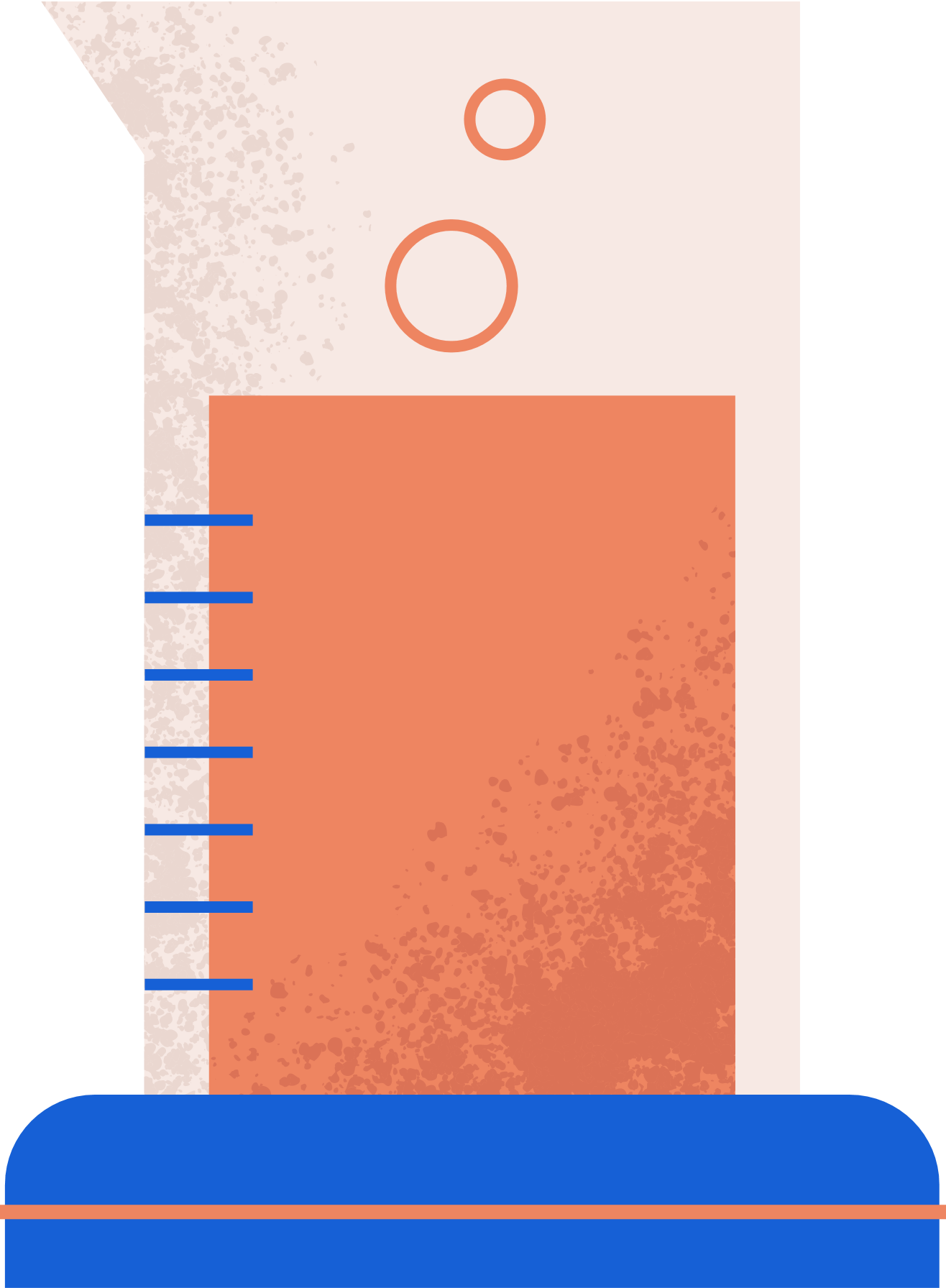 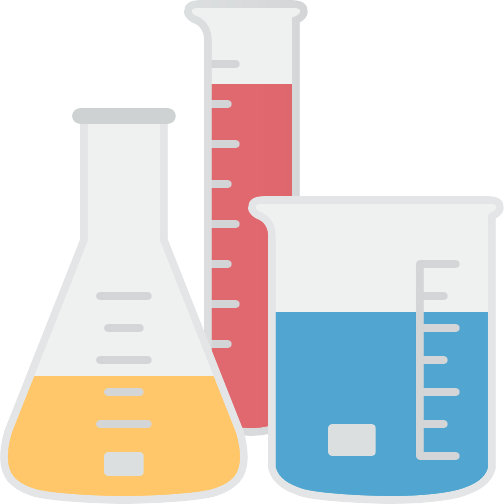 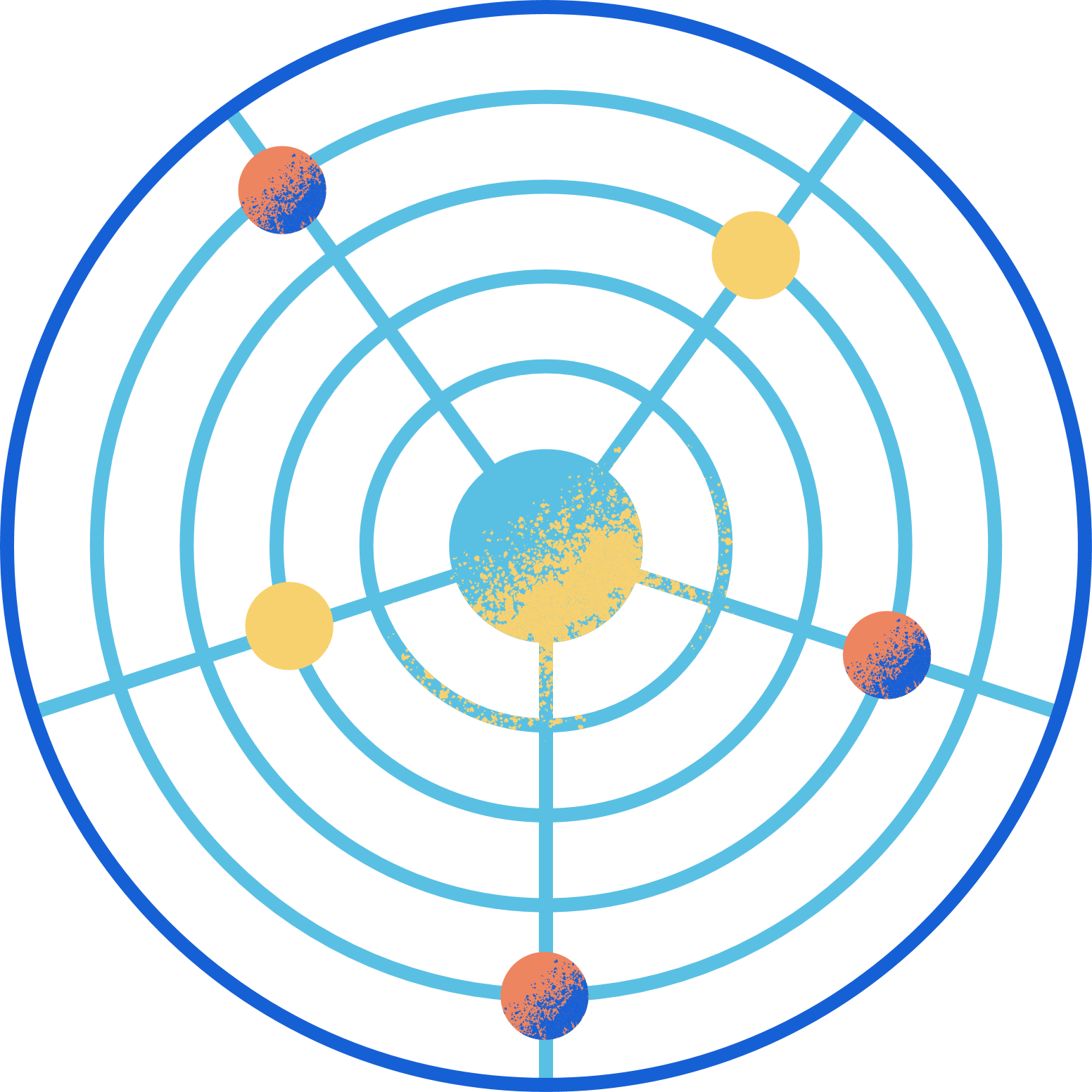 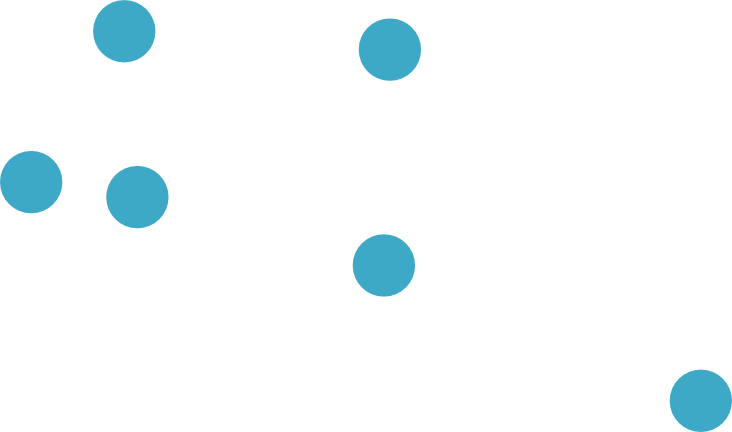 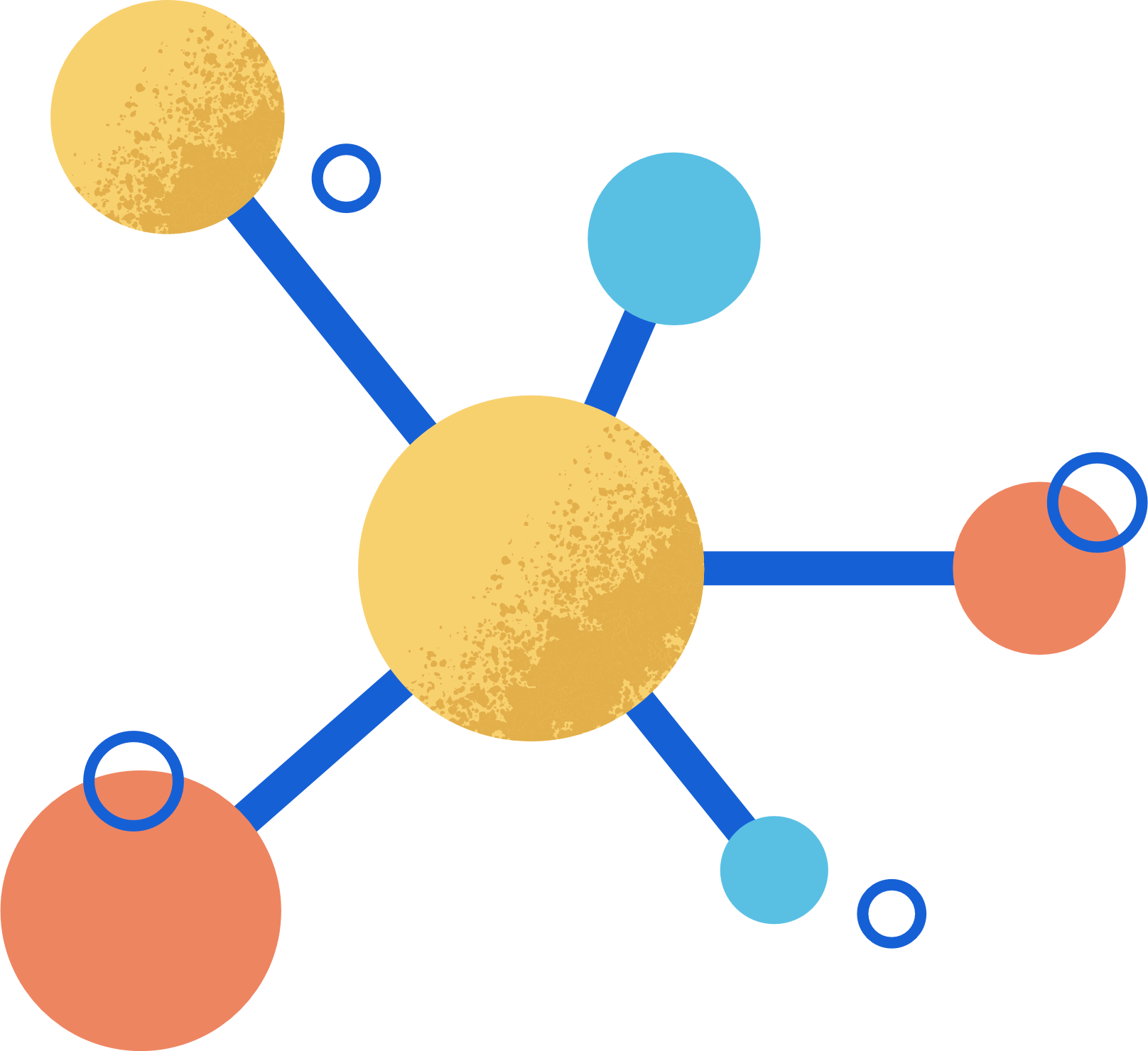 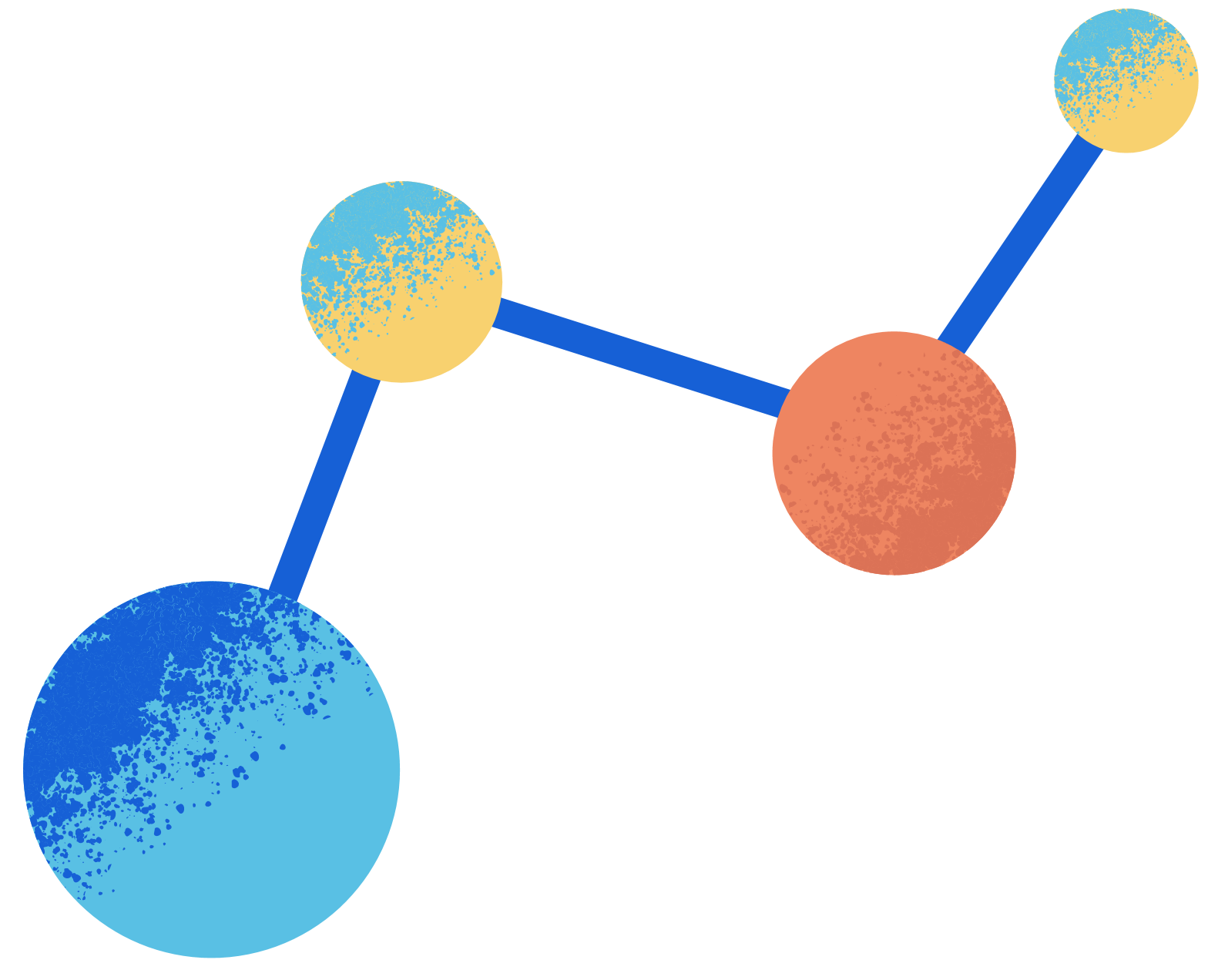 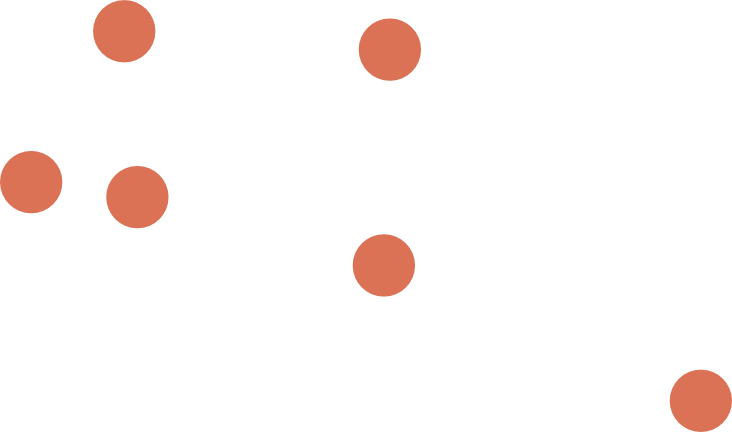 Xác định công thức hóa học khi biết phần trăm nguyên tố và khối lượng phân tử: 
Bước 1: Đặt công thức hóa học cần tìm (công thức tổng quát);
Bước 2: Lập biểu thức tính phần trăm nguyên tố có trong hợp chất;
Bước 3: Xác định số nguyên tử của mỗi nguyên tố và viết công thức hóa học cần tìm.
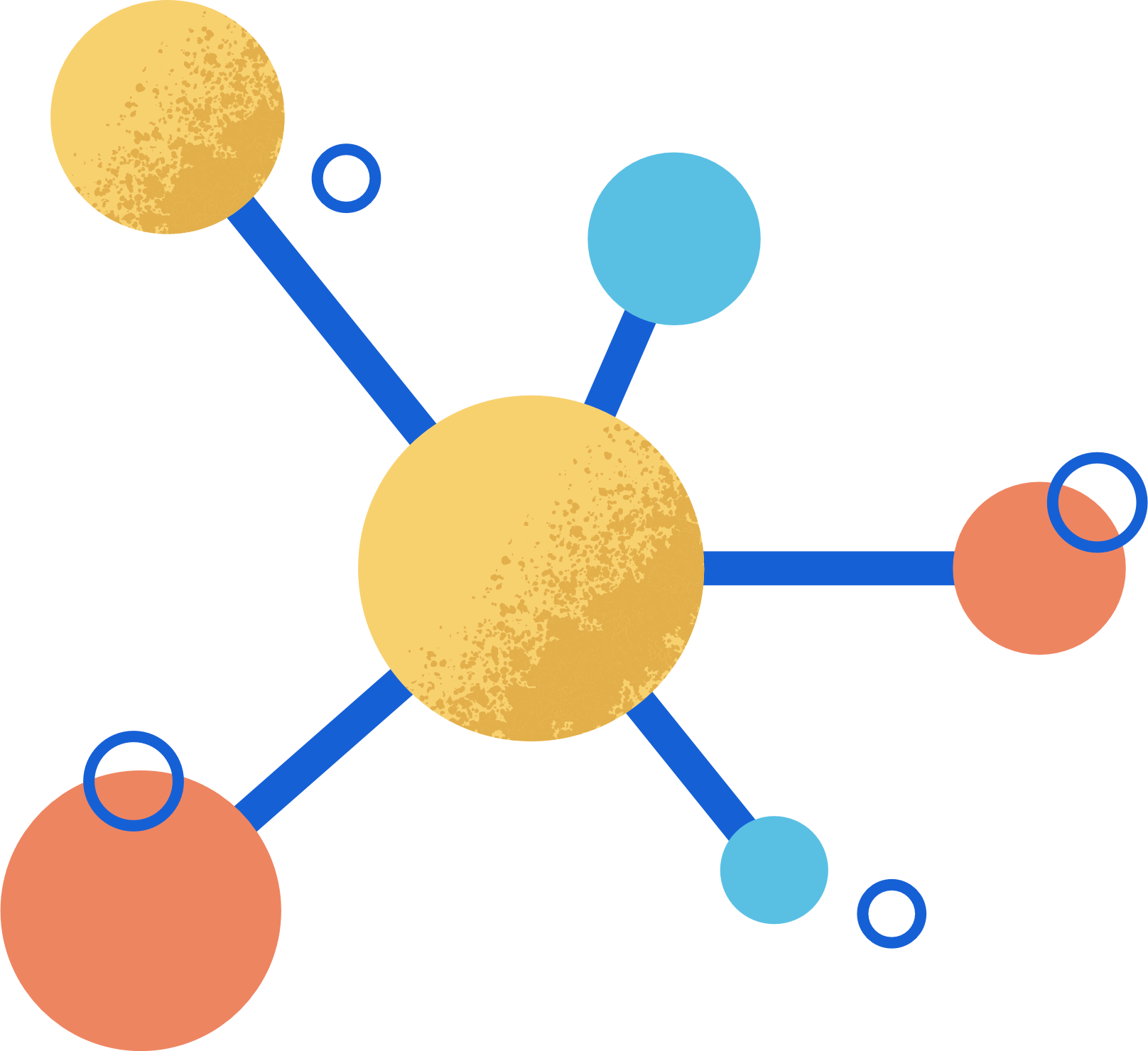 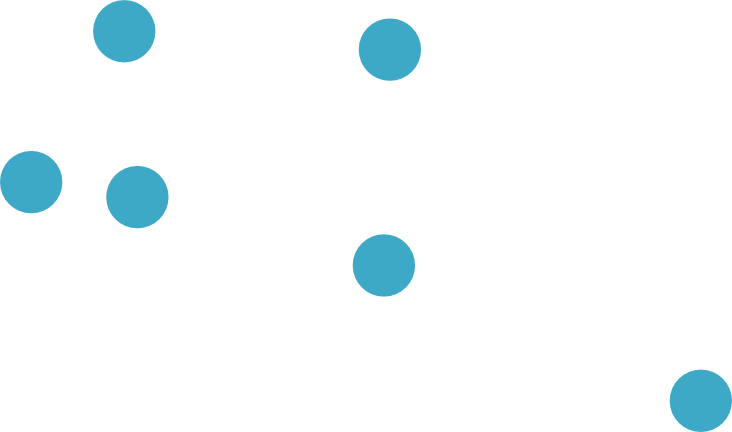 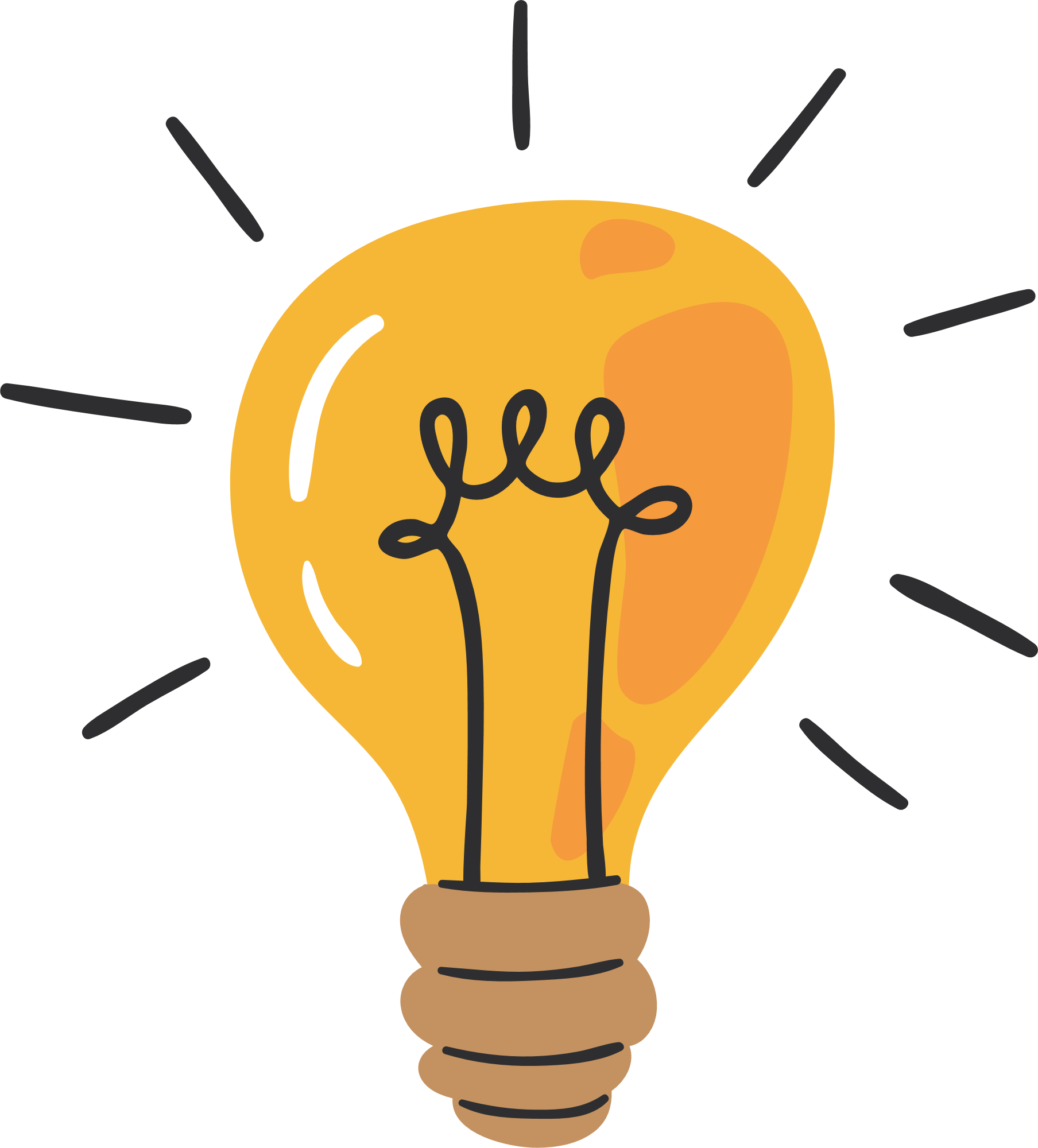 THẢO LUẬN NHÓM
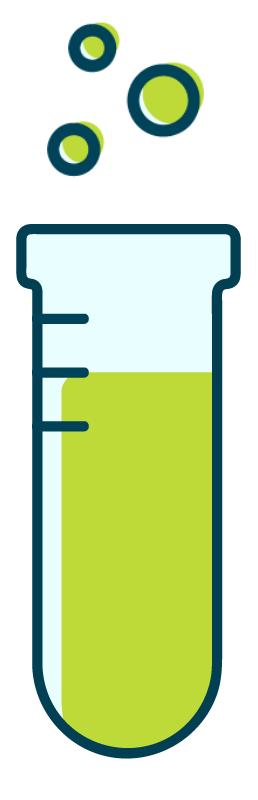 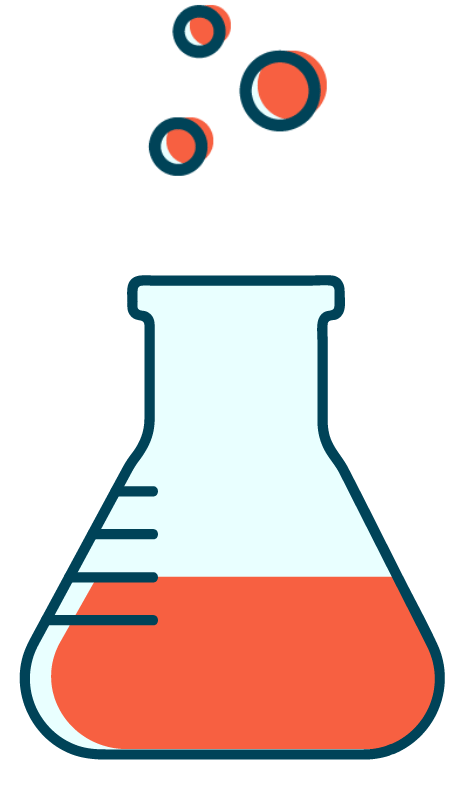 Nhóm 1 + 3: 
Phân tử X có 75% khối lượng là aluminium, còn là carbon. Xác định công thức phân tử của X, biết khối lượng phân tử của nó là 144 amu.
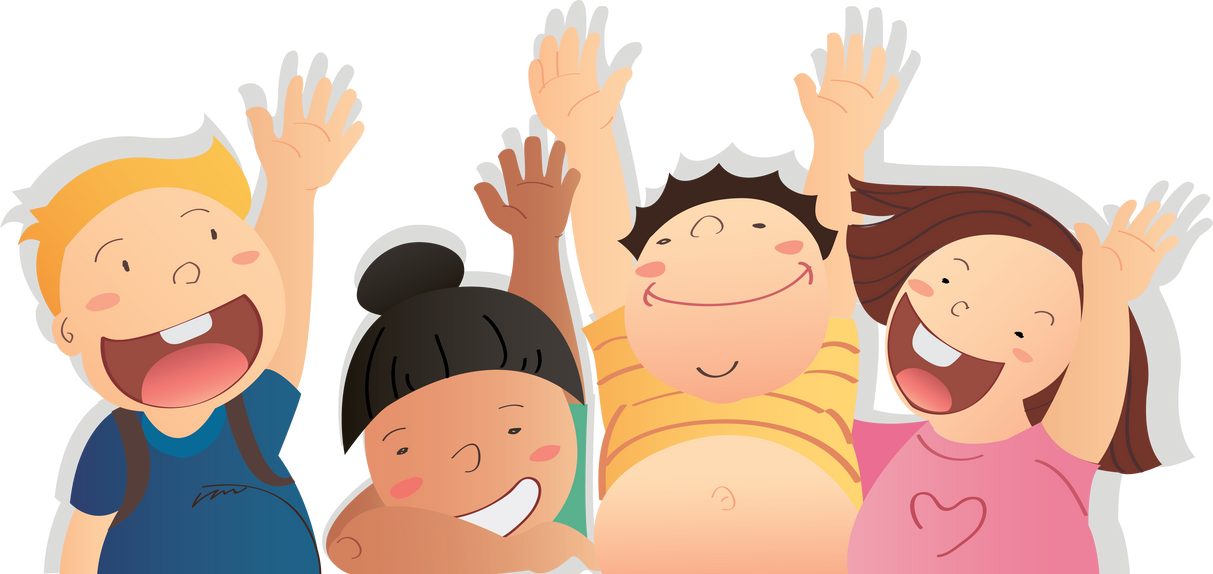 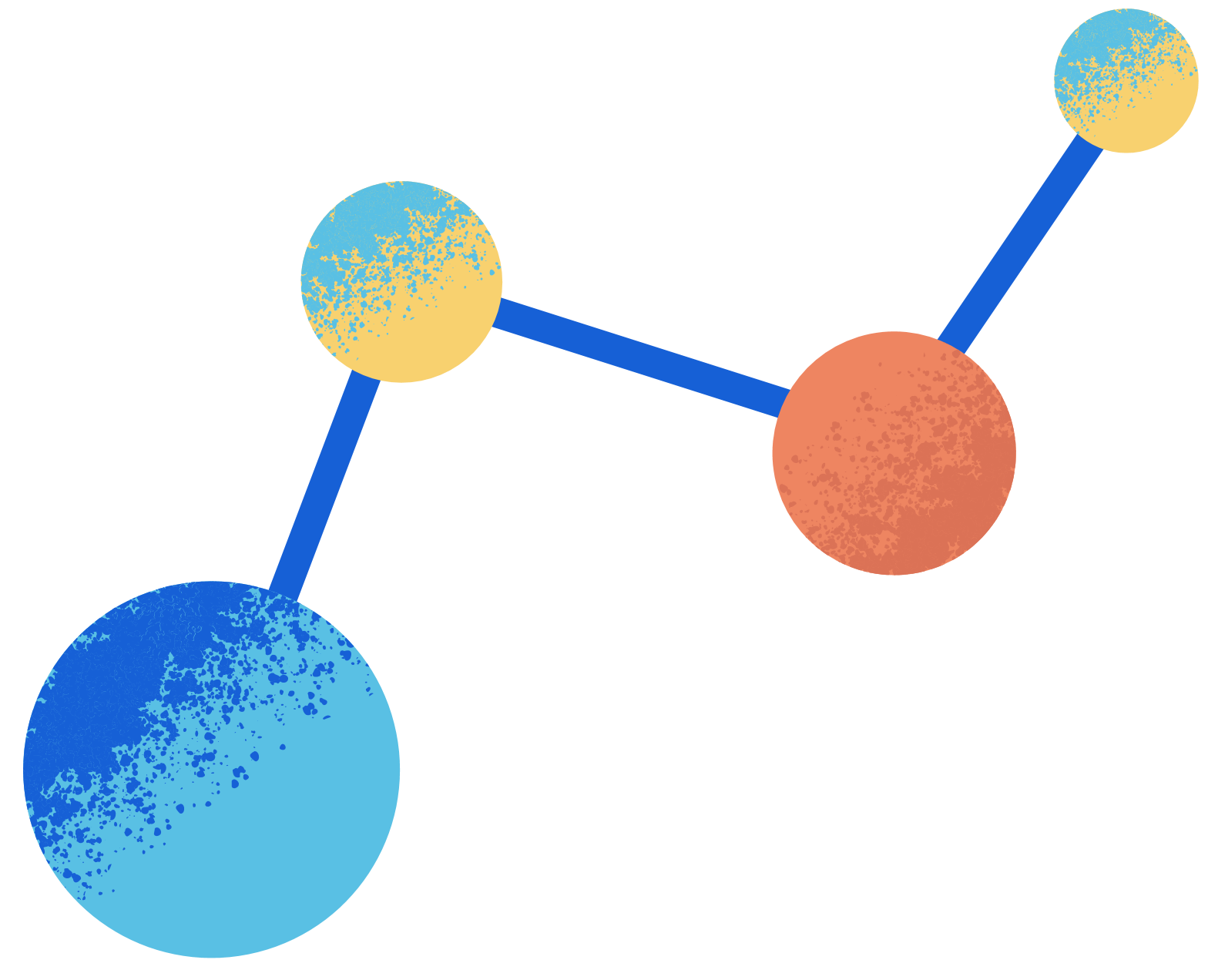 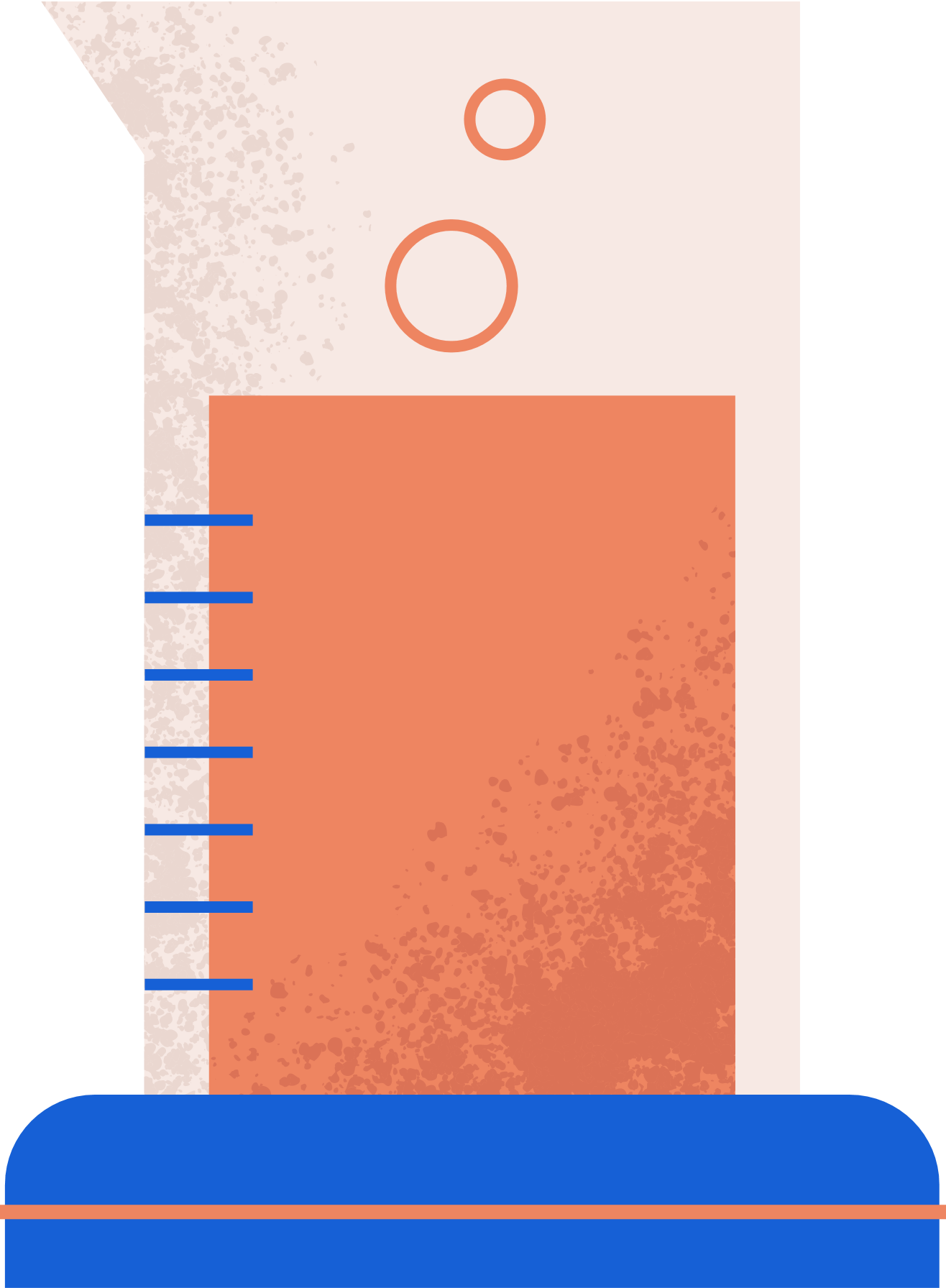 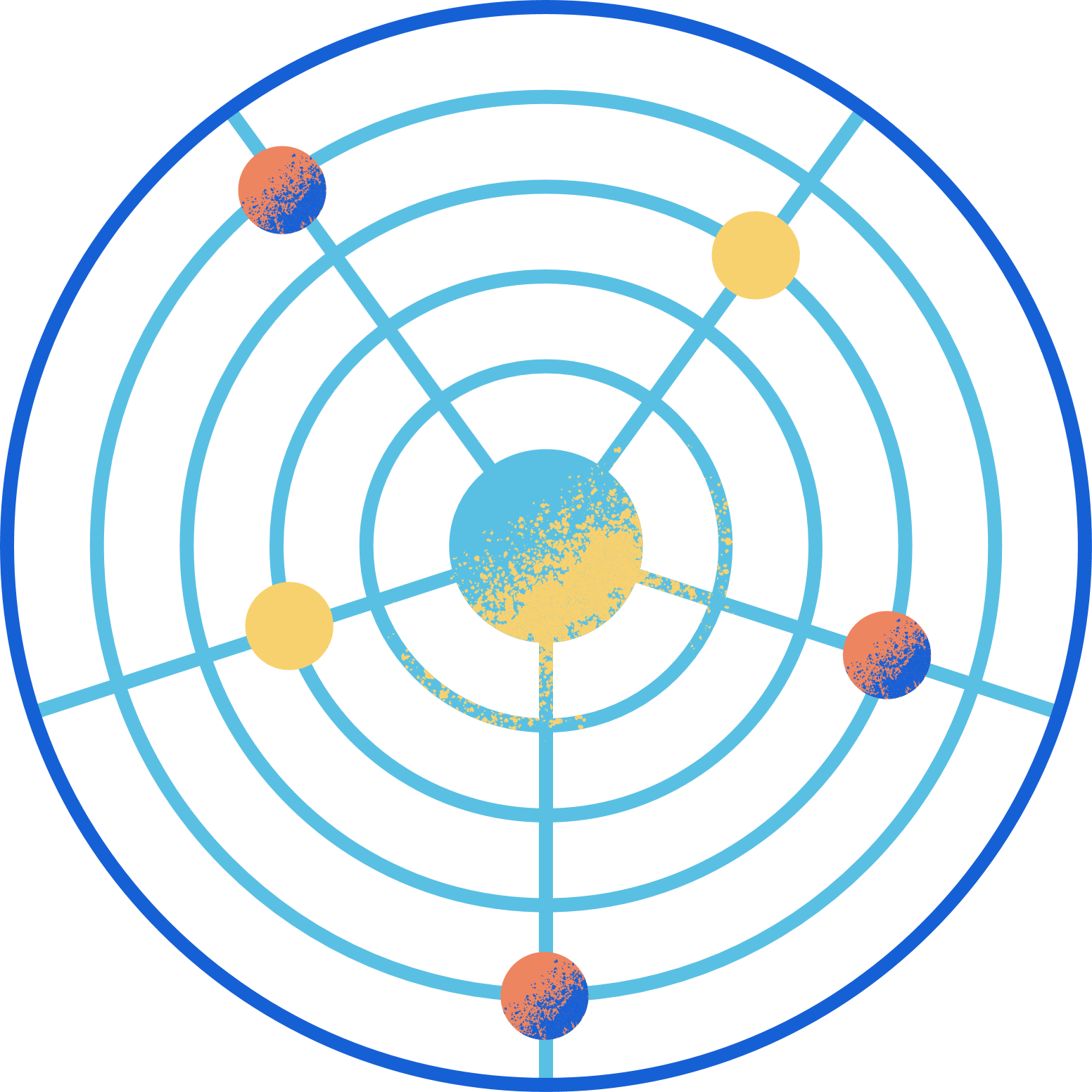 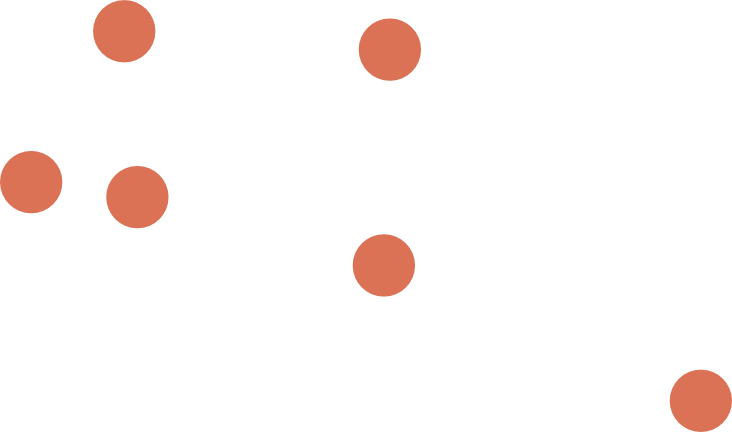 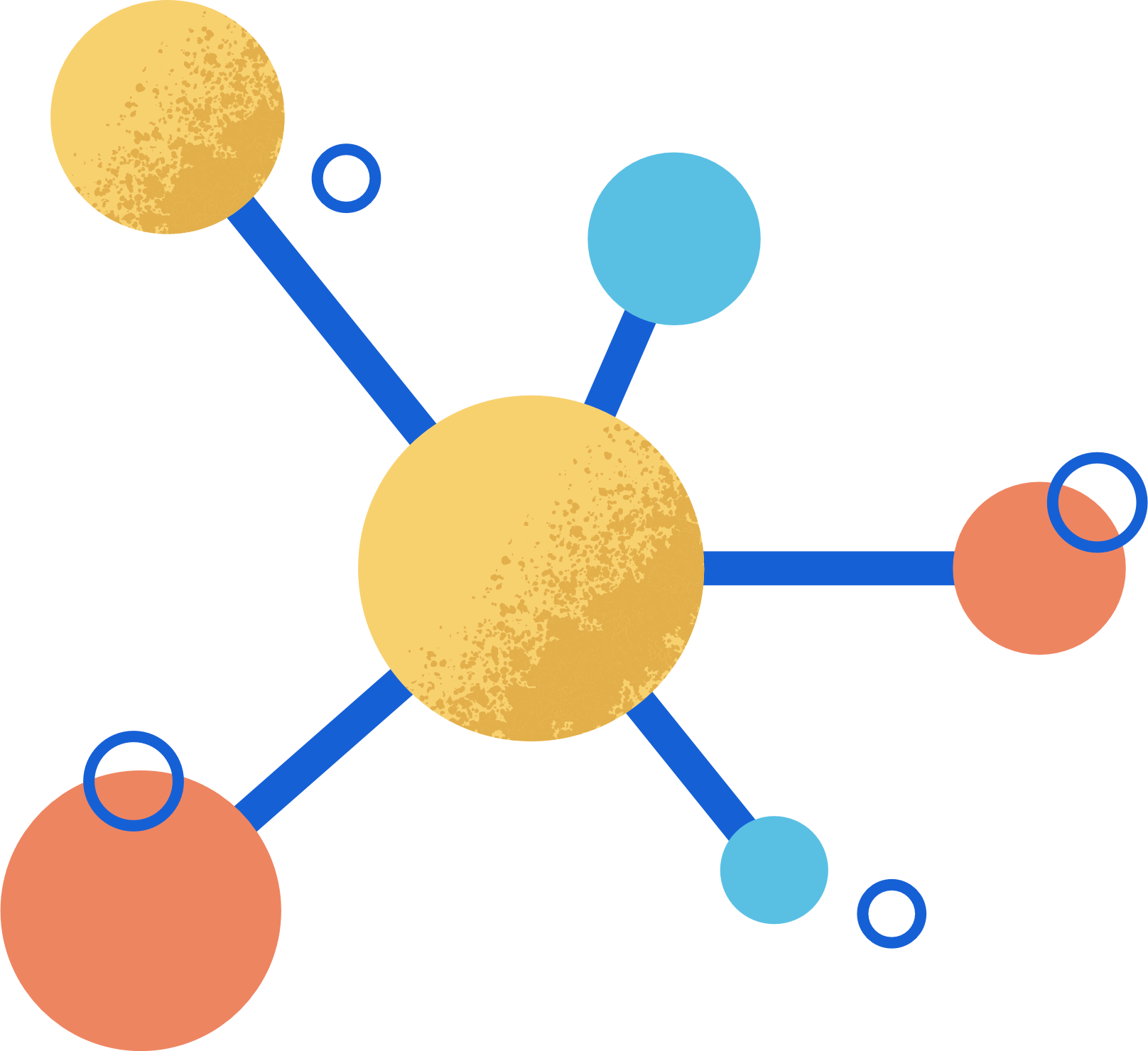 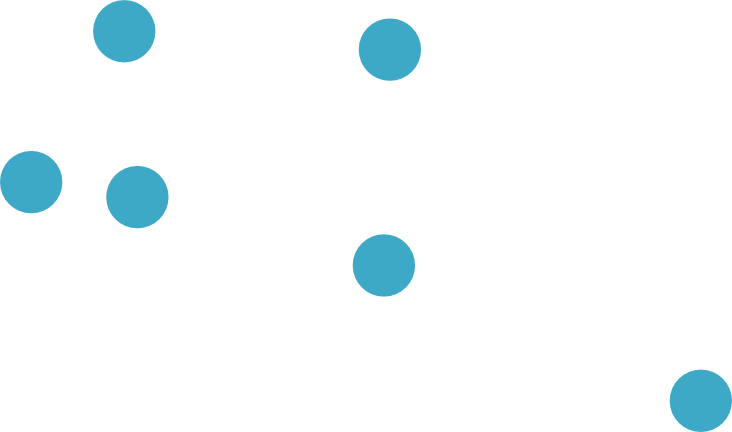 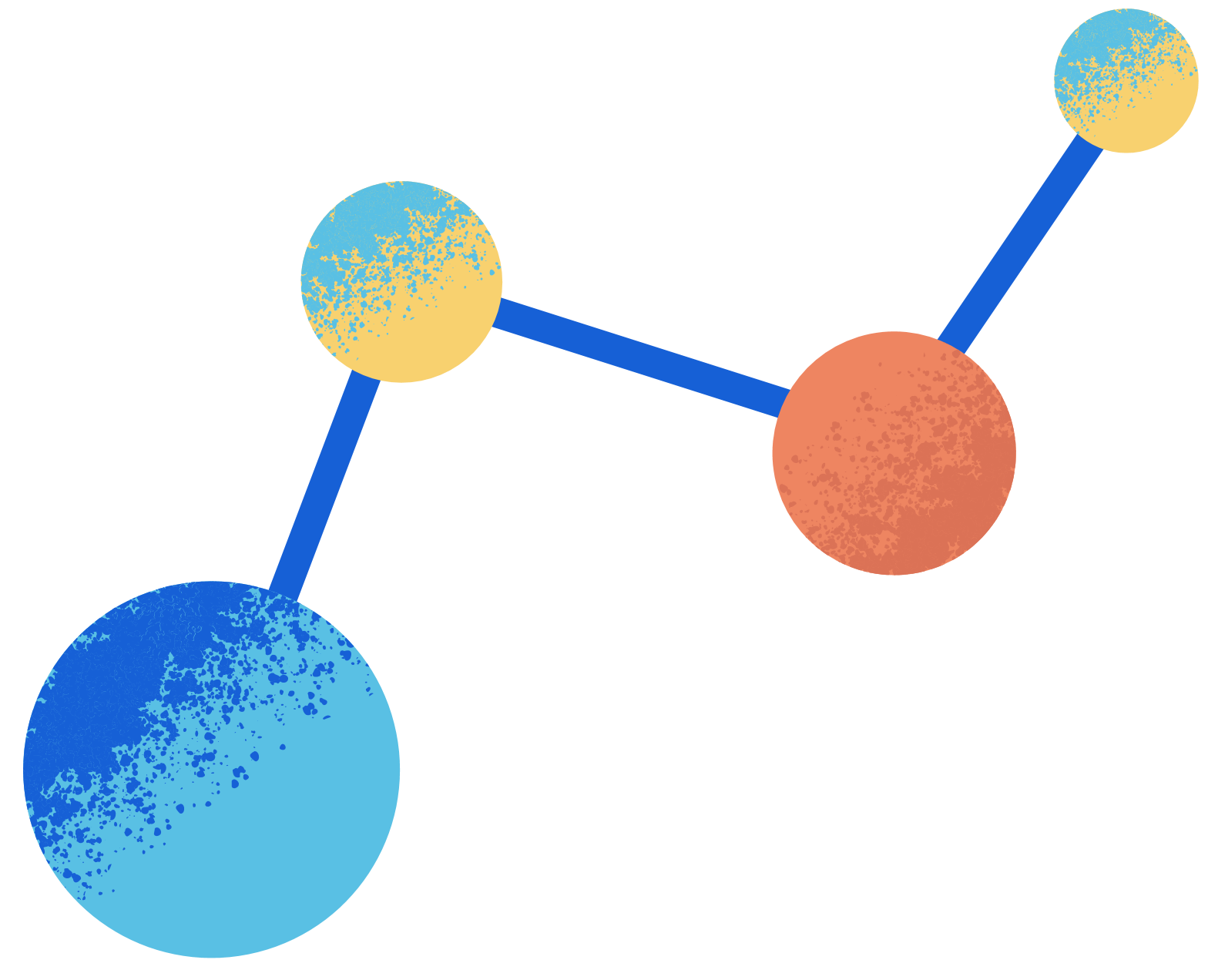 Quy tắc hóa trị: Trong phân tử hợp chất hai nguyên tố, tích hóa trị và số nguyên tử của nguyên tố này bằng tích hóa trị và số nguyên tử của nguyên tố kia.
Áp dụng quy tắc hóa trị vào công thức hóa học chung:
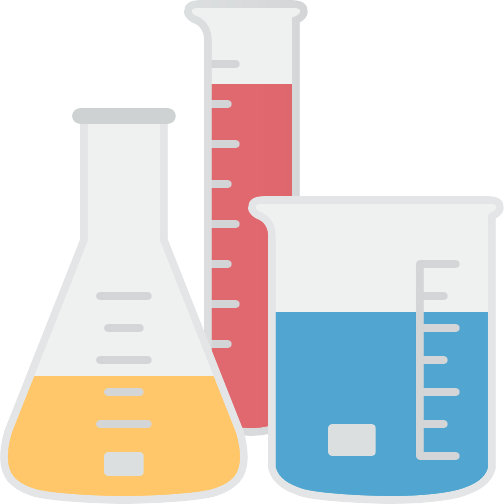 Ta có :
a x x = b x y
Ví dụ 6:
Xác định công thức hóa học của hợp chất sulfur dioxide có cấu tạo từ S hóa trị IV và O hóa trị II.
Công thức hóa học chung:
Ví dụ 7:
 Xác định công thức hóa học của aluminium sunfate có cấu tạo từ Al hóa trị III và nhóm (SO4) có hóa trị II.
Công thức hóa học chung:
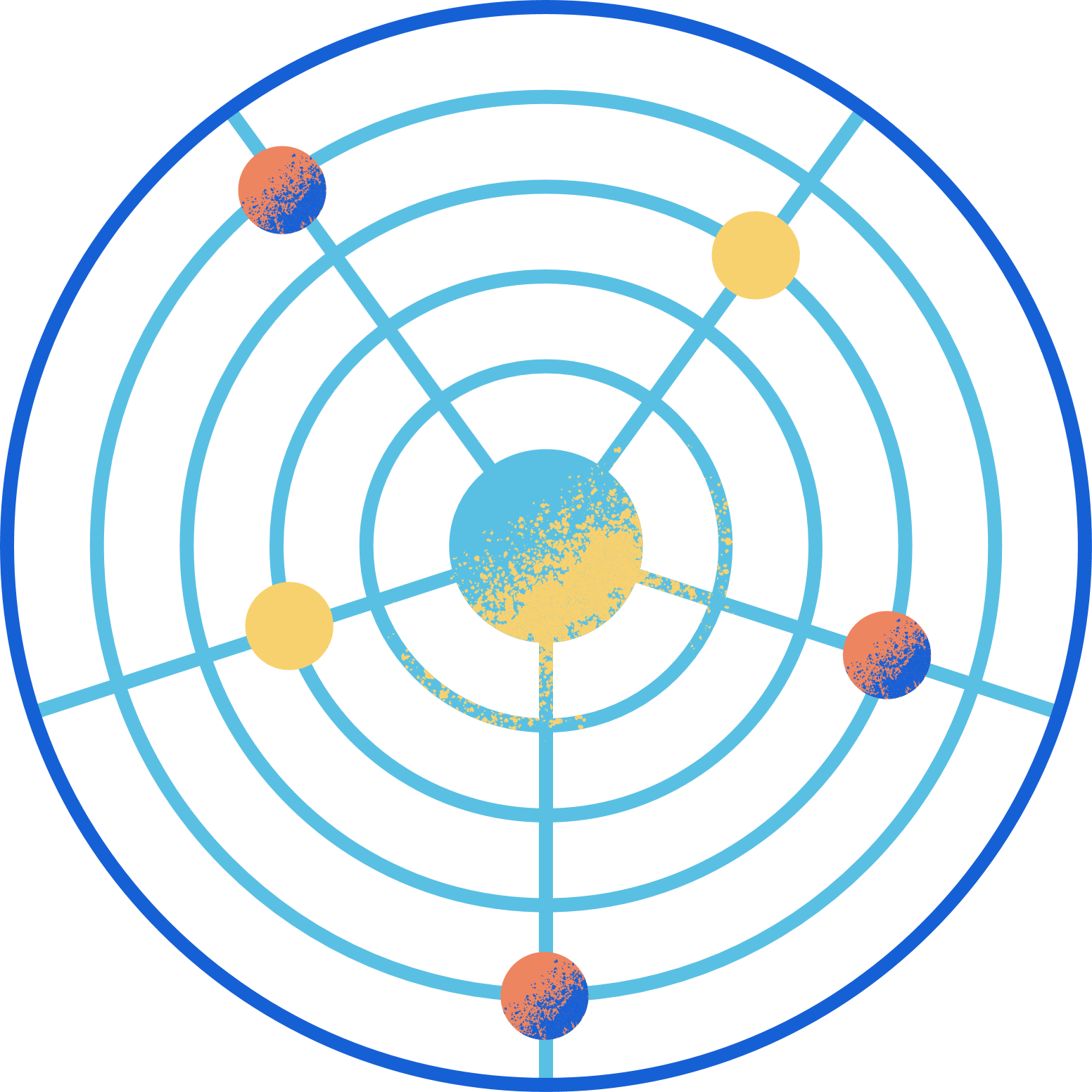 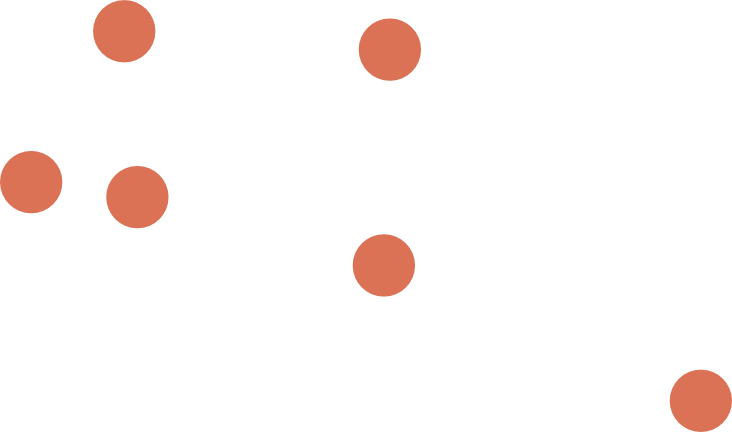 Xác định công thức hóa học dựa vào hóa trị: 
Bước 1: Đặt công thức hóa học cần tìm (công thức tổng quát);
Bước 2: Lập biểu thức tính dựa vào quy tắc hóa trị, chuyển thành tỉ lệ các chỉ số nguyên tử.
Bước 3: Xác định số nguyên tử( những số nguyên đơn giản nhất, có tỉ lệ tối giản và viết công thức hóa học cần tìm.
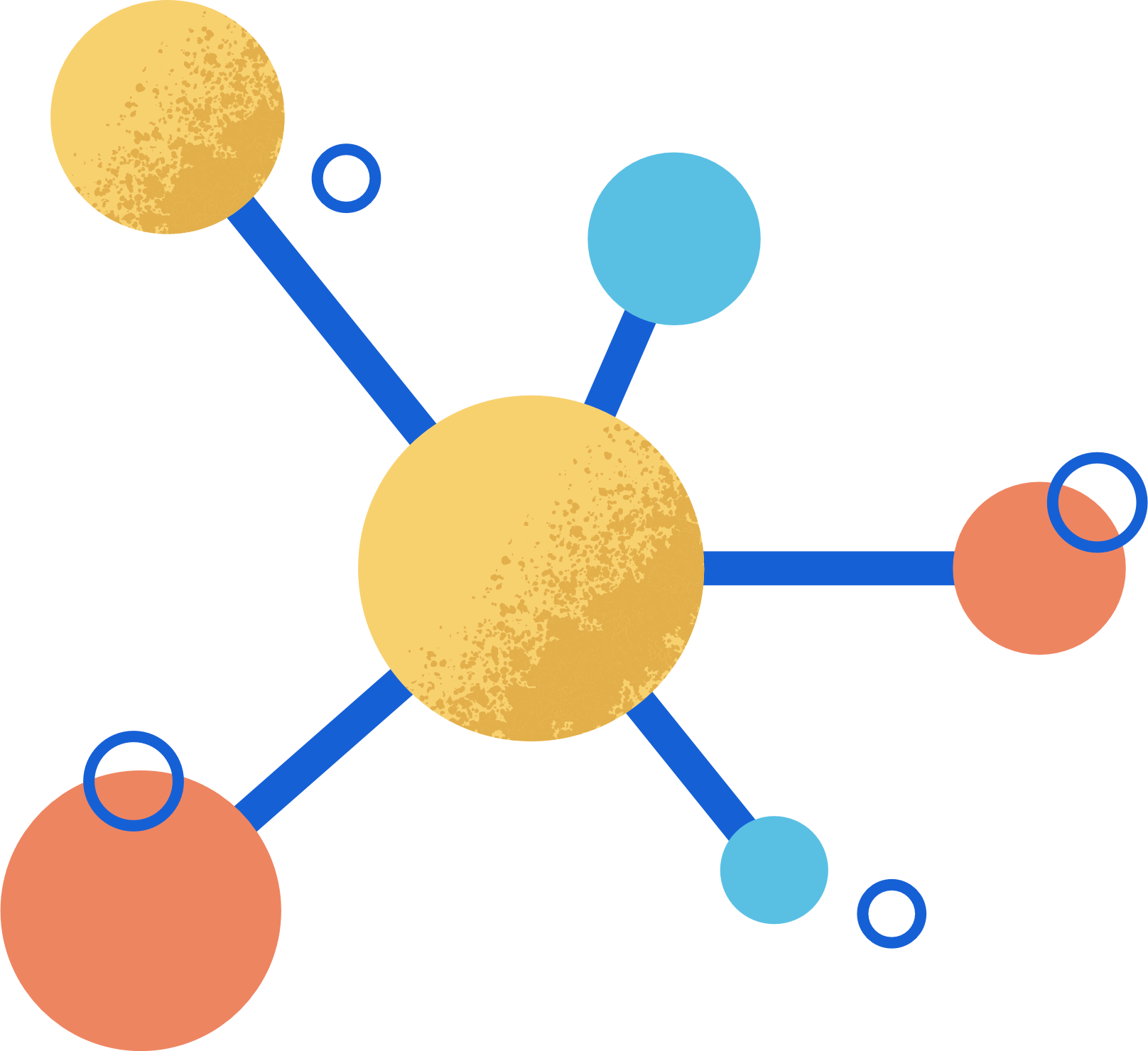 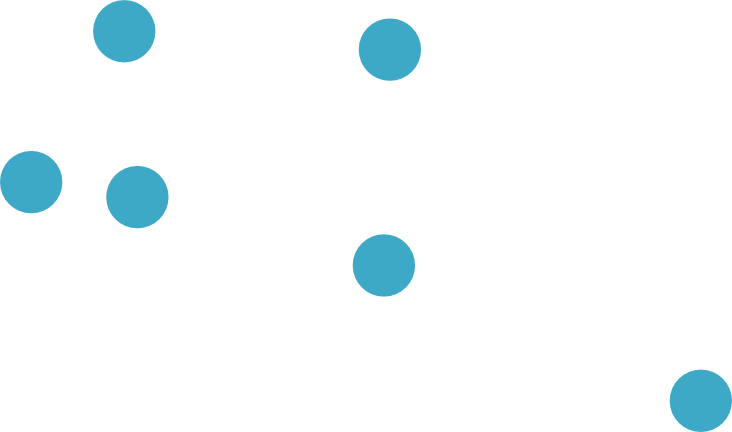 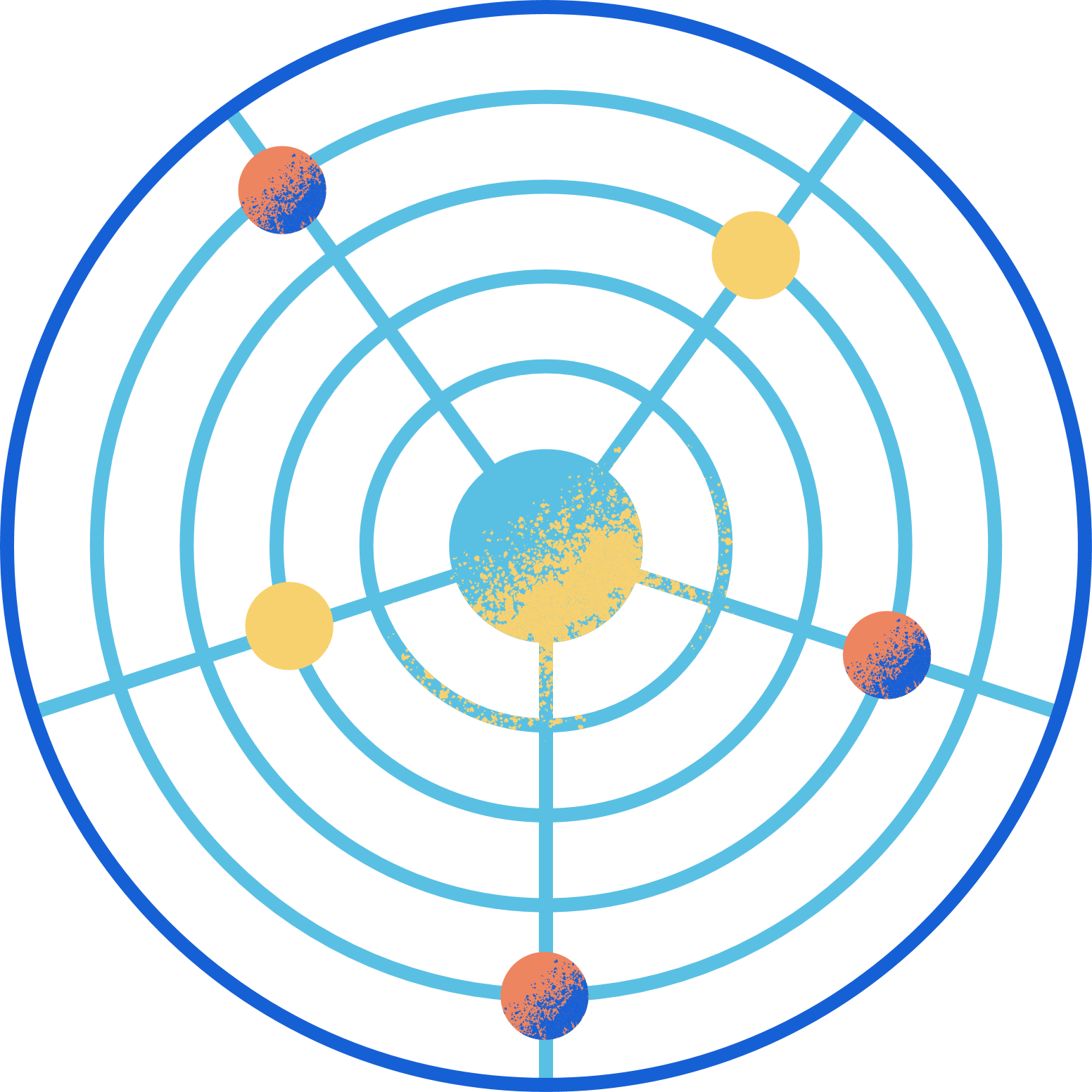 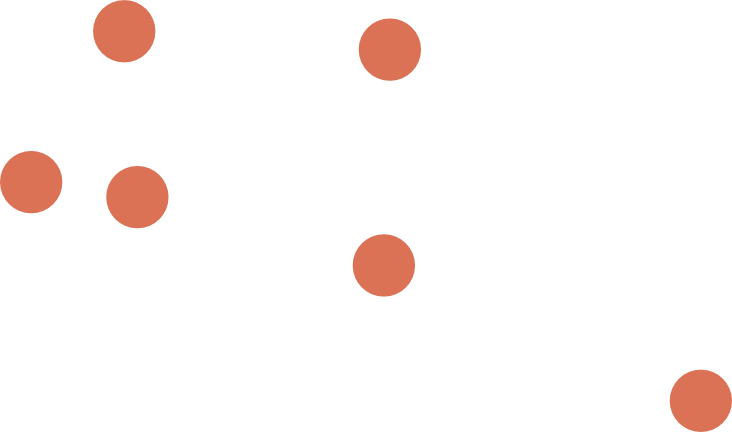 Câu 11: Dựa vào công thức (2), hãy tính hóa trị của nguyên tố
N trong phân tử NH3
S trong phân tử SO2, SO3
P trong phân tử P2O5
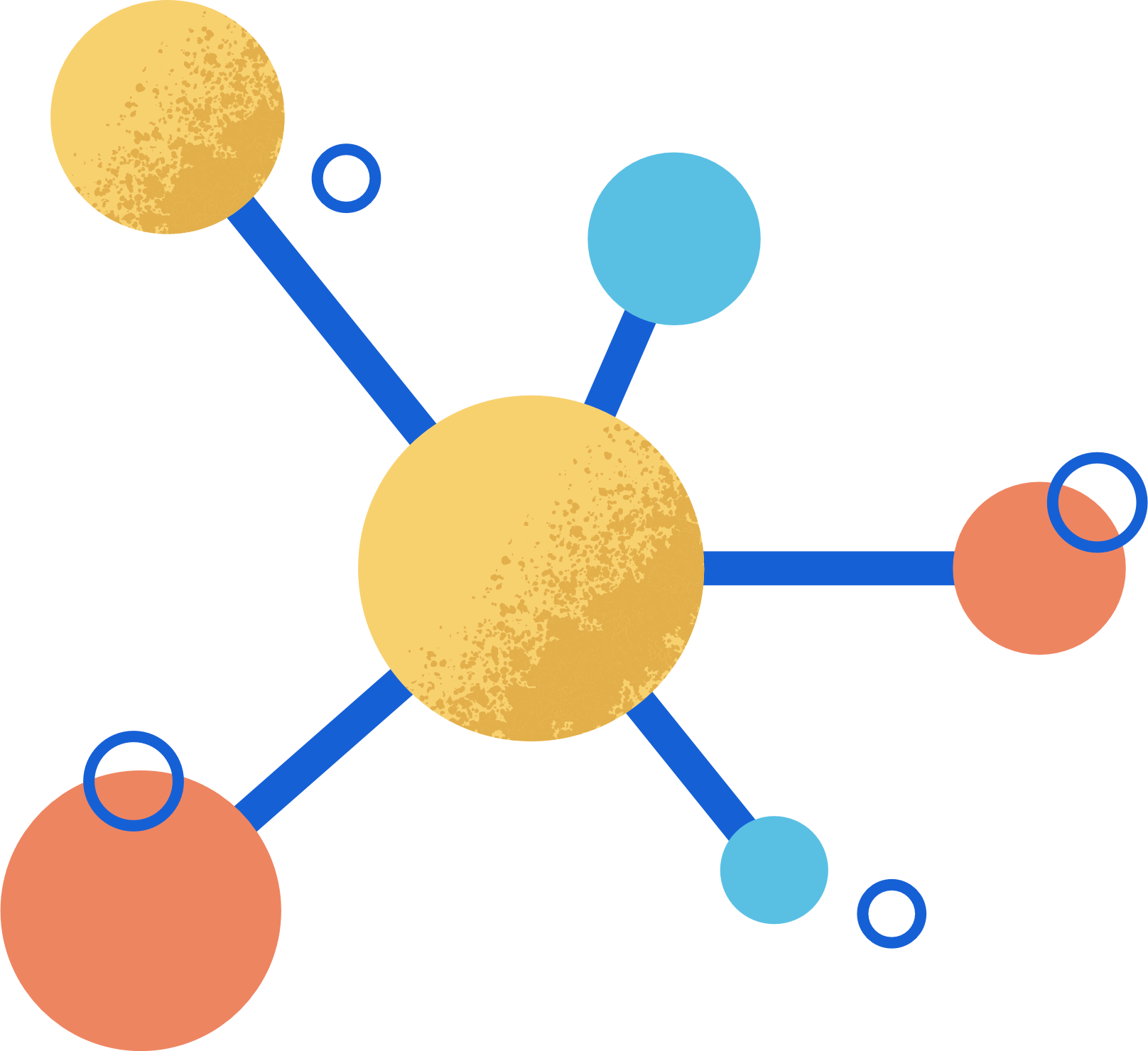 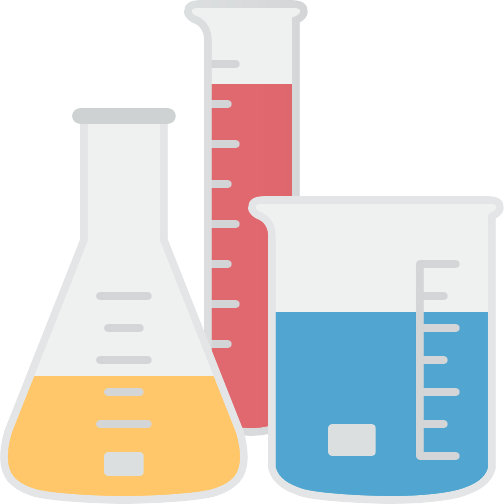 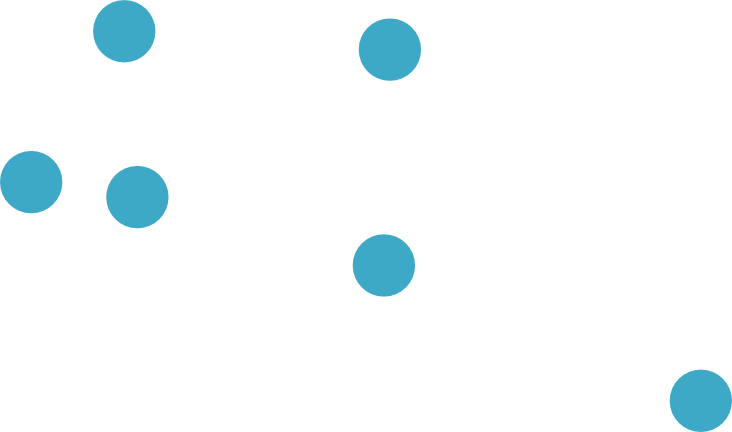 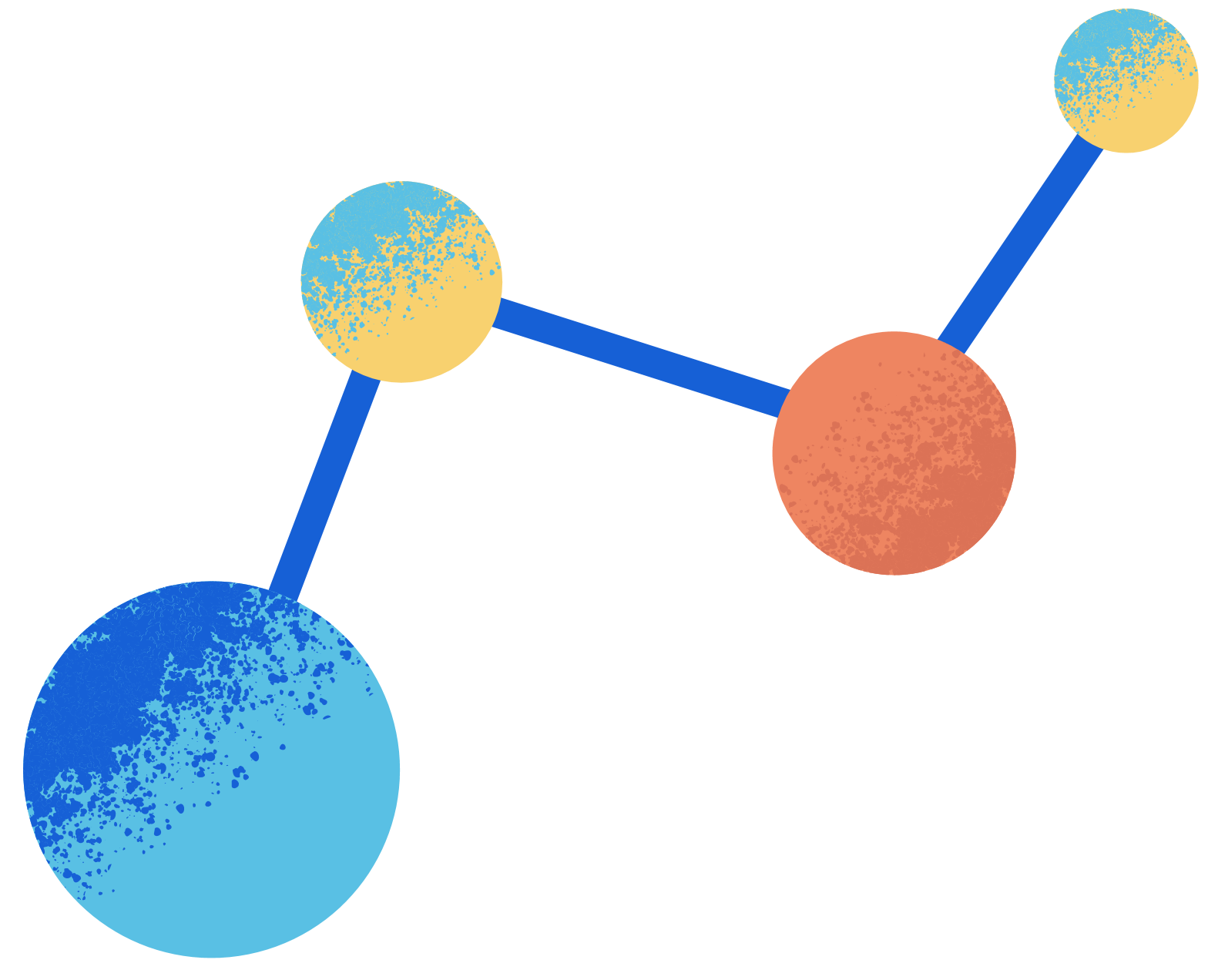 Câu trả lời: 
a, Phân tử NH3
Ta có: 
a.1 = I.3 
⇒ a = III 
⇒Trong phân tử NH3, N có hóa trị III
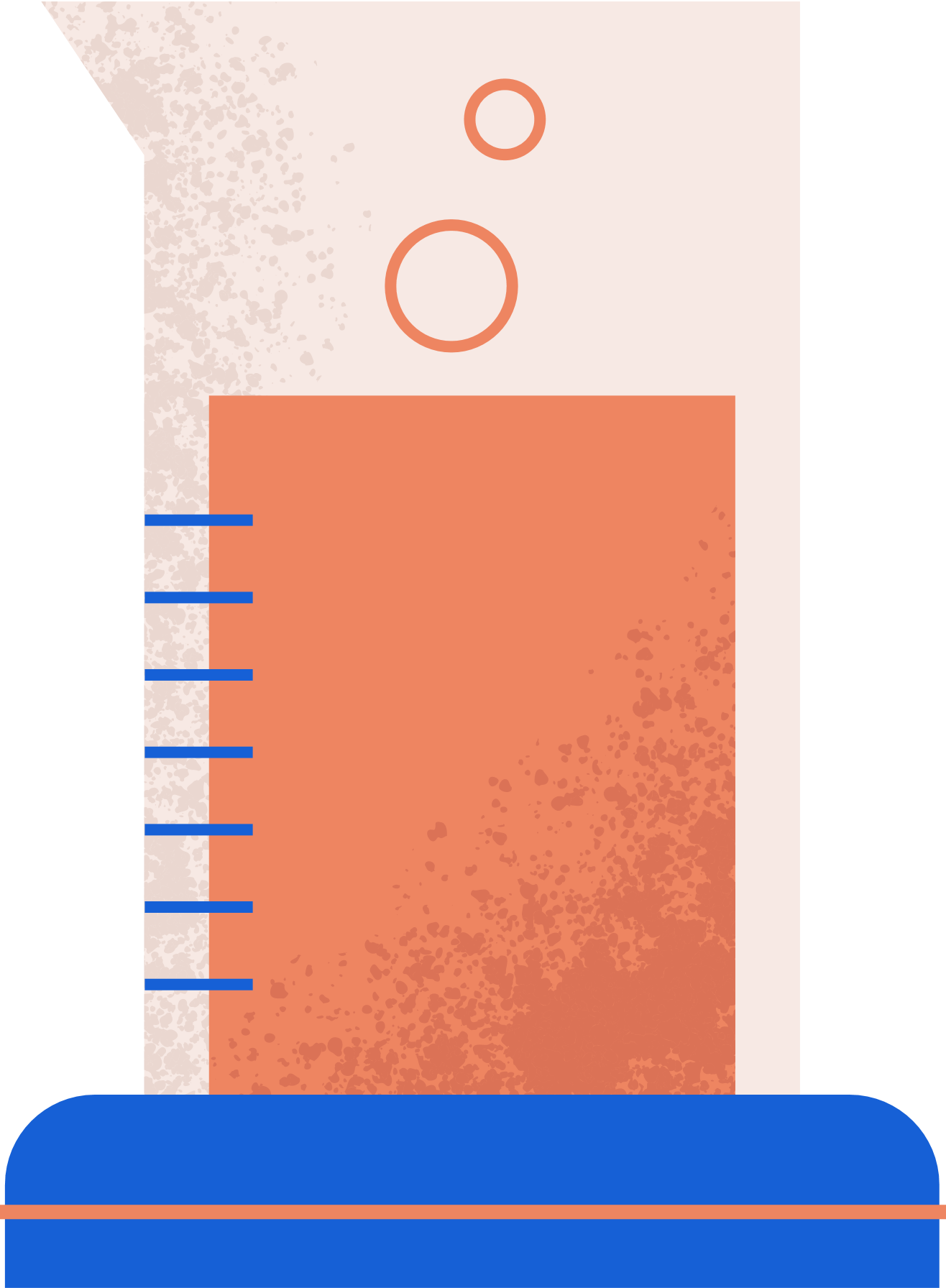 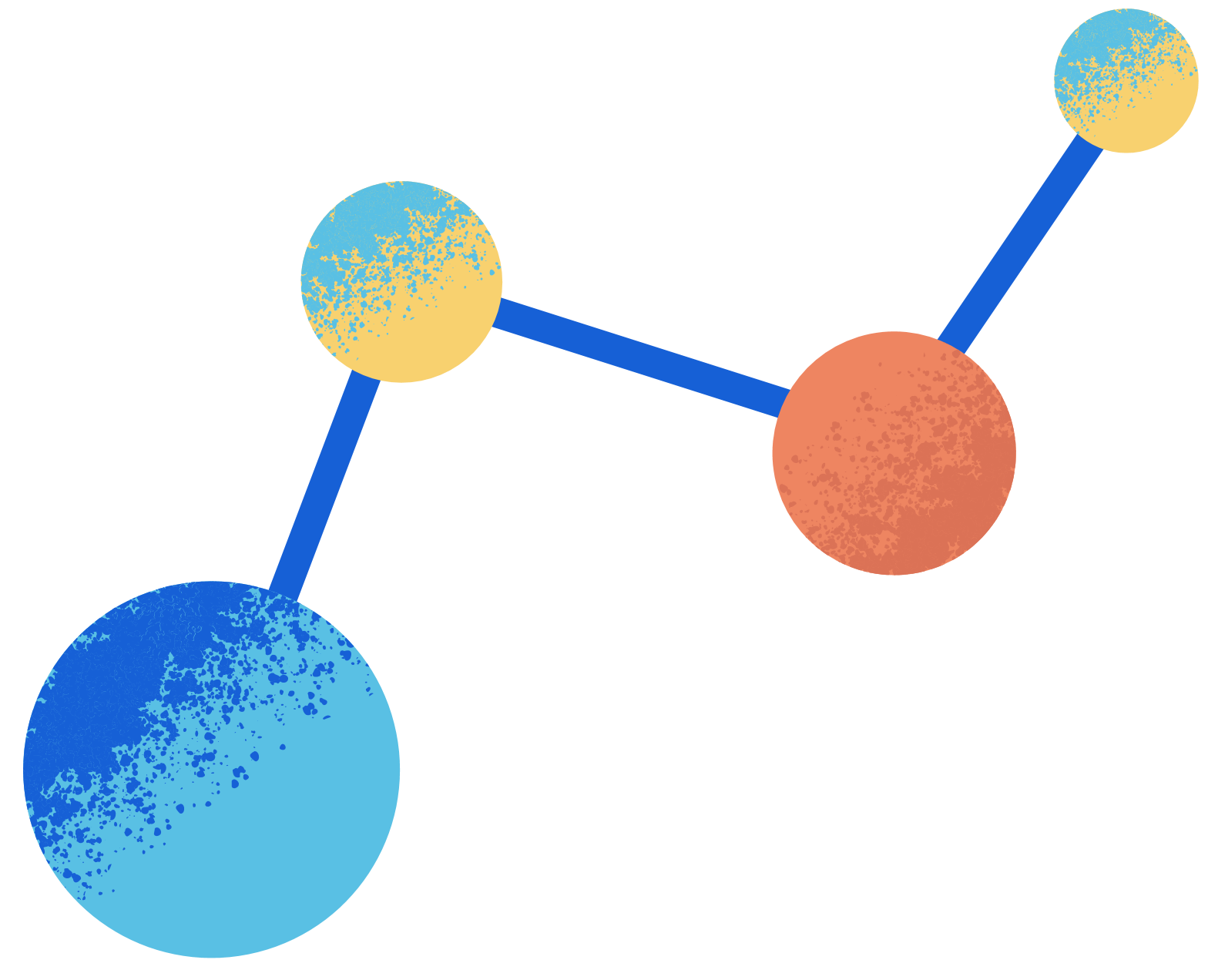 b, Phân tử SO2
Phân tử SO3
Ta có: 
a.1 = II.3 
⇒ a = VI 
⇒ Trong phân tử SO3, S hóa trị VI
Ta có:
a.1 = II.2 
⇒ a = IV 
⇒ Trong phân tử SO2, S hóa trị IV
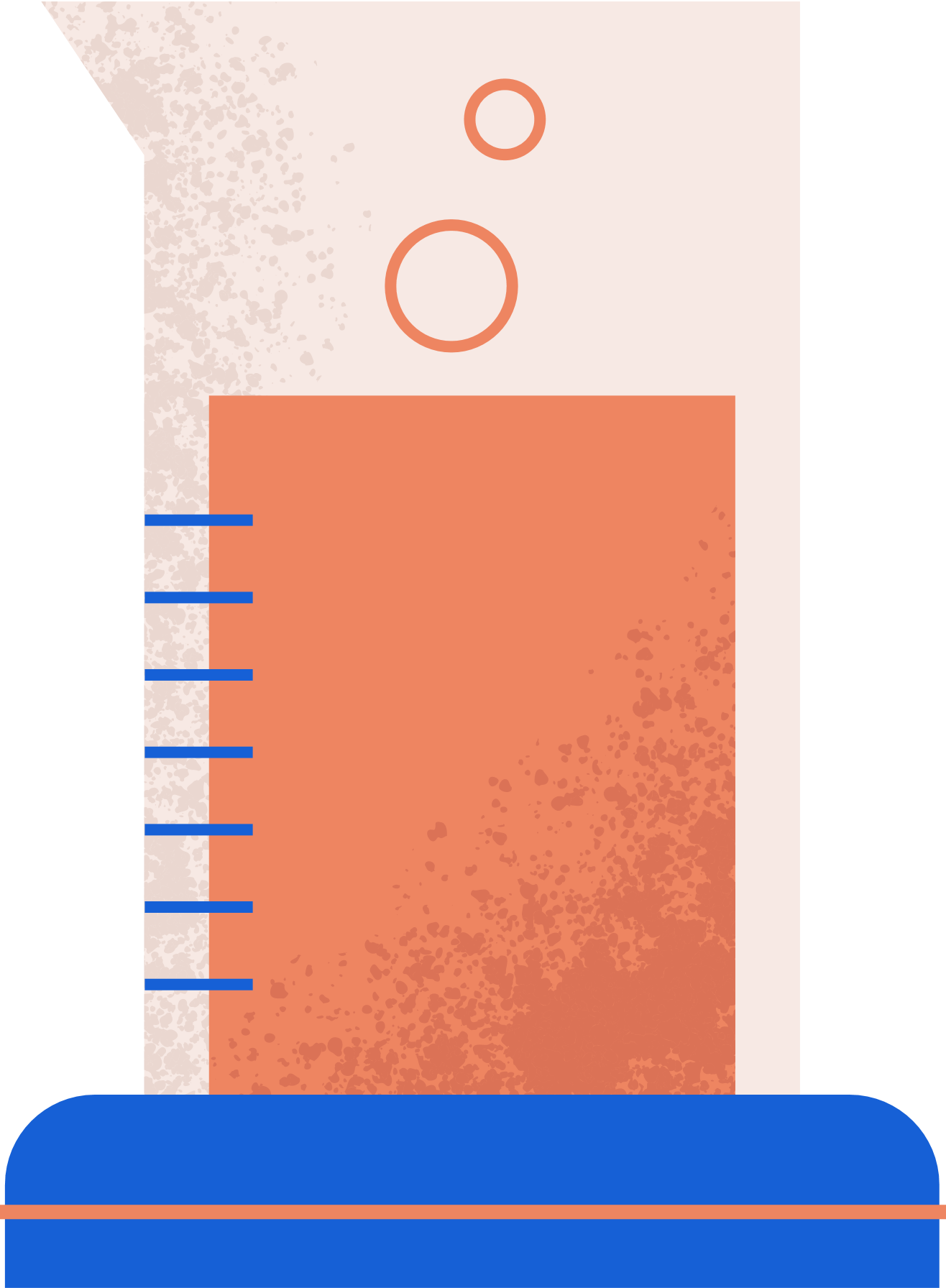 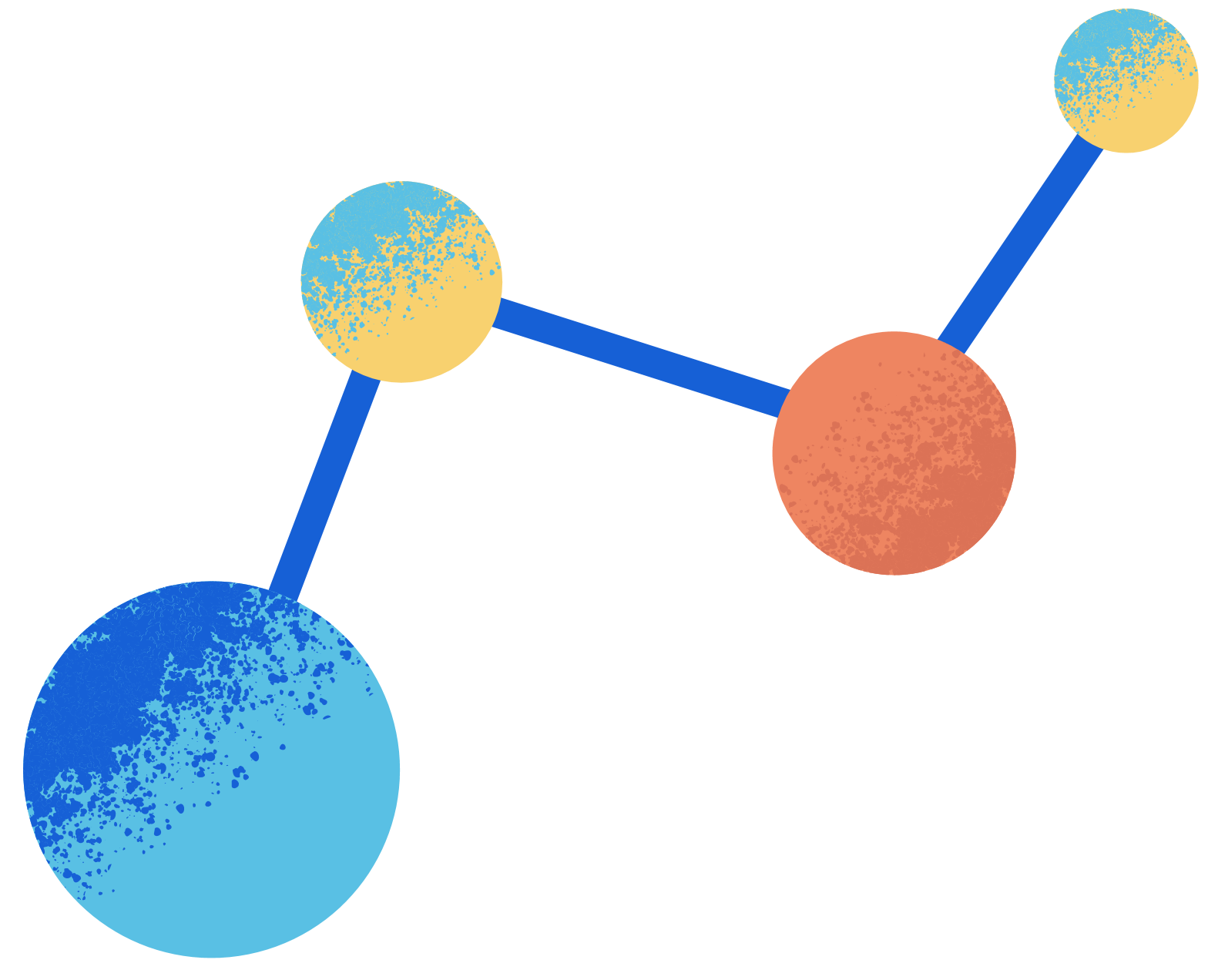 c, Phân tử P2O5
Ta có:
a. 2= II. 5 
⇒ a= V
⇒ Trong P2O5, P có hóa trị V
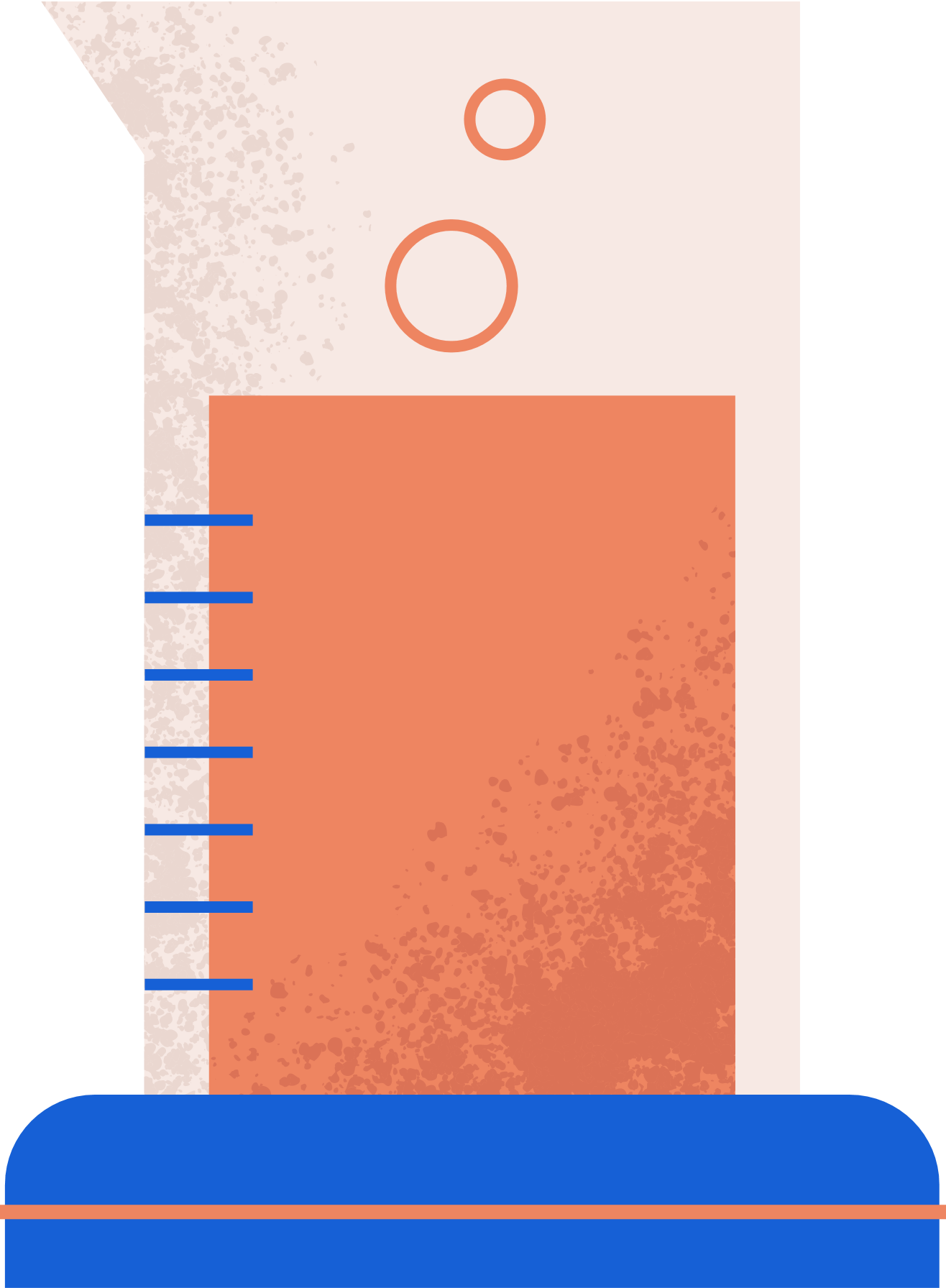 LUYỆN TẬP
Câu 1:  Trong chất cộng hóa trị, phát biểu nào sau đây đúng?
B. Hóa trị của nguyên tố bằng số nguyên tử H liên kết với nguyên tử đó
Hóa trị của nguyên tố là đại lượng biểu thị khả năng liên kết của nguyên tử.
Hóa trị của nguyên tố là đại lượng biểu thị khả năng liên kết của nguyên tử.
C. Hóa trị của nguyên tố bằng số nguyên tử H và nguyên tử O liên kết với nguyên tố đó
D. Hóa trị của nguyên tố bằng số nguyên tử O liên kết với nguyên tố đó nhân với 2
Câu 2:  Phát biểu nào sau đây đúng?
B. Trong hợp chất cộng hóa trị, nguyên tố H luôn có hóa trị bằng I
Trong hợp chất tạo bởi C và H, hóa trị của nguyên tố C luôn bằng IV
B. Trong hợp chất cộng hóa trị, nguyên tố H luôn có hóa trị bằng I
C. Trong hợp chất nguyên tố O luôn có hóa trị bằng II
D. Trong hợp chất, nguyên tố N luôn có hóa trị bằng III
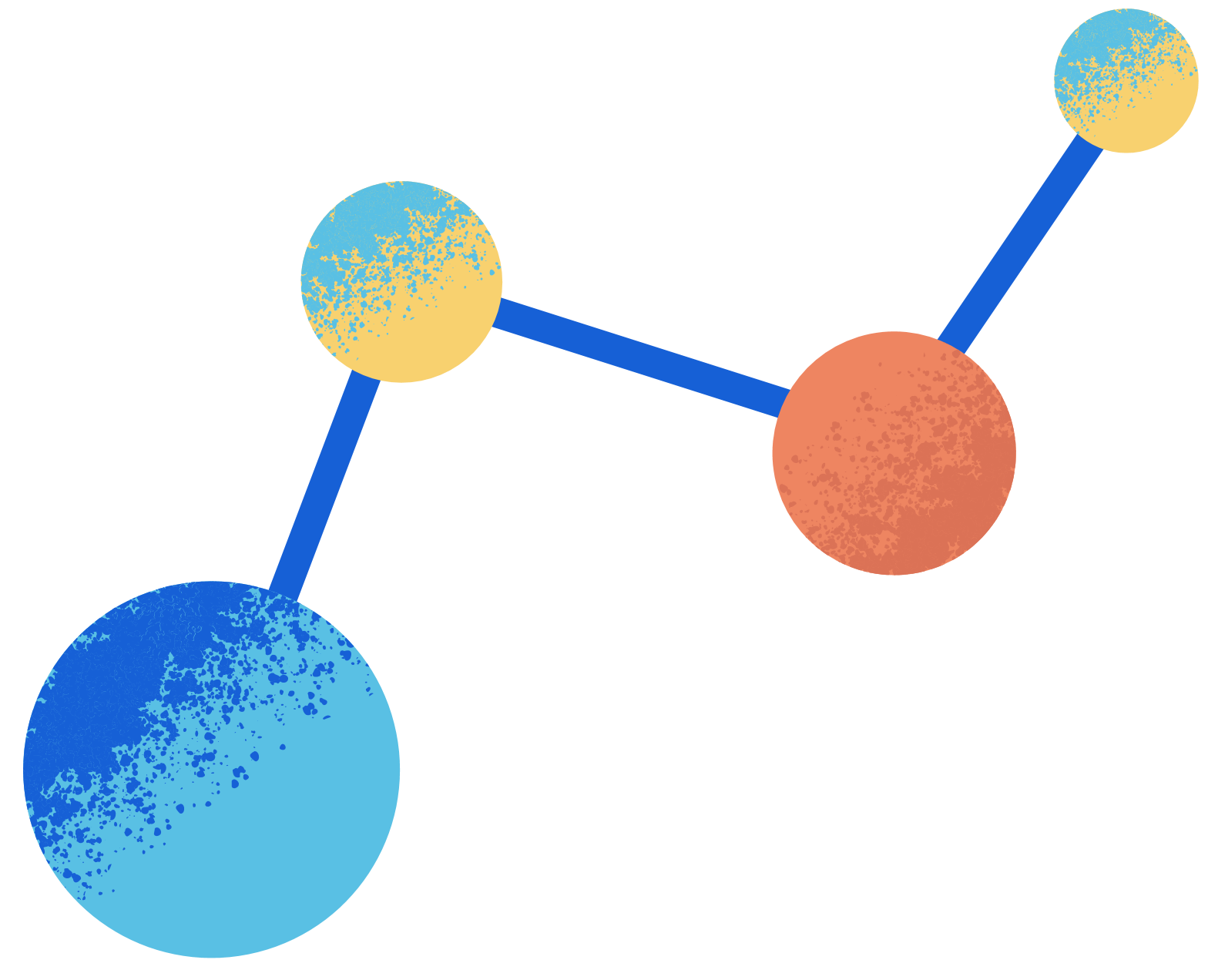 VẬN DỤNG
Bột thạch cao có nhiều ứng dụng quan trọng trong đời sống. Thành phần chính của bột thạch cao là hợp chất (M) gồm calcium và gốc sulfate. Xác định công thức hóa học của hợp chất (M).
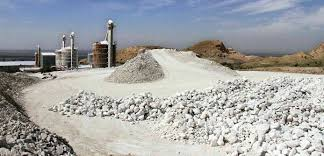 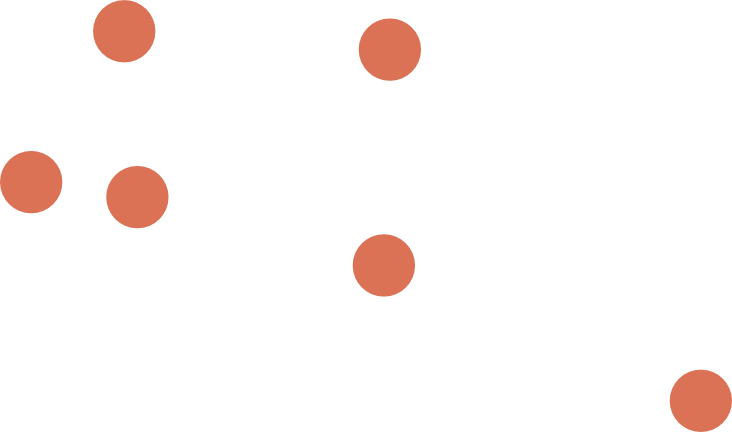 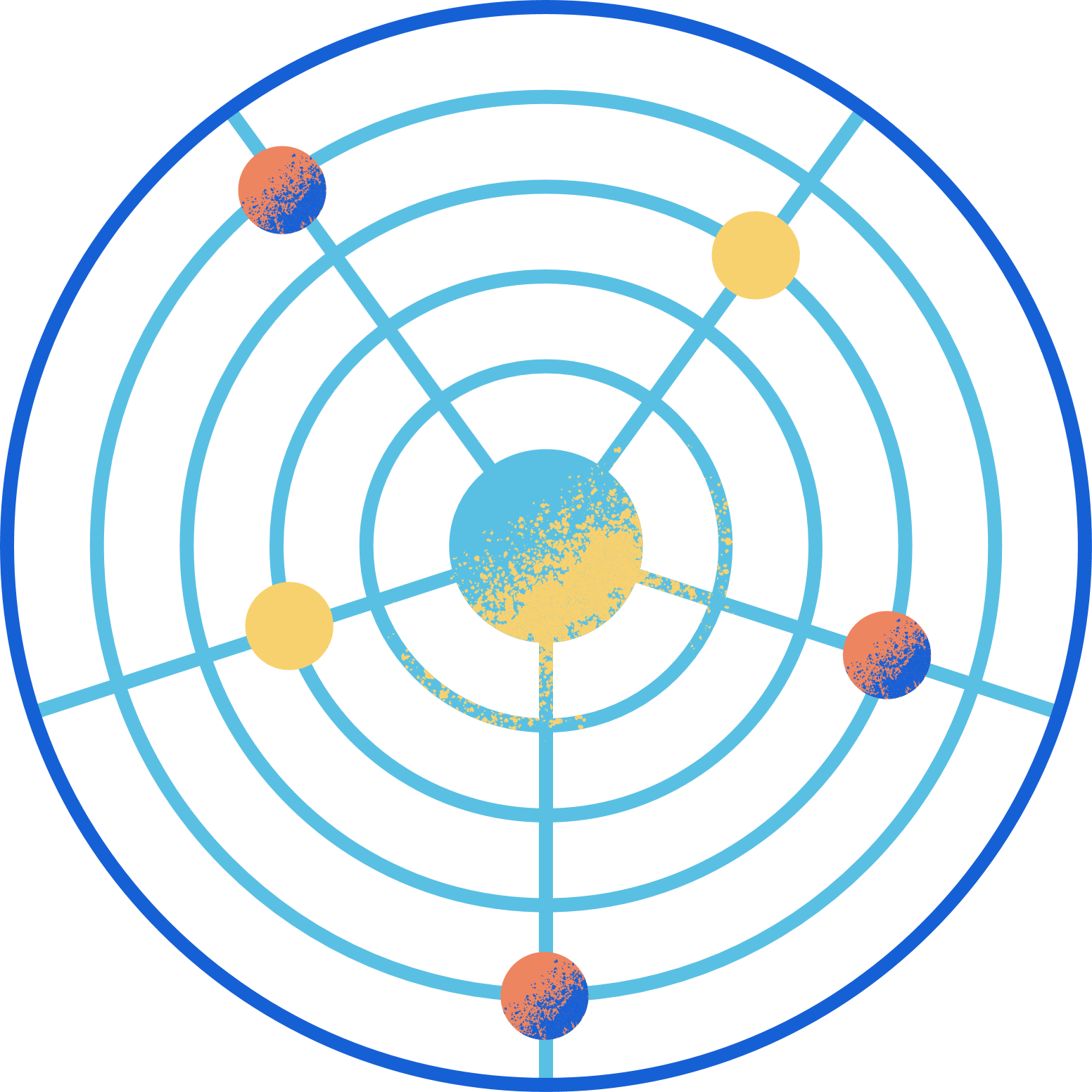 Công thức hóa học chung:
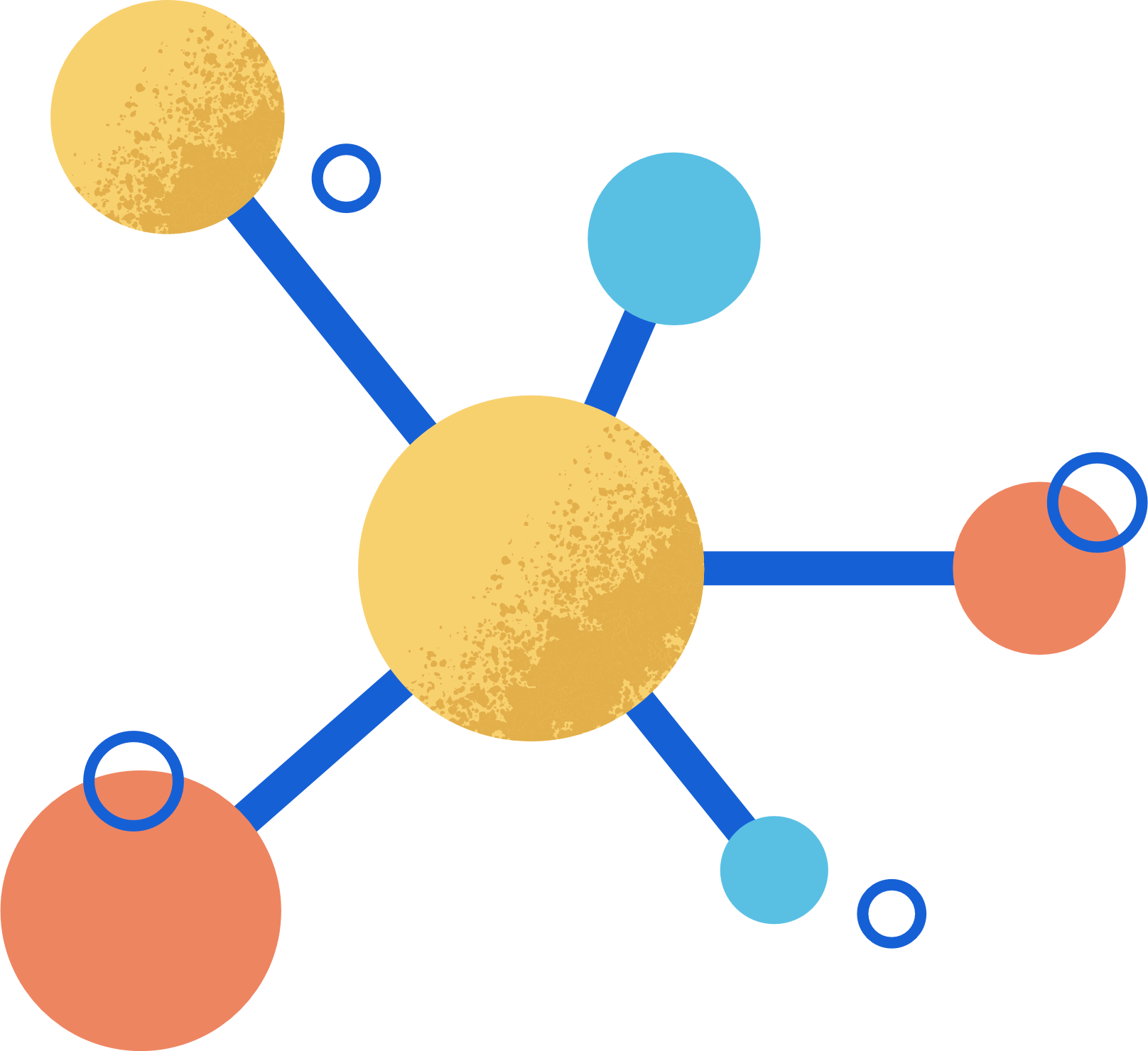 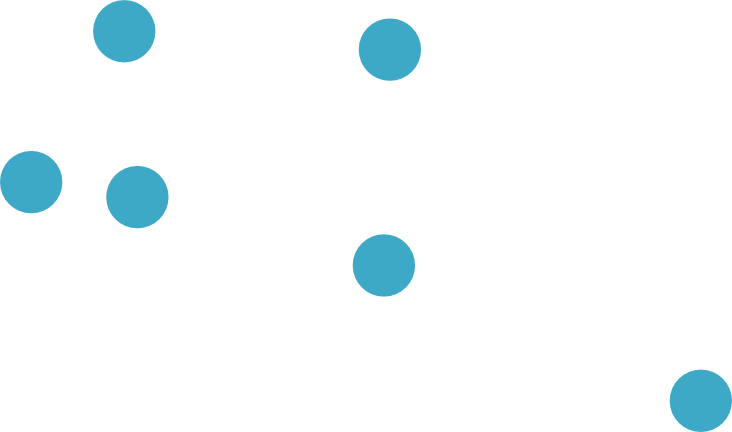 Một số ứng dụng của thạch cao:
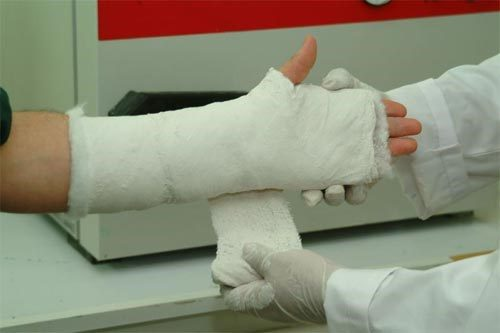 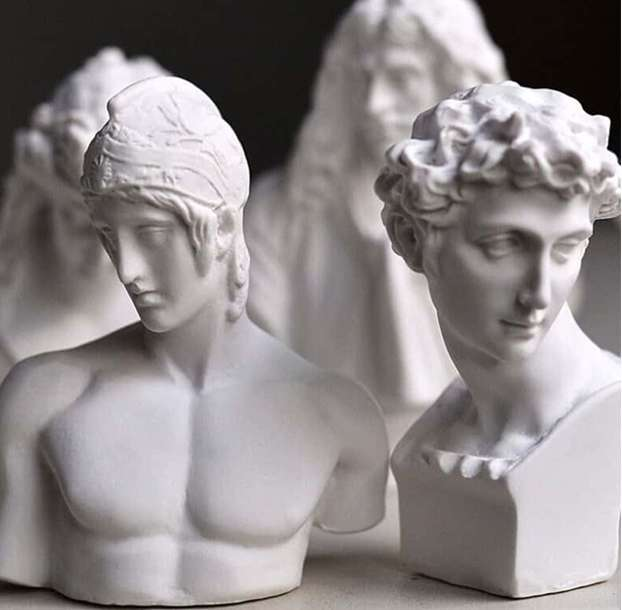 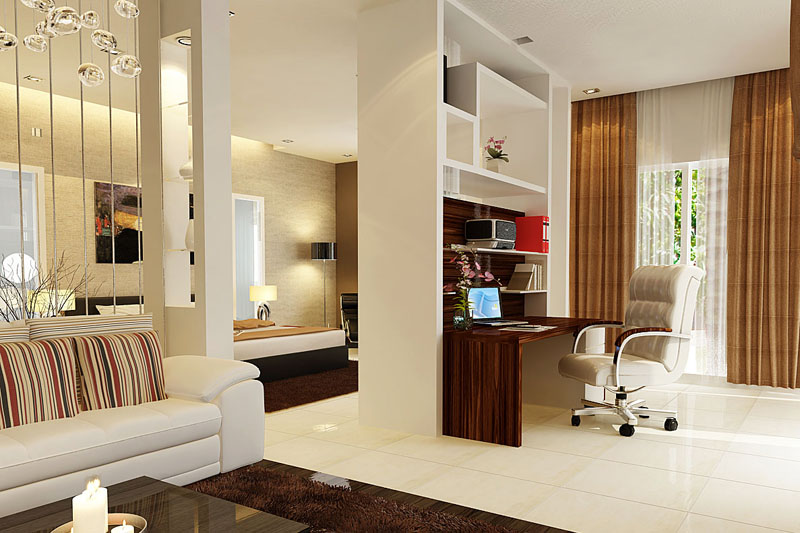 Trong mỹ thuật: 
Đổ khuôn
Đúc tượng ...
Trong xây dựng: 
Làm vách ngăn 
Trang trí nội thất ...
Trong y tế: 
Làm khung xương
Bó bột ...
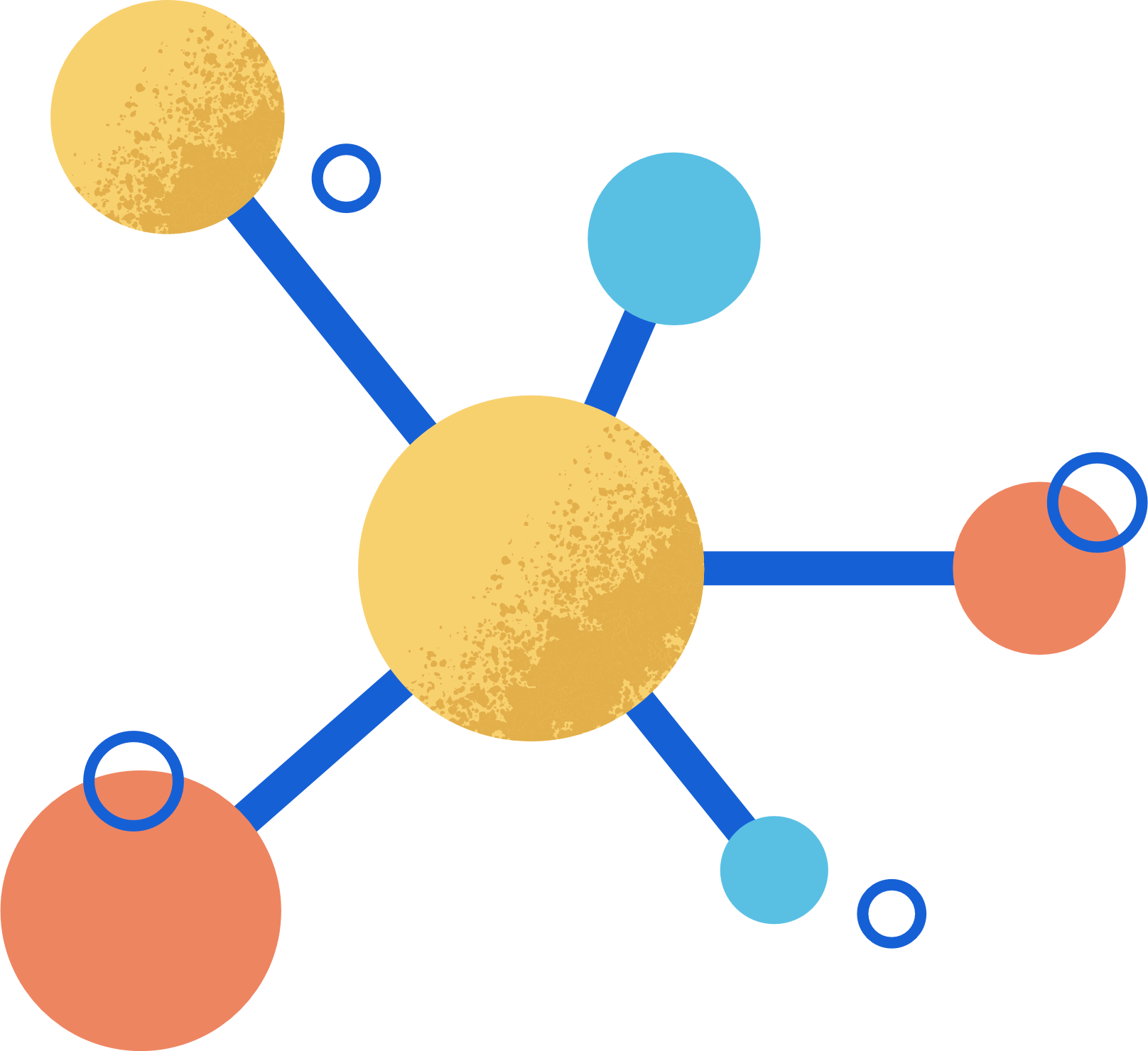 HƯỚNG DẪN VỀ NHÀ
Hoàn thành bài tập trong SGK
Tìm hiểu nội dung Bài 8: Tốc độ chuyển động.
Ôn tập và ghi nhớ kiến thức vừa học
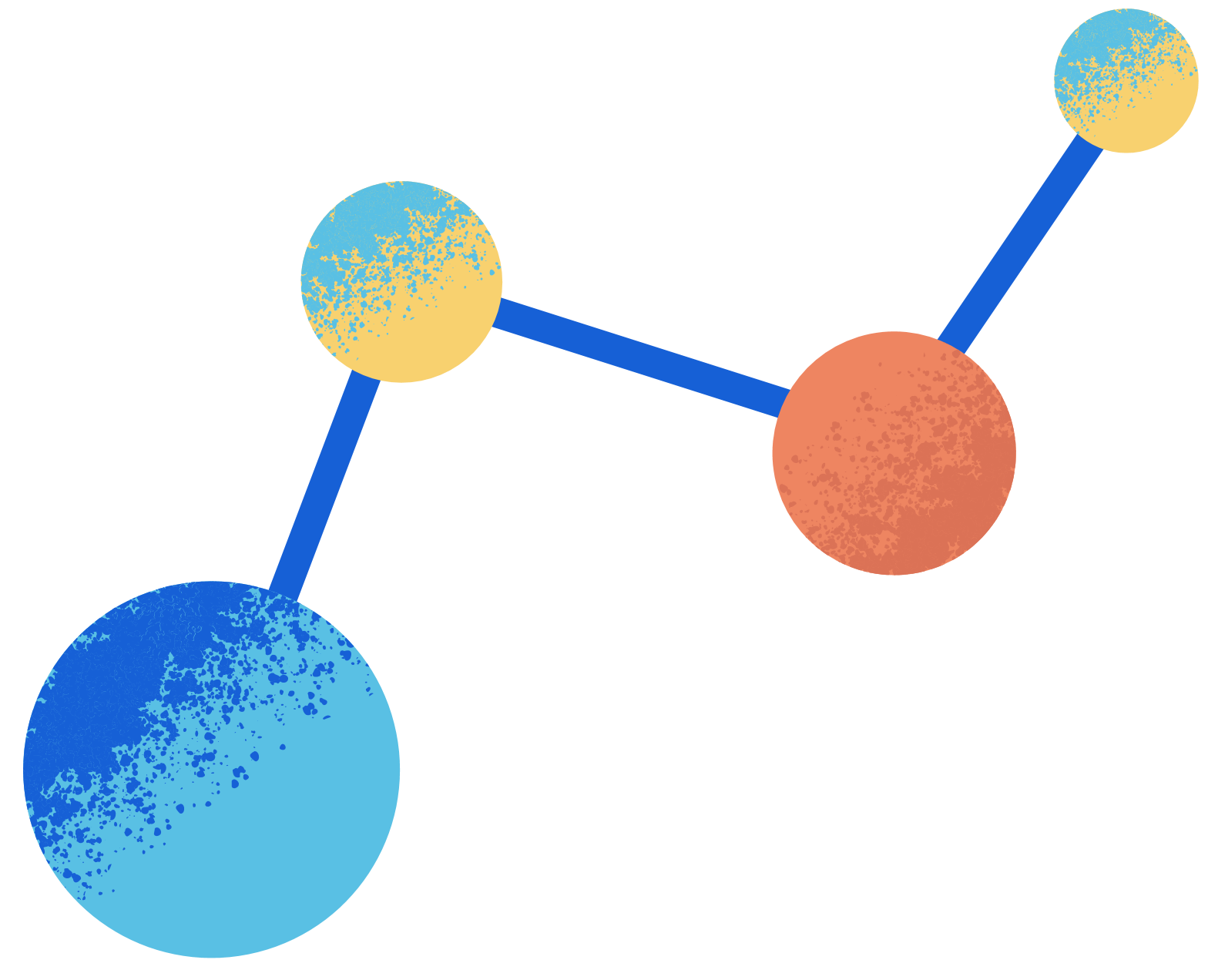 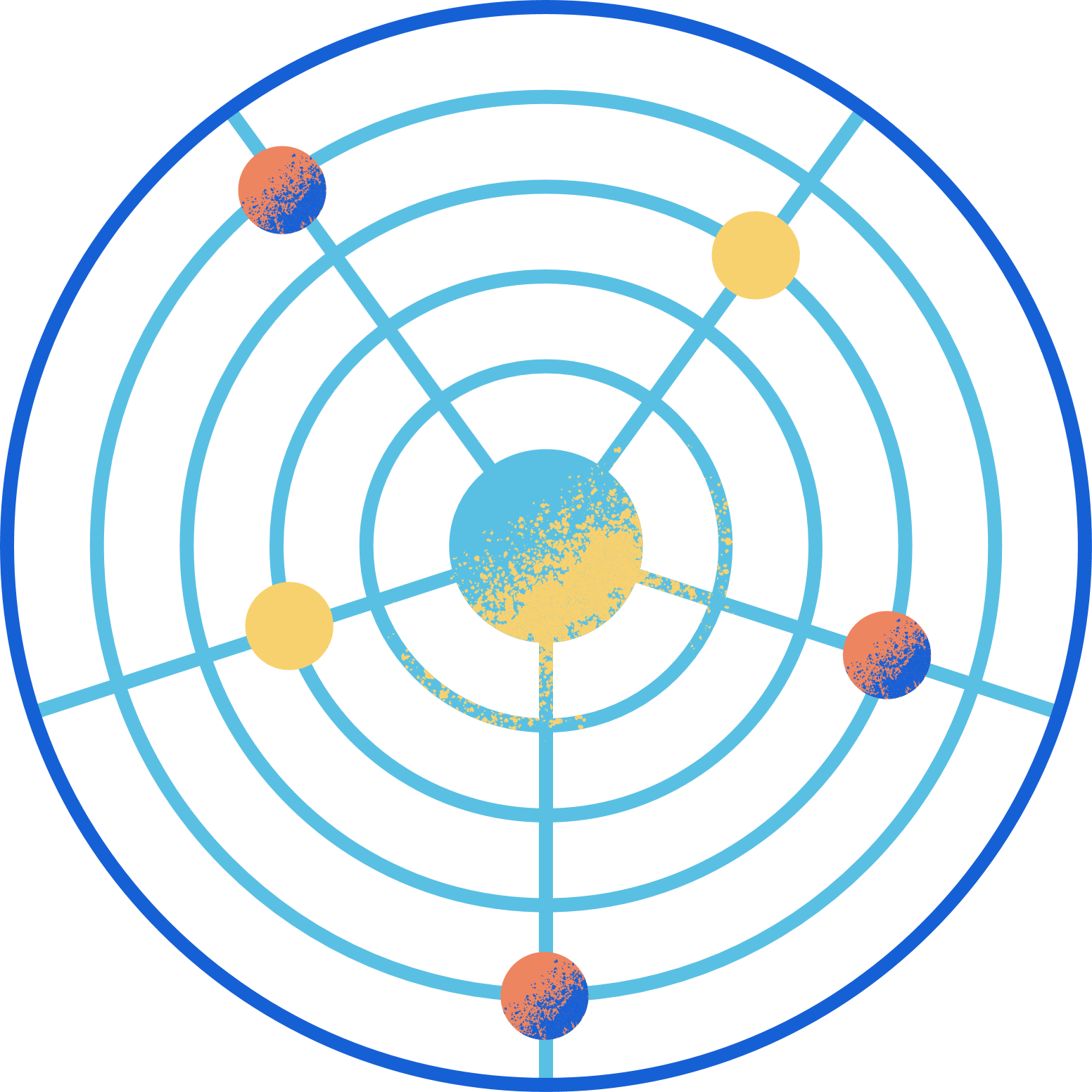 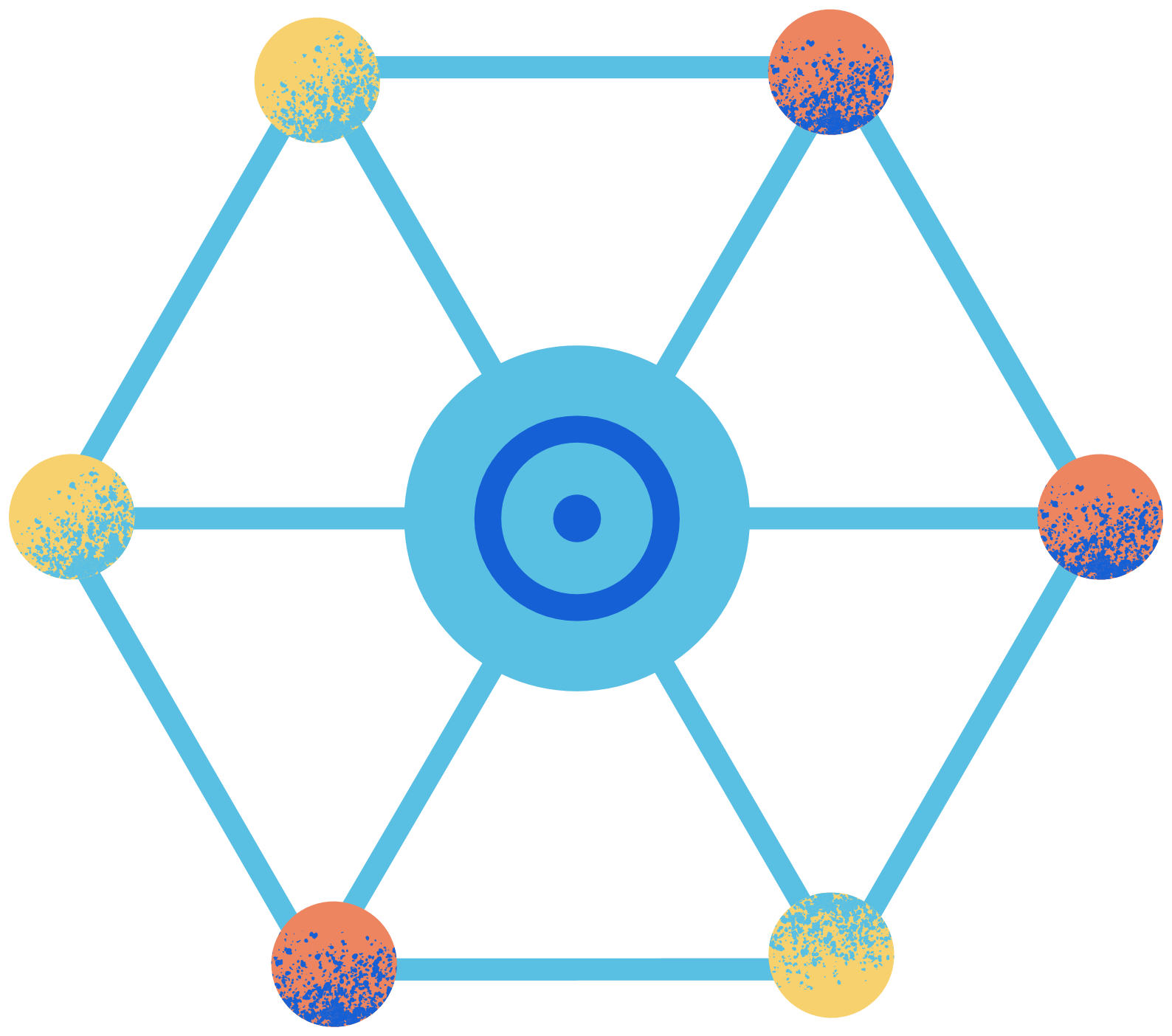 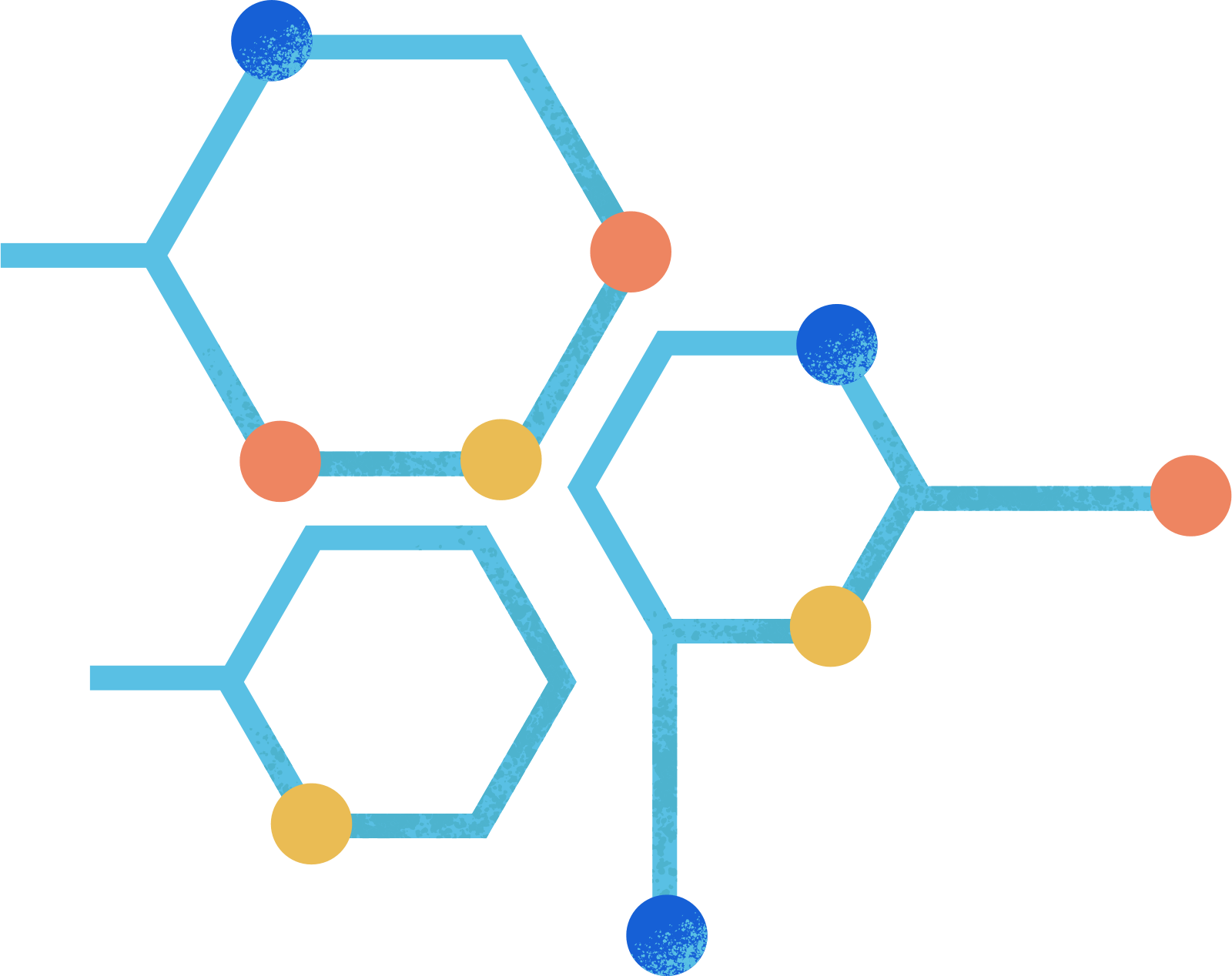 CẢM ƠN CÁC EM 
ĐÃ CHÚ Ý LẮNG NGHE
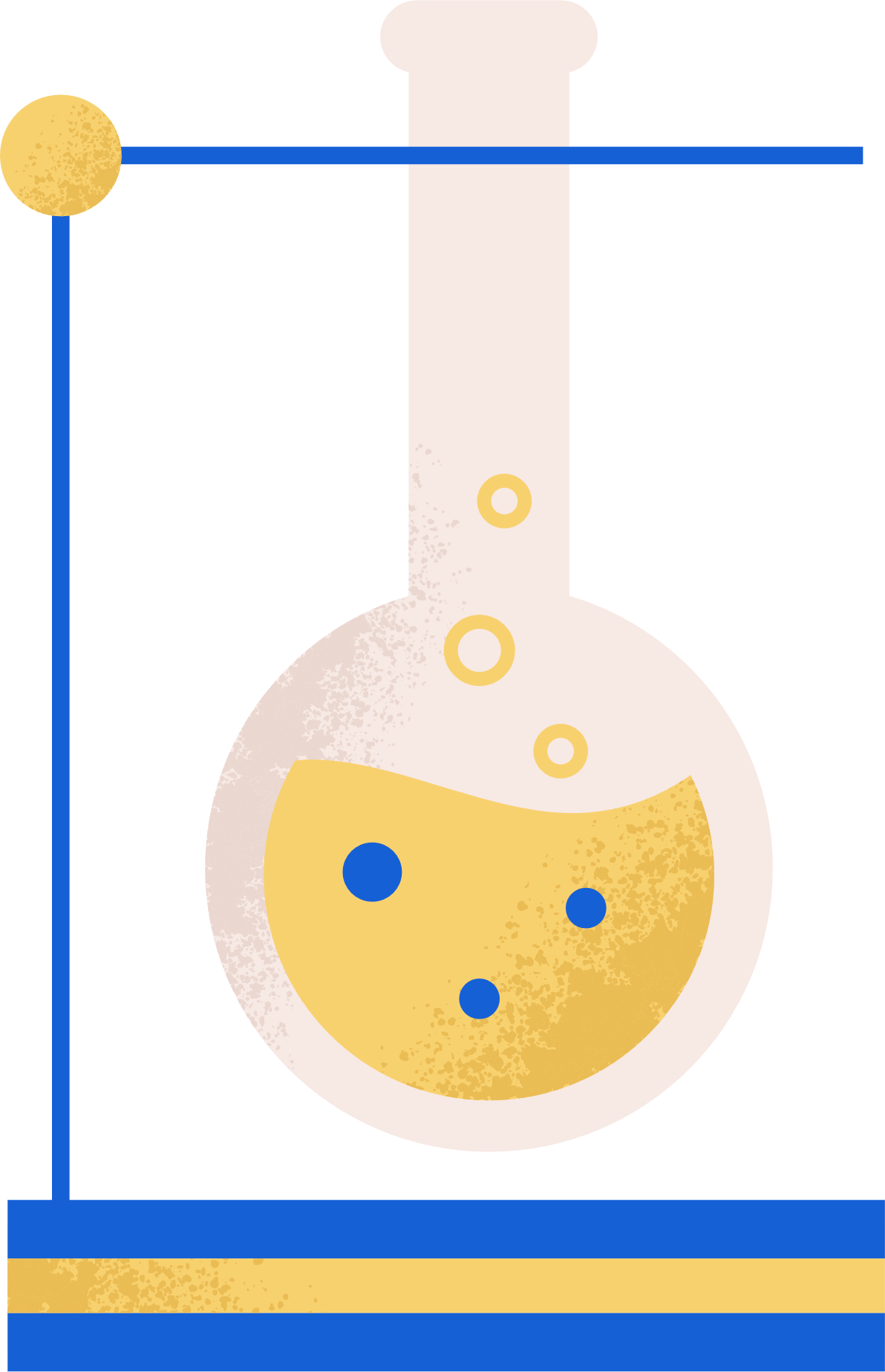 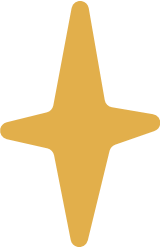 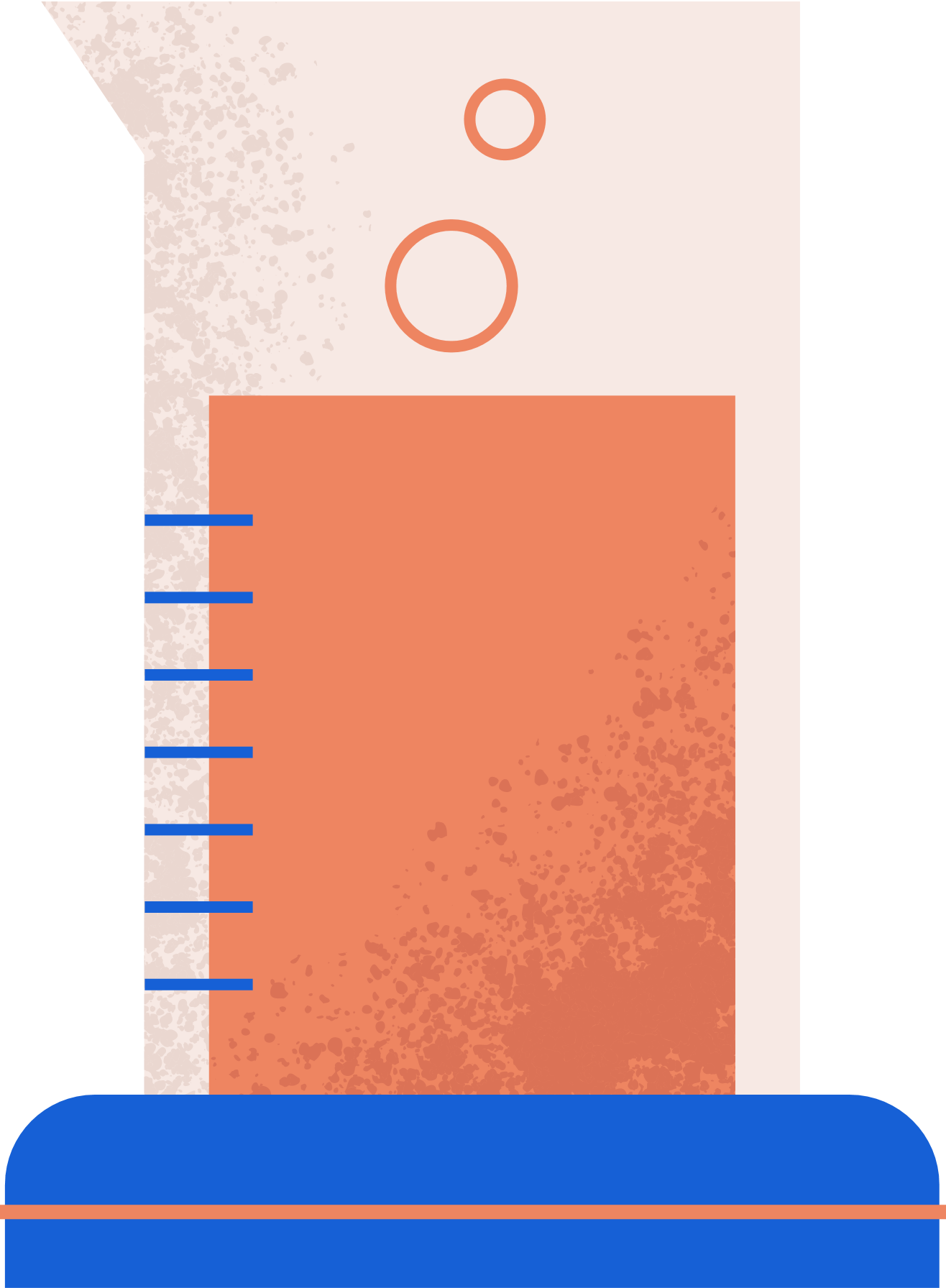 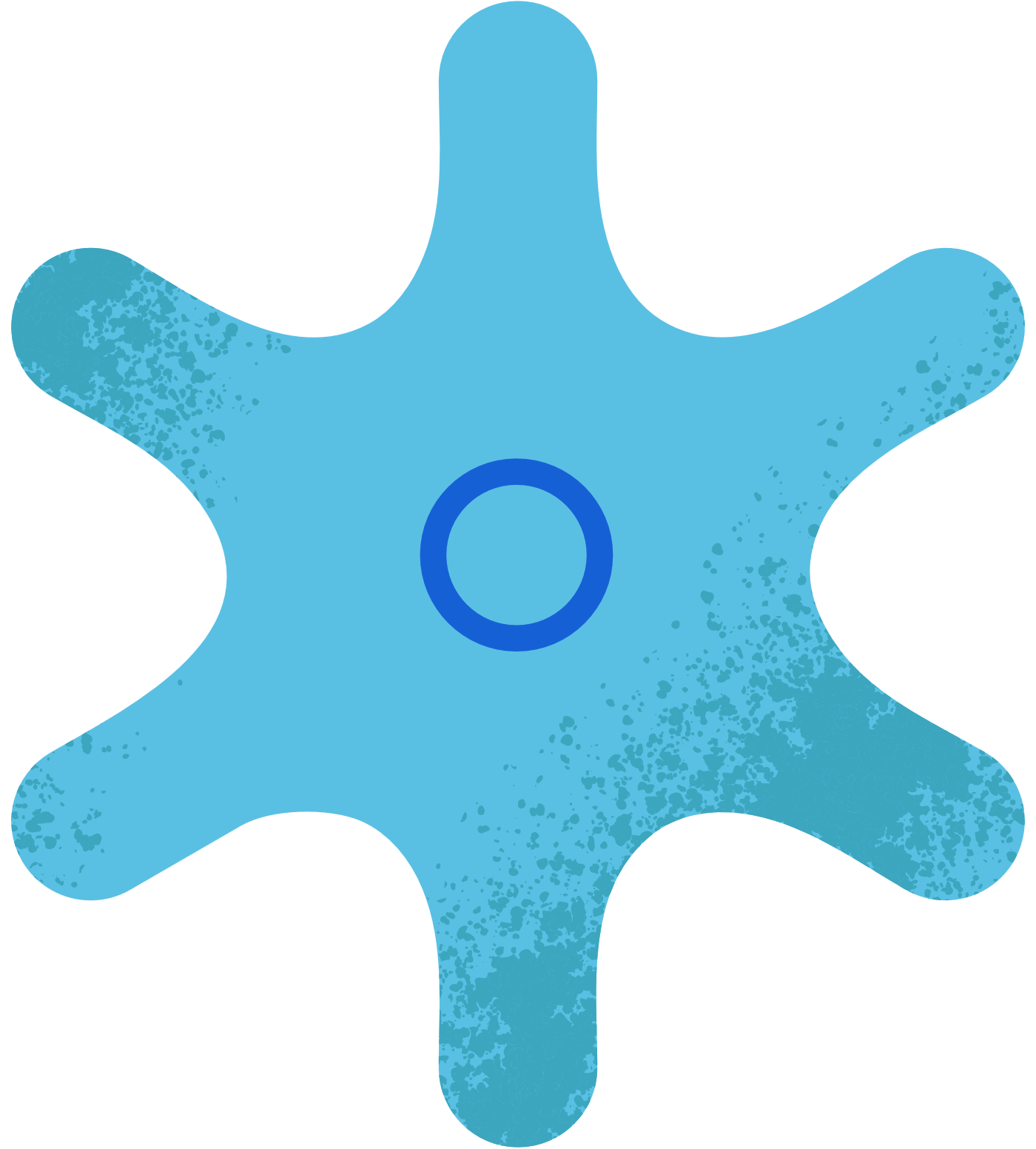 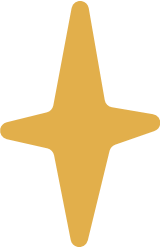